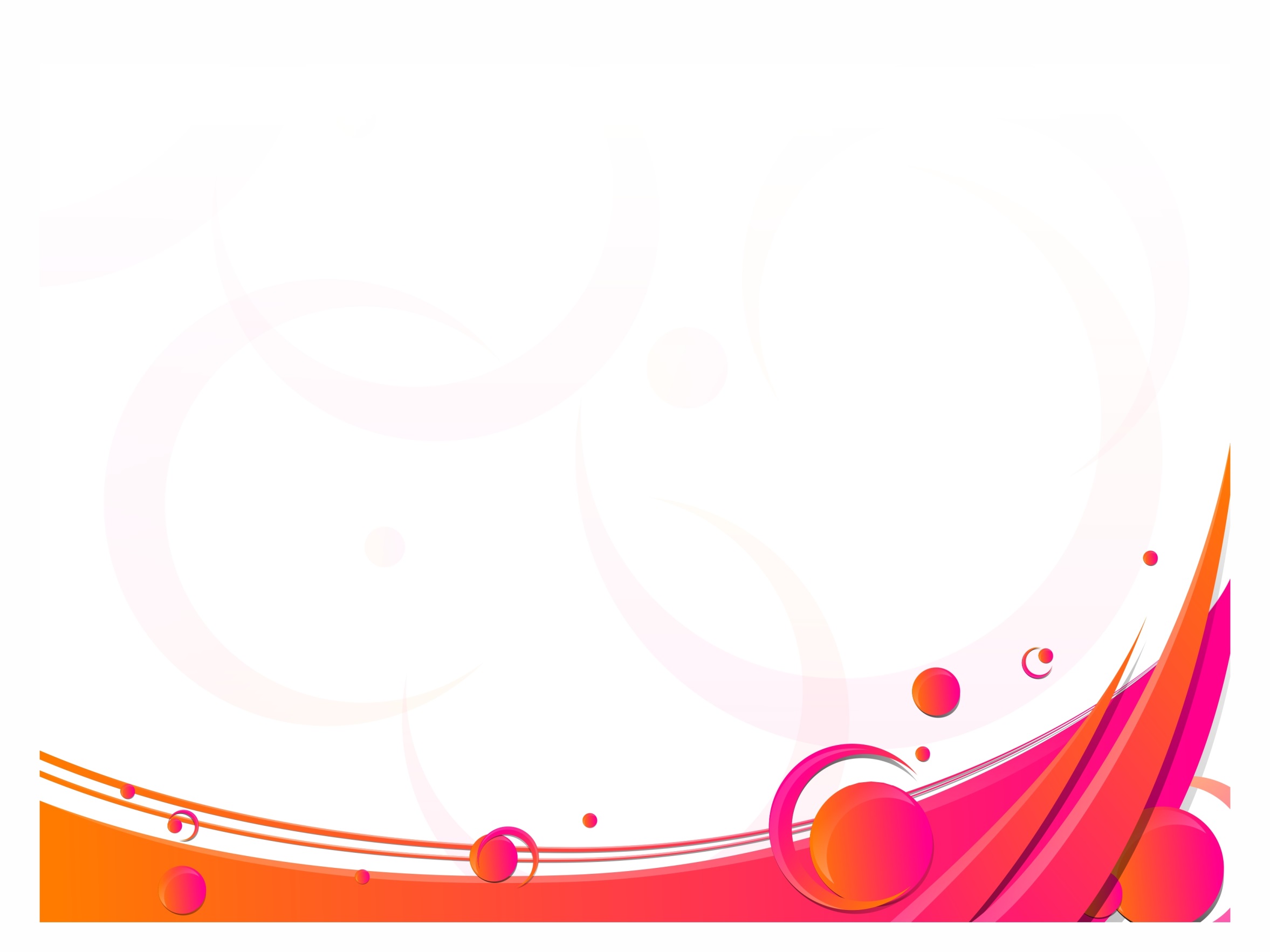 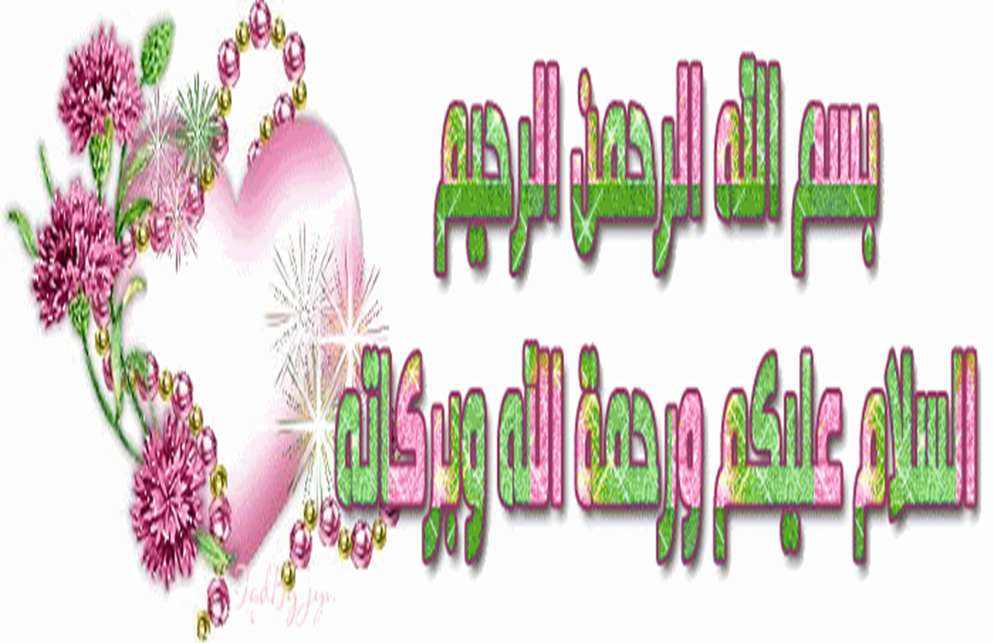 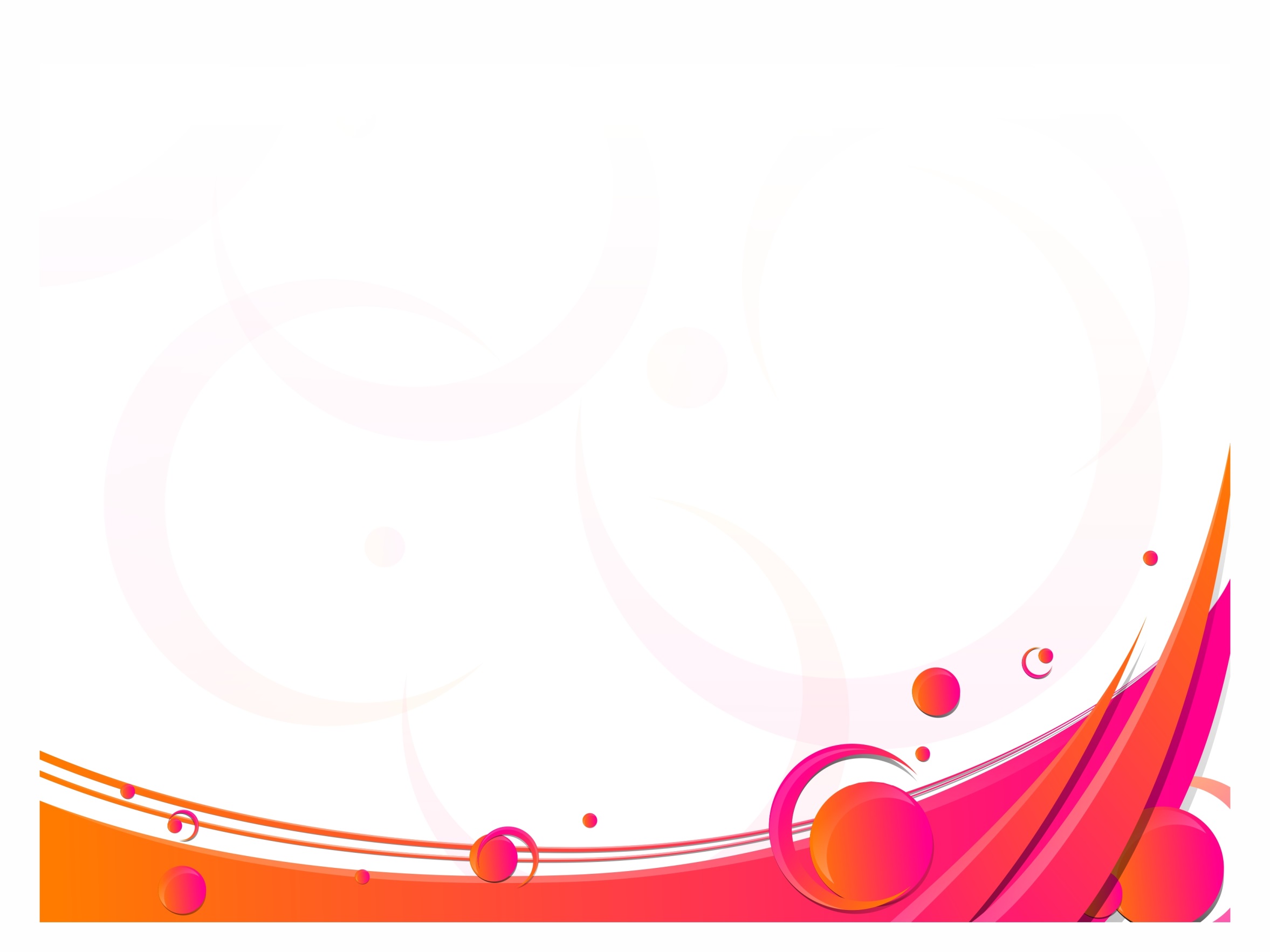 فن ادارة المشاكل الاسرية
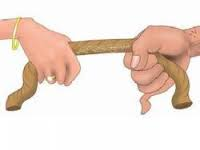 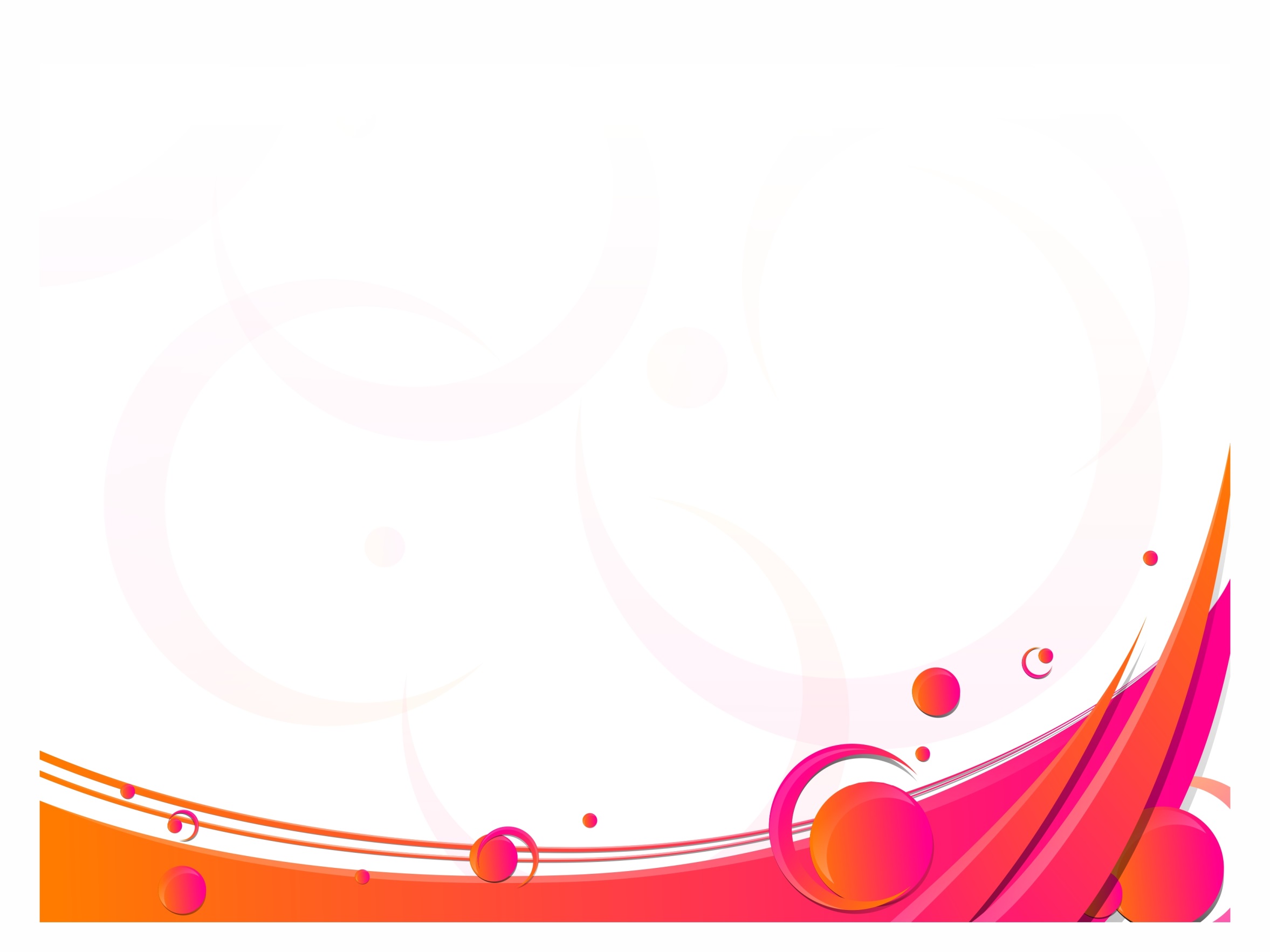 الاتفاقيات
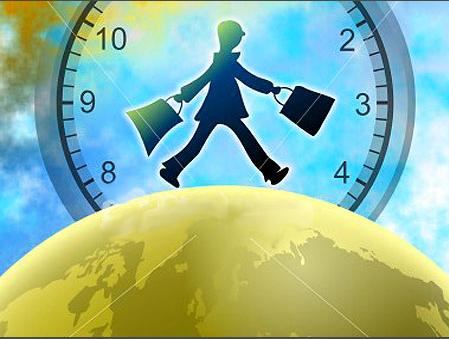 الإلتزام بوقت البرنامج وفترات الاستراحة
 دليل وعيك
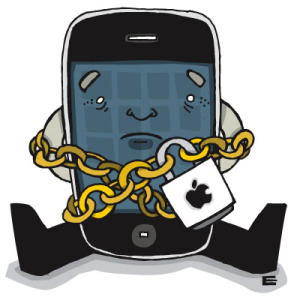 لاتدع هاتفك المتنقل يشوش أفكار من حولك
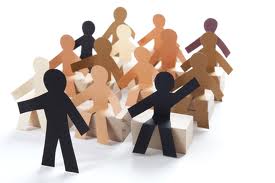 الأسئلة والنقاش متاحة في محتوى البرنامج
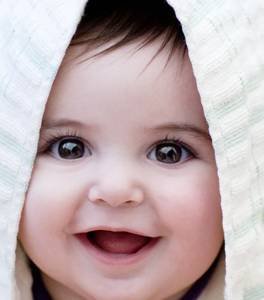 إبتسامتك و تعاونك دليل حب العمل الجماعي
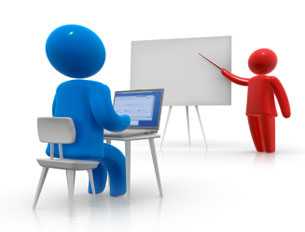 تأقلمك مع المدرب و تنفيذ التمارين يسهل
 استيعاب المادة العلمية
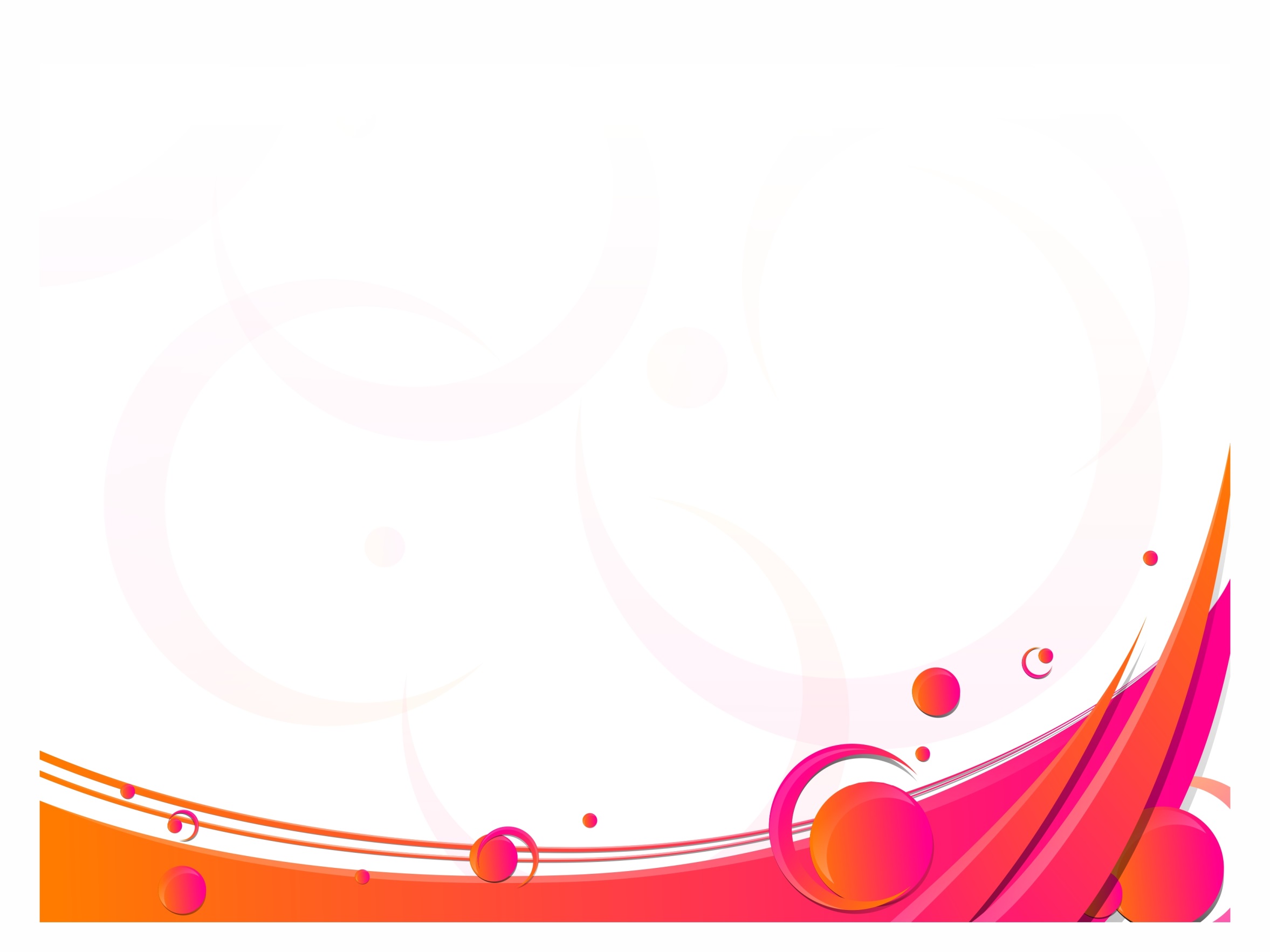 هل يمكن ان تنجح اسرة والمشكلات ملئية داخل حياتها ؟
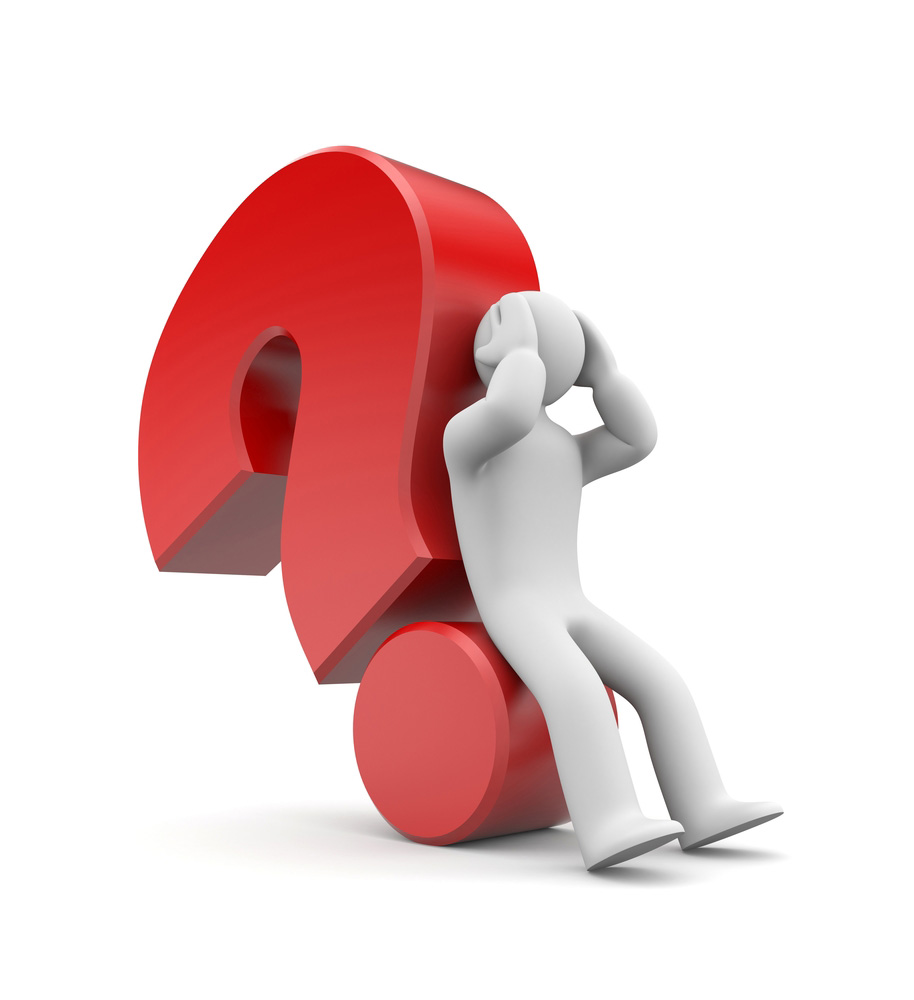 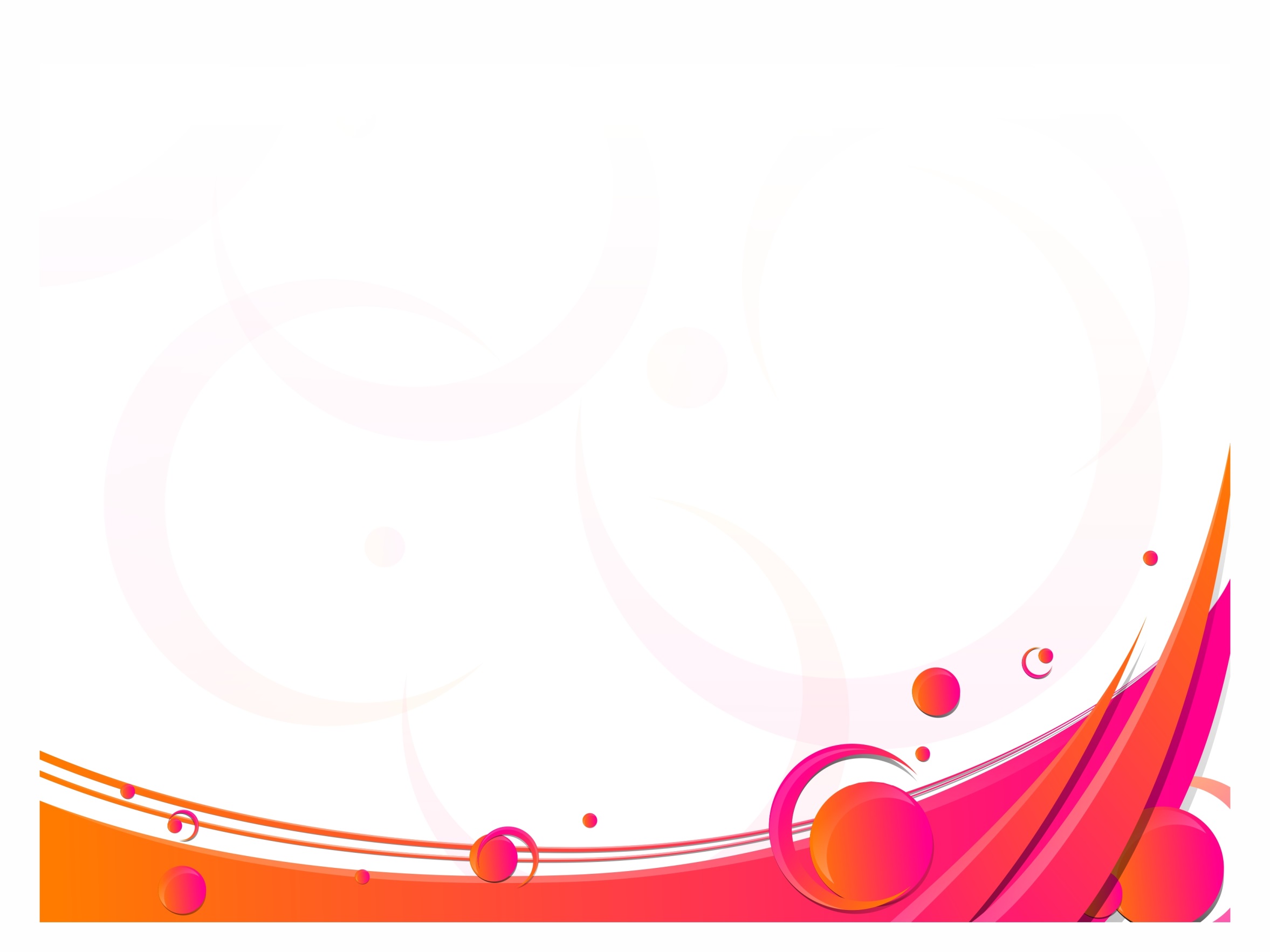 محاور الدورة
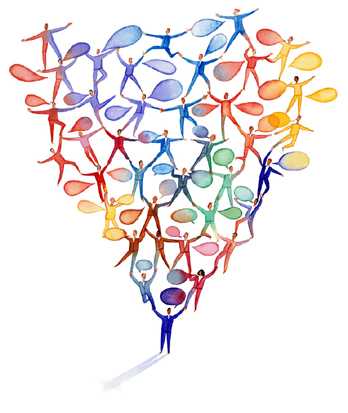 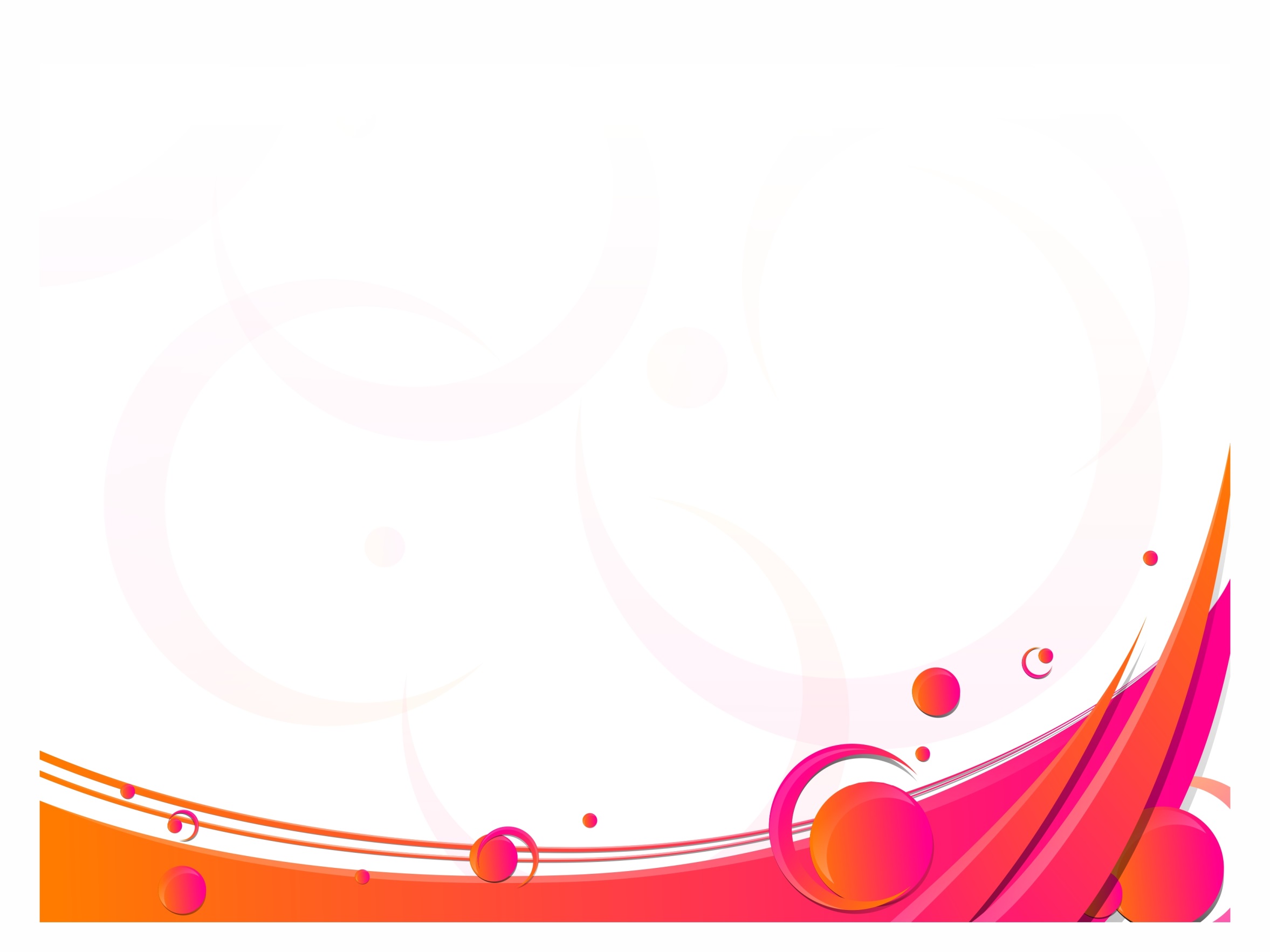 اهداف الدورة
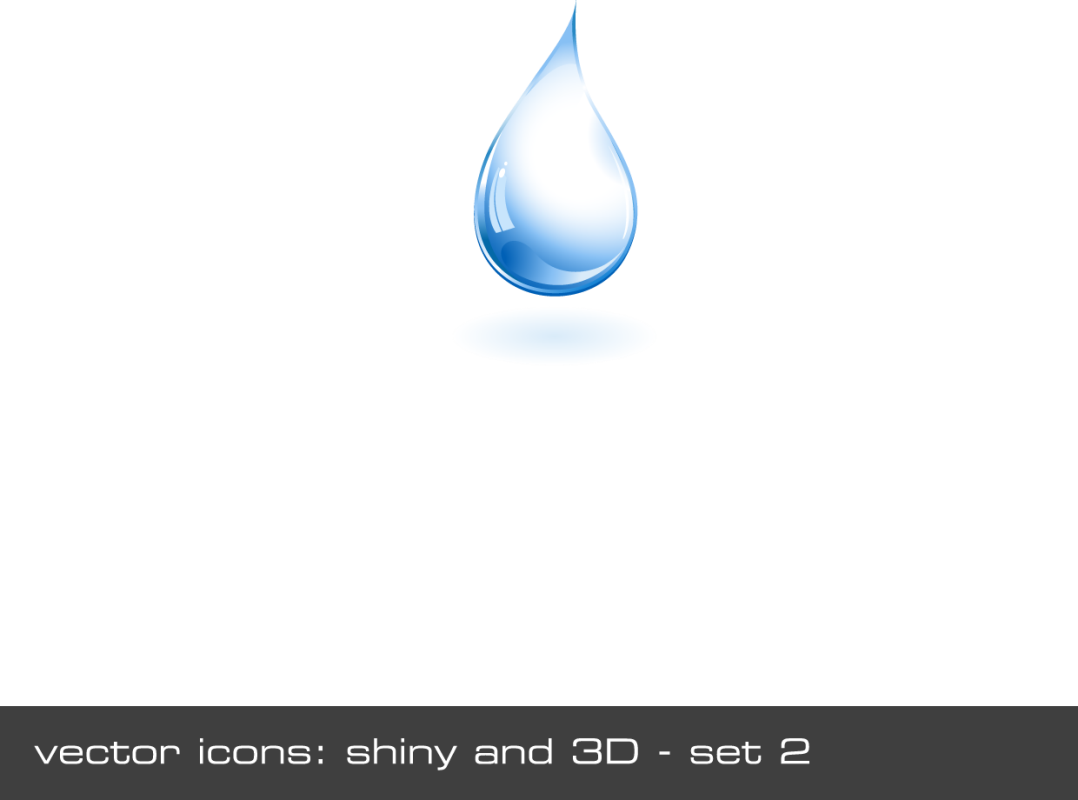 1
التعرف على المفهوم الصحيح للأسرة
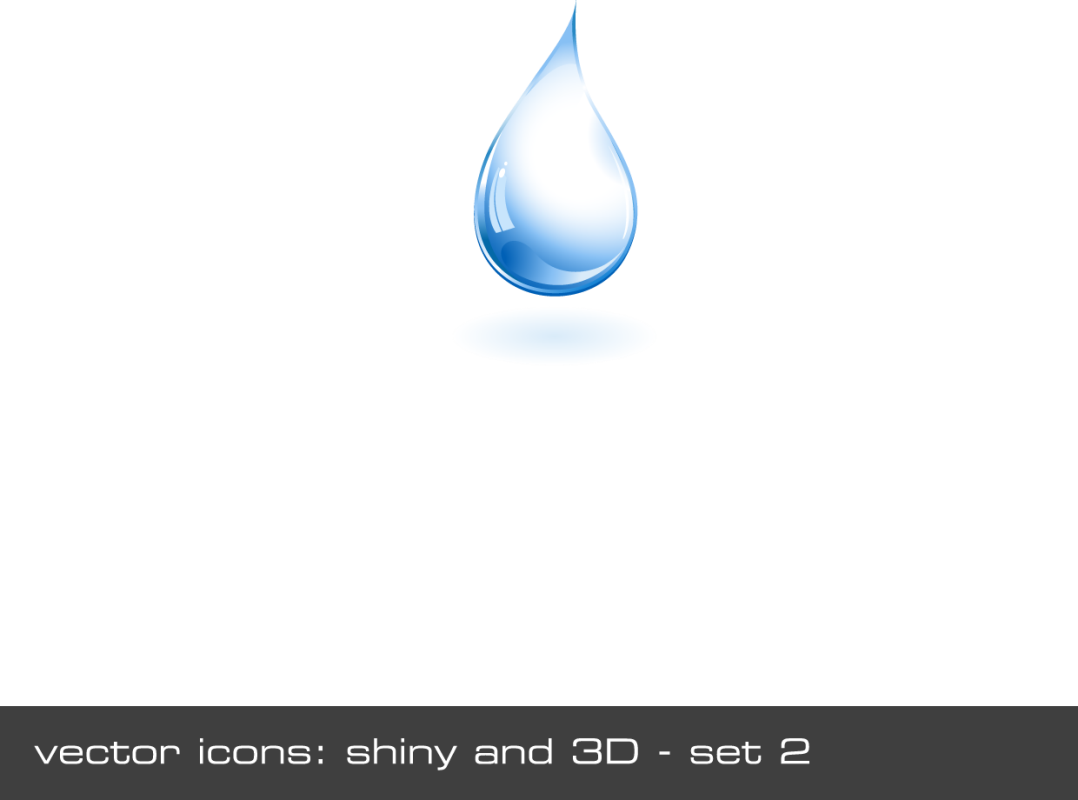 الوقوف على أسباب المشكلات الاسرية
2
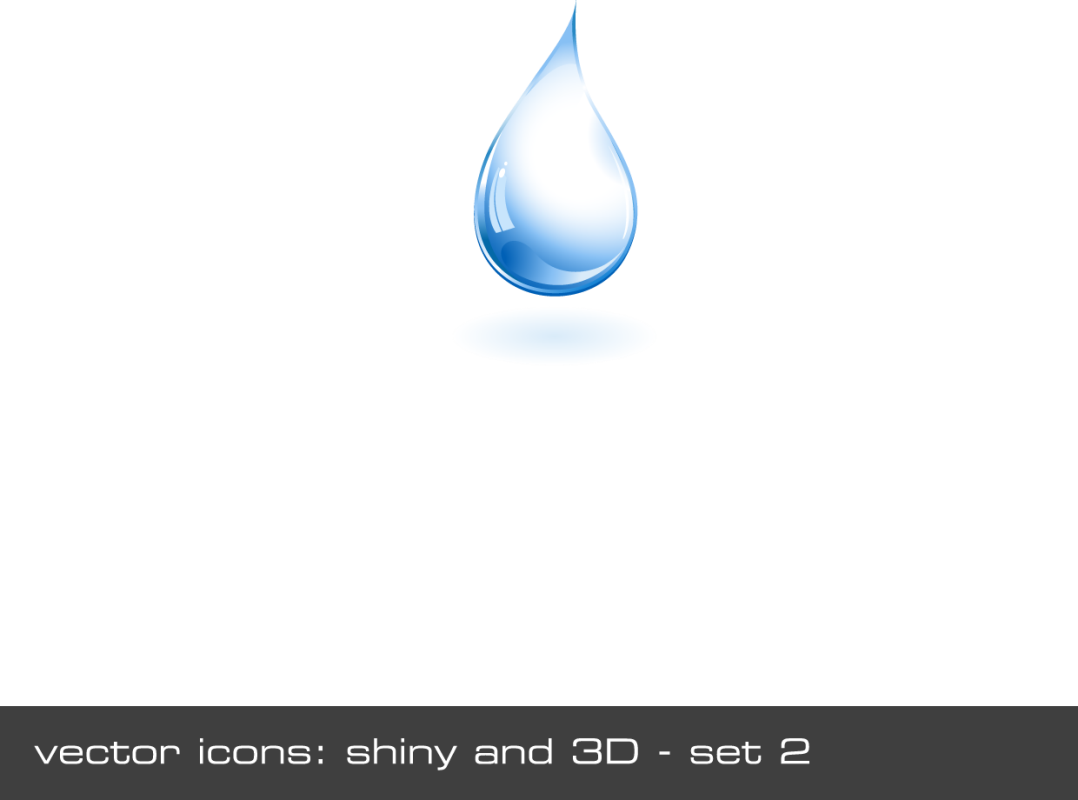 التعرف على طرق حل المشكلات الاسرية
3
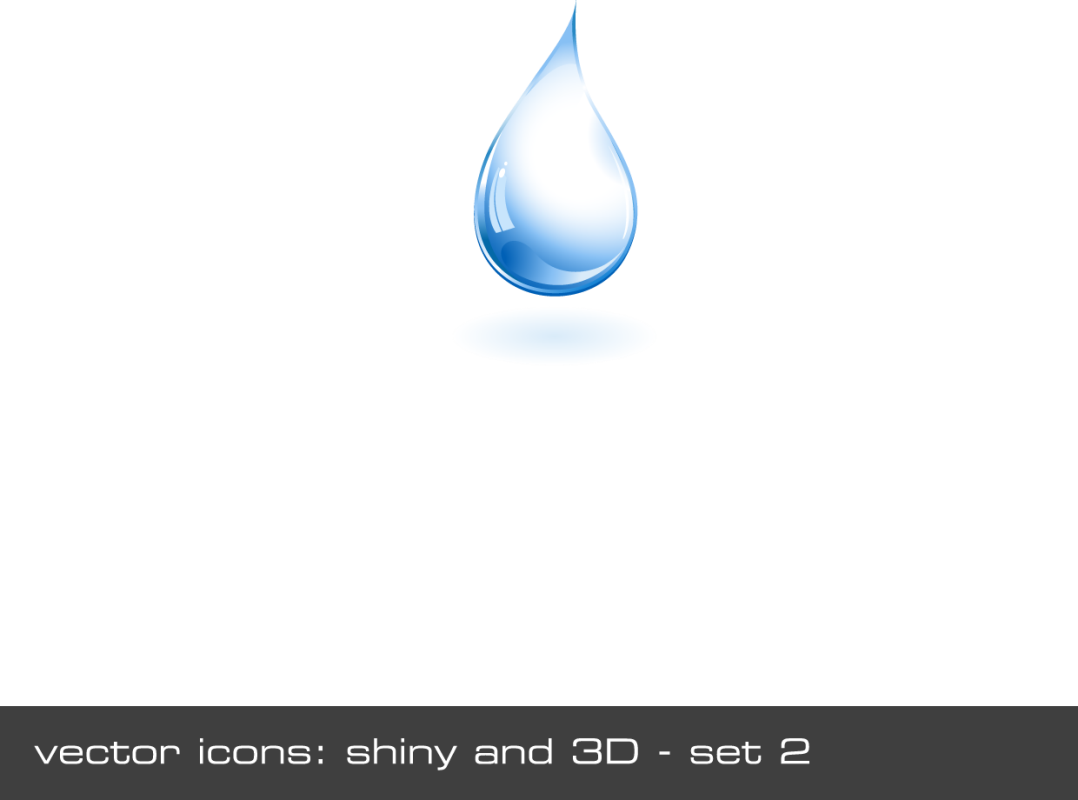 كيفية تدبير ميزانية البيت
4
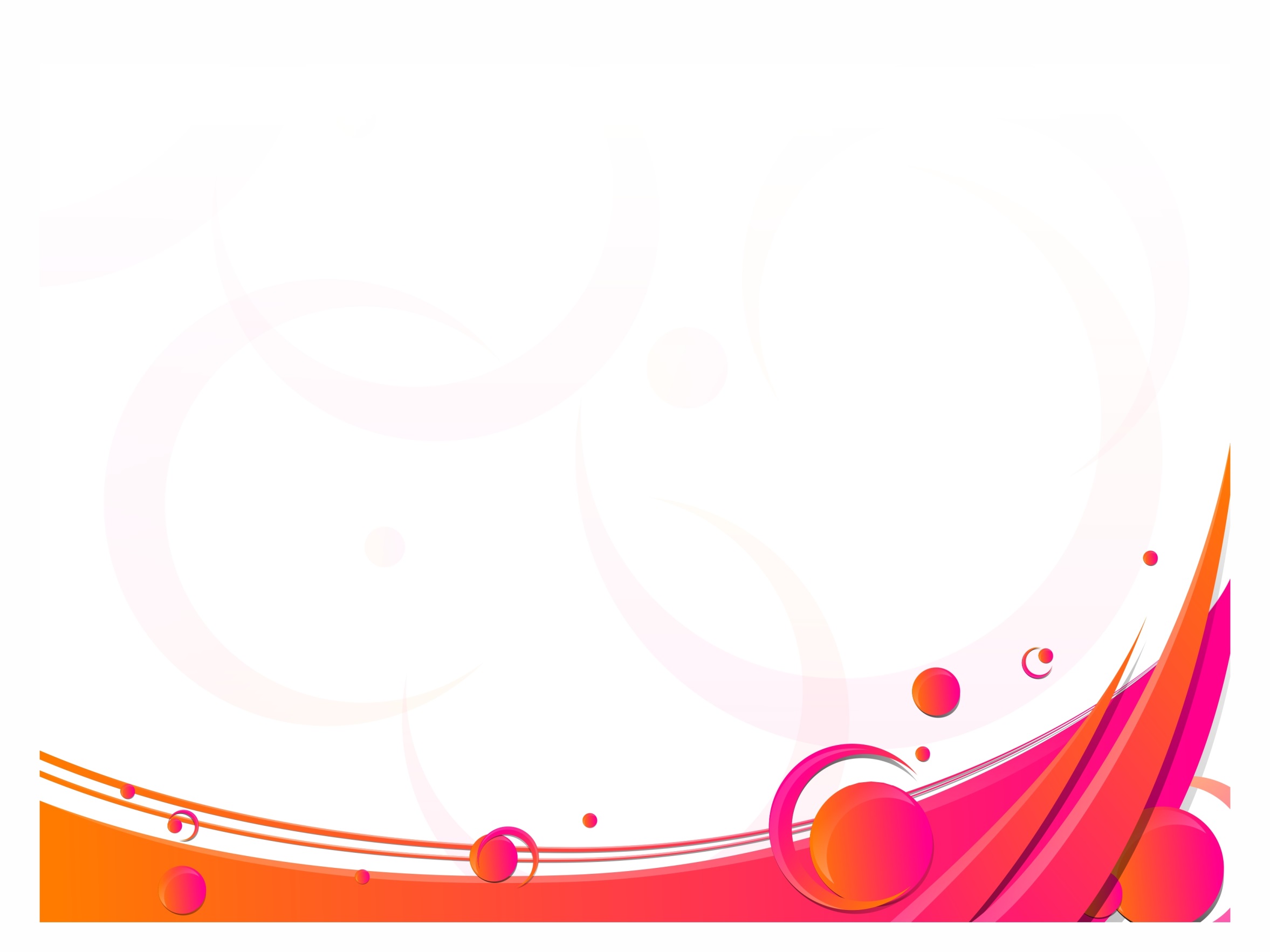 لنبدأ البرنامج
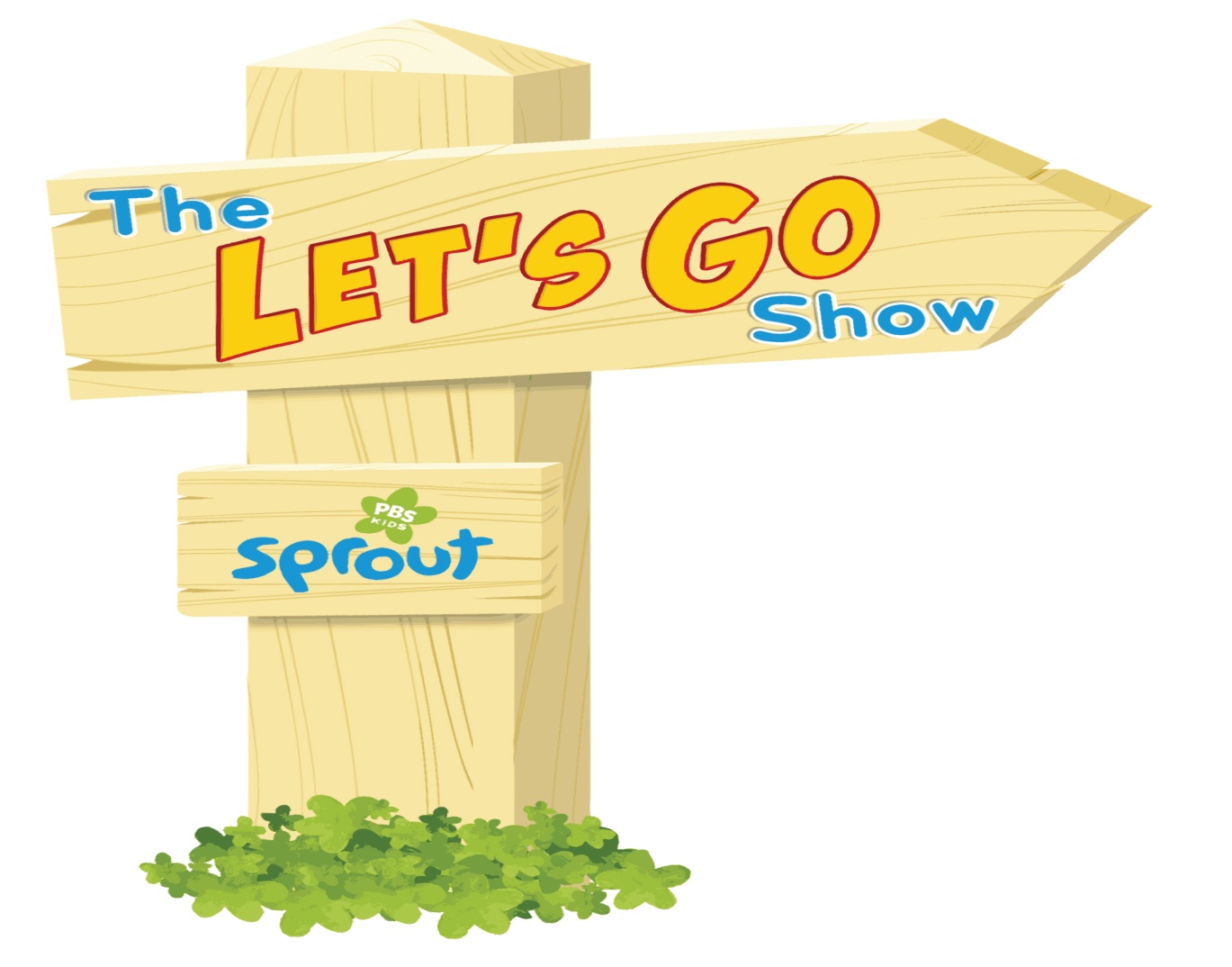 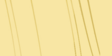 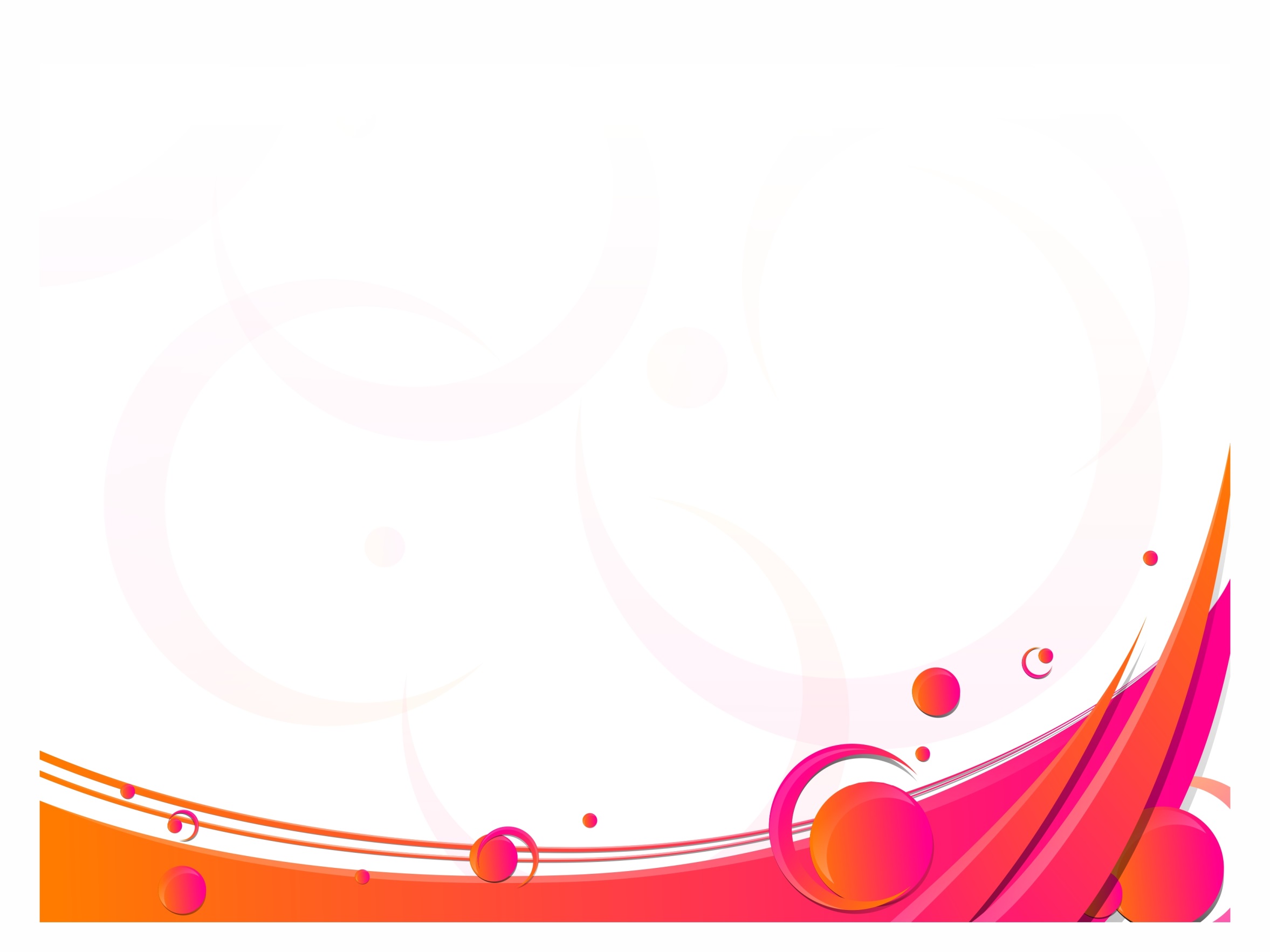 الأسرة هي المحضن الأول للتربية، والنبع الخالص للعاطفة، وهي أولى الجماعات ذات التأثير المباشر في العلاقات الاجتماعية فمن خلالها يكتسب الفرد أنماط التفكير والسلوك المختلفة عبر ما يمارسه ويلاحظه من سلوكيات، وما يطلق عليه العلاقات الأسرية فالأسرة تتكون من مجموعة متشابكة ومتفاعلة من العلاقات وتداخل هذه العلاقات يؤدي إلى زيادة التفاعل، وتشابك الأدوار، والاعتمادية المتبادلة؛ فينتج عن ذلك أن تصبح كثير من المواقف والأفعال_الإيجابية أو السلبية_ التي تصدر من   	   أحد الأطراف ذات أثر عميق على الأطراف الآخرين
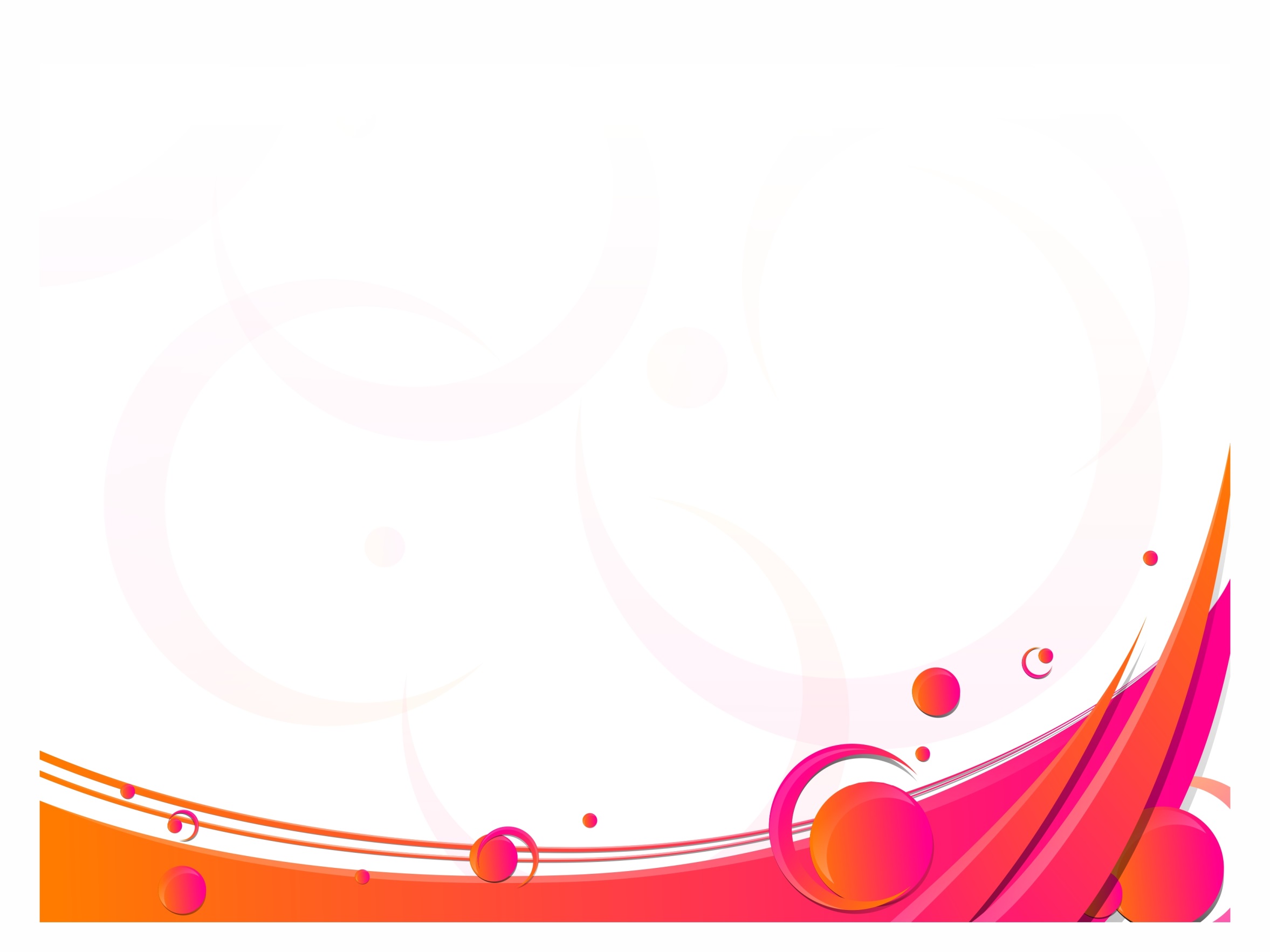 تعريف الاسرة فى علم الاجتماع
الأسرة هي الخلية الأساسية في المجتمع وأهم جماعاته الأولية، تتكون الأسرة من أفراد تربط بينهم صلة القرابة والرحم، وتساهم الأسرة في النشاط الاجتماعي في كل جوانبه المادية والروحية والعقائدية والاقتصادية
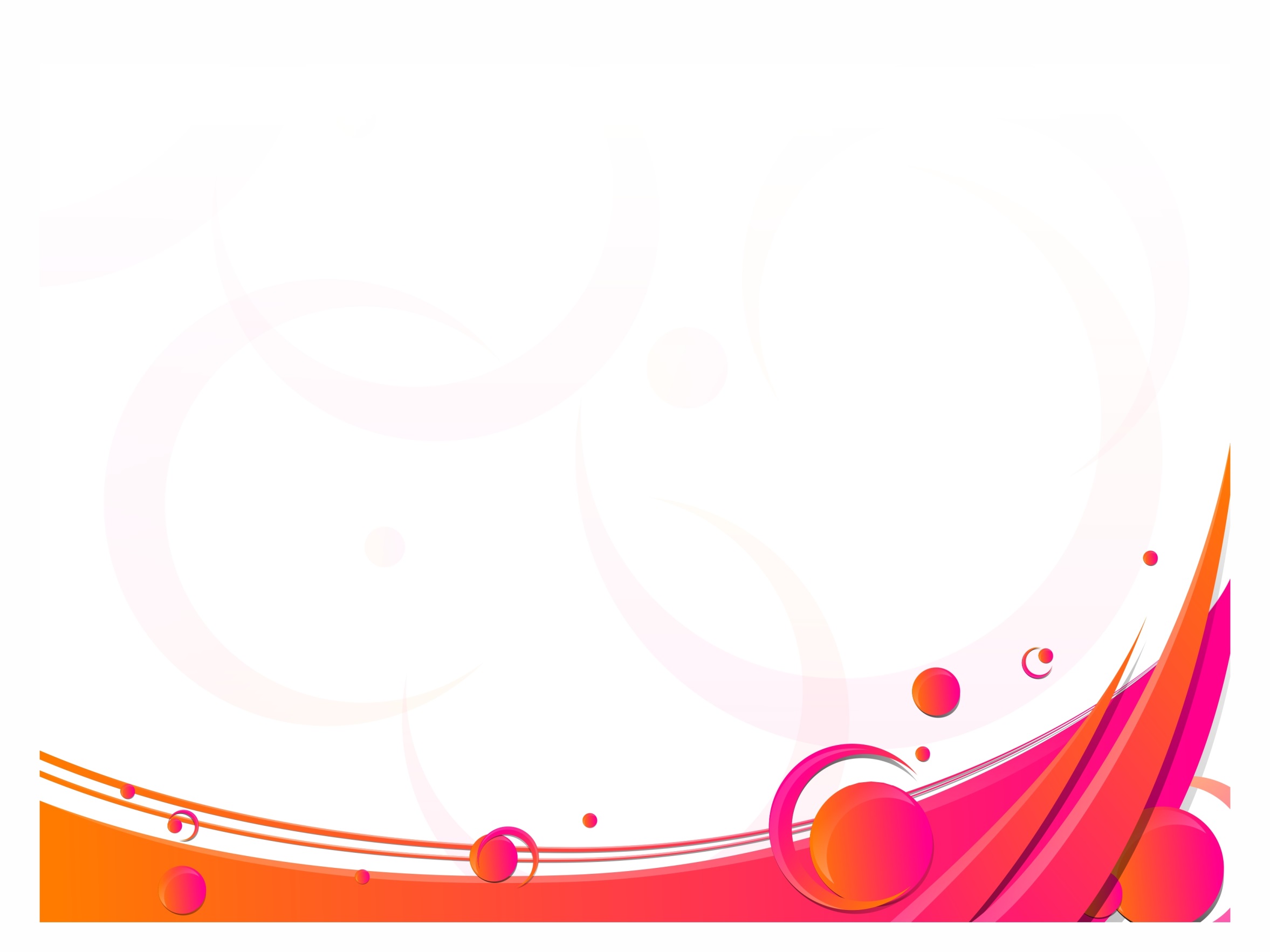 اشكال الأسرة
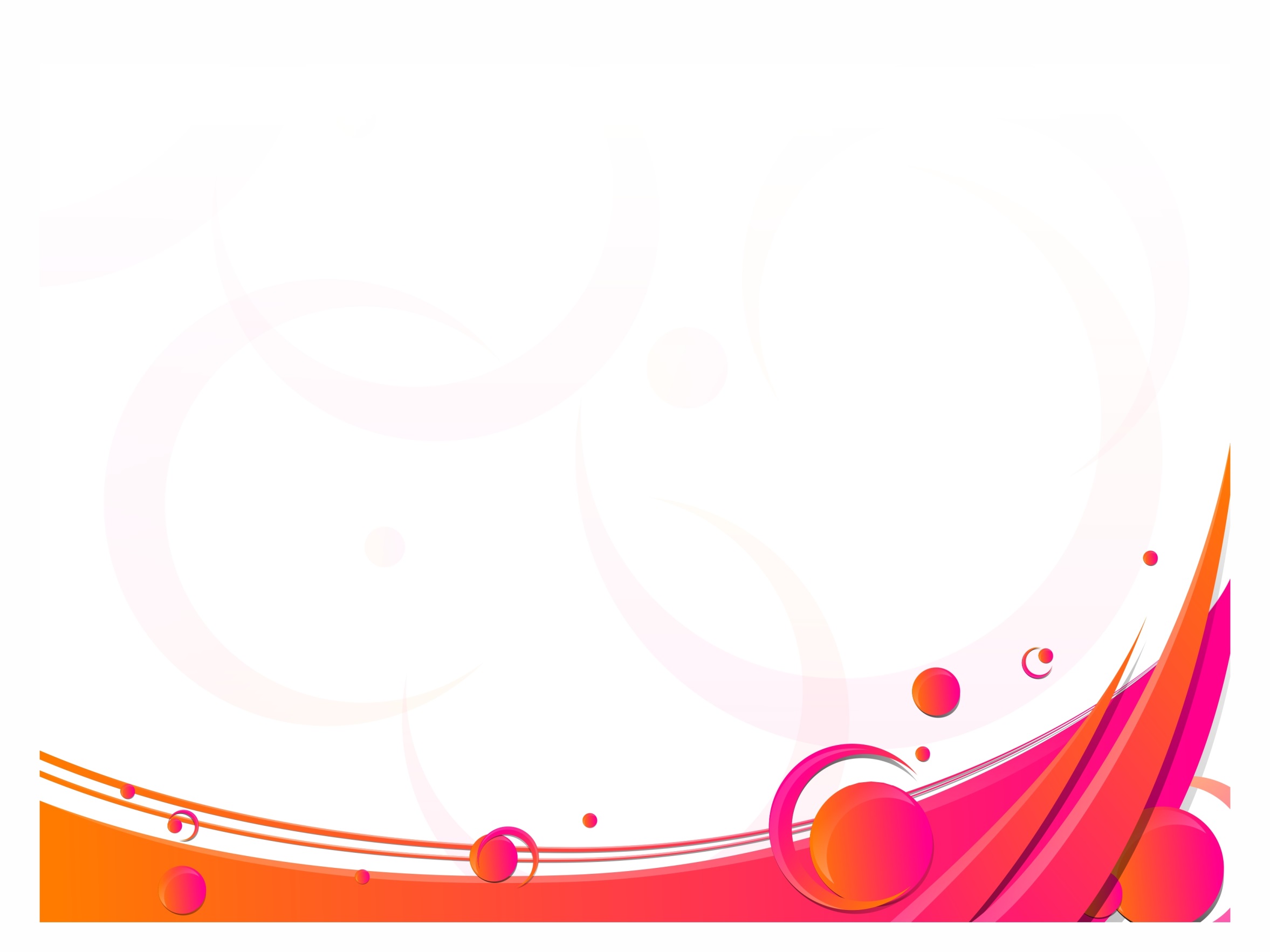 الأسرة النواة
هي الأسرة المكونة من الزوجين وأطفالهم وتتسم بسمات الجماعة الأولية، وهي النمط الشائع في معظم الدول الأجنبية وتقل في أغلب الدول العربية، وتتسم الوحدة الأسرية بقوة العلاقات الاجتماعية بين أفراد   			الأسرة بسبب صغر
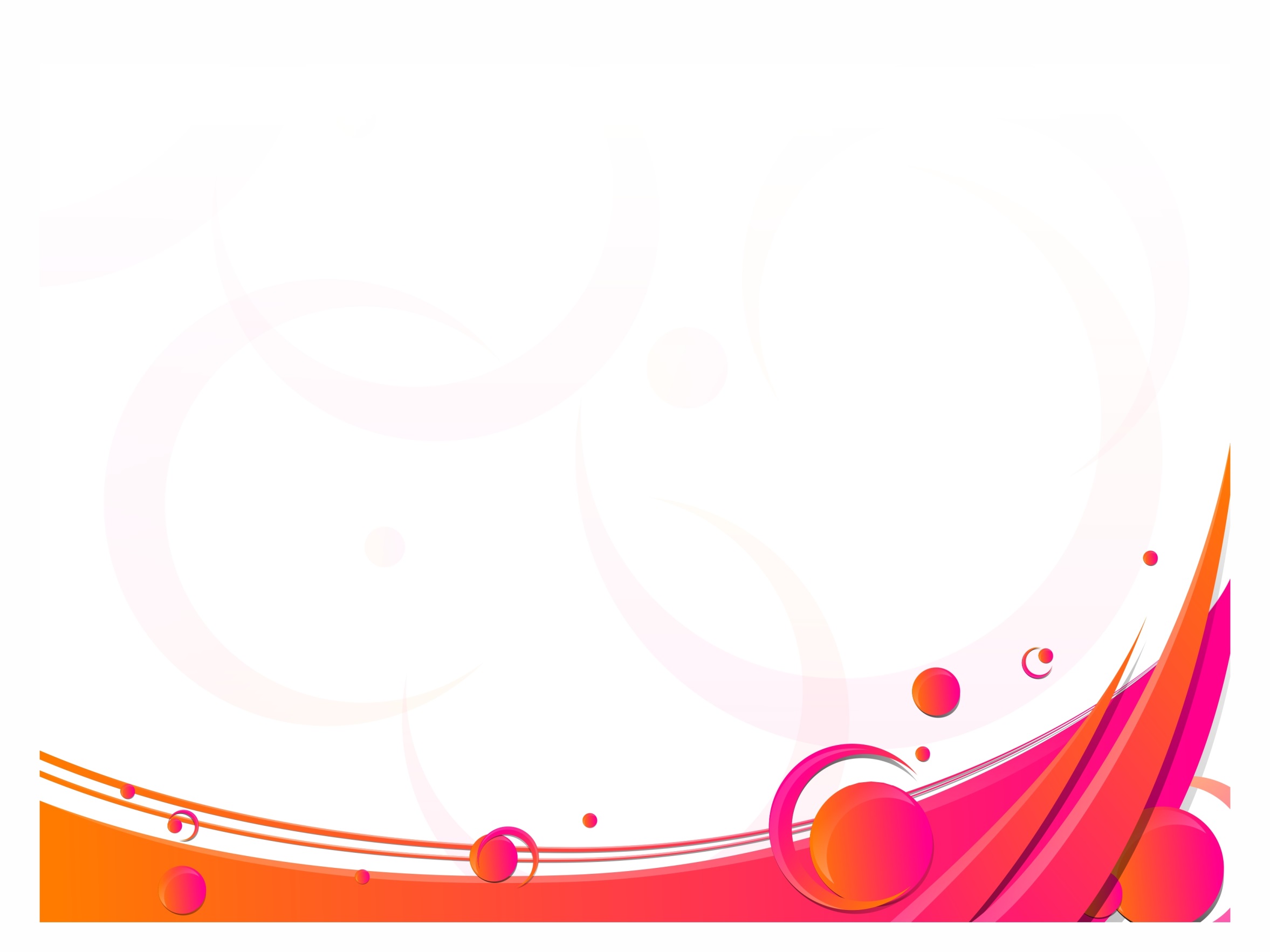 الأسرة الممتدة
هي الأسرة التي تقوم على عدة وحدات أسرية تجمعها الإقامة المشتركة والقرابة الدموية، وهي النمط الشائع قديماً في المجتمع ولكنها منتشرة في المجتمع الريفي، بسبب انهيار أهميتها في المجتمع نتيجة تحوله من الزراعة إلى الصناعة، وتتنوع إلى أسرة ممتدة بسيطة تضم الأجداد والزوجين   			والأبناء وزوجاتهم
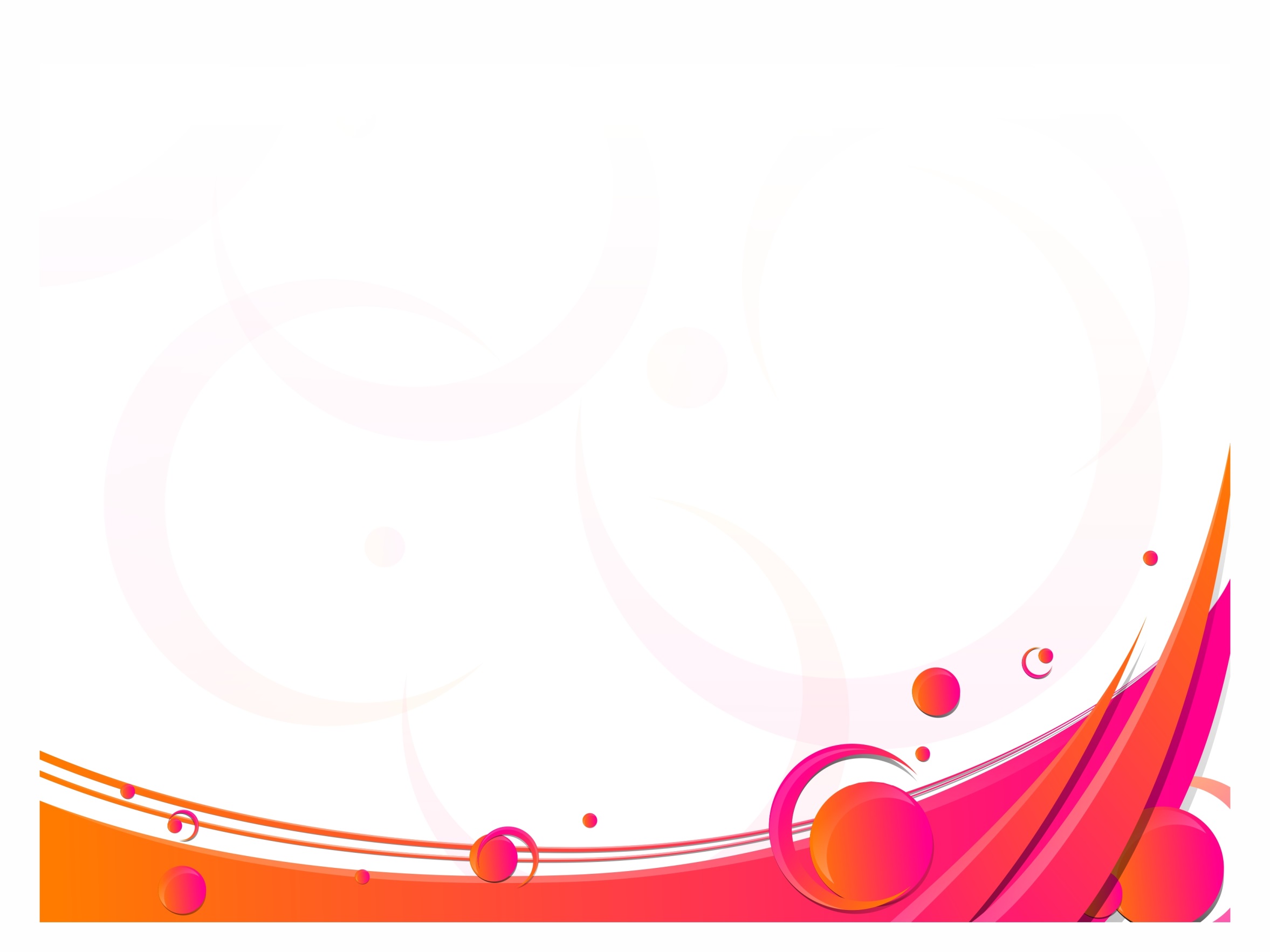 الأسرة المشتركة
هي الأسرة التي تقوم على عدة وحدات أسرية ترتبط من خلال خط الأب أو الأم أو الأخ والأخت، وتجمعهم الإقامة المشتركة والالتزامات الاجتماعية   			   والاقتصادية
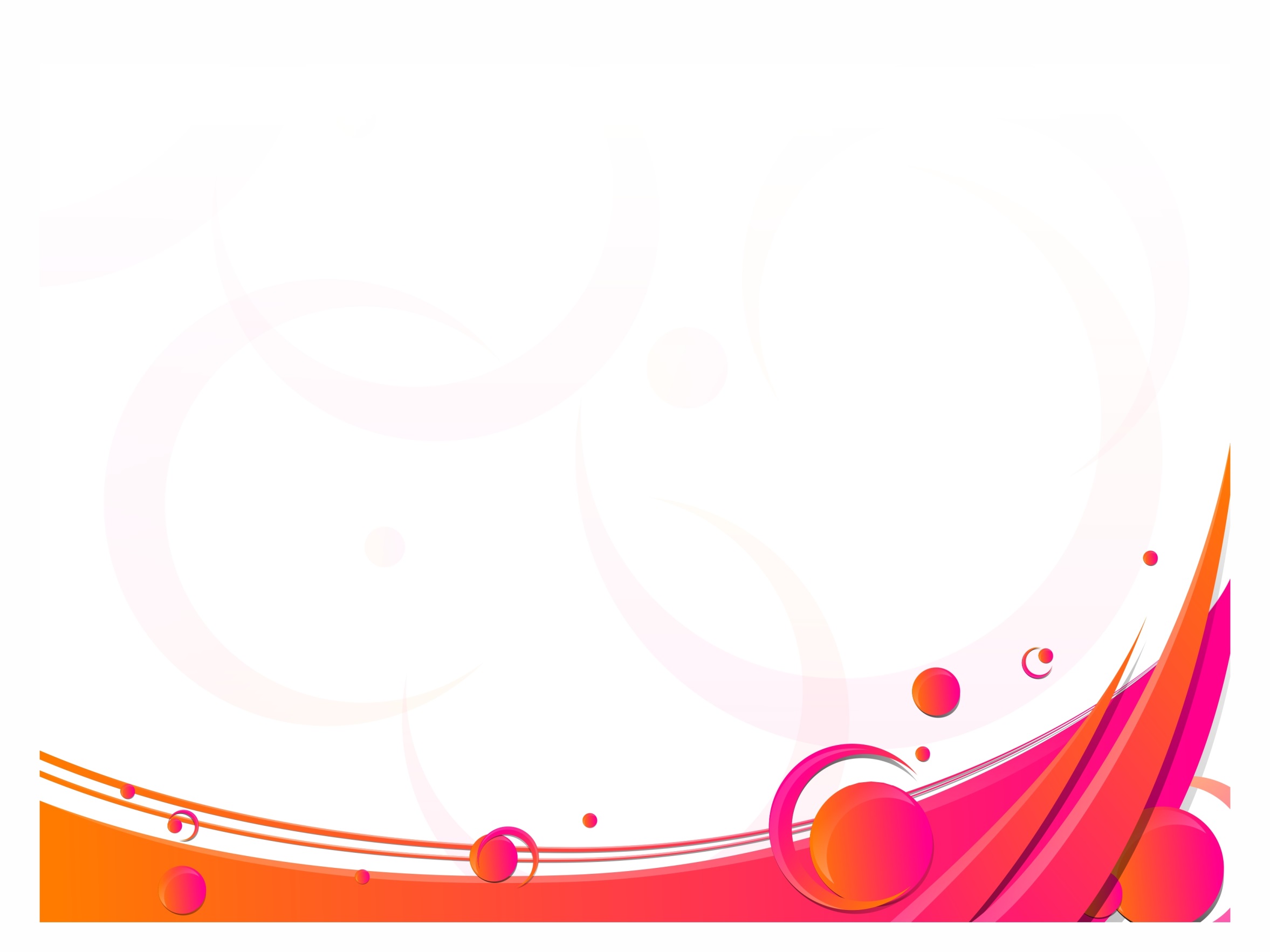 الأسرة الاستبدادية والأسرة الديمقراطية
ينتشر نمط الأسرة الديمقراطية في المجتمعات المتقدمة والصناعية، وهي أسرة تقوم على أساس المساواة والتفاهم بين الزوجين، فلا يتمتع أحد   		   الزوجين بسلطة خاصة على الأخر
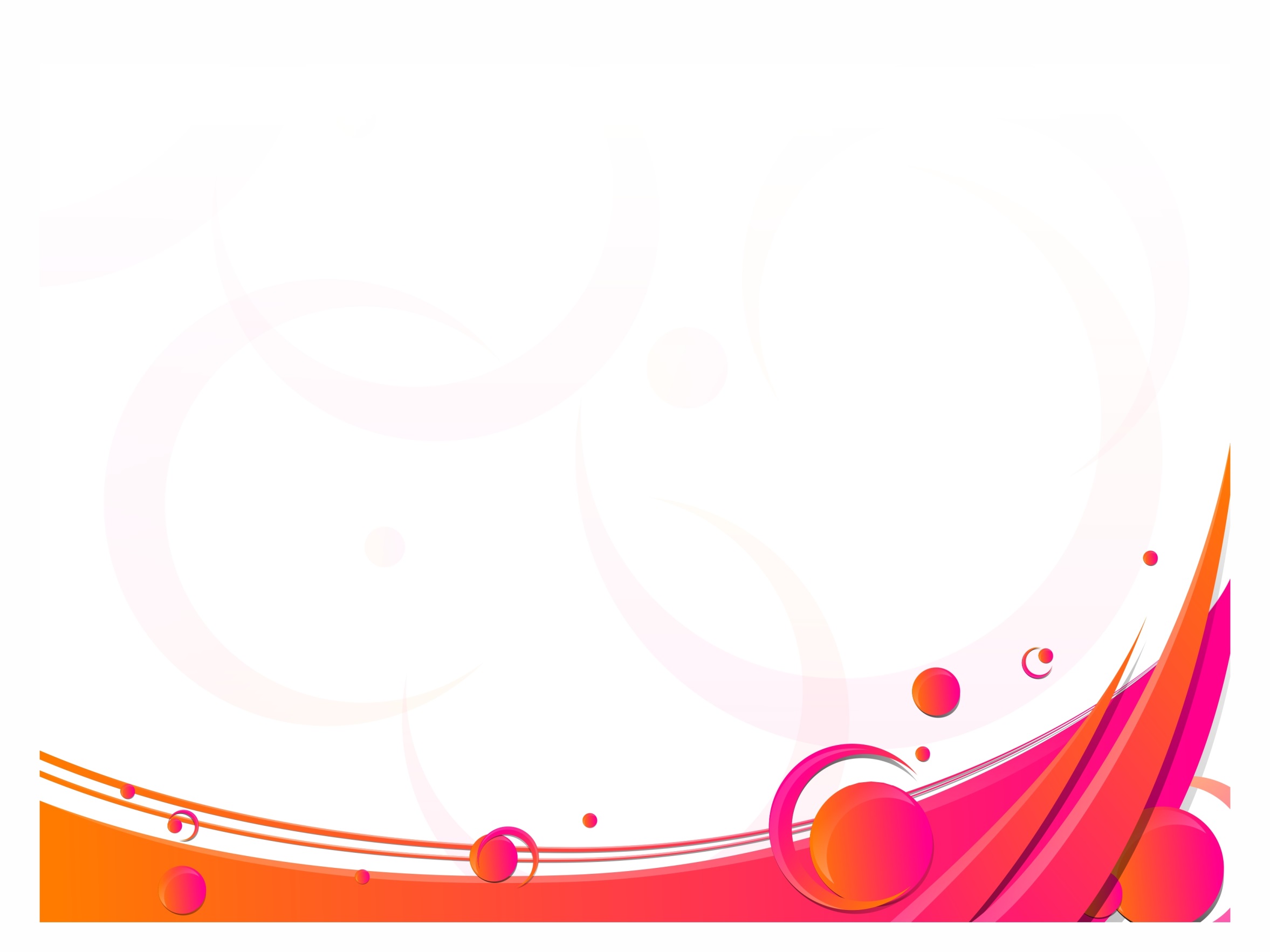 التماسك الأسري
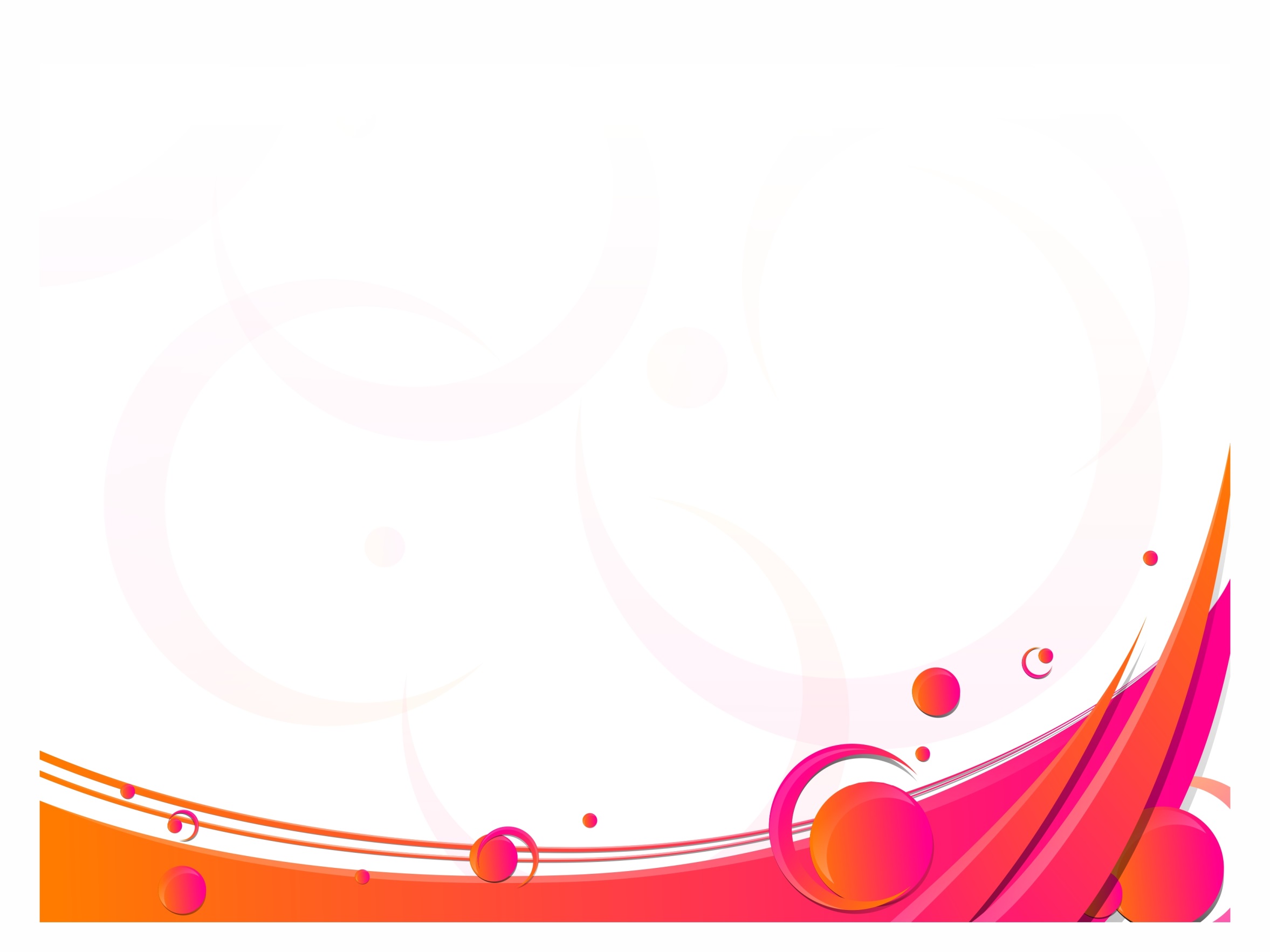 التماسك الأسري
يعرف التماسك الأسري بأنه زيادة العلاقات الموجبة التي تدور في المحيط الداخلي للجماعة، فكلما ازدادت العلاقات ازداد تماسك الجماعة، وكلما تشتت هذه العلاقات، واتجهت نحو الجماعة الخارجية ضعف التماسك الداخلي
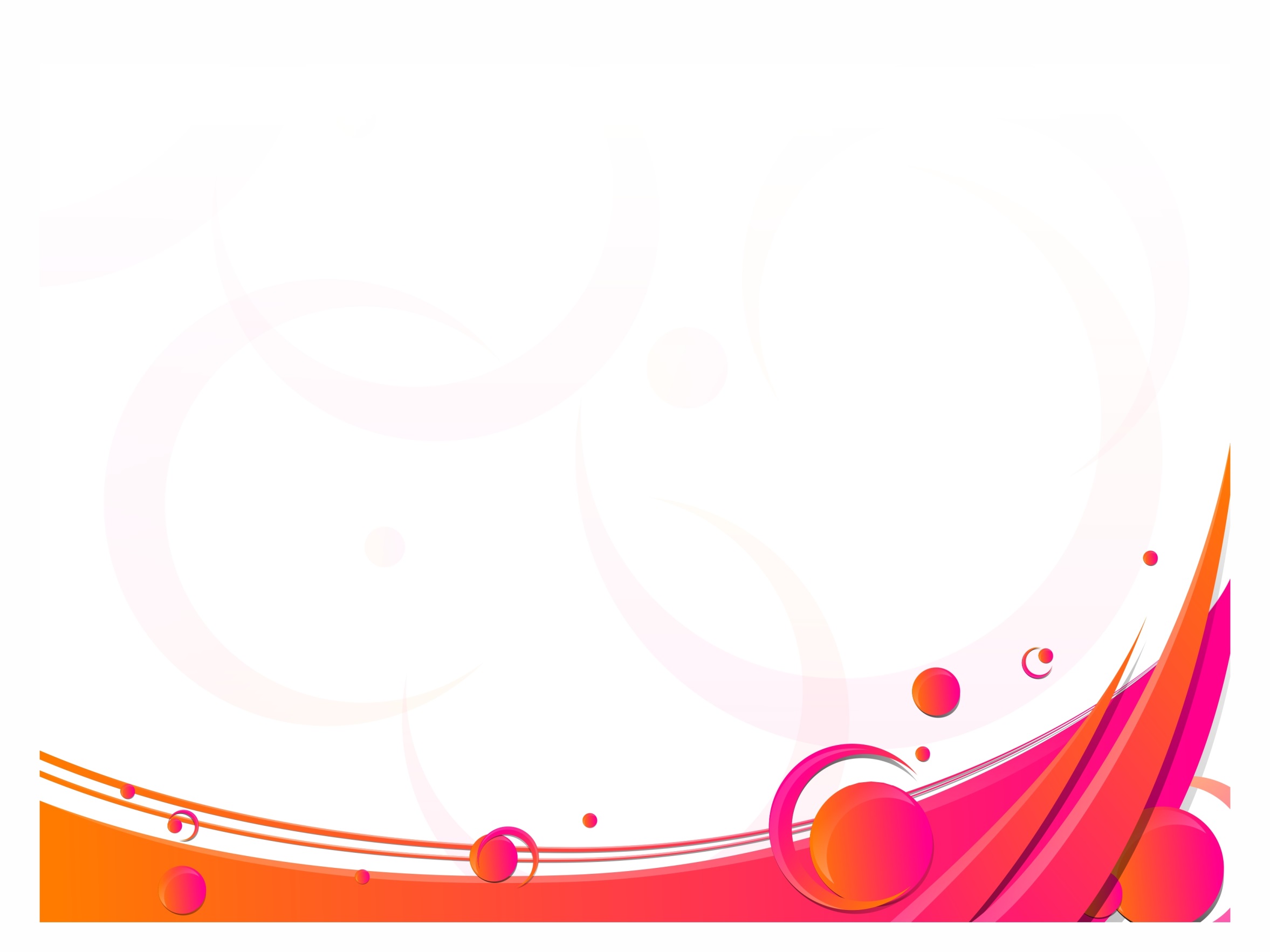 خمسة مقومات للتماسك الاسرى
المقوم العاطفـي
المقوم الديـني
المقوم البنائــي
المقوم الصحي
المقوم الاقتصادي
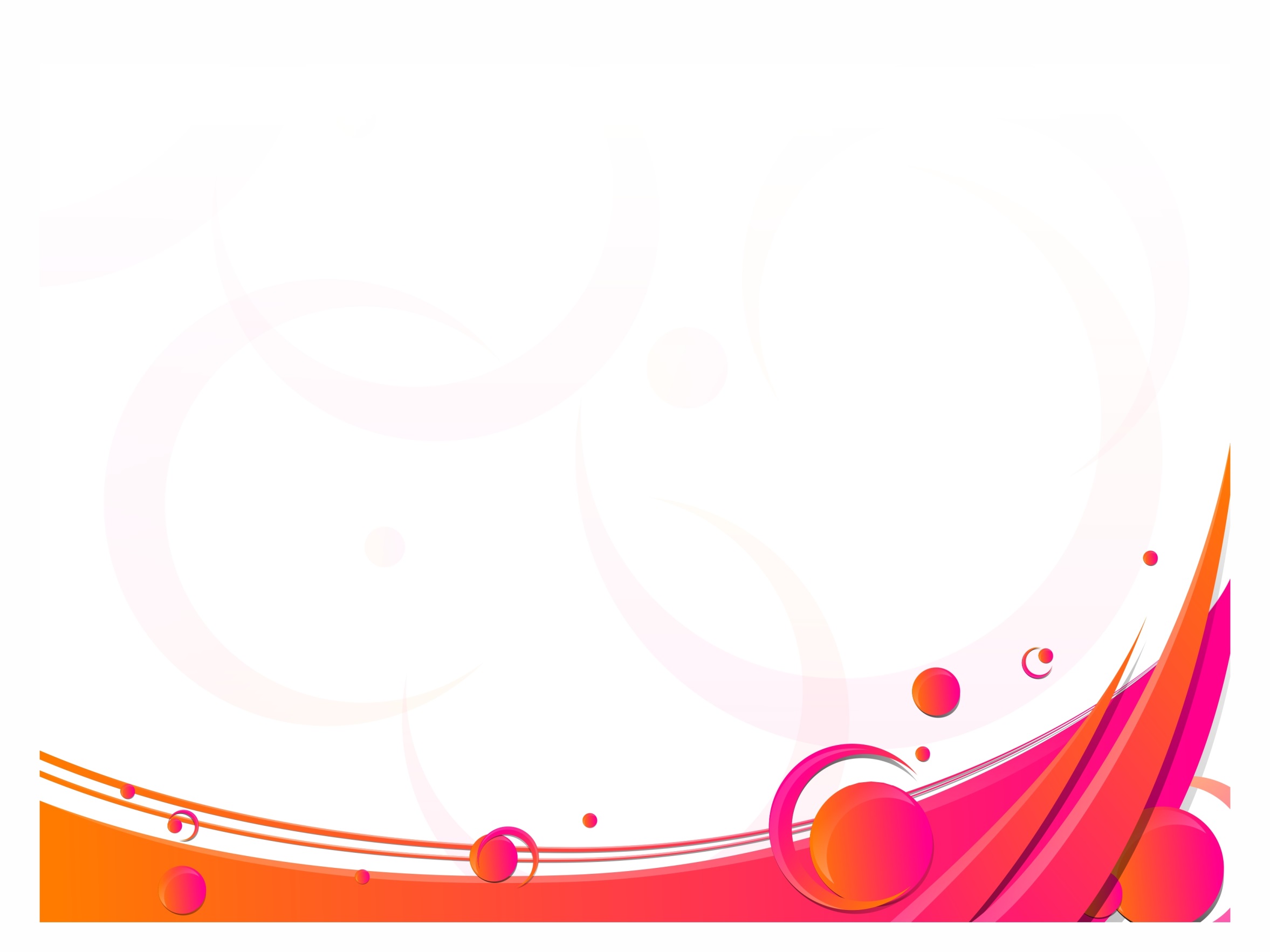 وبناء على ما سبق فإن أي خلل أو قصور في أحد هذه المقومات يمكن أن يدفع بالأسرة إلى التفكك،ويوتر العلاقات داخلها ويثمر مشكلات أسرية مختلفة.وقد يأخذ هذا التوتر   		   مستويات مختلفة
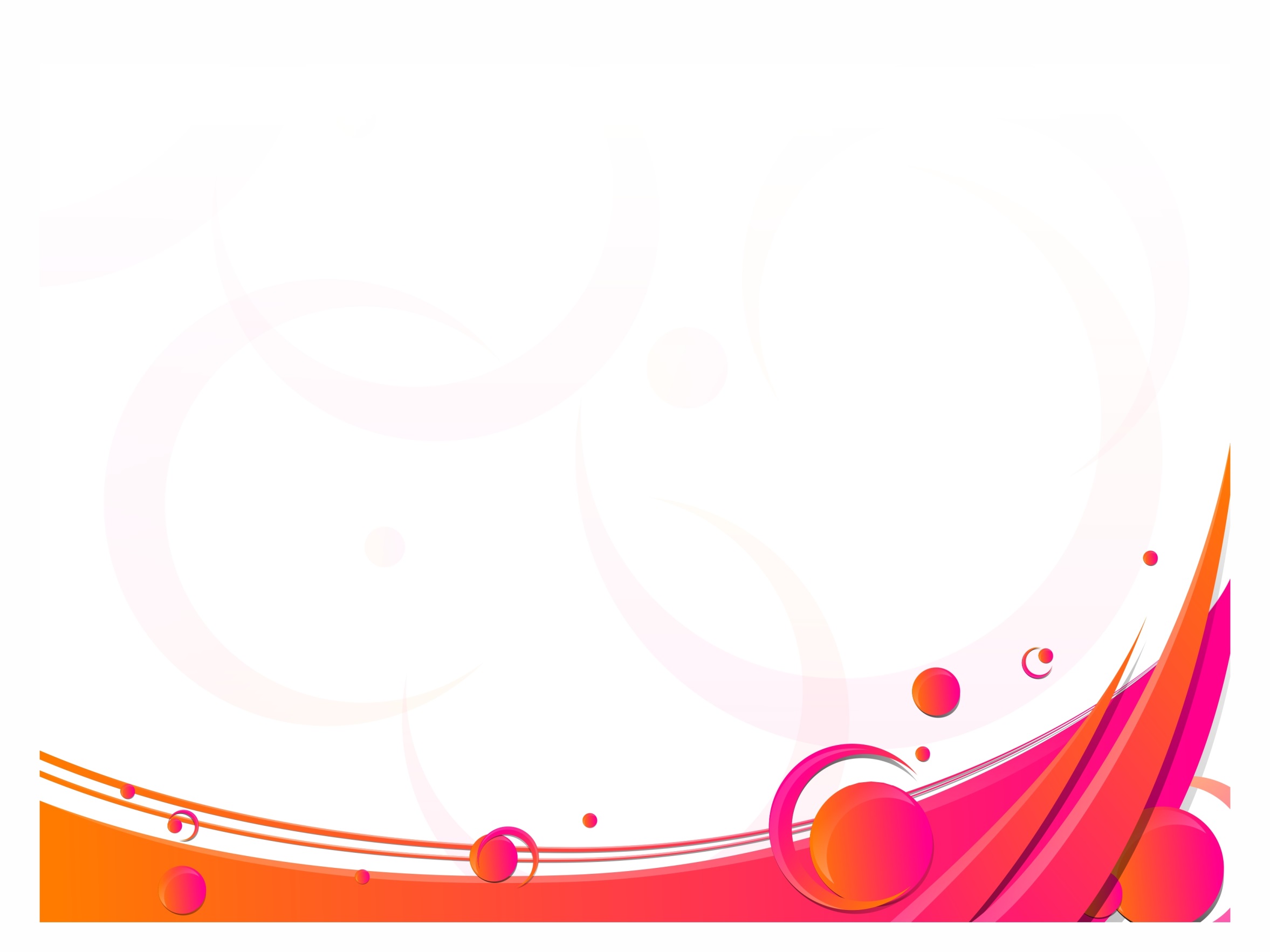 مستوى عدم التوافق الأسري المزمن
يتمثل في غياب المقوم العاطفي اللازم لتحقيق التماسك الأسري، وذلك عندما تصاب العلاقات الأسرية بقدر ملحوظ ومستمر من الفتور والاختلاف في التوجهات، والفقر العاطفي، مع قدرة كل طرف على تلبية احتياجات الطرف   		الآخر، والقيام بما عليه من واجبات
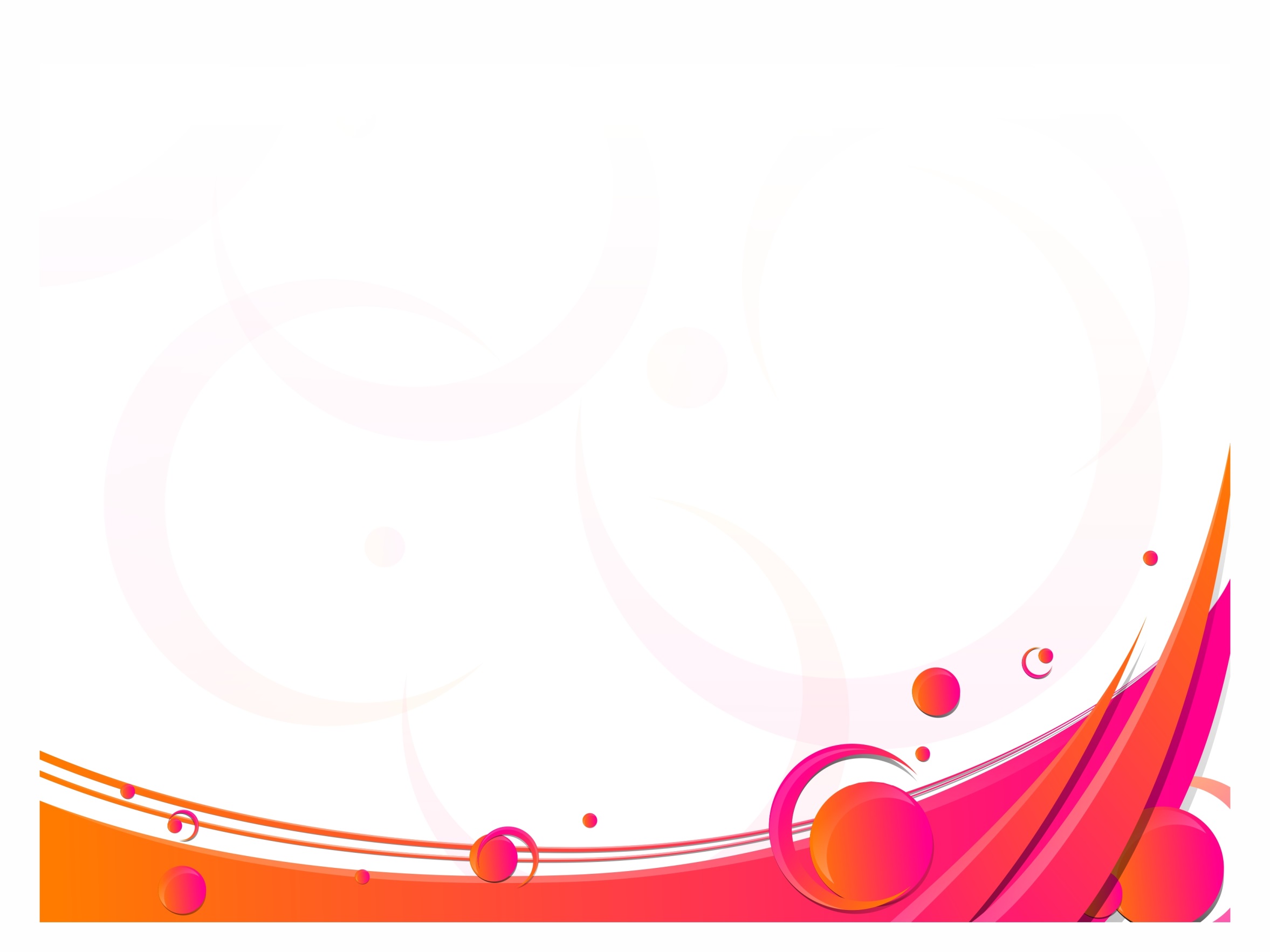 مستوى التفكك الأسري المعنوي
تتمثل في غياب أكثر من مقوم من مقومات التماسك الأسري، أبرزها المقوم الديني والعاطفي والاقتصادي، وقد يتأثر بذلك المقوم الصحي.
فغياب الوعي والثقافة الدينية من شأنها أن تظهر مشكلات سلوكية عدة، والحرمان العاطفي كما سبق وأشرنا يؤدي إلى عدم التوافق، وغياب المقوم الاقتصادي أو ضعفه يجعل الأسرة عاجزة عن تحقيق احتياجات أفرادها
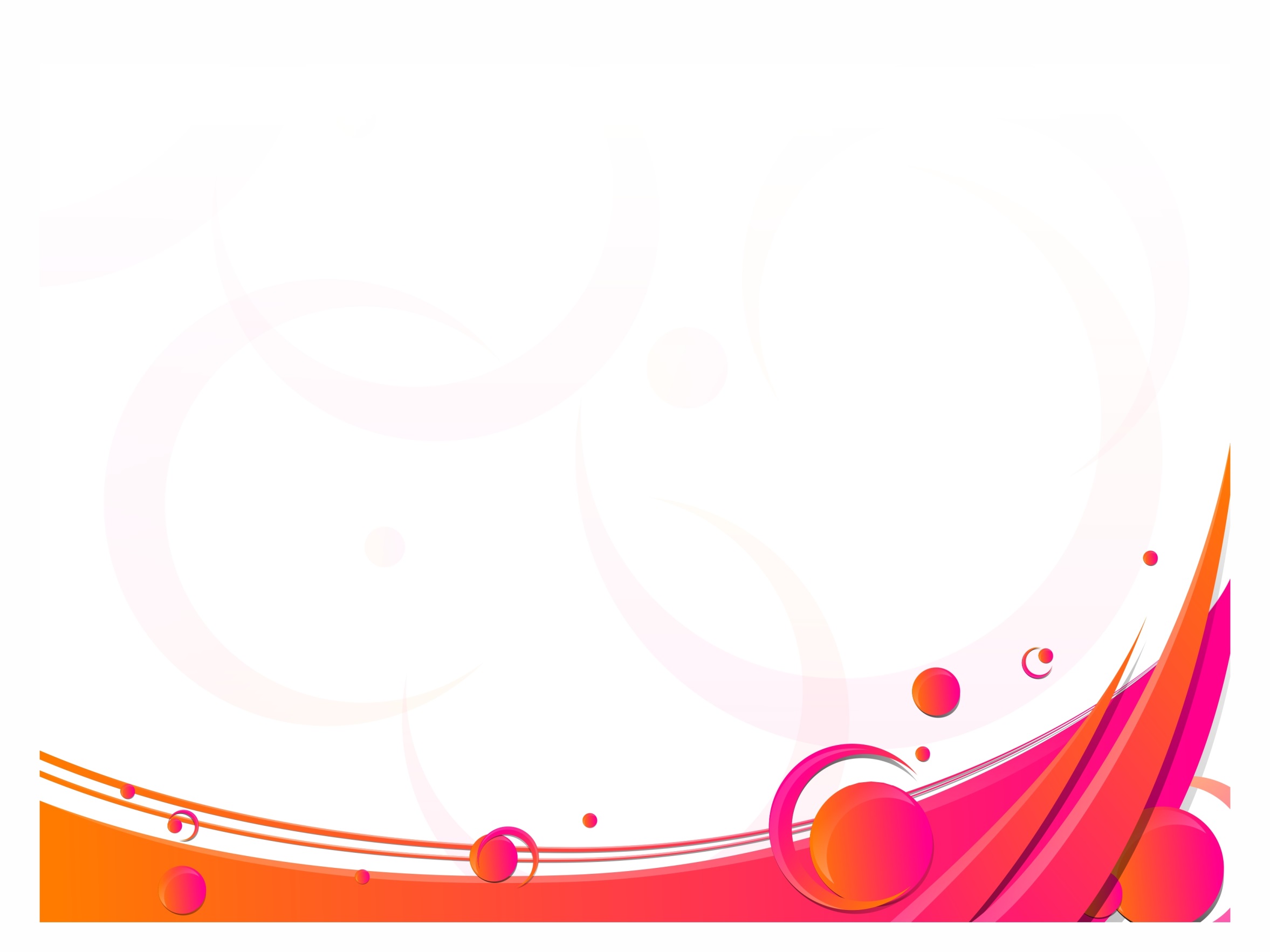 مستوى التفكك المعنوي والمادي
تنهار هنا جميع مقومات التماسك الأسري بما فيها المقوم البنيوي بانفصام عرى الزوجية، ونقض الميثاق الغليظ وحدوث الطلاق وحرمان الأبناء من أحد الوالدين أو كليهما
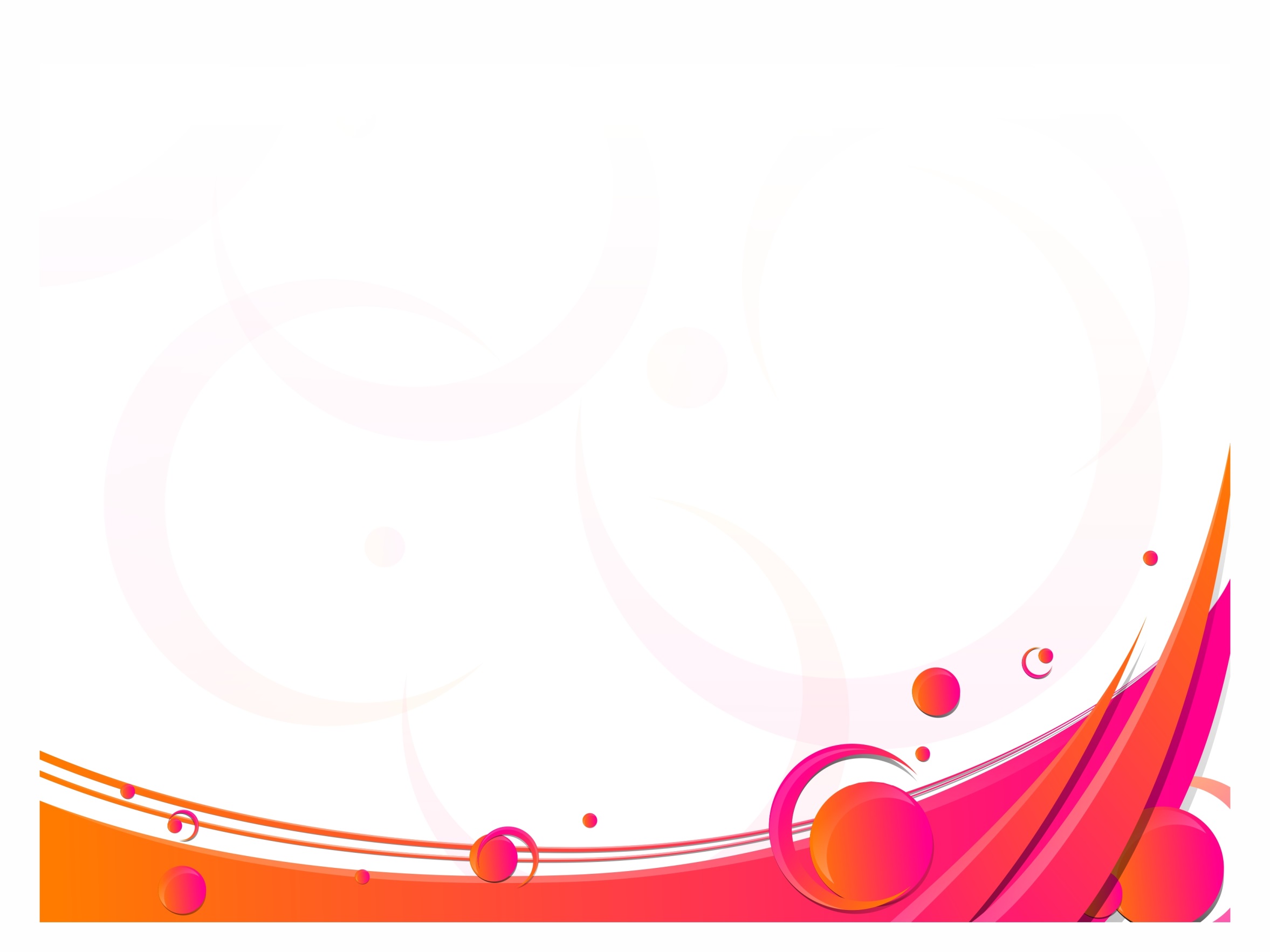 المشكلات الأسرية
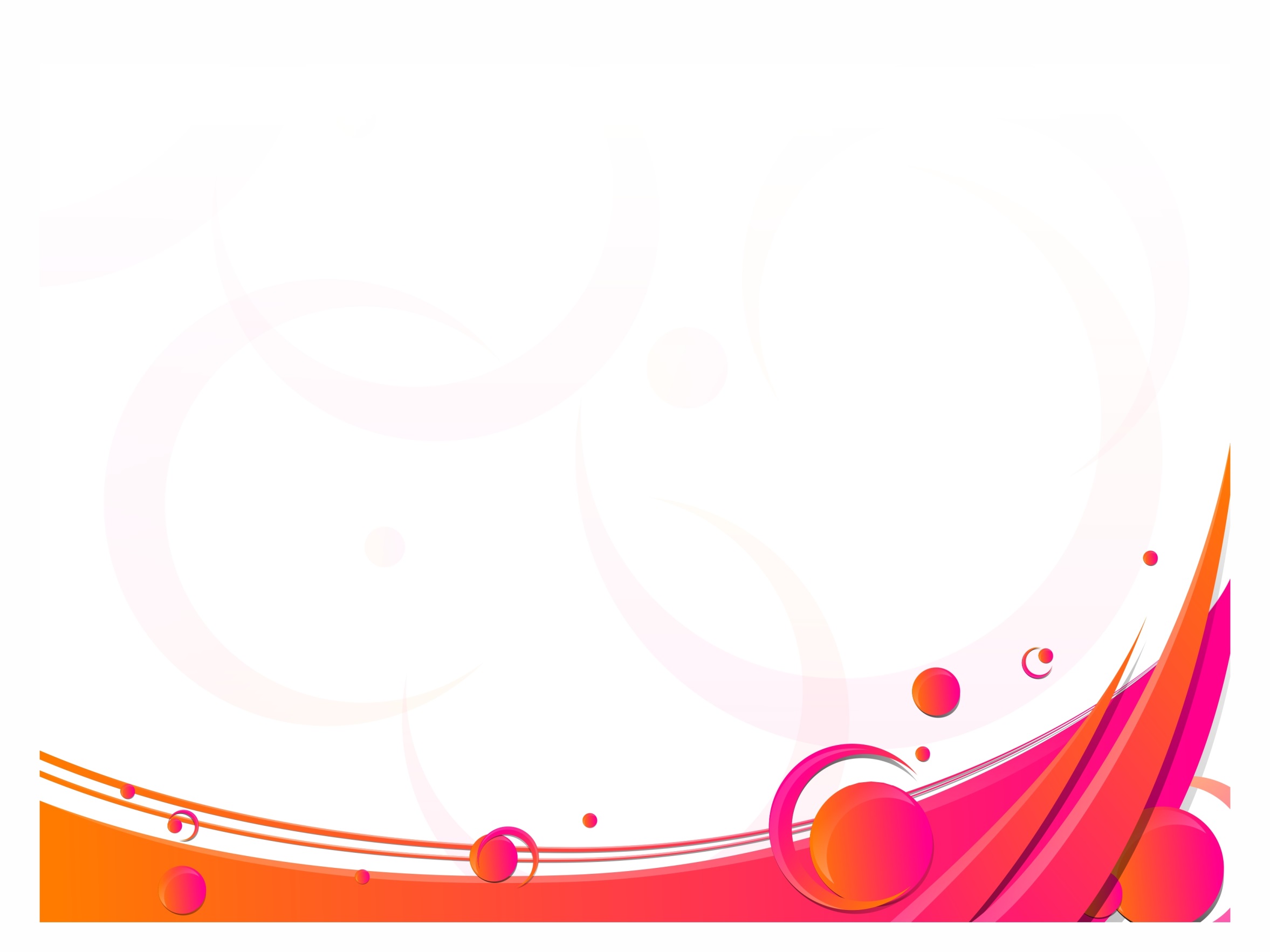 المشكلات الأسرية
المواقف والمسائل الحرجة المحيرة التي تواجه الفرد فتتطلب منه حلاً، وتقلل من حيويته وفاعليته وإنتاجه ومن درجة تكيفه مع نفسه ومع المجتمع   			    الذي يعيش فيه
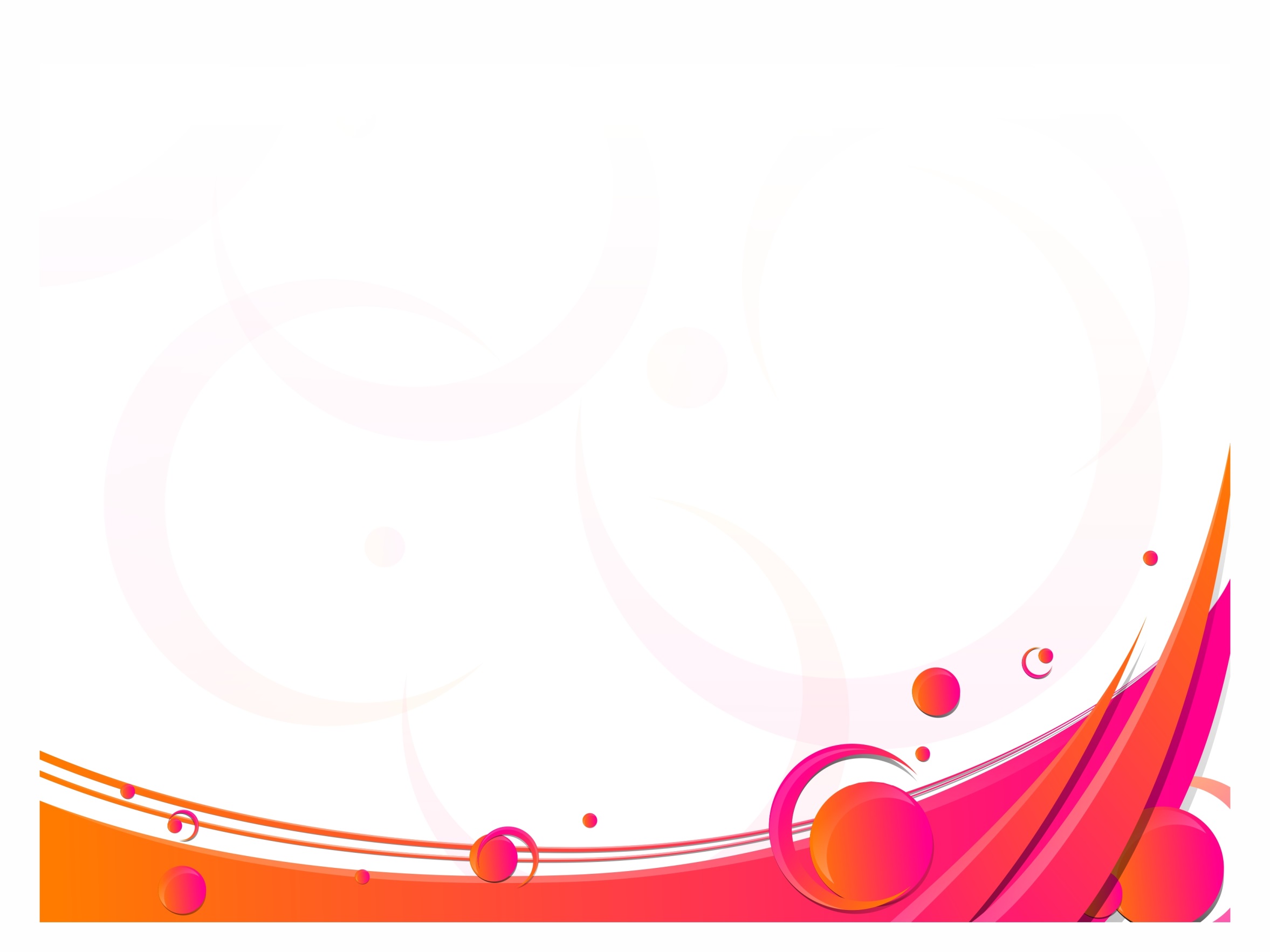 أولاً: الخلافات الزوجية
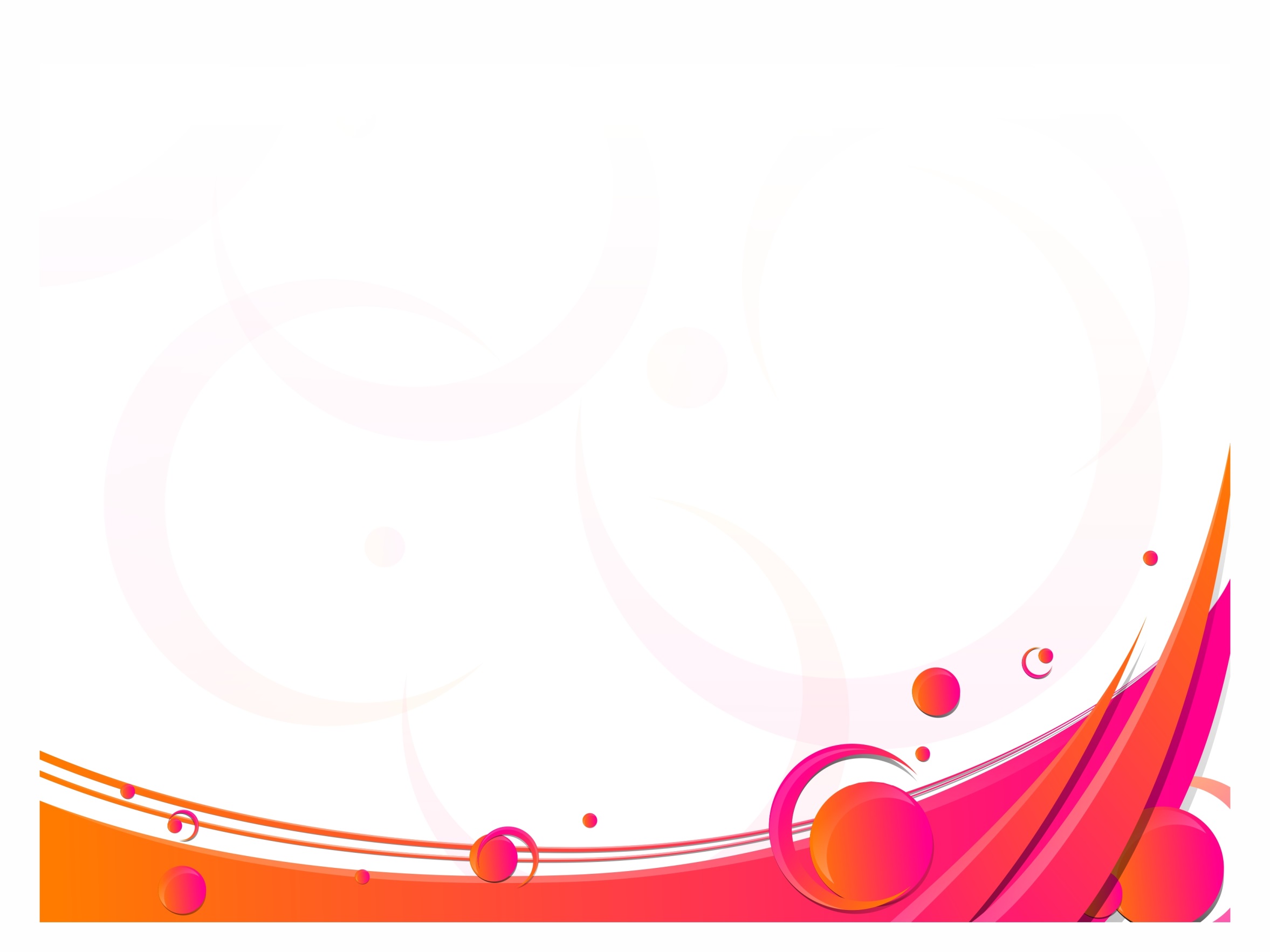 الخلافات الزوجية
تضارب توجهات الزوجين حيال بعض الأمور التي تخص أيا منهماأو تخصهما الاثنين ،بحيث تستثير انفعال الغضب، أو السلوك الانتقامي أو التفكير فيه، وتعبر هذه الخلافات عن نفسها بمظاهر شتى مثل النقد أو السخرية، والمناقشات الكلامية الحادة، وقطع التواصل الكلامي أو التقليل منه، وعدم القيام بالأدوار سواء بصفة كلية أو جزئية
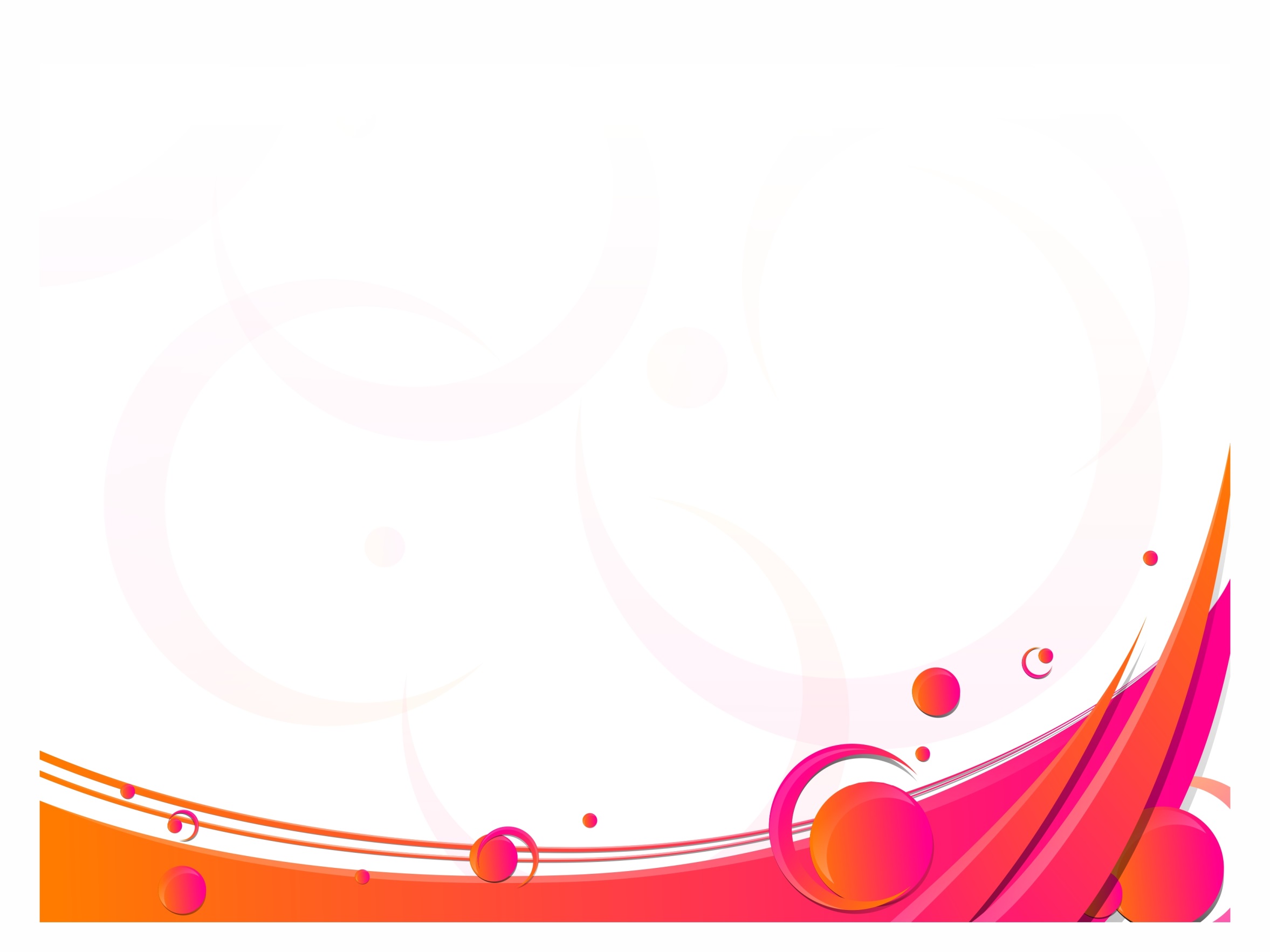 يمكن تصنيف الخلافات الزوجية إلى
الخلافات المدمرة أو الهدامة
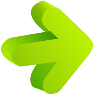 الخلافات البنائية
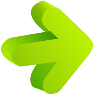 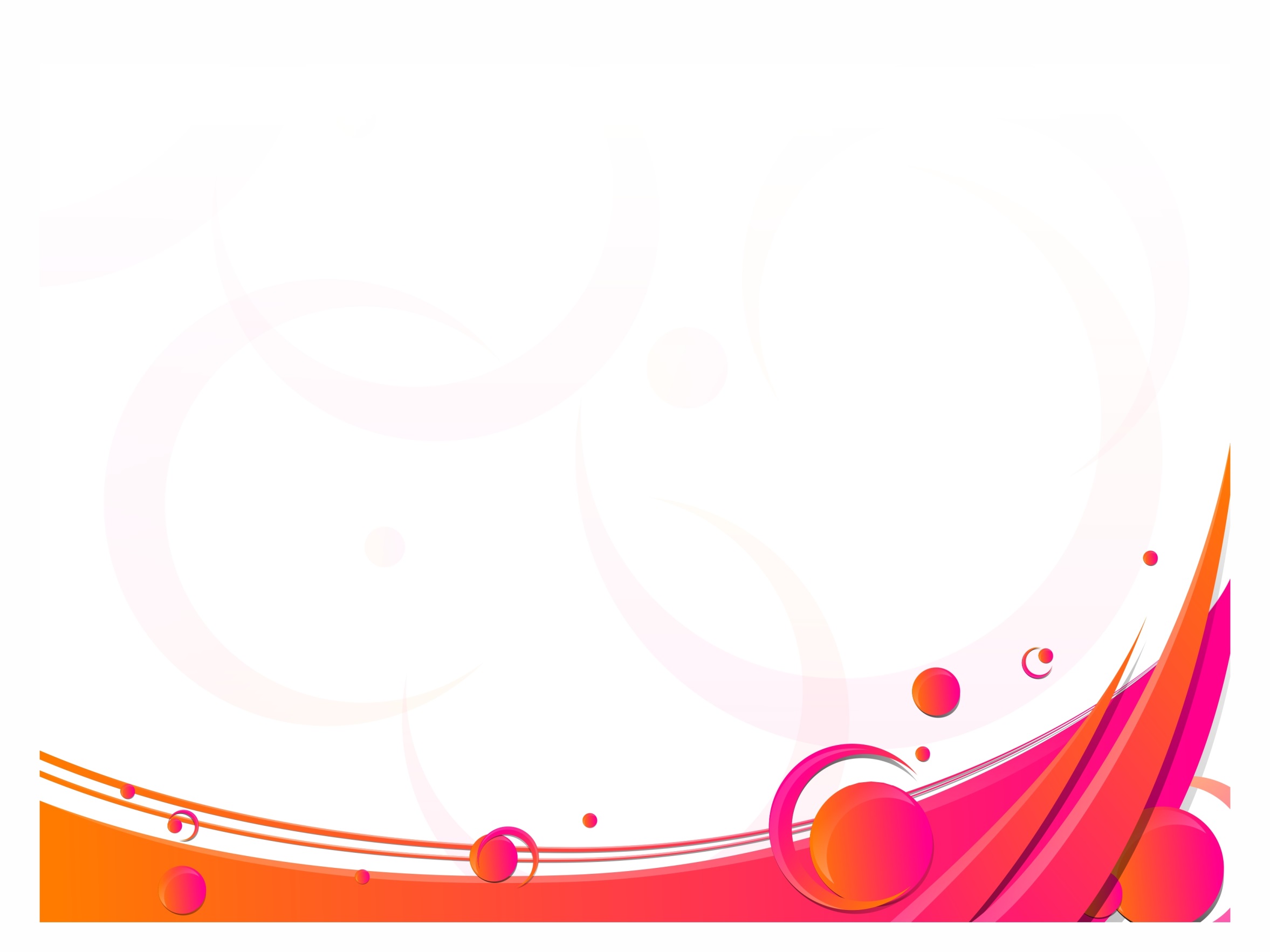 موضوعات الخلافات الزوجية
العبادات والسلوكيات الأخلاقية
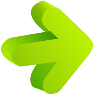 الخلافات ذات طبيعة اقتصادية
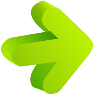 حول الموضوعات التربوية للأبناء
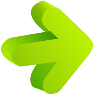 اختلافات شخصية متعددة
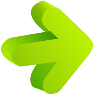 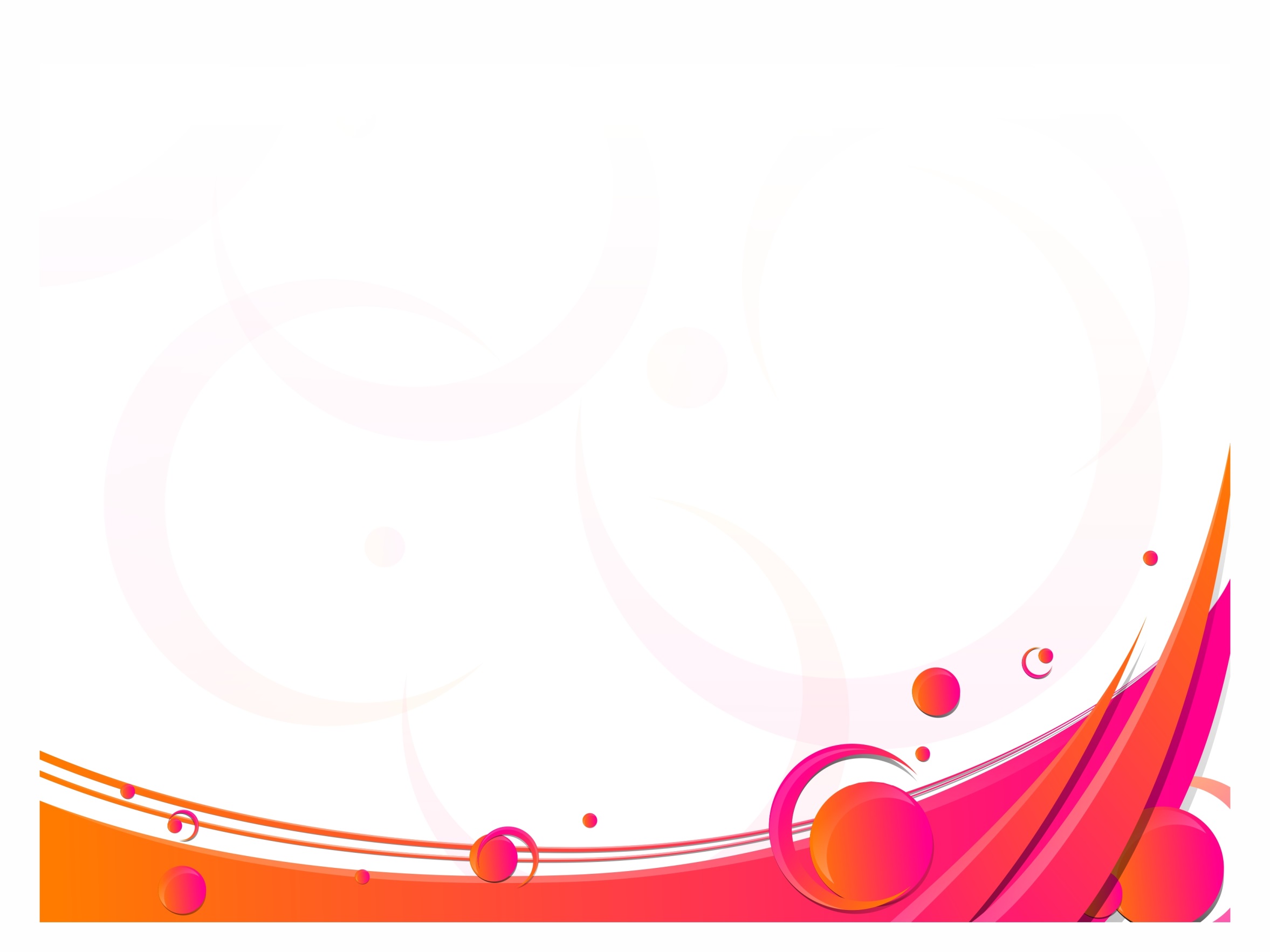 ثانيا:مشكلات الطفولة
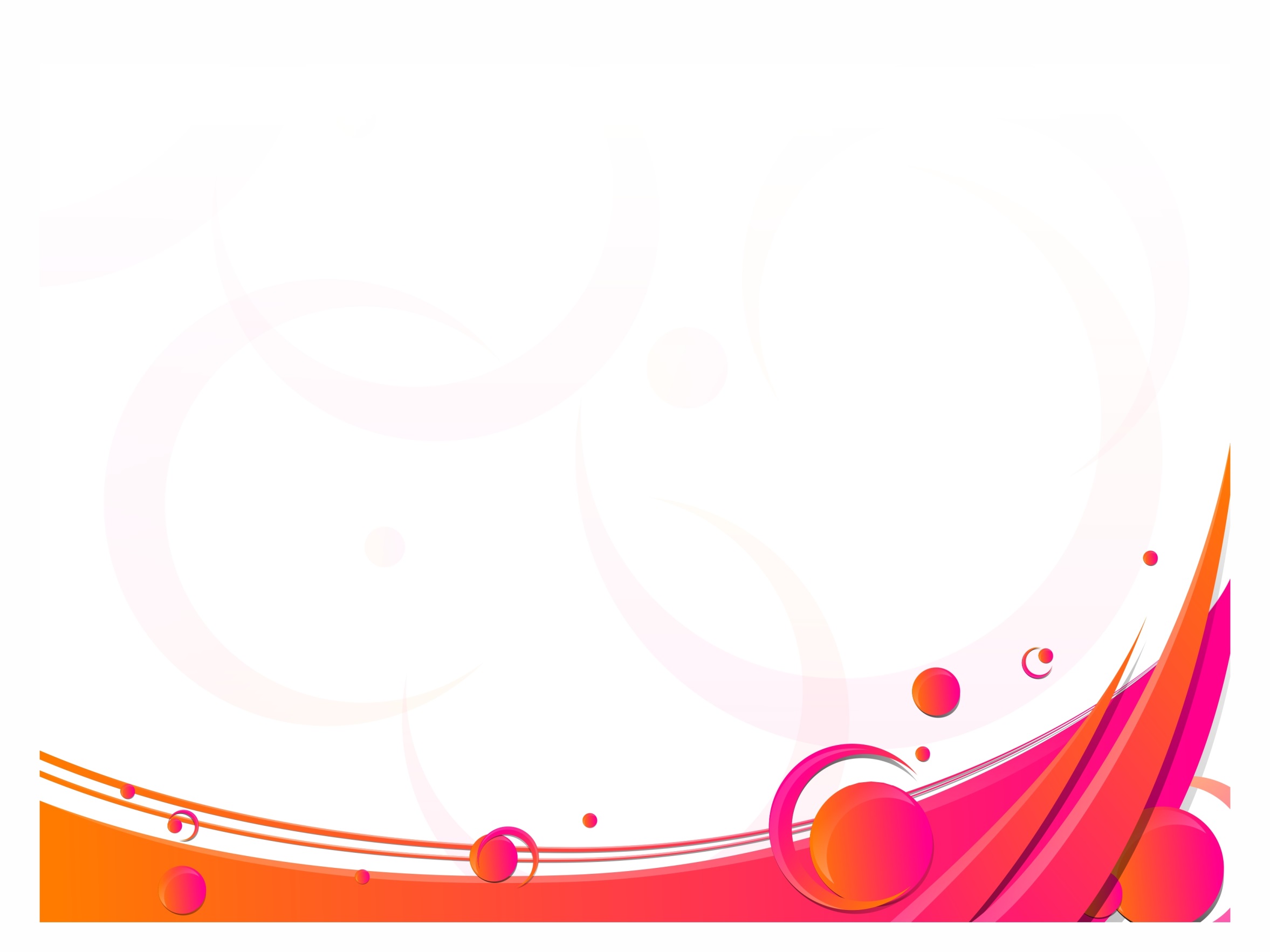 مشكلات الطفولة
عبارة عن صعوبات جسمية، أو نفسية، أو اجتماعية تواجه بعض الأطفال بشكل متكرر، ولا يمكنهم التغلب عليها بأنفسهم أو بإرشادات وتوجيهات والديهم ومدرسـيهم، فيسوء توافقهم ويعـاق نموهـم النفـسي أو الاجتماعيأو الجسمي، ويسلكون سلوكا غير مناسب لسنهم أو غير مقبول اجتماعياً، وتضعف ثقتهم بـنفسهم، ويسوء مفهومهم عن أنفسهم وعن الآخرين، وتقل   	     فاعليتهم الايجابية في المواقف الاجتماعية
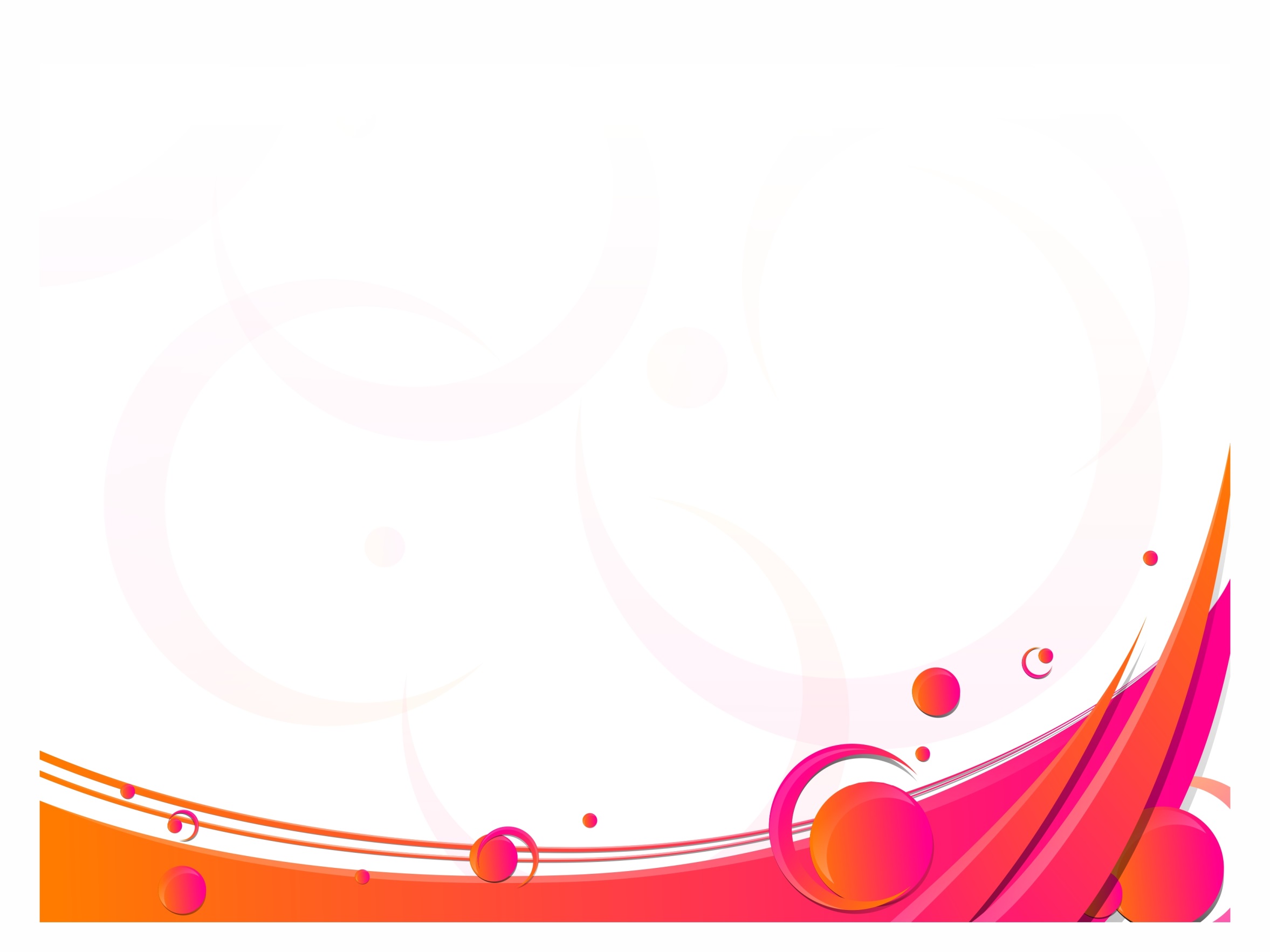 مشكلات واضطرابات الطفولة
اضطرابات انفعالية
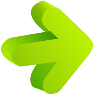 اضطرابات العادات
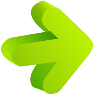 اضطرابات السلـوك
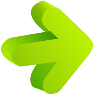 اضطرابات التعلم
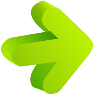 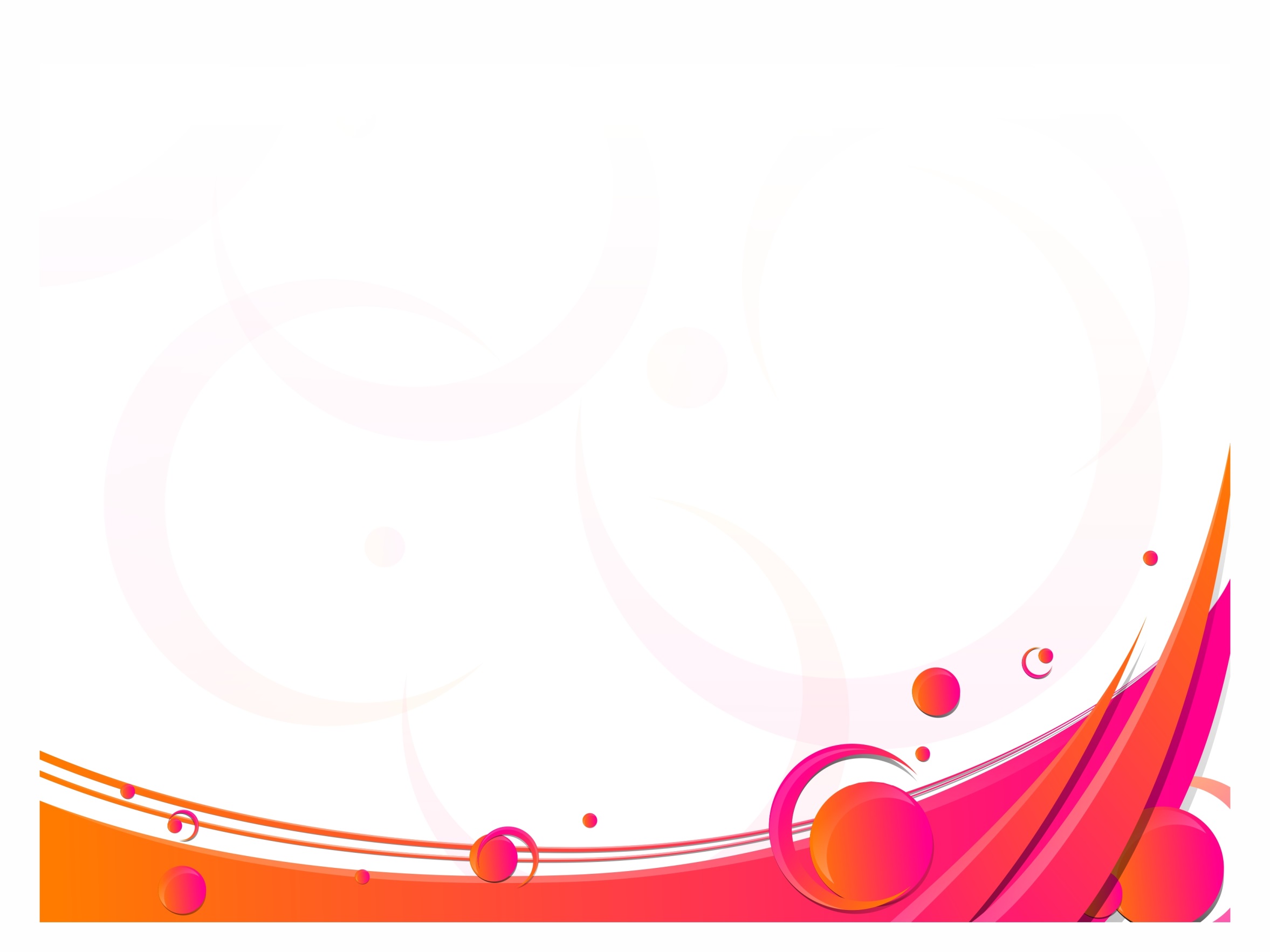 أسباب المشكلات الأسرية
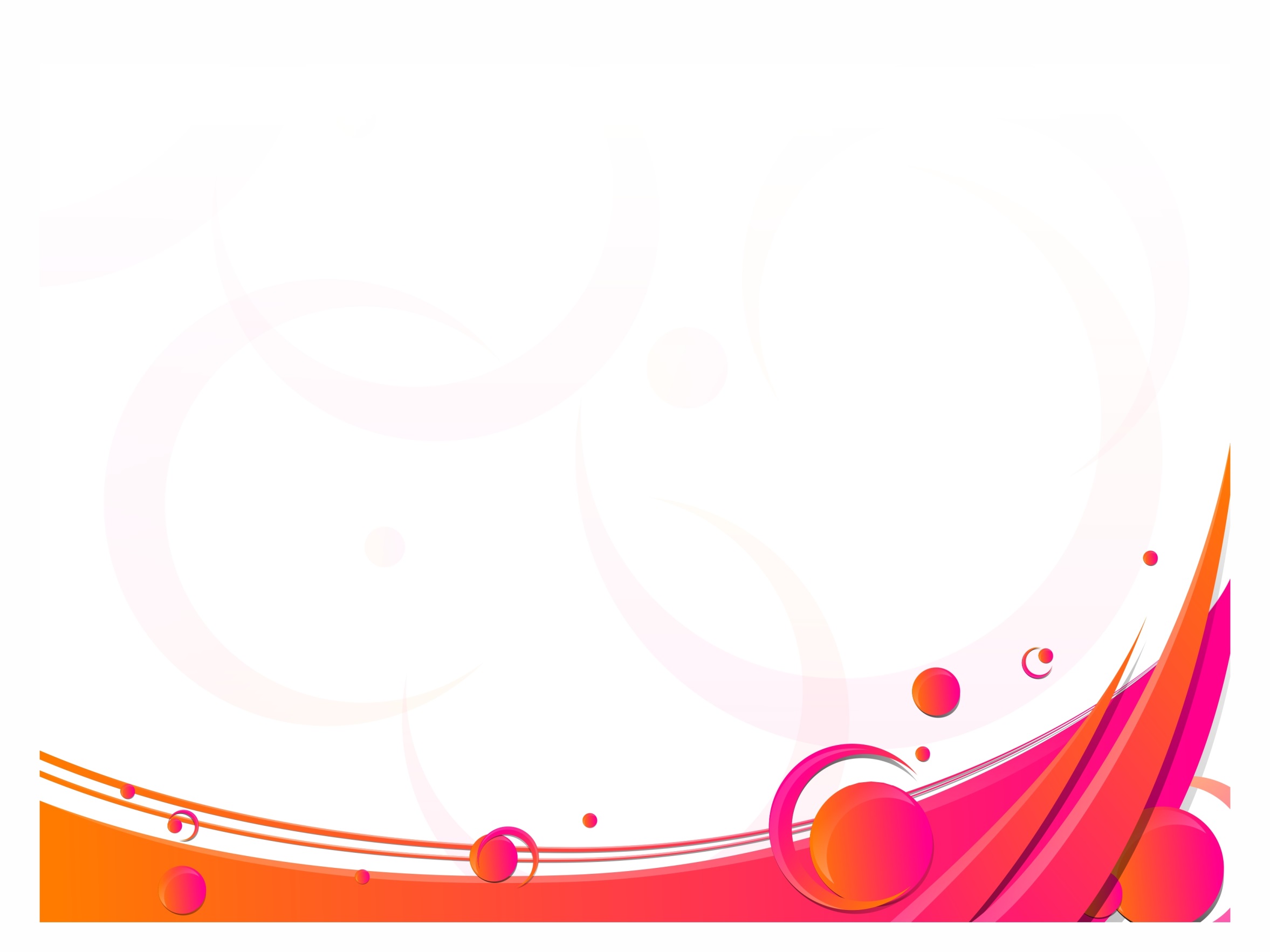 أسباب المشكلات الأسرية
مما لا شك فيه أن الدين الإسلامي هو خير موجه للإنسان في معاملاته مع نفسه ومع غيره ، وأي قصور في الدين من شأنه أن ينعكس على توجهات الفرد وسلوكياته ومن أهم عوامل القصور التي يمكن أن تؤدي إلى حدوث   			مشكلات أسرية ما يلي
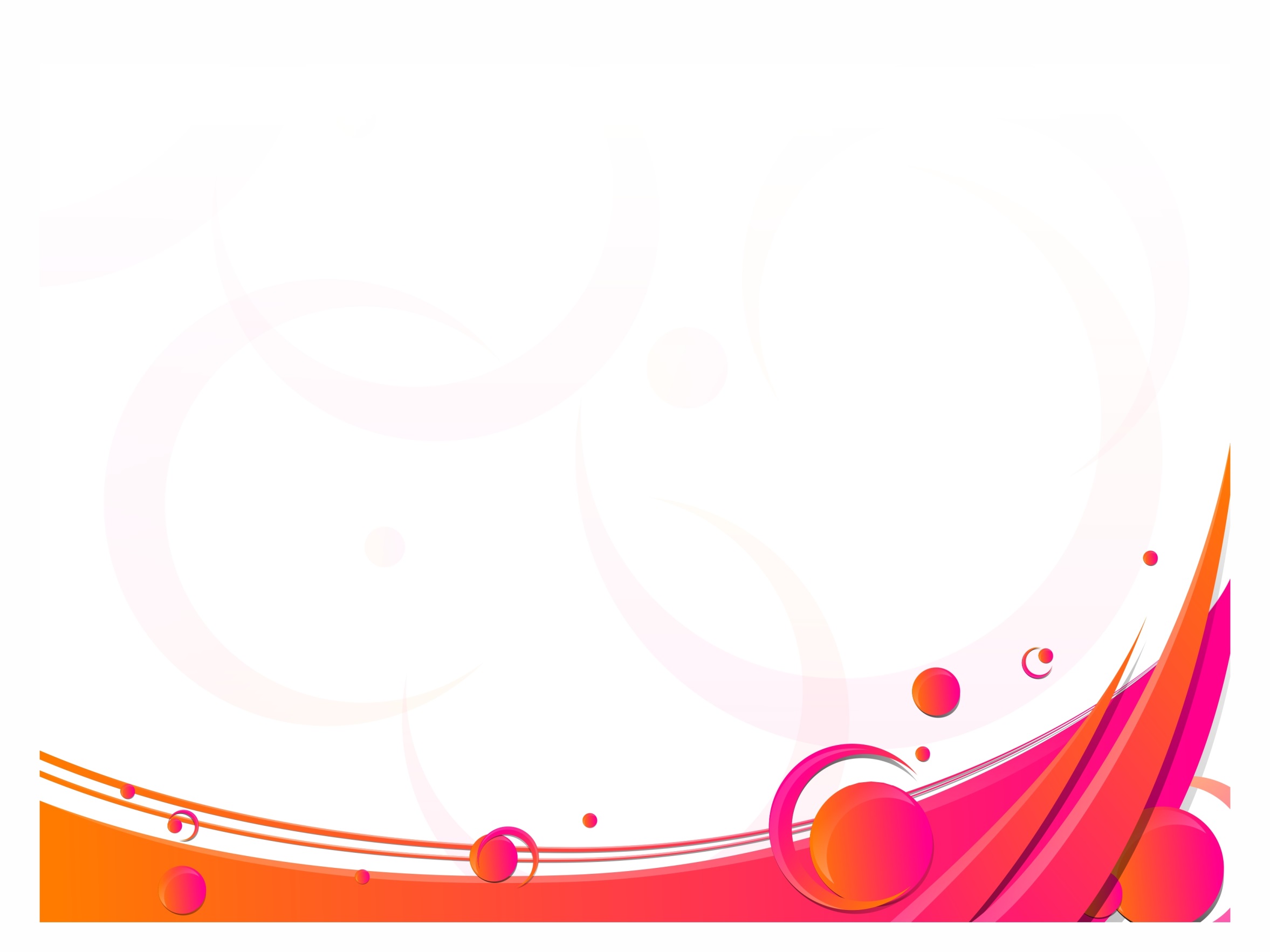 أسباب تتعلق بقصور النواحي الدينية
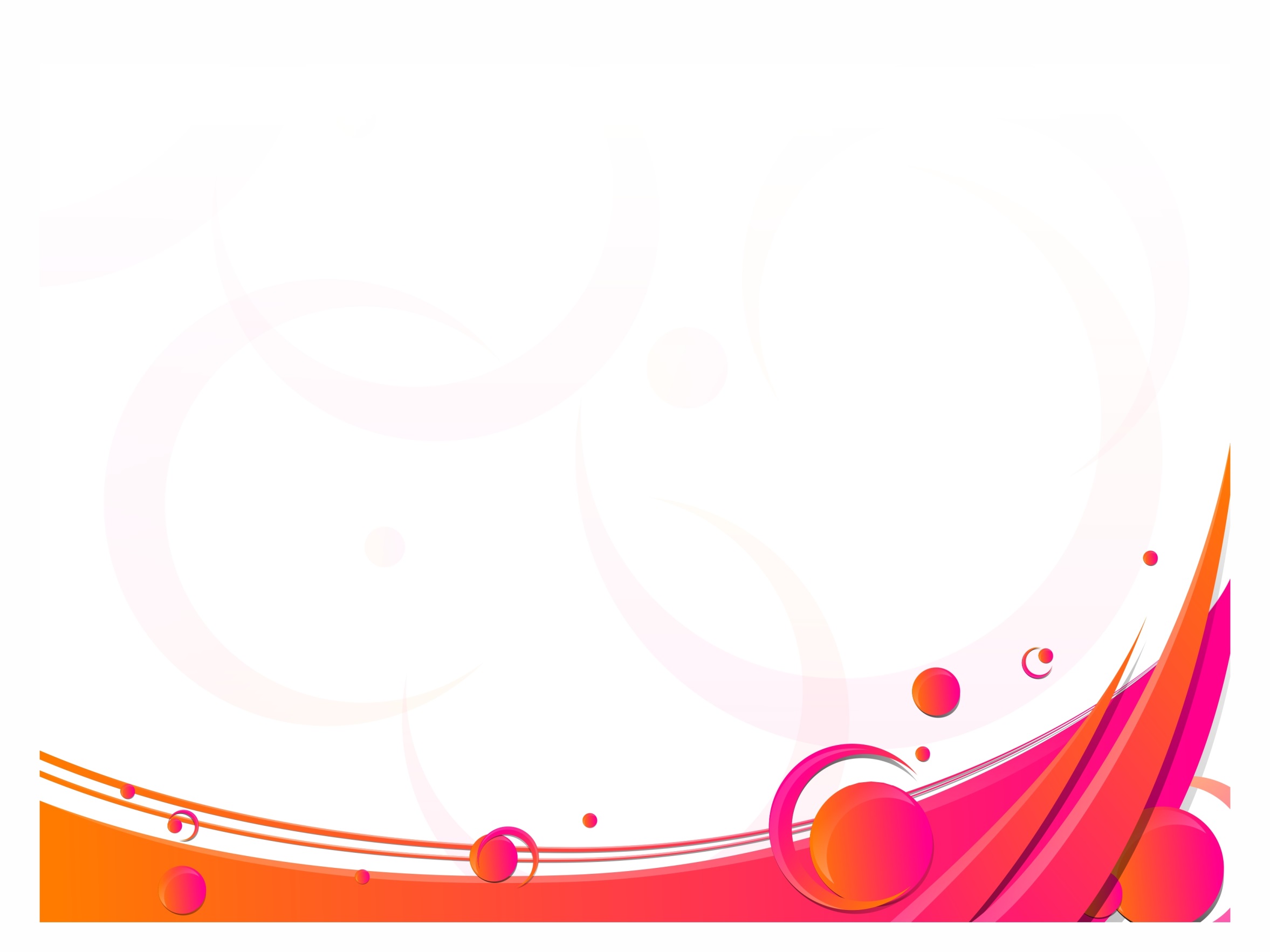 عدم الالتزام بأسس الشريعة في بناء البيت المسلم
أسس اختيار الزوج والزوجة وفق ميزان التدين والصلاح، فالواقع يظهر لنا أن أسس الاختيار الزواجي أصبح يغلب عليها تقديم وتغليب المعايير المادية       والسعي وراء المظاهر الخارجية والكماليات لدى كل من الطرفين
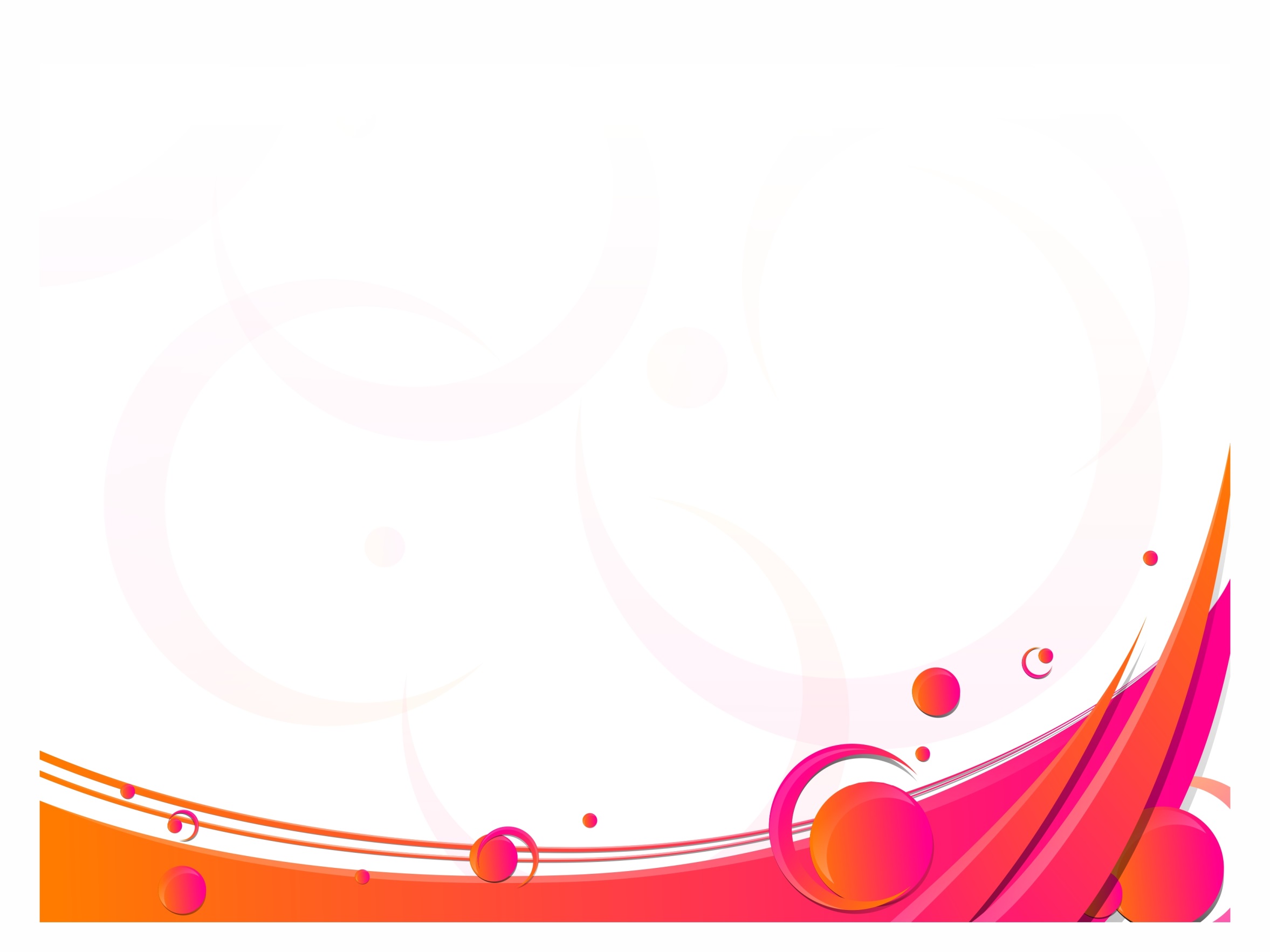 ضعف الوازع الديني، والبعد عن منهج الله
يذكر ابن القيم في العقوبات التي رتبها الله سبحانه وتعالى على الذنوب، أنه تعالى " قد رتب المعيشة الضنك على الإعراض عن ذكره، فالمعرض عنه له من ضنك المعيشة بحسب إعراضه، وإن تنعم في الدنيا بأصناف النعم، ففي قلبه من الوحشة والذل والحسرات التي تقطع القلوب، والأماني الباطلة   			والعذاب الحاضر ما فيه"
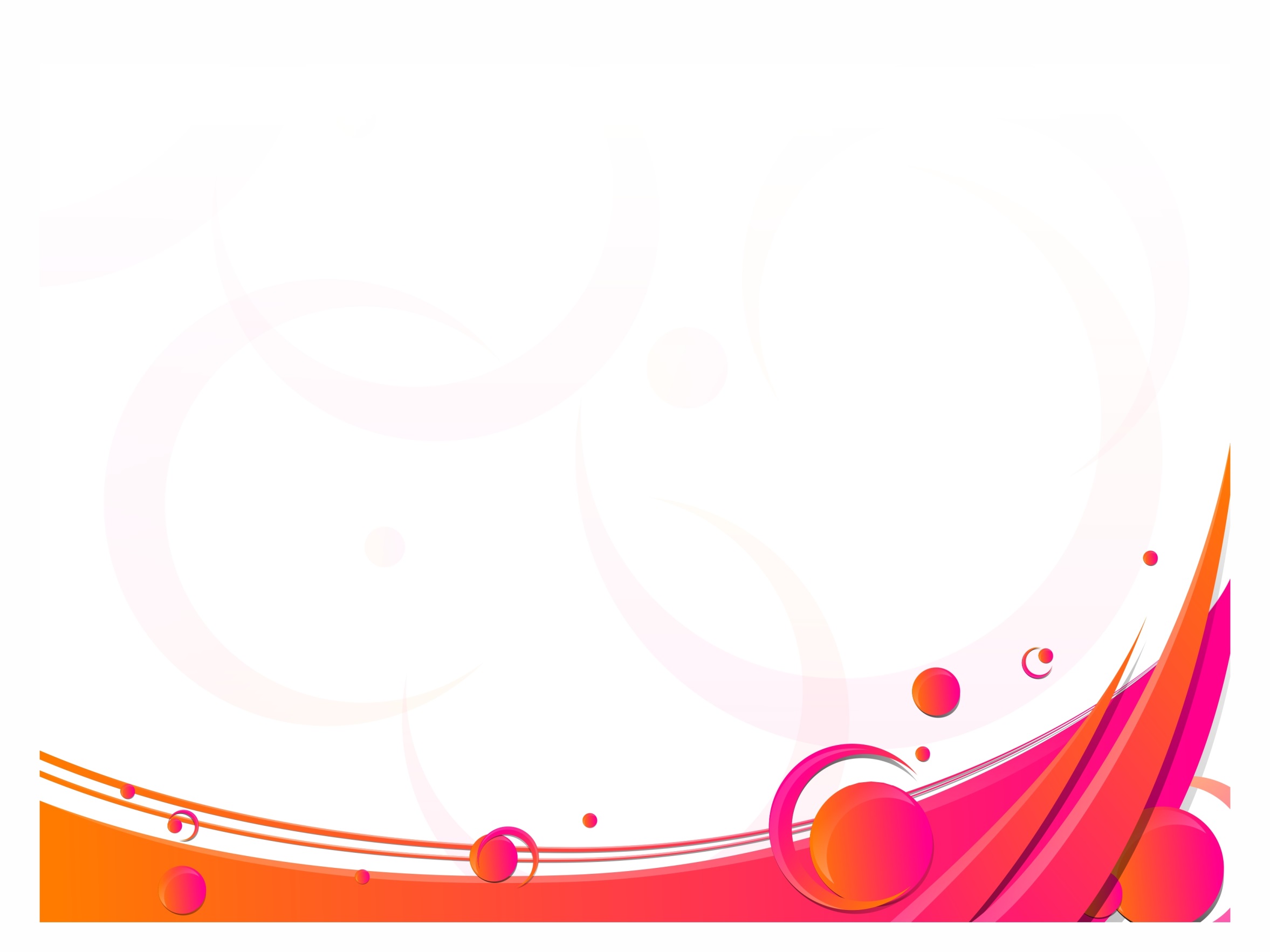 الجهل بالدين
فالزوج الذي يجهل ما عليه من واجبات تجاه زوجته وأبنائه سيقصر في دوره، وقد يتعدى مدفوعاً بجهله على حقوق زوجه وأبنائه، والزوجة كذلك، وعندما يجهل كلاهمـا هـدف الإسلام من تربية الأبناء، وما أعده الله لهما من أجر في إخراج هذا النسل المسلم، سيتصف نمط معاملتهما وتربيتهمـا   	   لأبنائهـا بالضـيق والضجـر ثم الإهمال أو القسوة
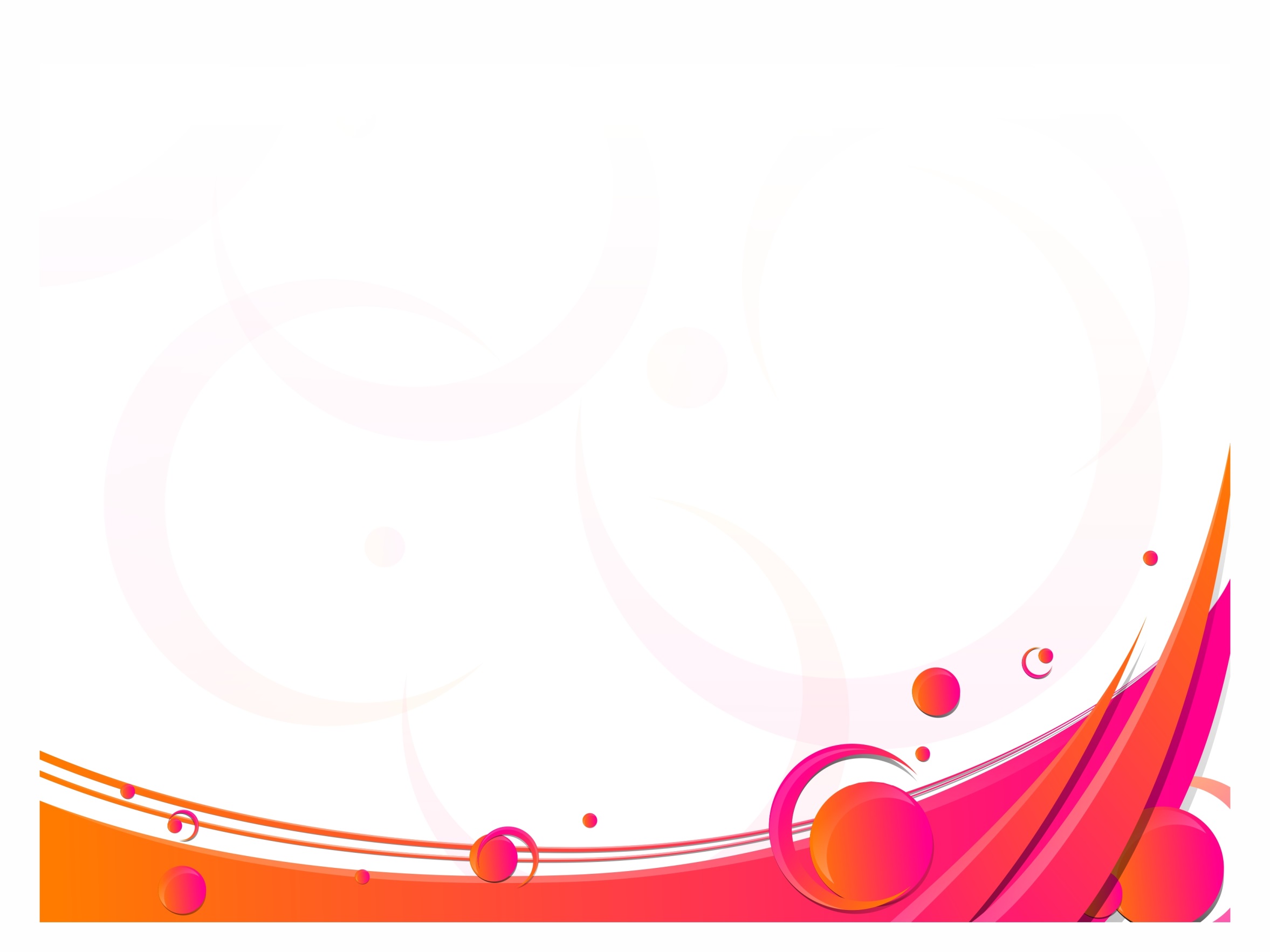 أسباب تتعلق بقصور النواحي الاخلاقية
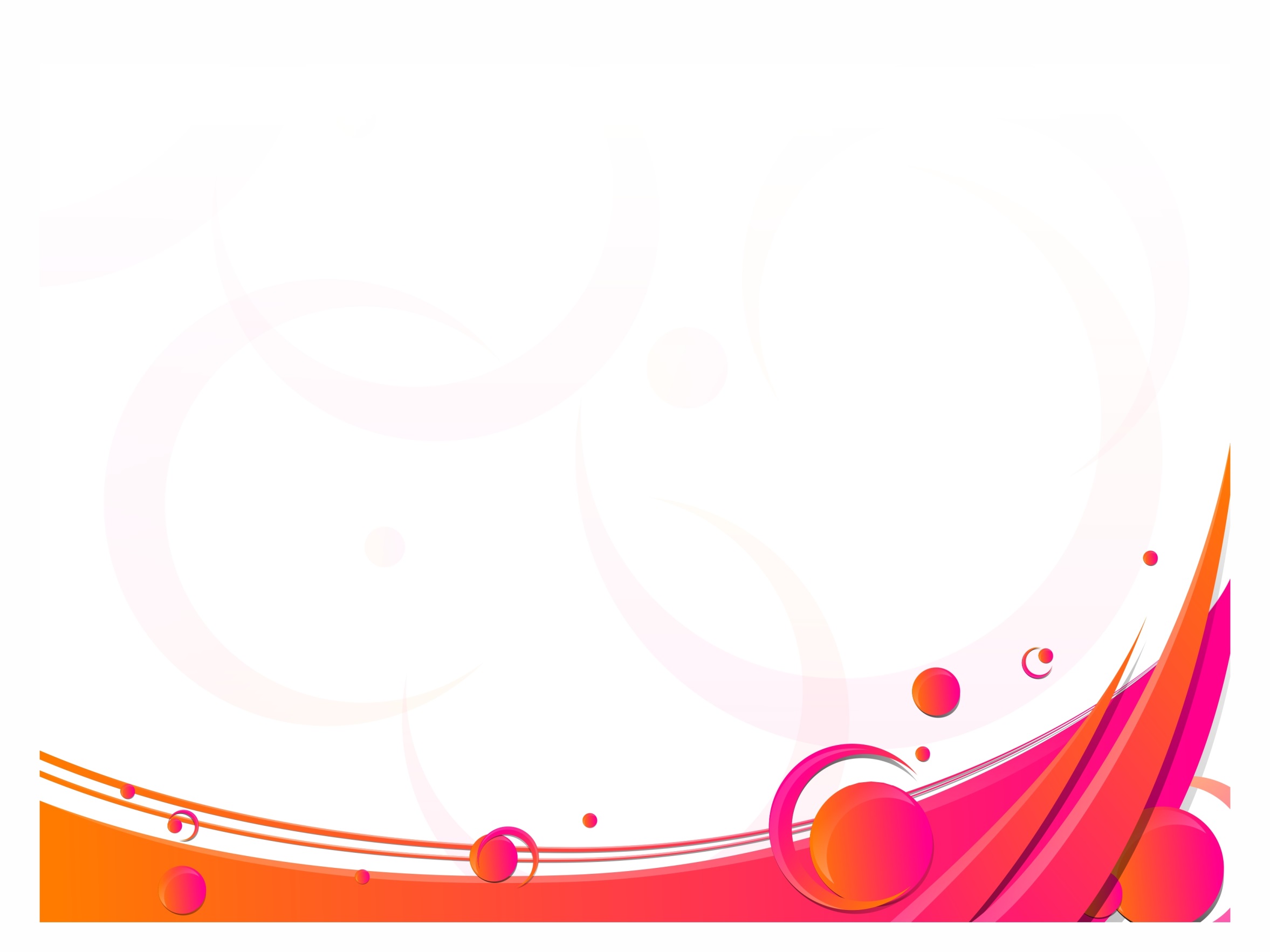 غلبة الماديات وسيطرة المصالح الشخصية
الزواج القائم على مصلحة دنيوية بحته غالباً ما يكون مصيره الفشل؛ لأن العلاقة الداخلية فيه قد ازدحمت مسالكها بدوافع الطمع والجشع وتغليب المصلحة الشخصية، وإذا قدر له أن يستمر فإن استمراره سيكون في جو من   			الملل والكراهية والتكلف
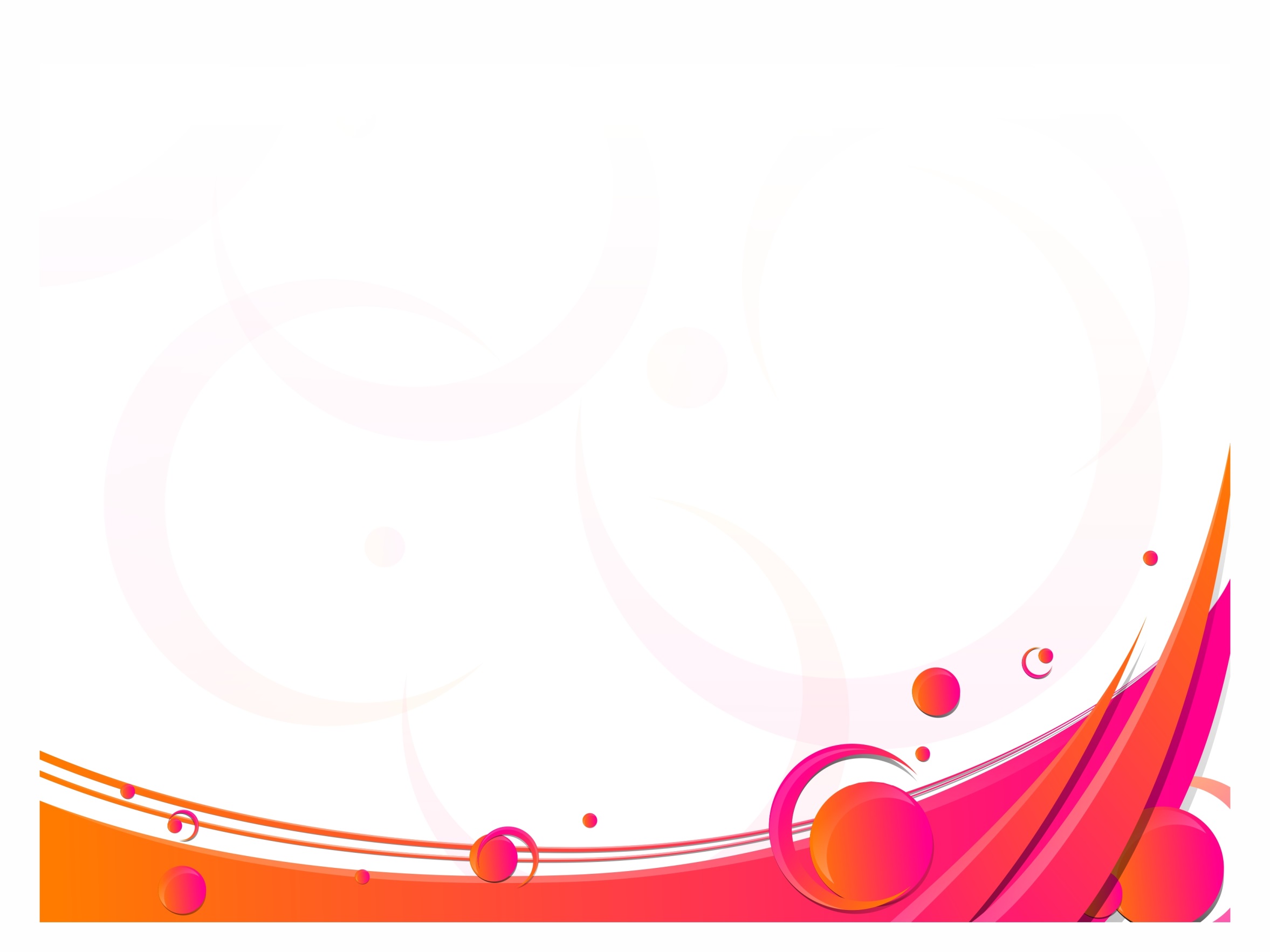 سوء الخلق
يأتي في مقدمة هذا الخلق الغضب غير المبرر وحدة الطبع ،والنزعة التنافسية الشديدة ،وعدم القدرة على التحكم في الانفعالات،والعناد ،والإصرار على الرأي ،وحب التملك والسيطرة ،والكذب، والخروج عن حدود اللياقة في المعاملة ،والغيرة المبالغ بها،والشك،وعدم التزام احد أطراف العلاقة بالقيم    		   الدينية والاجتماعية ،والبخل والإسراف
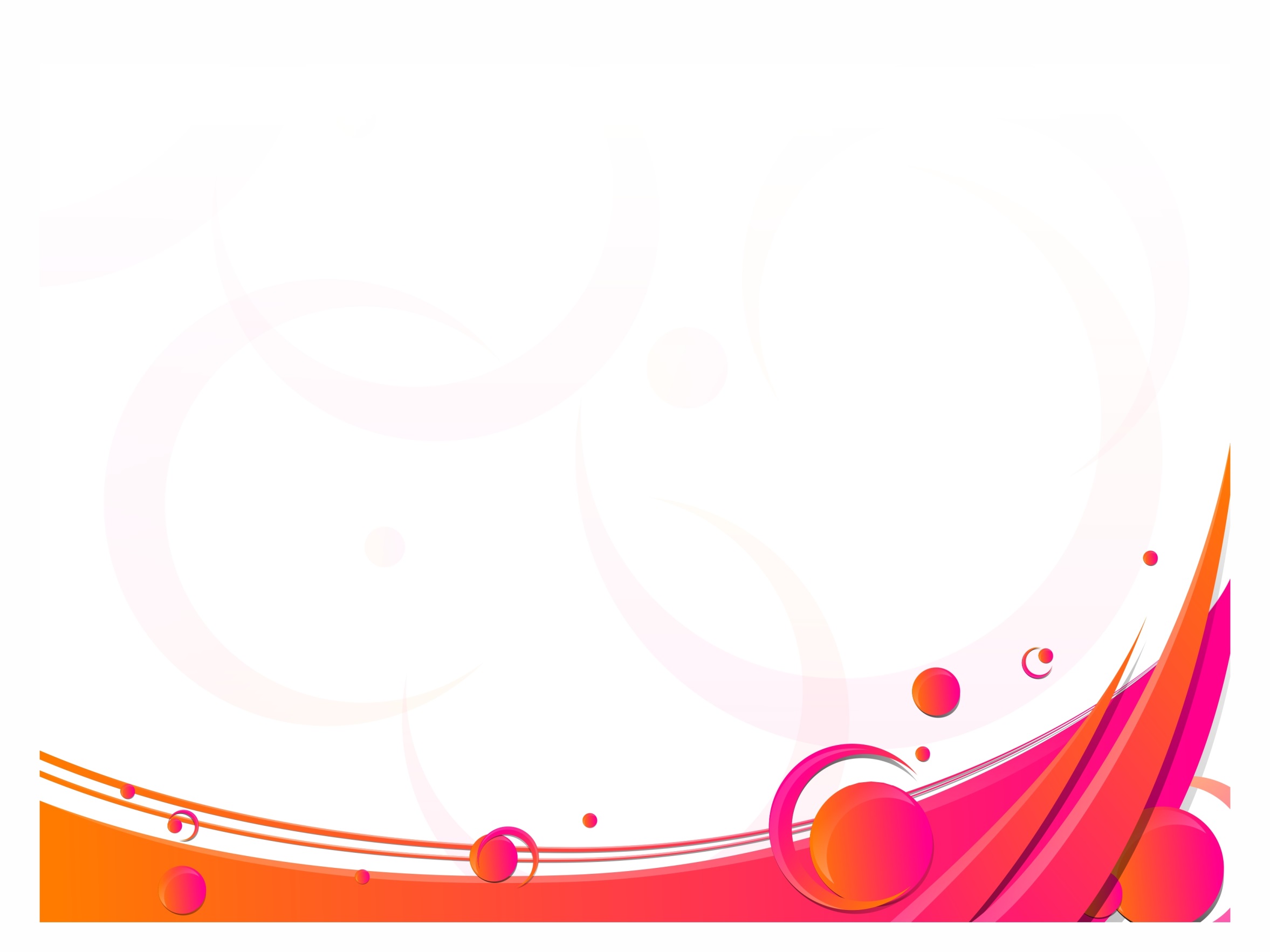 أسباب تتعلق بقصور النواحي الاخلاقية
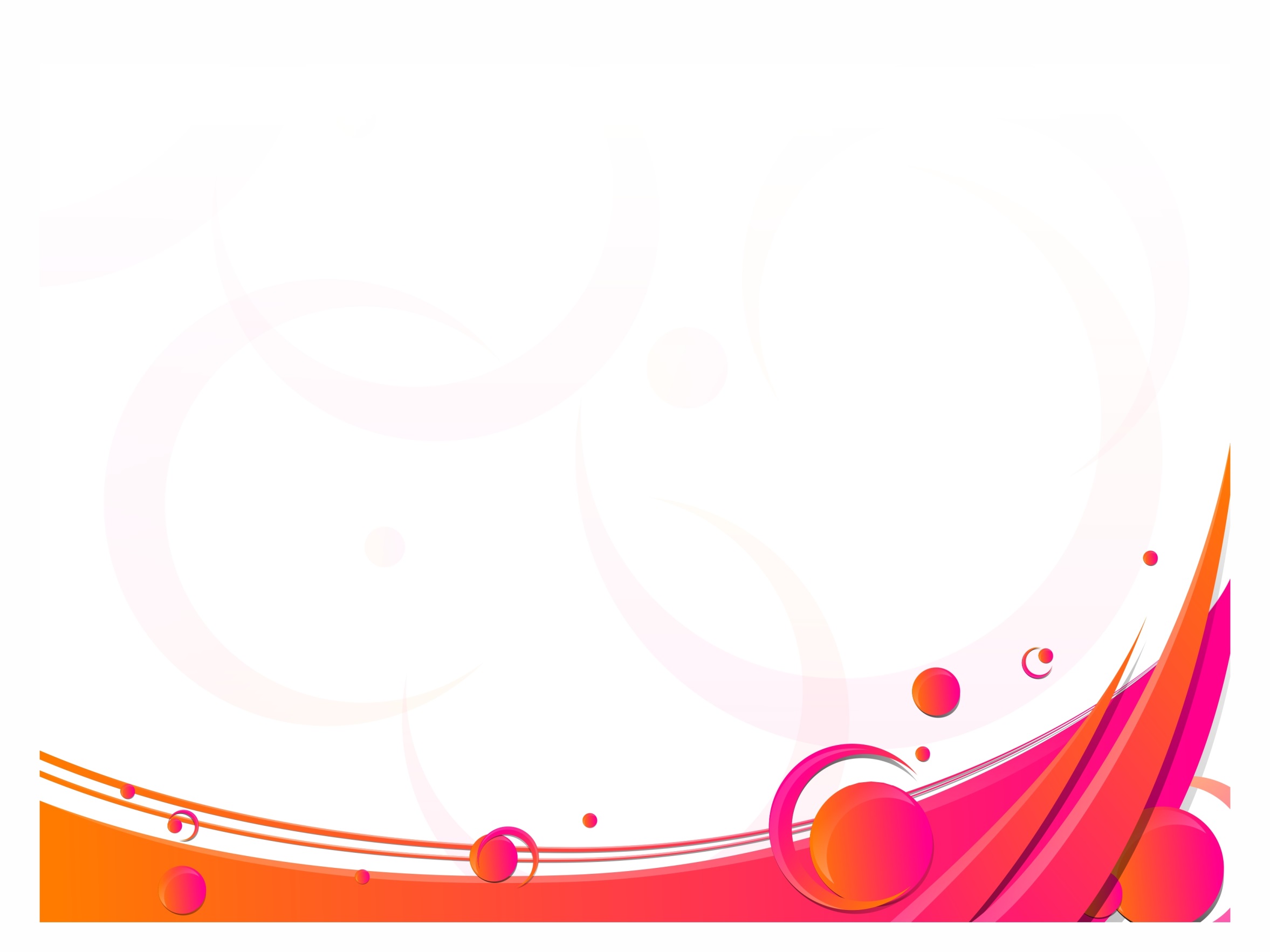 غلبة الماديات وسيطرة المصالح الشخصية
الزواج القائم على مصلحة دنيوية بحته غالباً ما يكون مصيره الفشل؛ لأن العلاقة الداخلية فيه قد ازدحمت مسالكها بدوافع الطمع والجشع وتغليب المصلحة الشخصية، وإذا قدر له أن يستمر فإن استمراره سيكون في جو من   			الملل والكراهية والتكلف
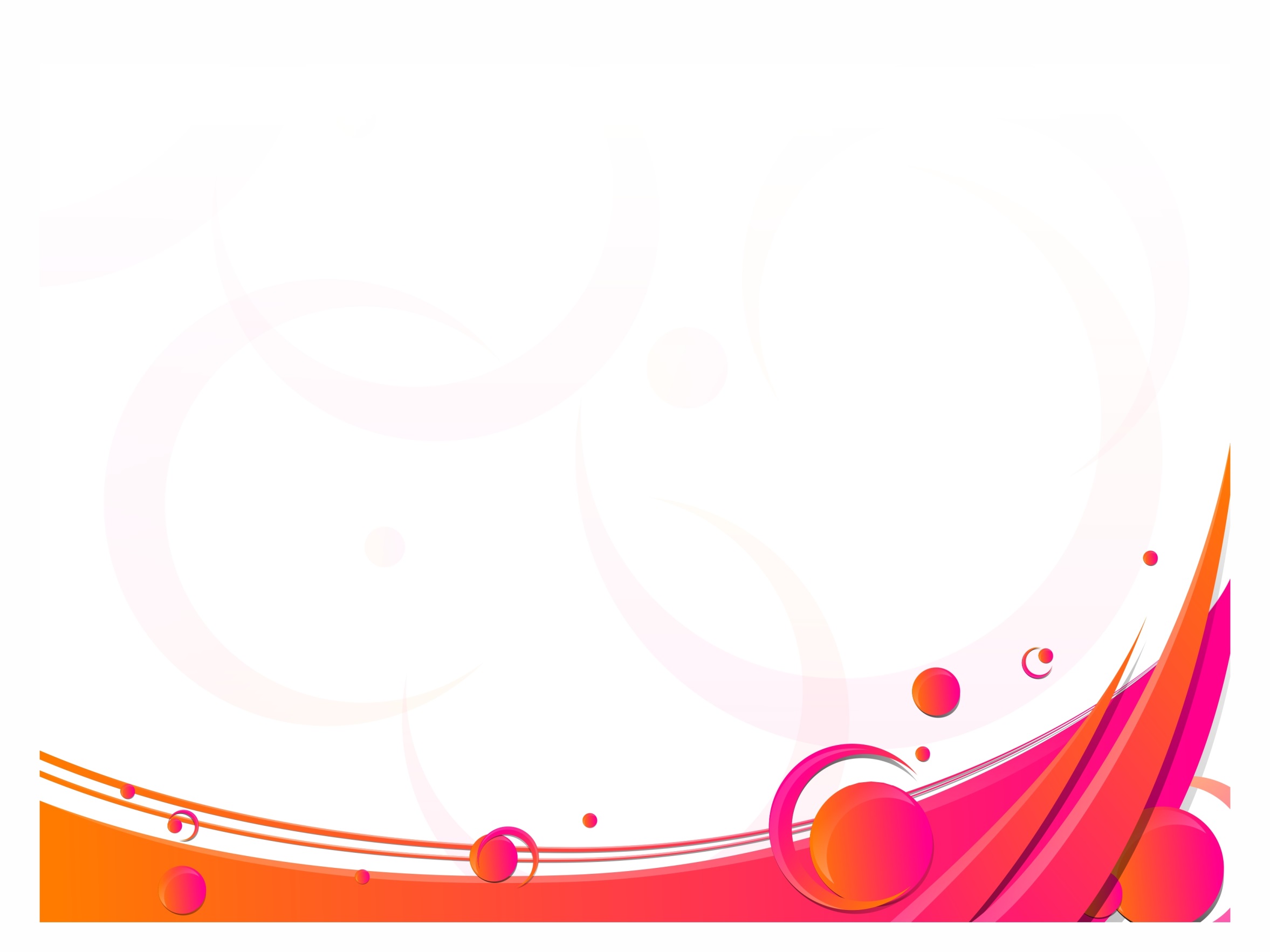 أسباب تتعلق بقصور النواحي النفسية
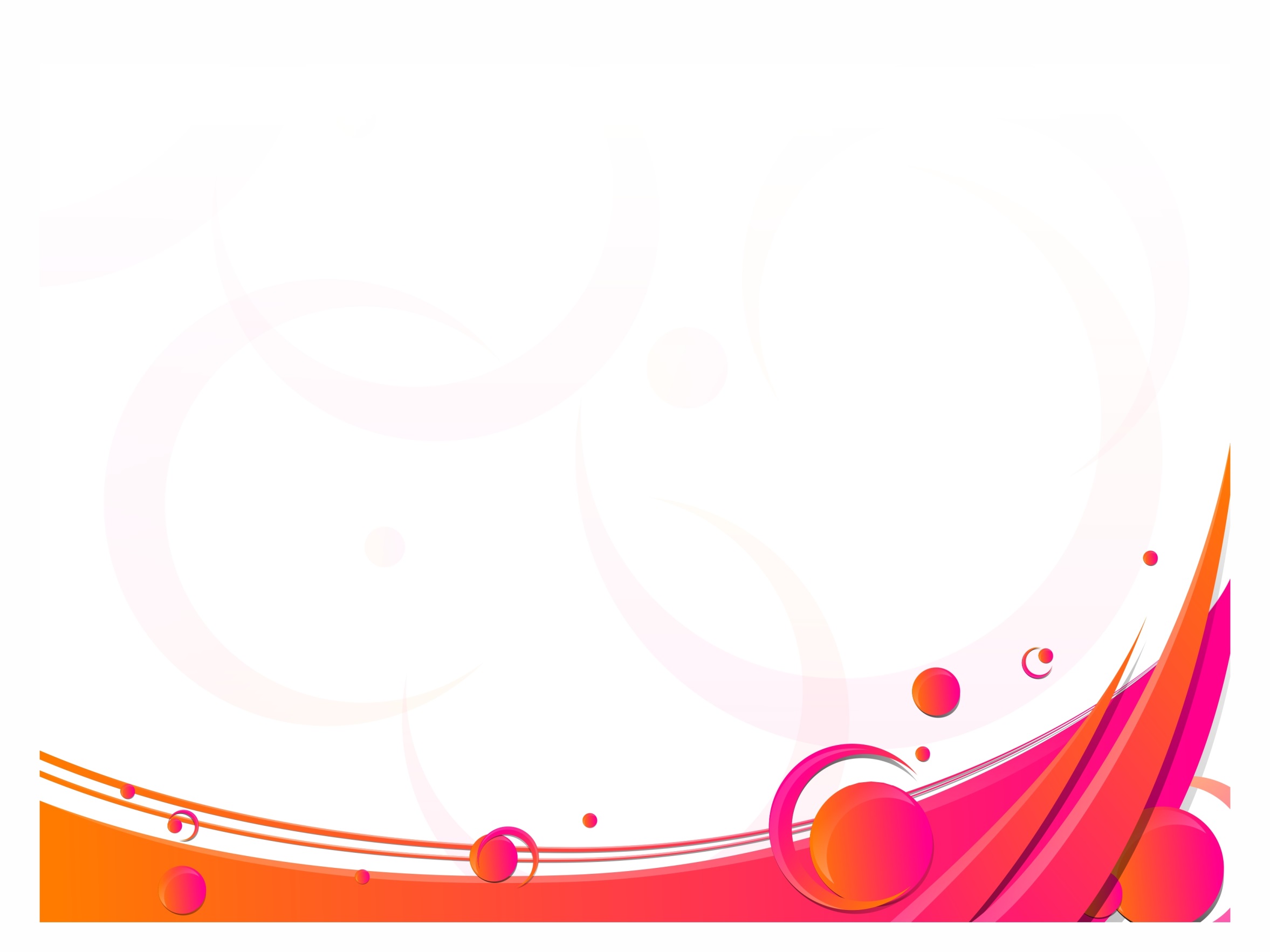 الإصابة بالأمراض النفسية والعصبية
الصحة النفسية عامل أساسي في توازن سلوك الفرد، وأن الإصابة بالأمراض النفسية والعصبية لا بد أن يخل بهذا التوازن، ويؤثر على طرق التواصل والتوجيه، كما يؤثر على أفراد الأسرة من نواحي نفسية واجتماعية   			واقتصادية مختلفة
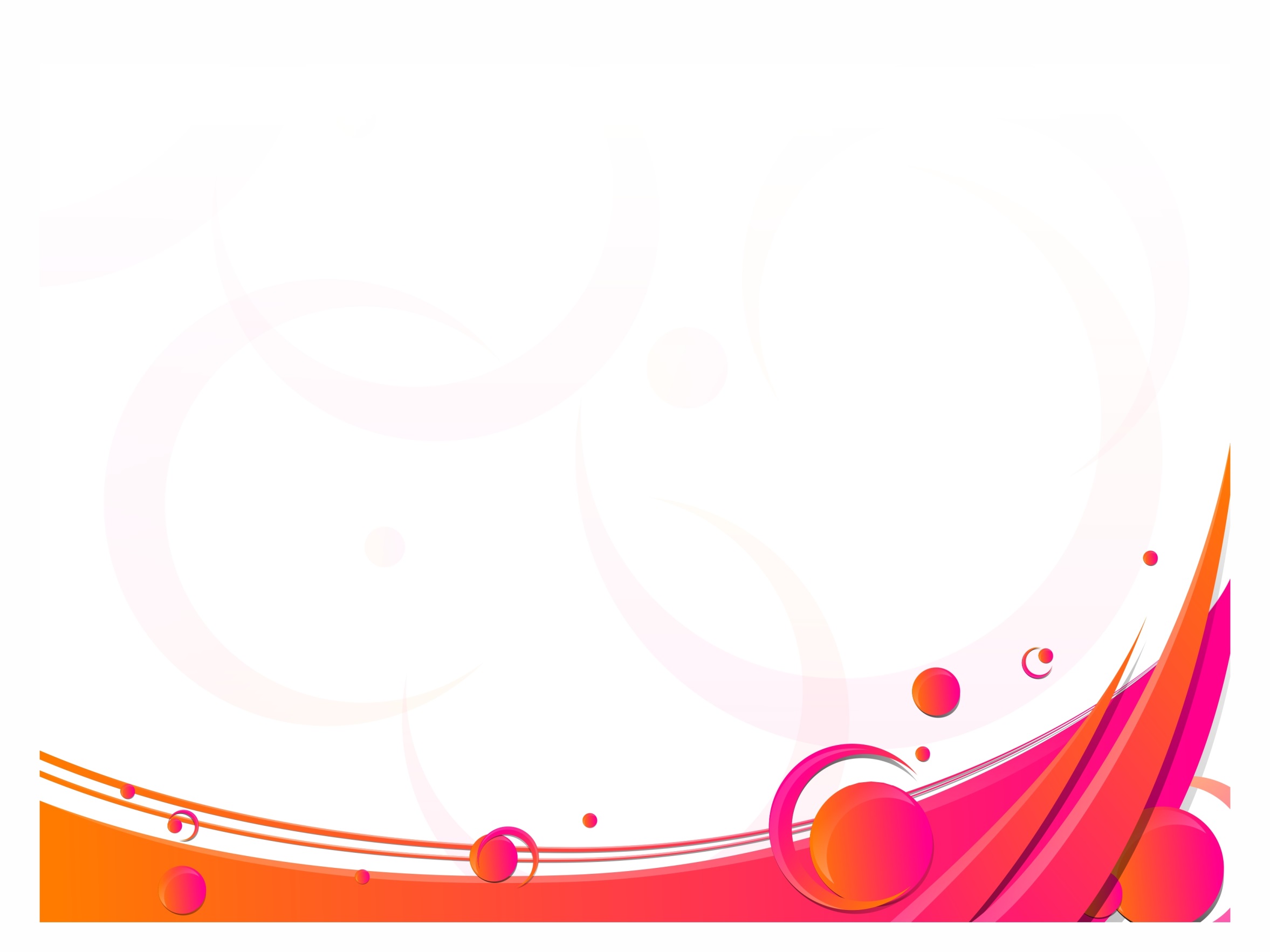 التباين الفكري والعاطفي
يشكل التوافق الفكري والعاطفي عاملاً داعماً لاستقرار العلاقات الأسرية وبعدها عن كل ما يعكر صفوها من بغضاء وكره وأي دوافع أخرى للمشكلات،والعكس صحيح ؛ فوجود نوع من التباين والتباعد في الفكر    	والعاطفة يؤدي إلى نفور الأنفس ،الصراعات الأسرية
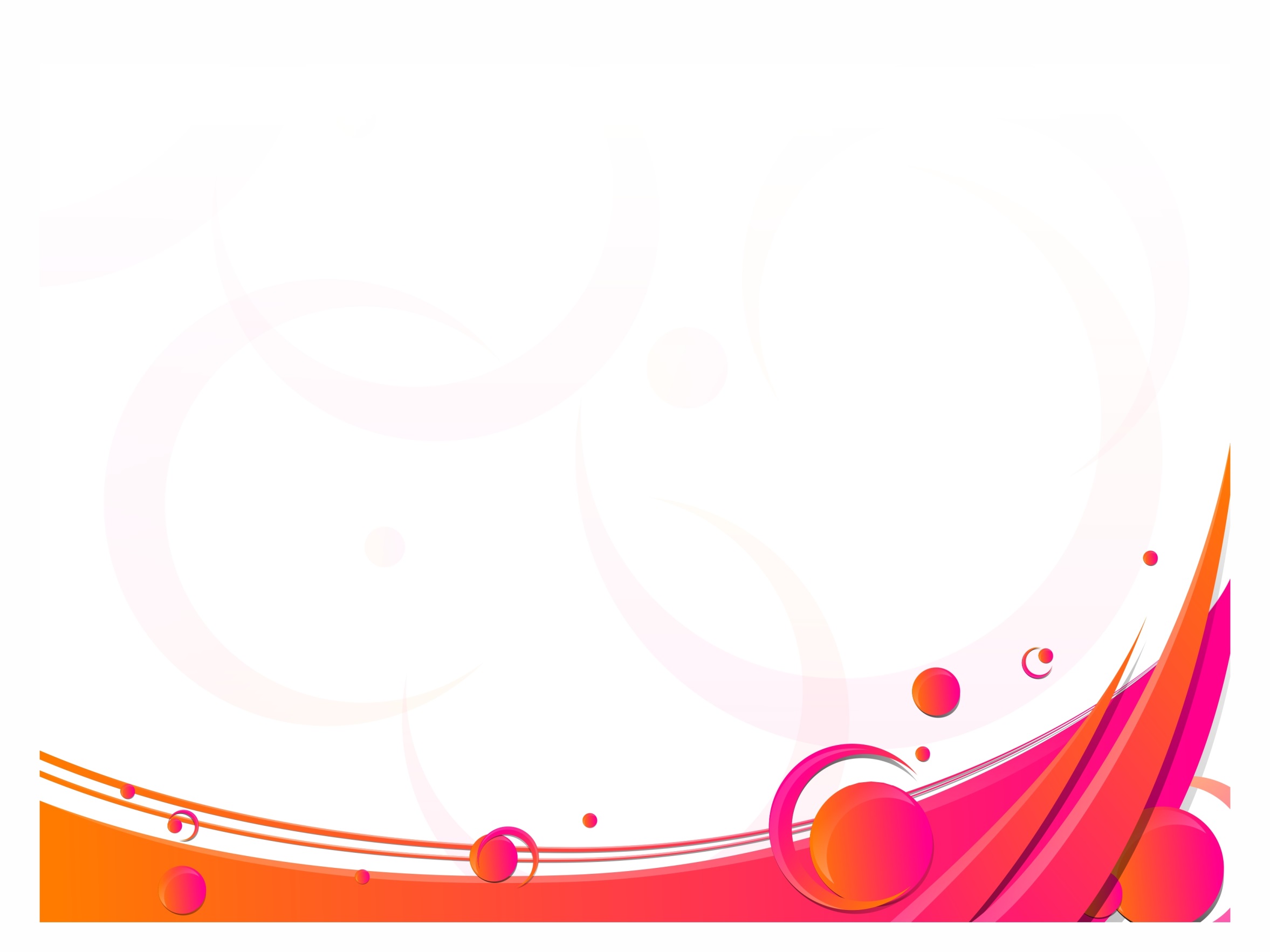 ضغوط الحياة
الأسرة اليوم تتعرض لمجموعة من الضغوط المختلفة داخلياً وخارجياً، فهناك الضغوط والتنافس في مجال العمل، والسعي لتنشئة الأبناء تنشئة قويمة في ظل التحديات المختلفة يشكل ضغطاً على الأسرة إلى غير ذلك من   	الضغوط التي تشكلها متطلبات الحياة المادية والمعنوية
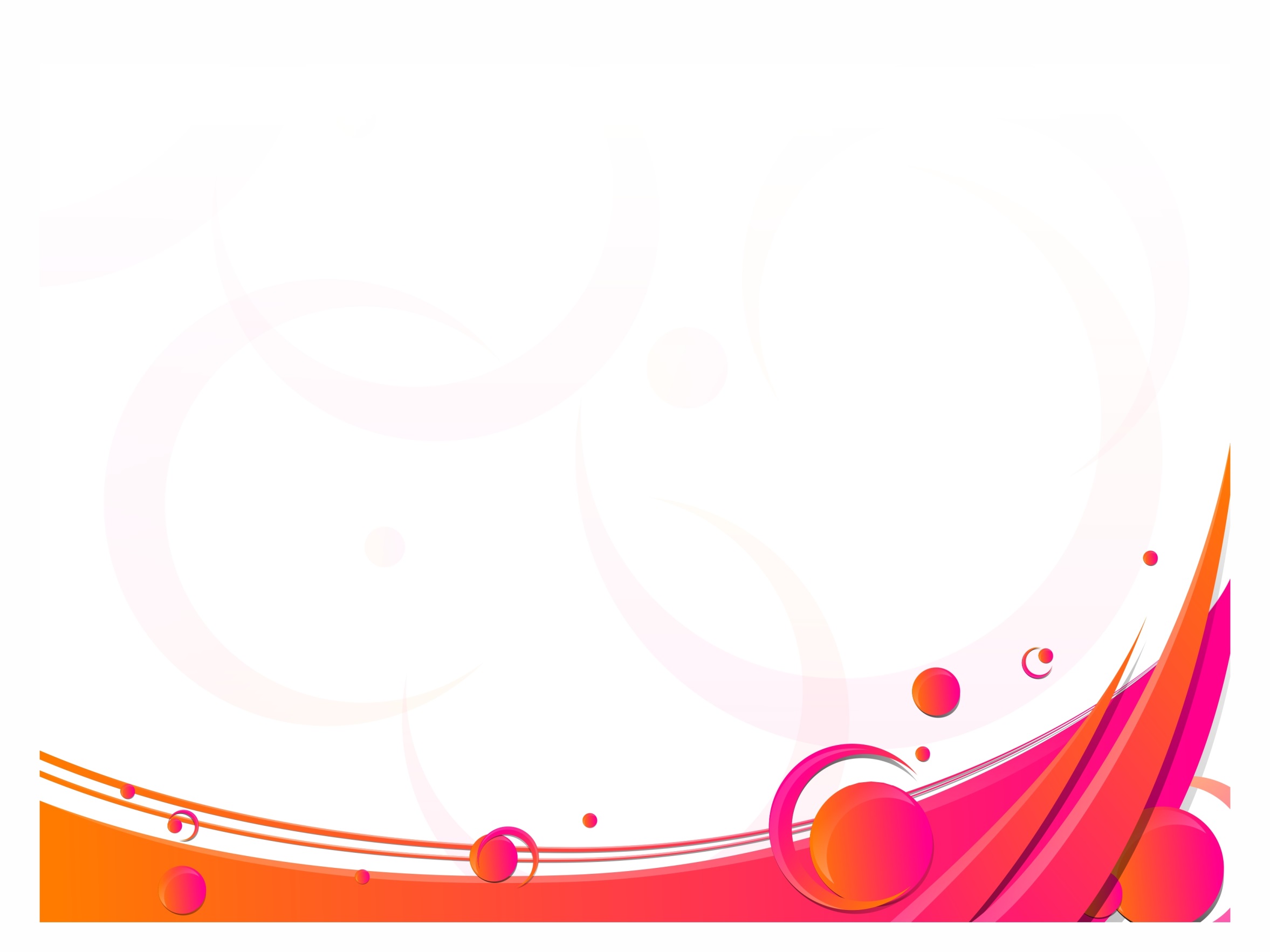 الجهل بخصائص النمو لمراحل العمر المختلفة
السلوك الذي يعتبر عاديا في سن معينة يصبح من علامات سوء التوافق إذا لازم الطفل عندما يكبر: فثورات الغضب تعتبر عادية بالنسبة لطفل الثانية أو الثالثة من عمره، ولكنها تصبح علامة خطيرة على سوء  		     التوافق عند طفل في العاشرة
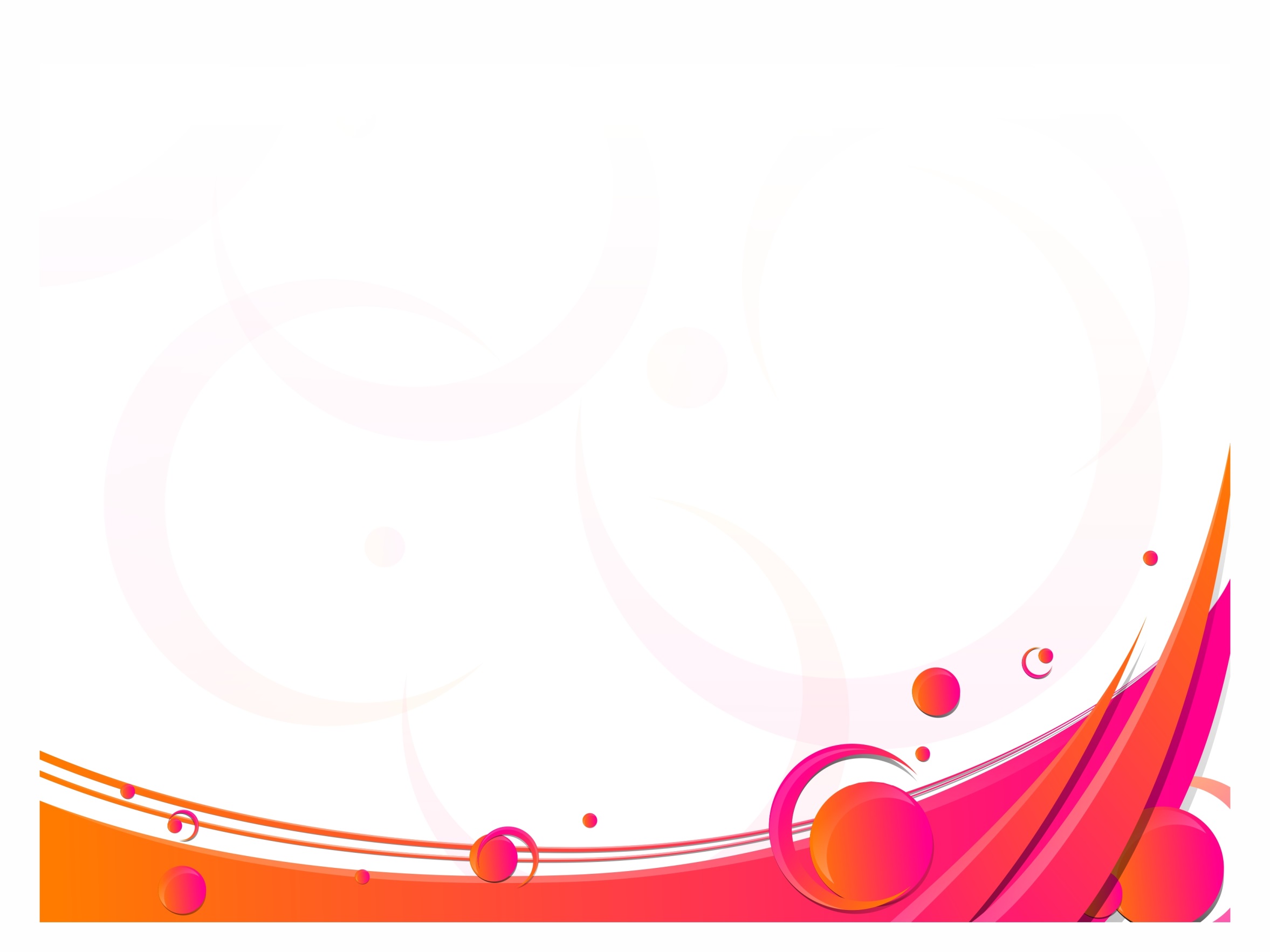 عدم إشباع الحاجات النفسية المختلفة
فإشباع الحاجات يسهم في تكوين شخصيات سوية لا تشعر بالتوتر أو النقص، ولا تسعى لتعويض هذا النقص عير اتجاهات وسلوكيات غير سوية، والعكس صحيح فينتج عن عدم إشباع الحاجة خبرة ذاتية بالحاجة إلى   		شيء ما، ويطلق على هذه الخبرة (التوتر)
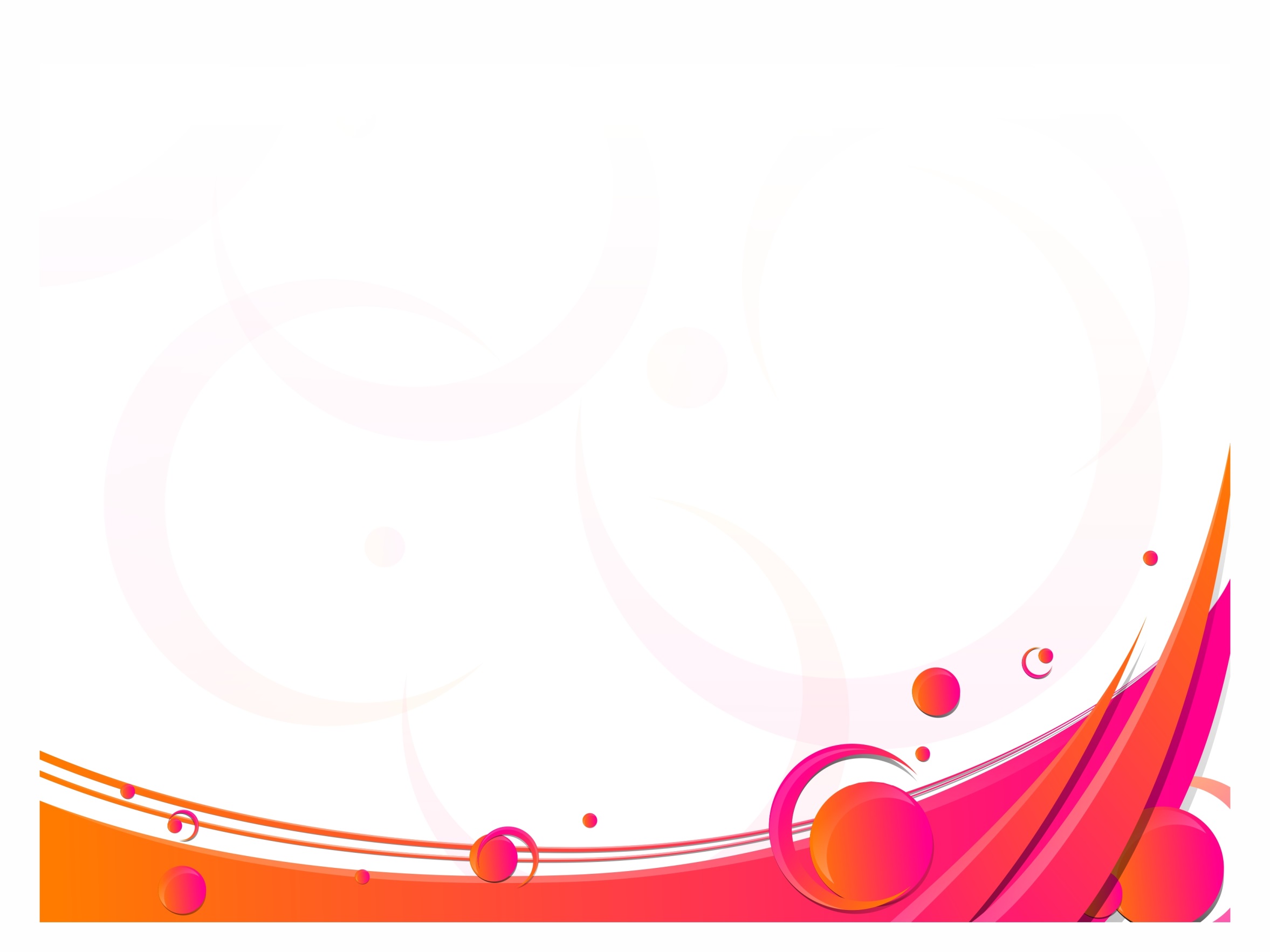 أسباب تتعلق بقصور النواحي التربوية
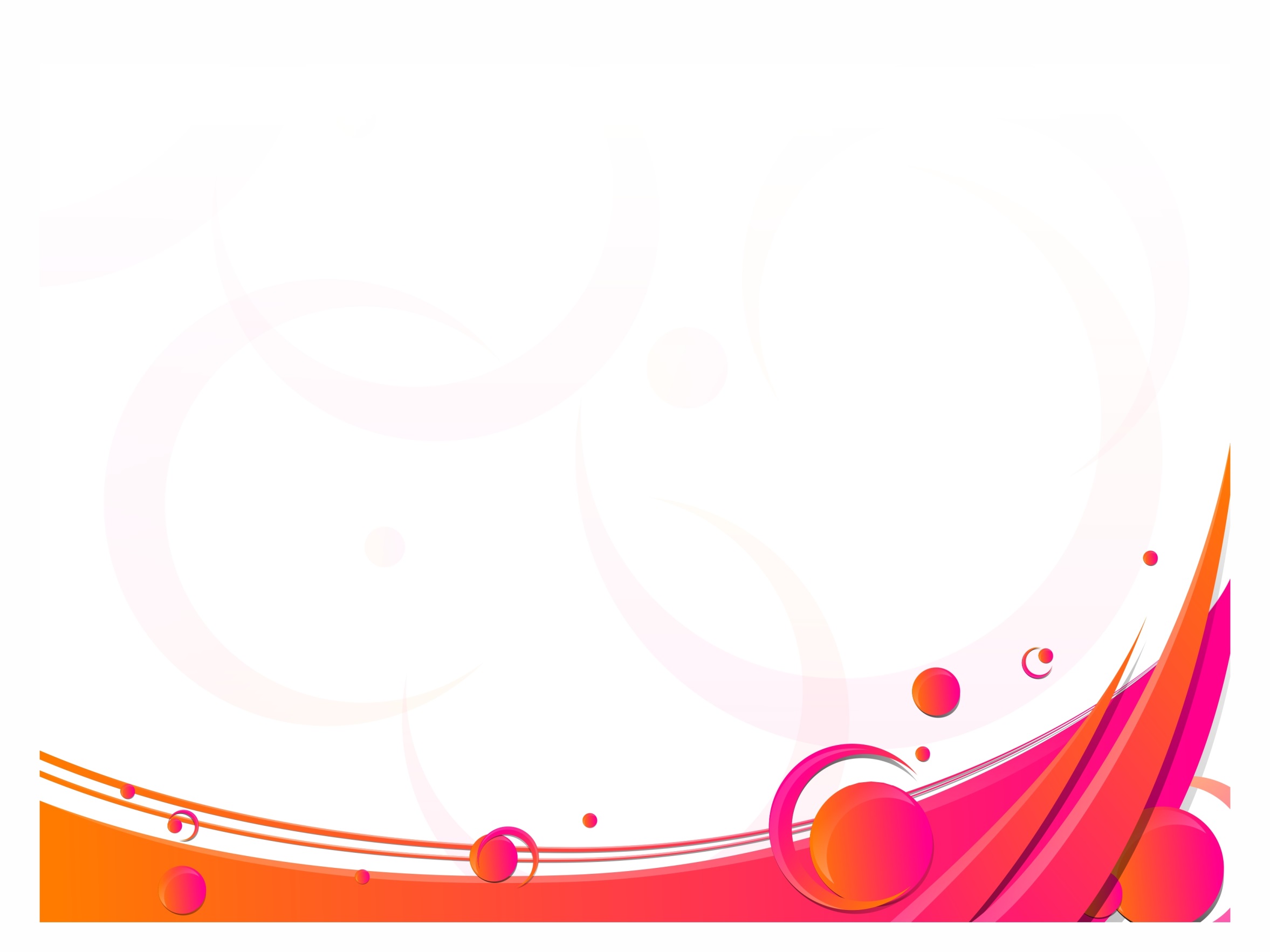 انماط التربية الغير سوية
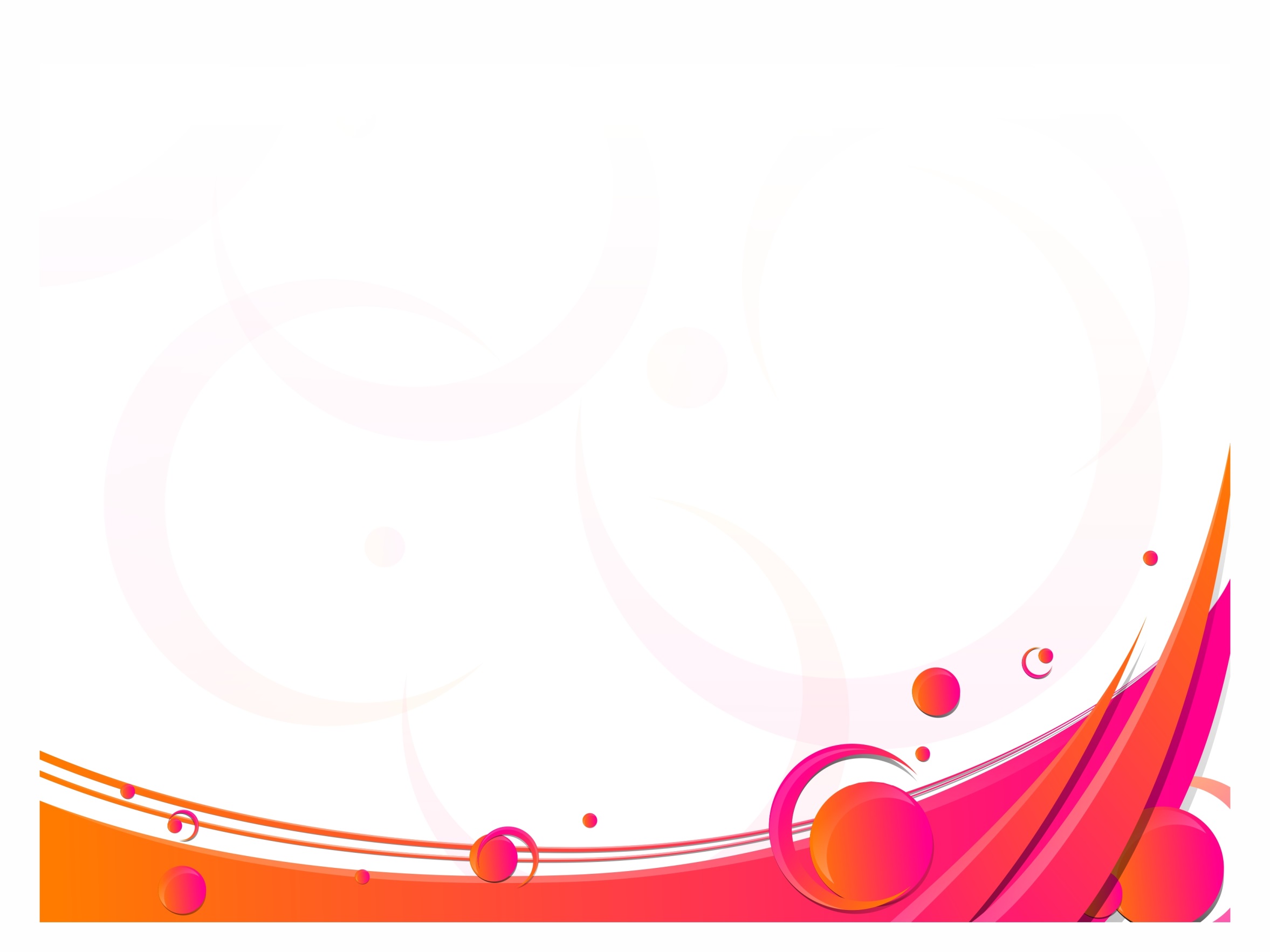 نمط القسوة والتسلط
وهو النمط الذي يعتمد فيه الوالدان على أسلوب فرض الرأي والوقوف أمام رغبات الطفل التلقائية بشكل دائم، ومقابلة رغباته بالمنع والرفض غير المبرر، وإتباع أسلوب القسوة والصرامة والعقوبة المفرطة في طرق التنشئة
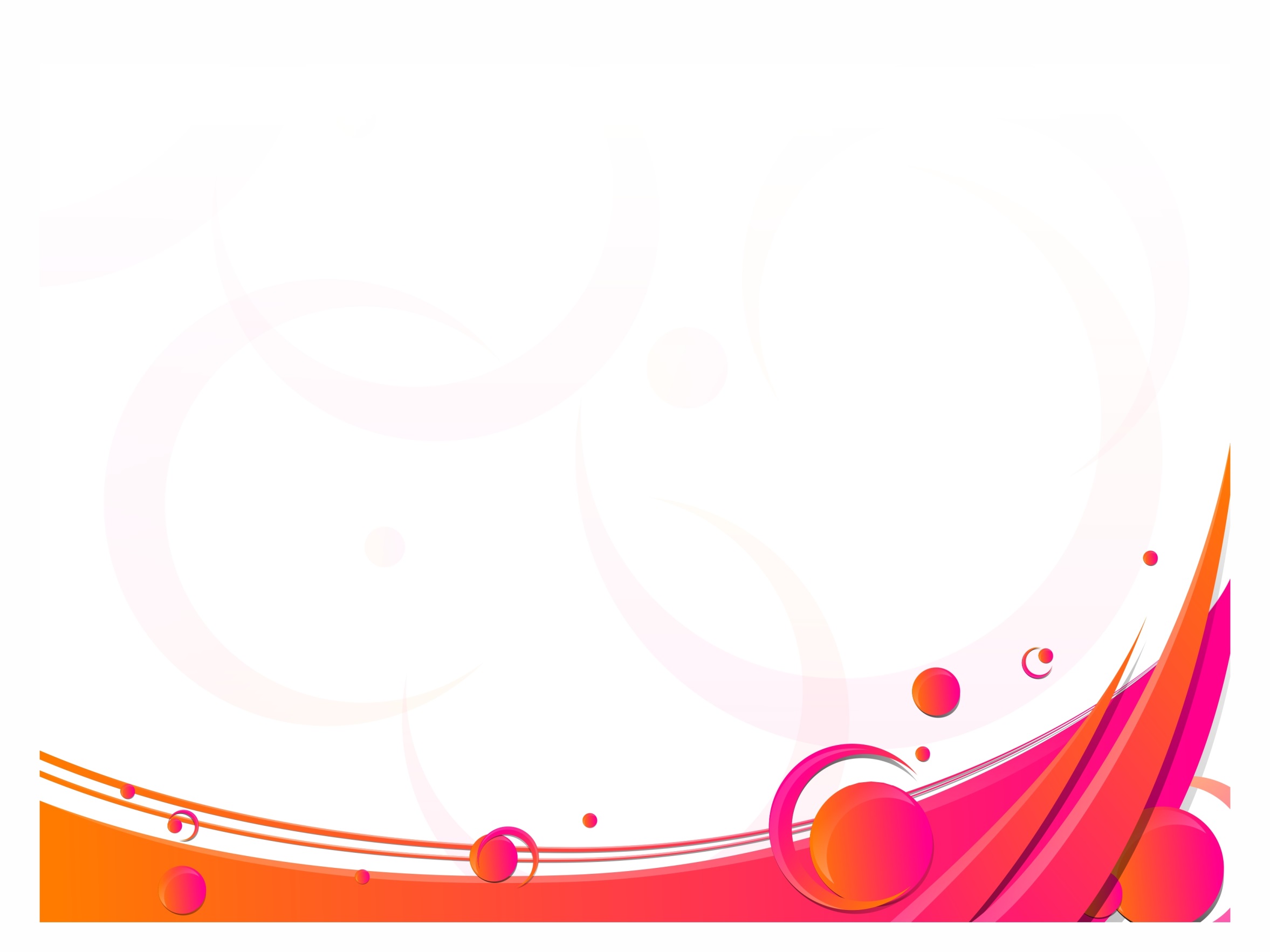 نمط الحماية الزائدة
وهو نمط يتعمد فيه الوالدان القيام بما يفترض أن يقوم به الطفل من أعمال وسلوكيات، فيقومان نيابة عنه بالواجبات التي يفترض أن يقوم هو بها، بطريقة تؤدي إلى حرمان الطفل من رغبته في الاستقلال والشعور بالذات
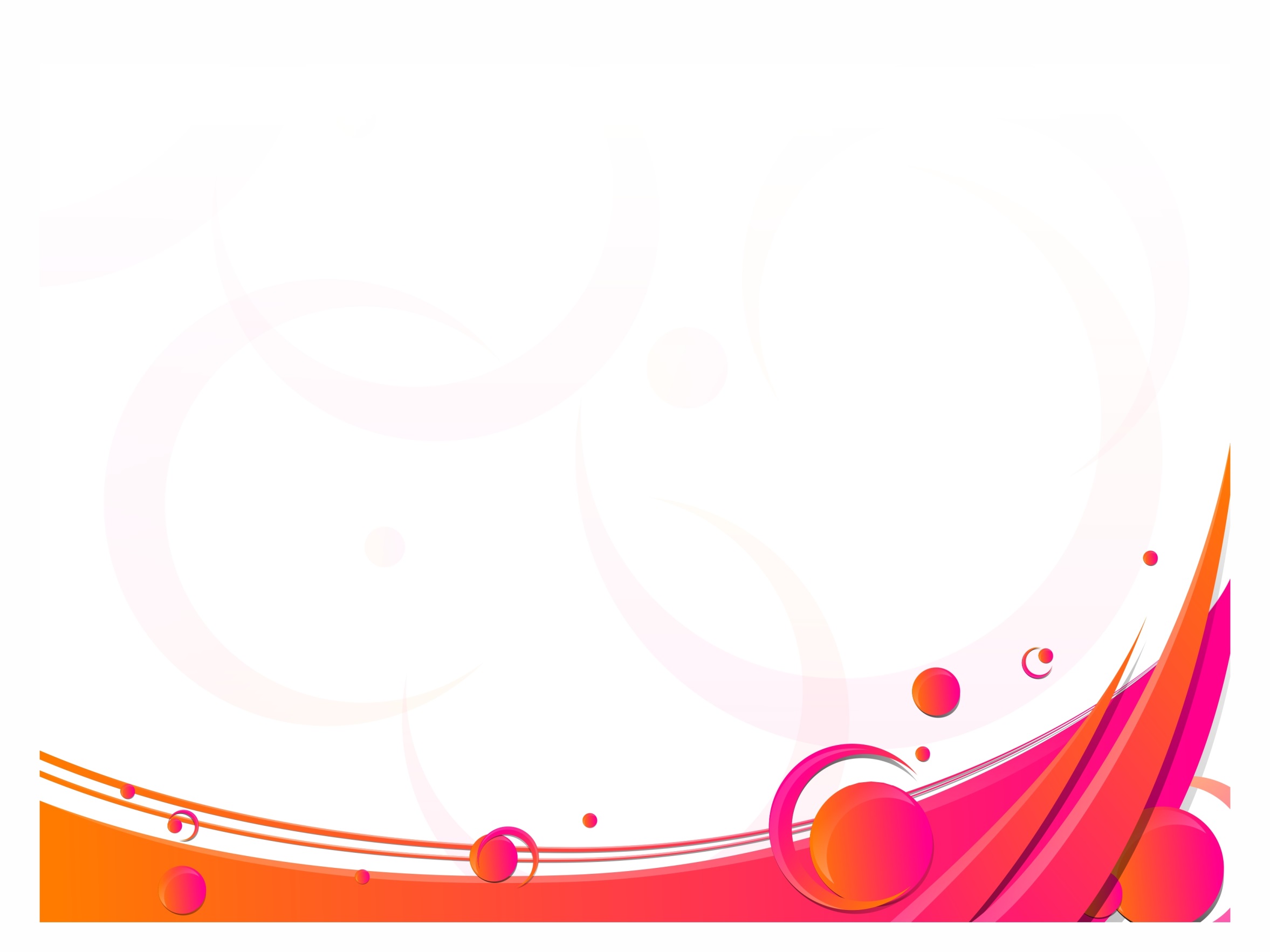 نمط التذبذب
ويقصد به عدم اتفـاق الوالدين أو استقرارهما على أسلوب موحد فيالتنشئة ،كأنْ يثاب الطفل على سلوك معين ،ثم يعاقب عليه في وقت آخر أو   			   من طرف آخر
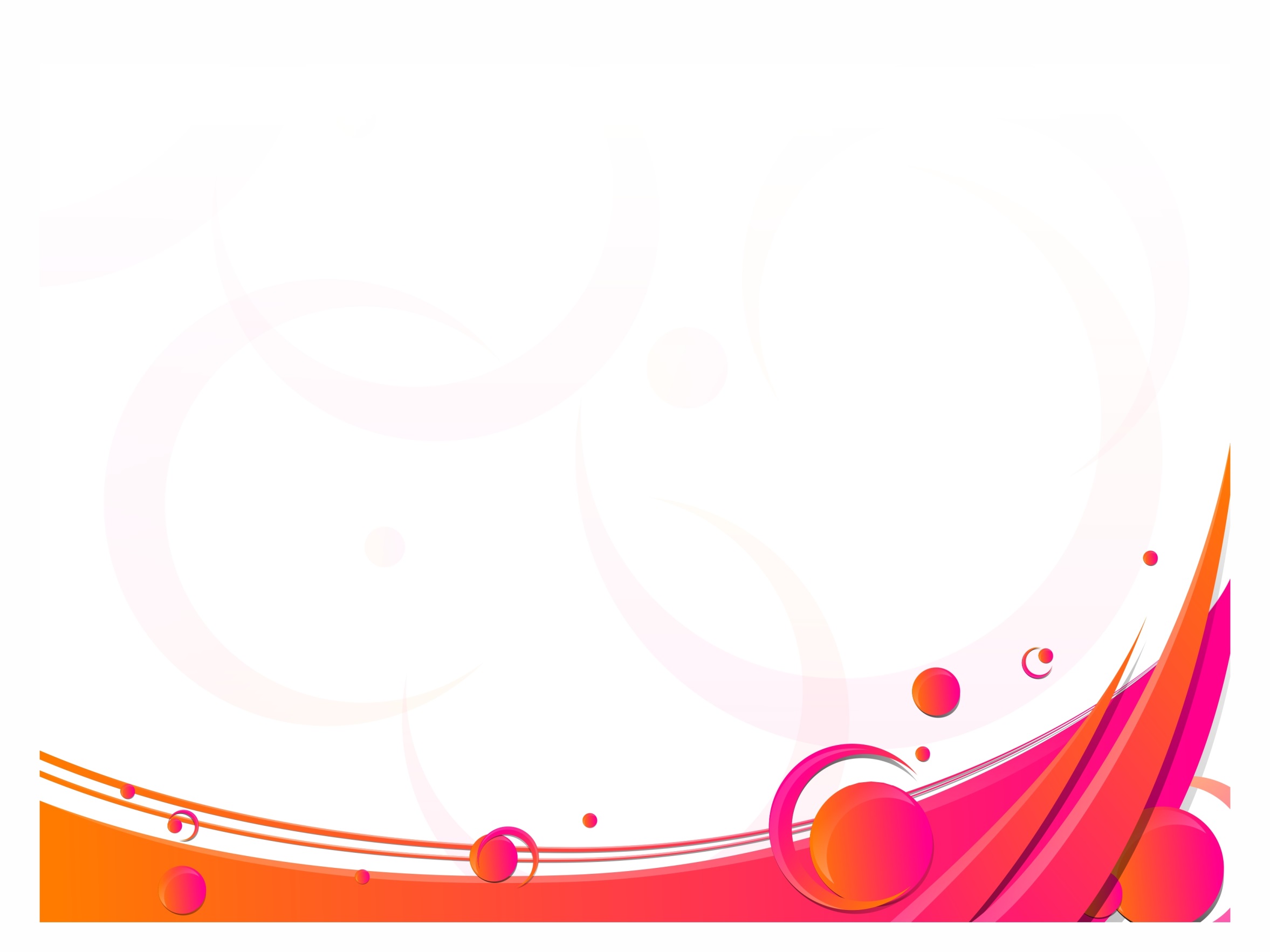 نمط الإهمال والنبذ
وهو نمط يتعمد فيه الوالدان ترك الطفل بدون توجيه أو عنايـة، فلا تتم الاستجابة لحاجات الطفل، كما قد يتعمدان عدم تشجيعه على السلوك المرغوب فيه، وكذلك إغفال محاسبته على السلوك غير المرغوب،  	   فلا يحصل الطفل على التعزيز المناسب لسلوكه
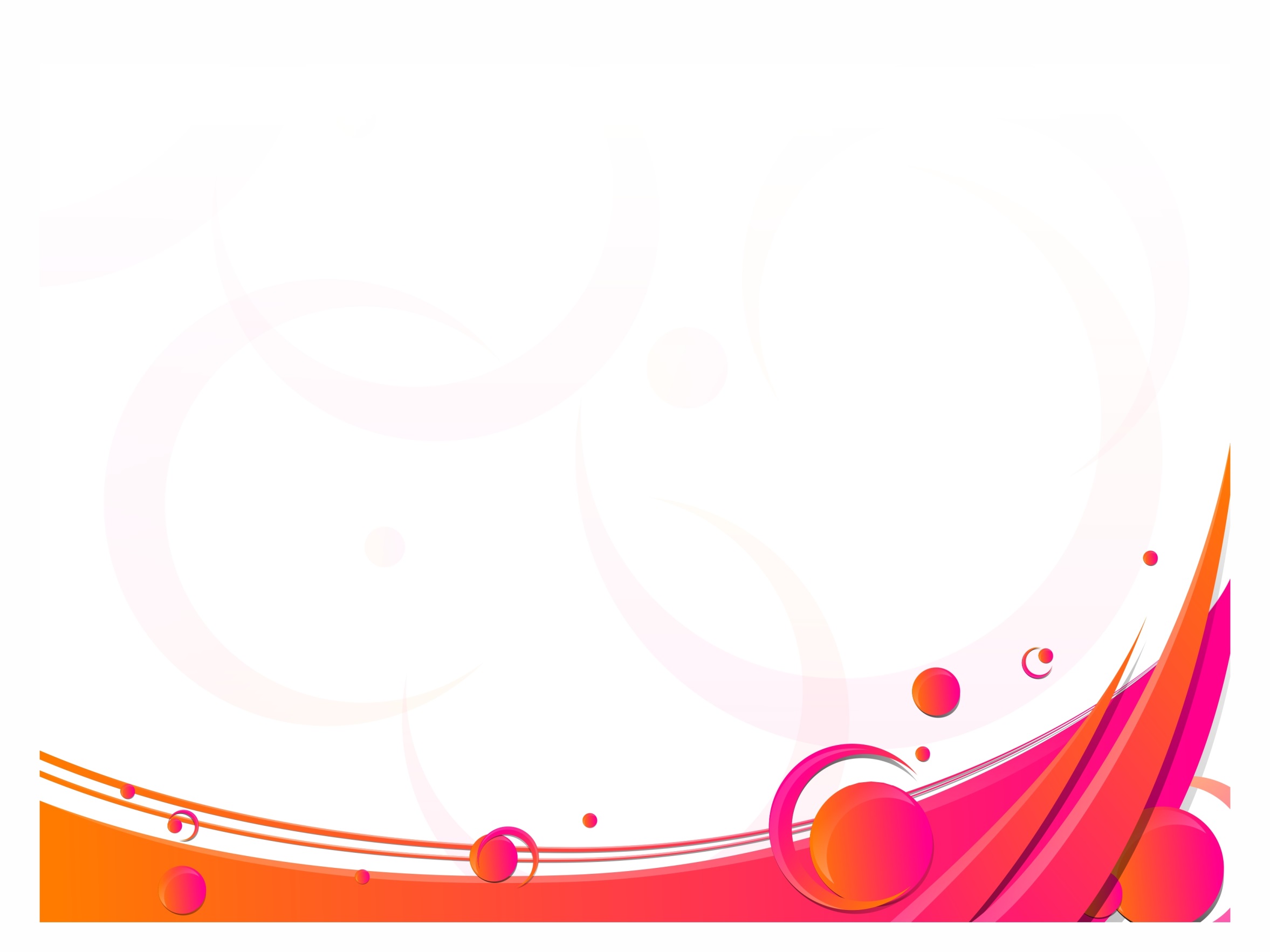 نمط التفرقة
ويقصد به عدم حصول الأبناء على معاملة والدية متساوية، وذلك بلجوء الوالديـن إلى أسلوب التفضيل بين الأبناء بناء على اعتبارات عدة منها   		  الجنس ، أو السن أو أي سبب آخر
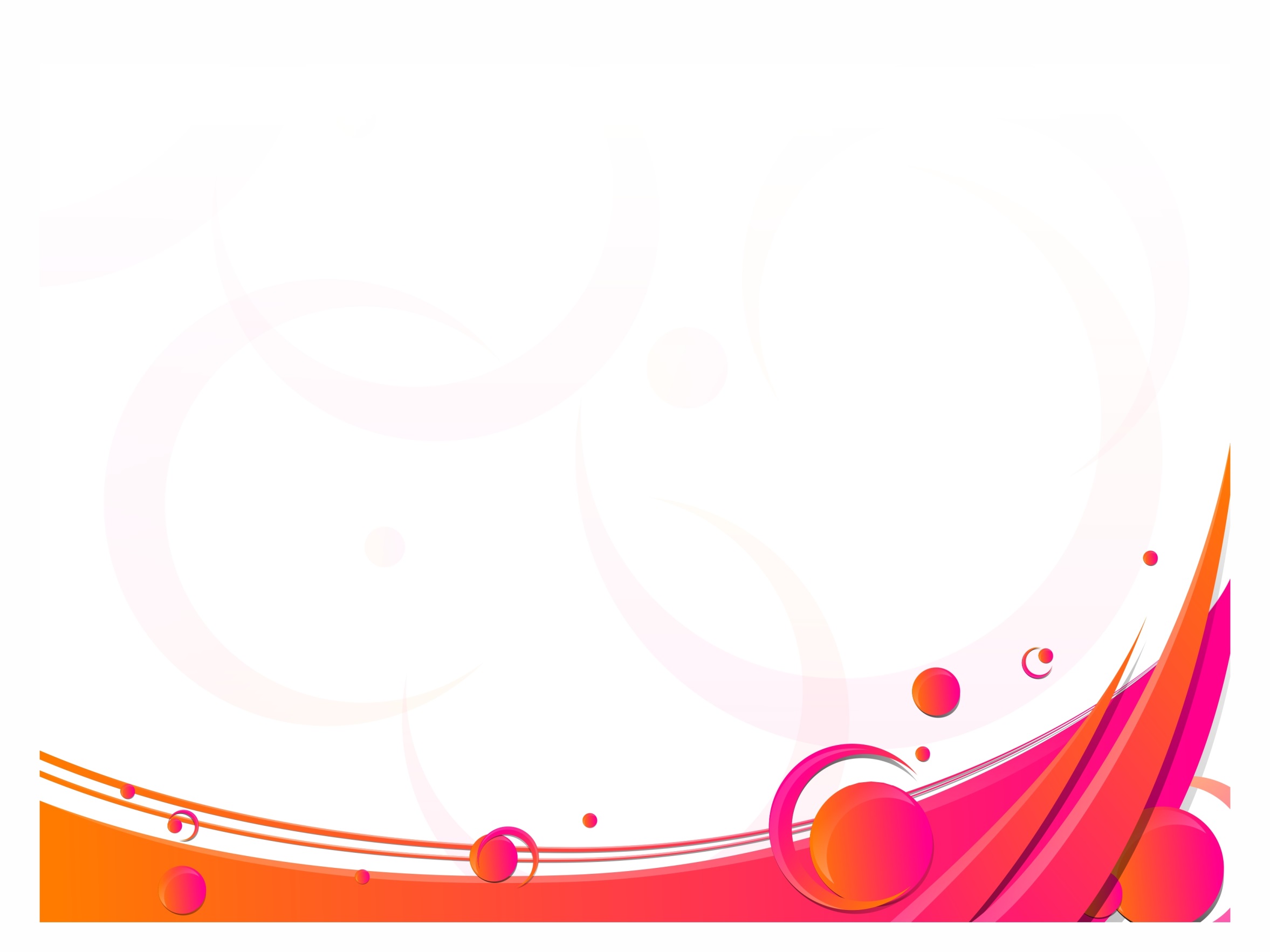 الاسباب الاجتماعية
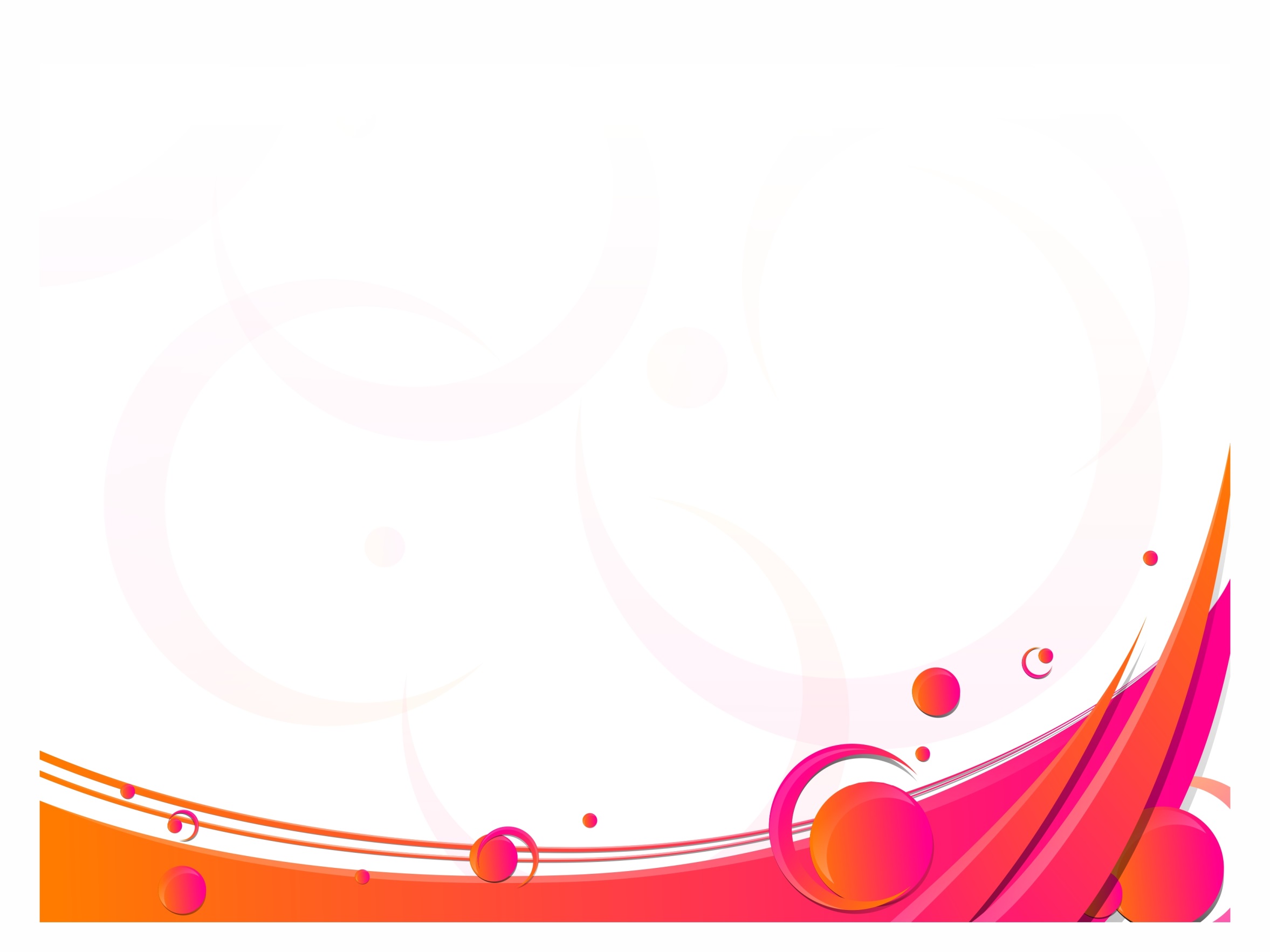 التغير الاجتماعي
التغير الاجتماعي السريع الذي خضعت له المجتمعات الإسلامية، ساهم إلى حد كبير في ازدياد حدة المنافسة الفردية، والتي أصبحت بدورها أحد العوامل المسيطرة على العلاقات الاجتماعية السائدة، فأدى ذلك إلى تغليب المصالح       الشخصية والرغبة المستميتة لتحقيق الذات وإثباتها داخل المجتمع
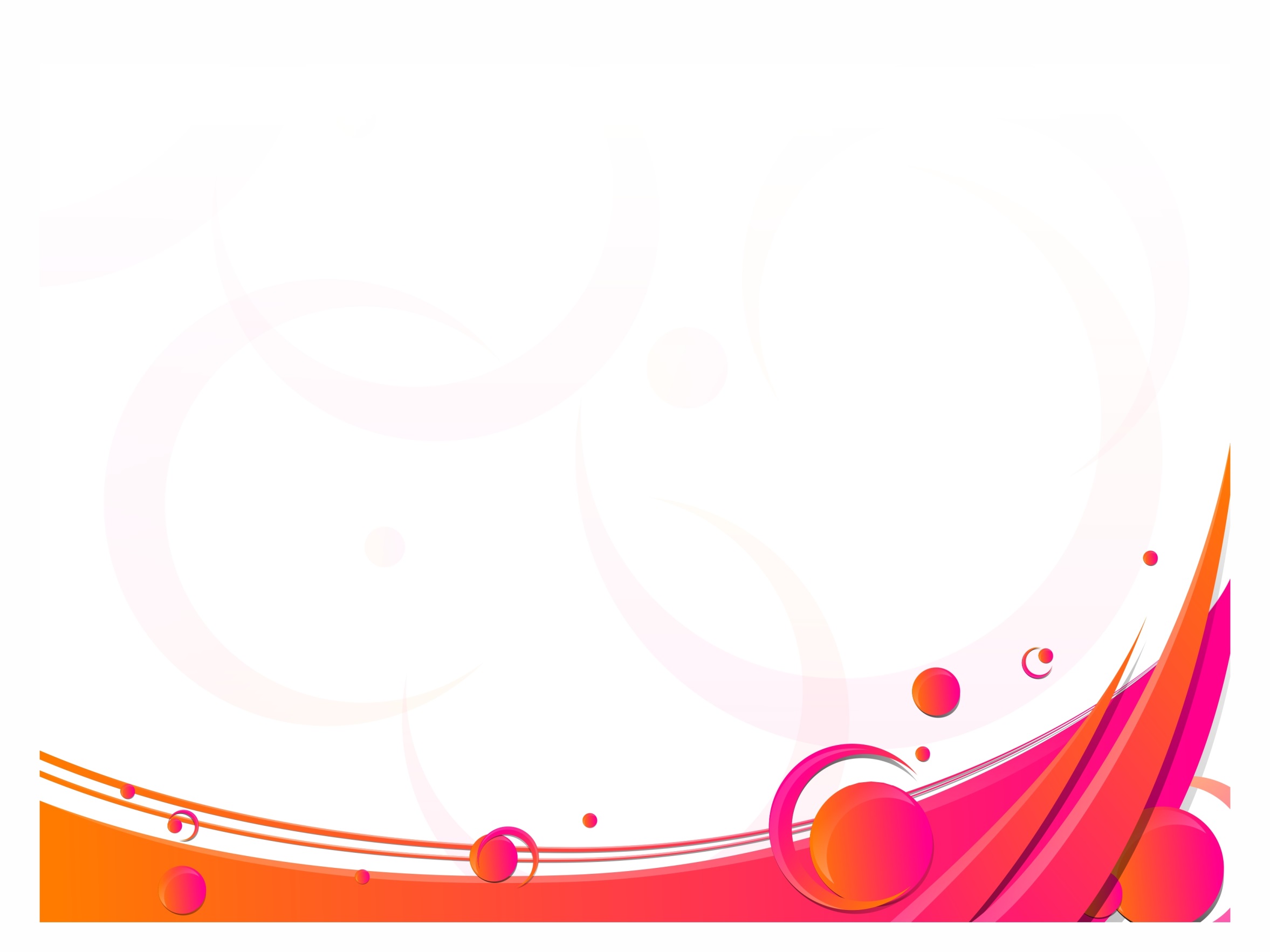 خروج المرأة للعمل
أفرز خروج المرأة للعمل مجموعة من النتائج الإيجابية والسليبة في شخصية المرأة نفسها وفي دورها ومسئولياتها كأم ،ورغم أن هذه النتائج مازالت مثار جدل ،إلا أن المفروغ منه أن خروج المرأة للعمل شكل في حد ذاته نوعاً   	   من الضغط النفسي والمعنوي على المرأة نفسها
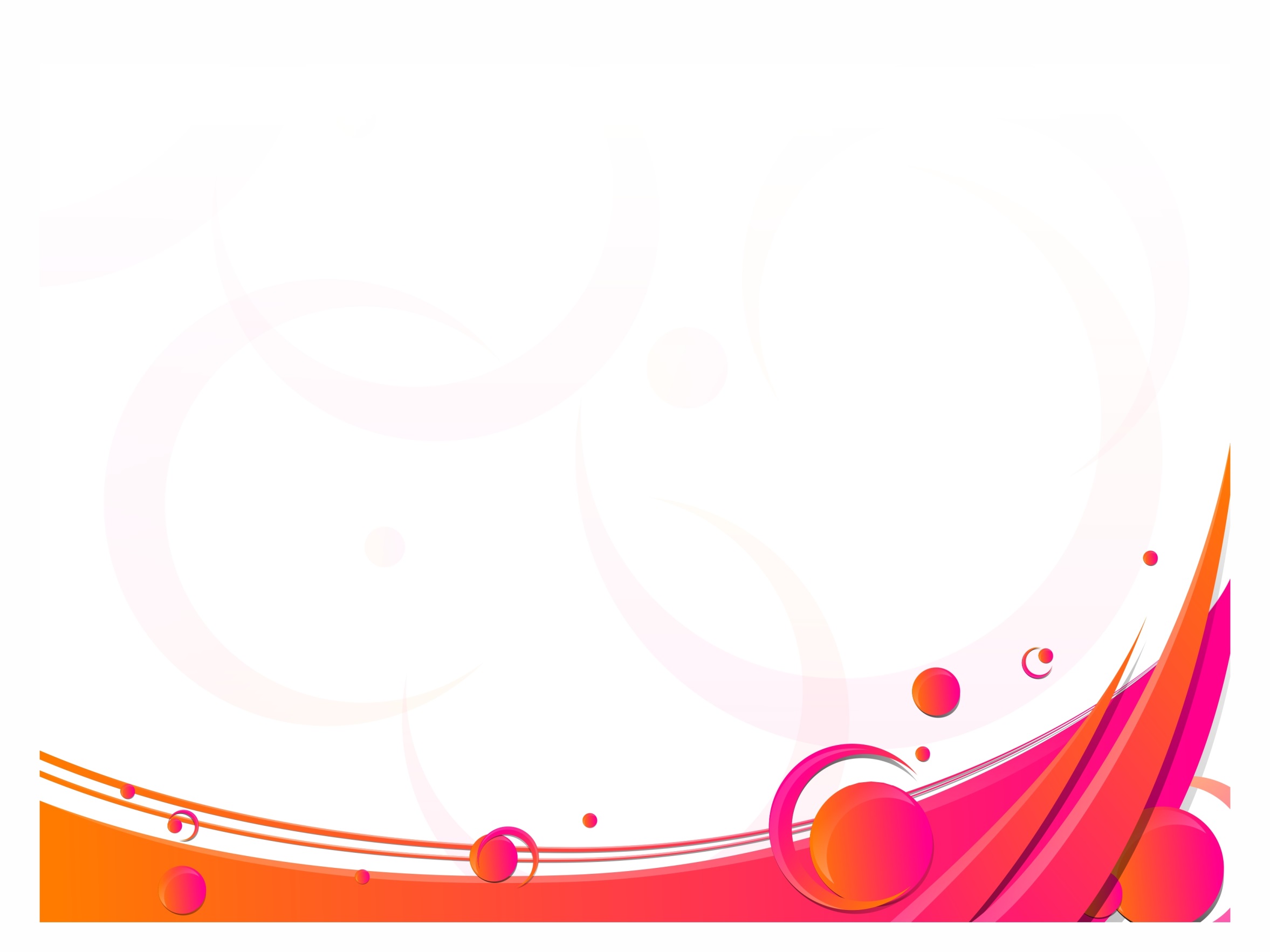 الاعتماد على الخدم
يربط الكثيرون بين خروج المرأة للعمل وانتشار ظاهرة الخادمات ولكن الواقع يؤكد أن الظاهرة لم تعد حكرا على المرأة العاملة ،ولسنا هنا بصدد طرح قضية دور وأهمية هؤلاء من عدمه،فما يهمنا هو ما يمكن أن تخلفه هذه الظاهرة من آثار سلبية ومشكلات على الأسرة المسلمة في ظل امتداد دور الخادمة من عاملة منزل إلى ما يشبه ربة البيت المنابة بشؤون   			   المنزل كاف
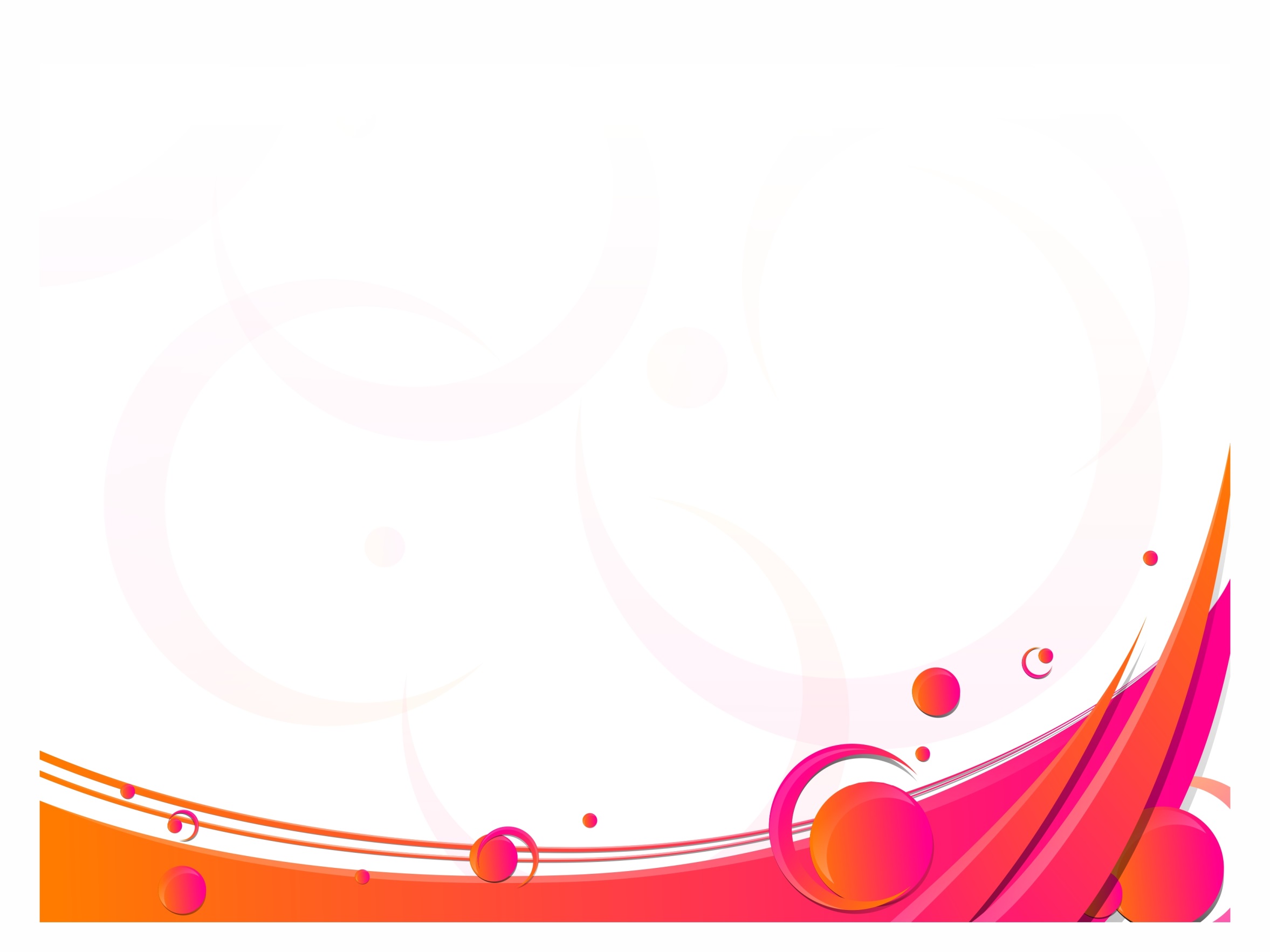 وسائل الإعلام
يفترض أن وسائل الإعلام هي أحد وسائط التربية التي لها دور بارز في التنشئة الاجتماعية، ولكن الواقع يظهر أن وسائل الإعلام أصبحت تشكل أحد روافد المشكلات الأسرية المختلفة في ظل شبه غياب للإعلام الإسلامي القادر على الوصول لكل بيت مسلم، وفرض أطروحاته ومواجهة الإسفاف الإعلامي لوسائل الإعلام المنتشرة، والتي أشغلت حيز وقتي وعقلي انعكس بشكل   		سلبي على أنماط التفاعل داخل الأسرة
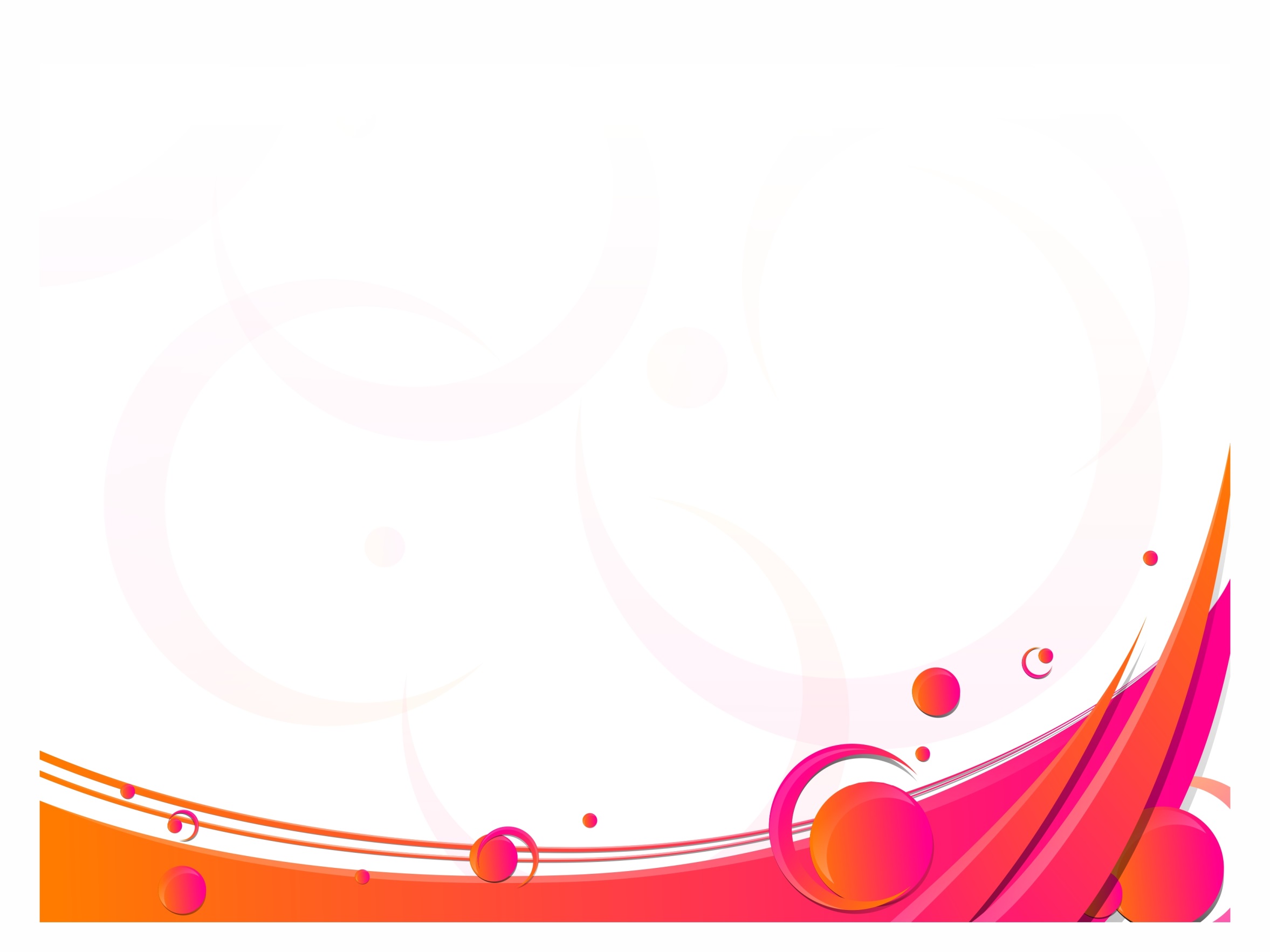 المشكلات الاقتصادية
يشكل المقوم الاقتصادي عاملاً أساسياً في تماسك الأسرة وتحقيق احتياجاتها المختلفة، فوجود مصدر تمويل للأسرة يعني تحقيق الاستقرار المادي، وبالتالي تمكينها من تحقيق أهدافها، والعكس صحيح. 
فالظروف الاقتصادية السيئة تشكل عائقاً في طريق توافق الزوجين وتكيف الحياة الأسرية.
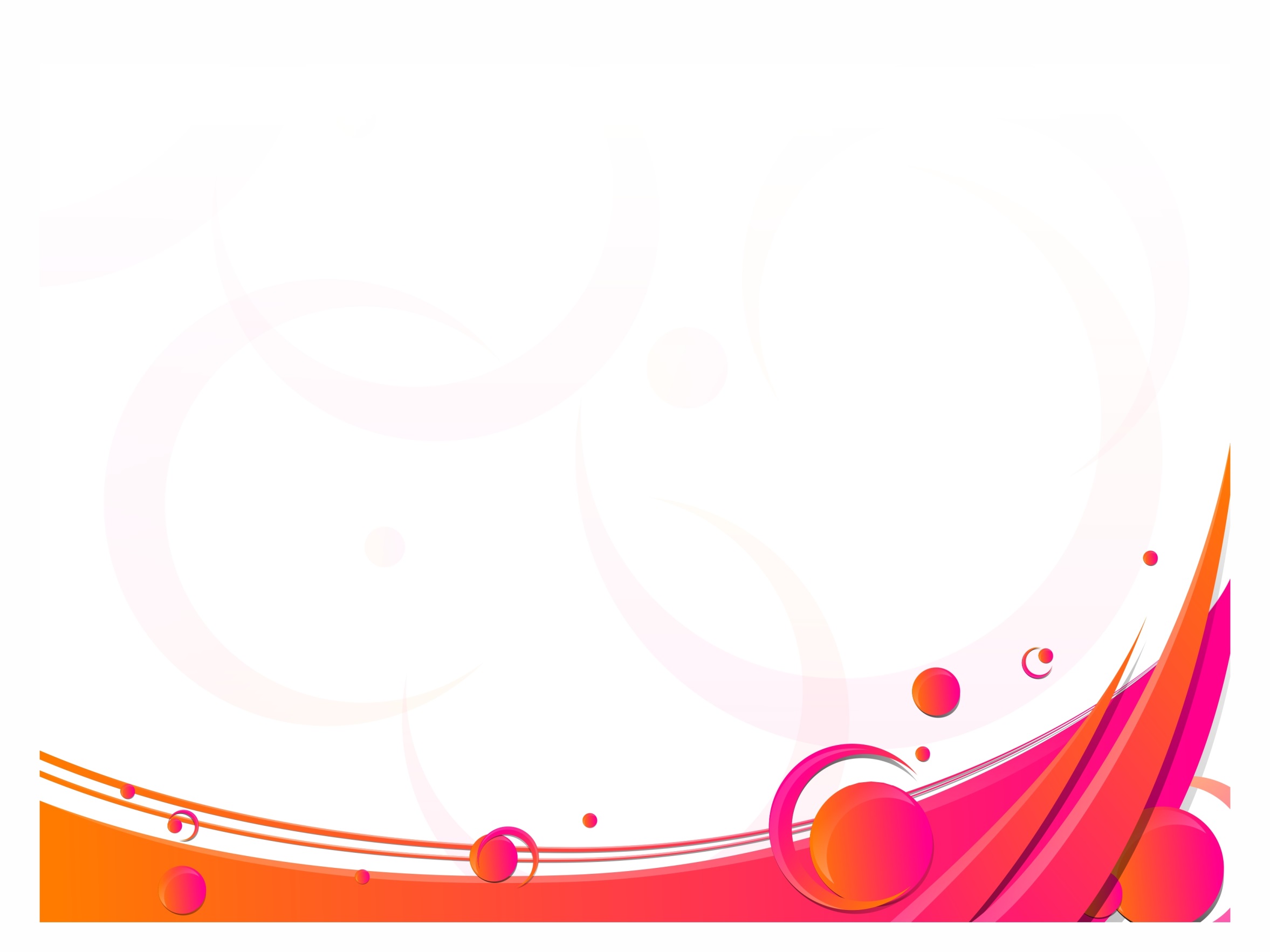 تأثير الأقارب وجماعة الرفاق
بالرغم من أهمية العلاقات الاجتماعية في تقوية البناء الأسري، إلا أن مثل هذه العلاقات قد تشكل عامل للمشكلات الأسرية، فقد يلعب الأقارب دورا سلبيا حين يتم تحريض أحد أطراف العلاقة ضد الآخر، أو يتم التدخل بشكل  	غير الواعي في الخلافات الزوجية أو في طرق تربية الأبناء
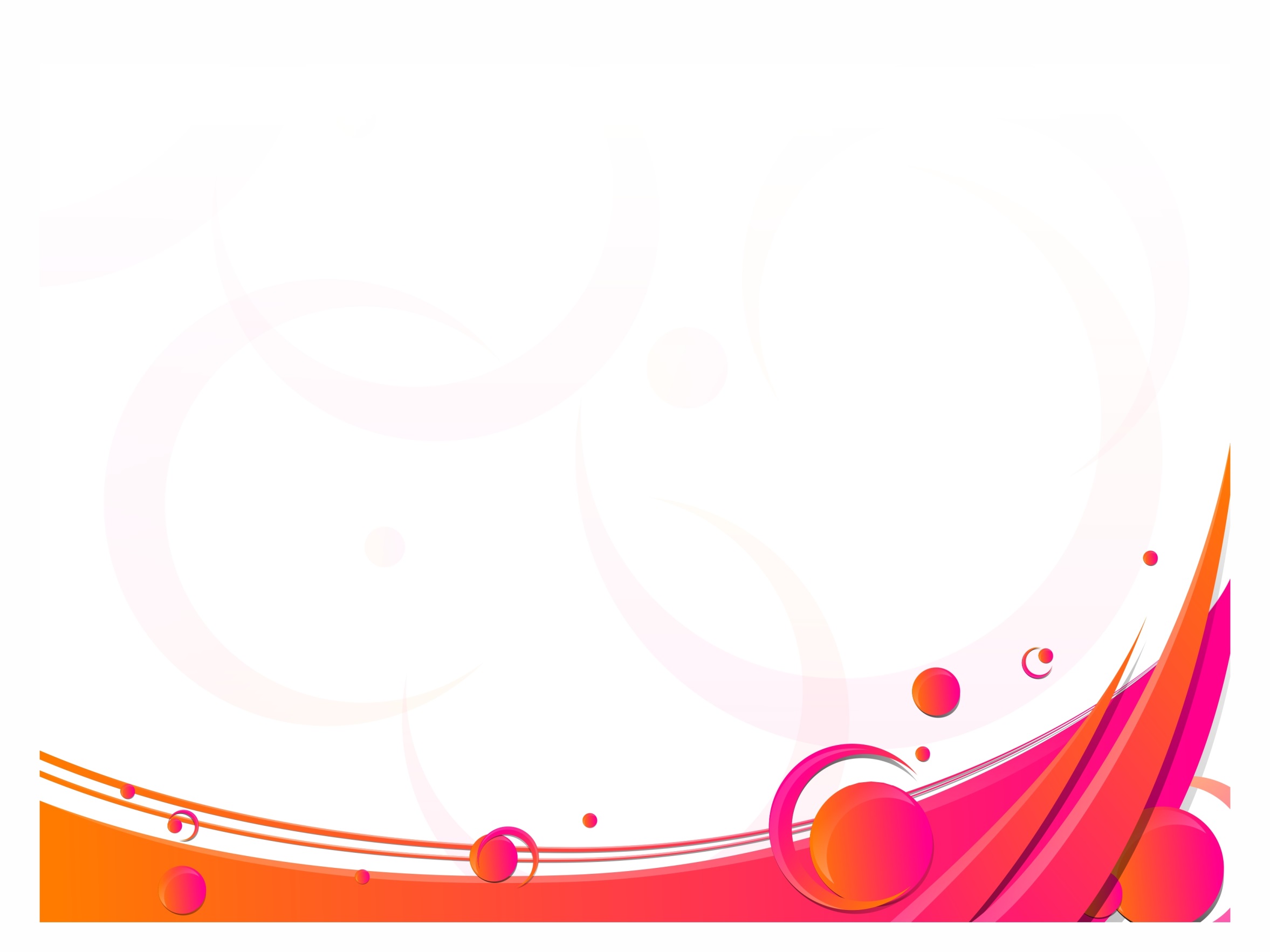 علاج المشكلات الأسرية
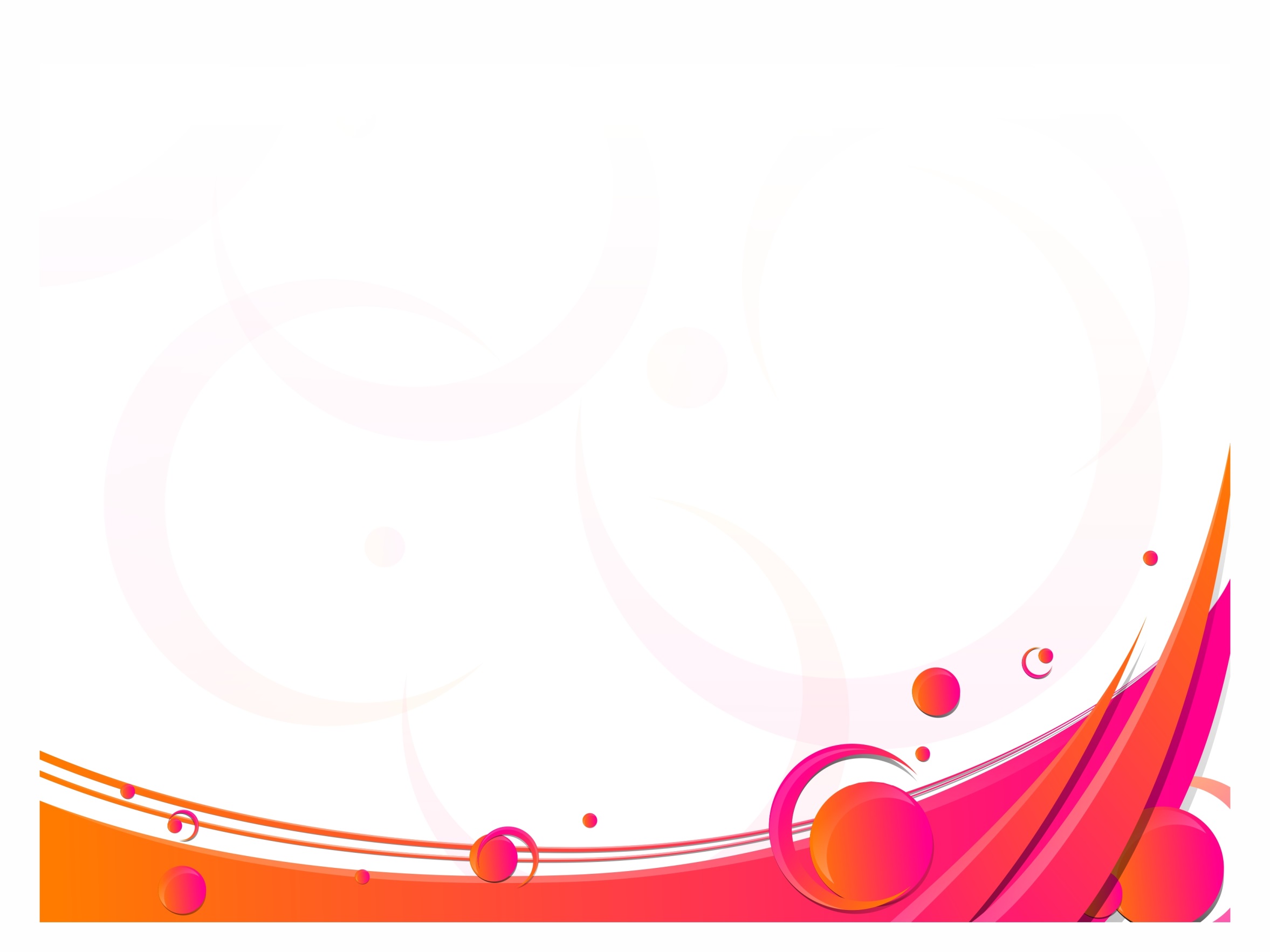 تطبيق شريعة الله فكراً وسلوكاً
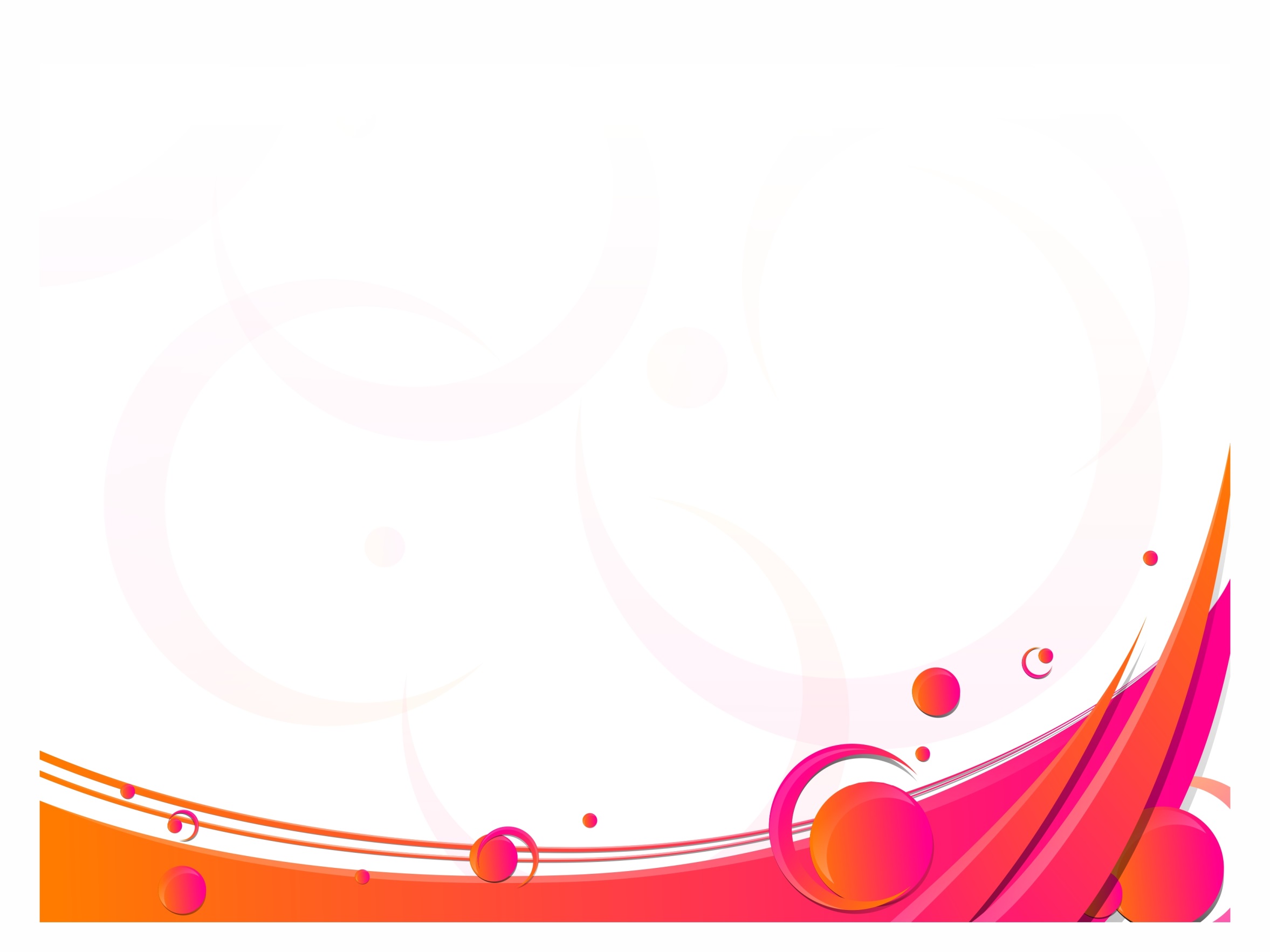 مرحلة ما قبل الزواج
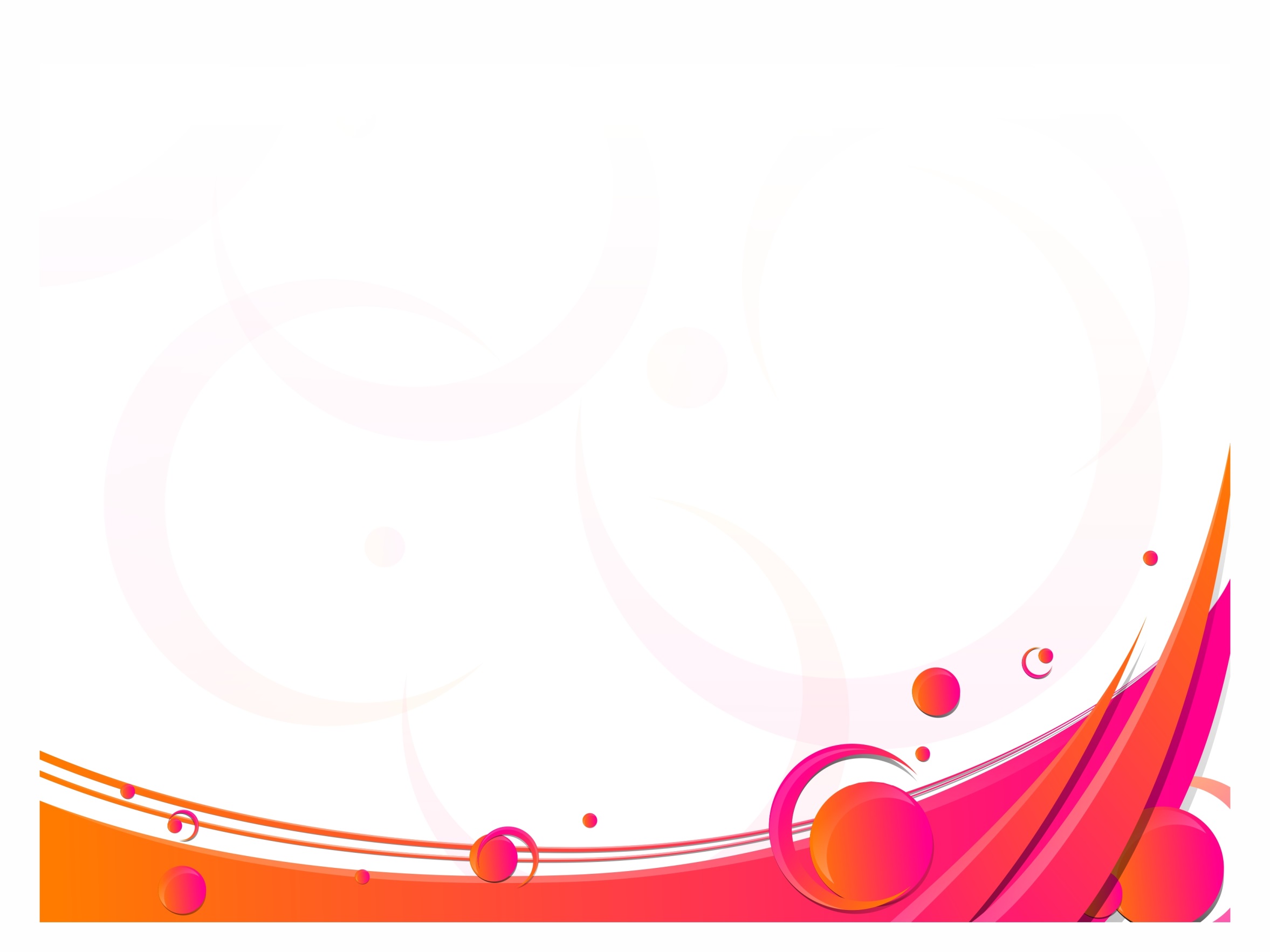 الاختيار الزواجي السليم
العلاقات الأسرية هي أكثر العلاقات الاجتماعية خصوصية وتماسك، لذلك حرص التشريع على توفير شتى السبل الميسرة لبقائها واستقرارها، وأول خطوات هذا السبل هي منح الحق في الاختيار لكلا الطرفين، قال رسول الله: (لَا تُنْكَحُ الْأَيِّمُ حَتَّى ‏ ‏تُسْتَأْمَرَ ‏، ‏وَلَا تُنْكَحُ الْبِكْرُ حَتَّى تُسْتَأْذَنَ،   	  قَالُوا: يَا رَسُولَ اللَّهِ وَكَيْفَ إِذْنُهَا قَالَ: أَنْ تَسْكُتَ))
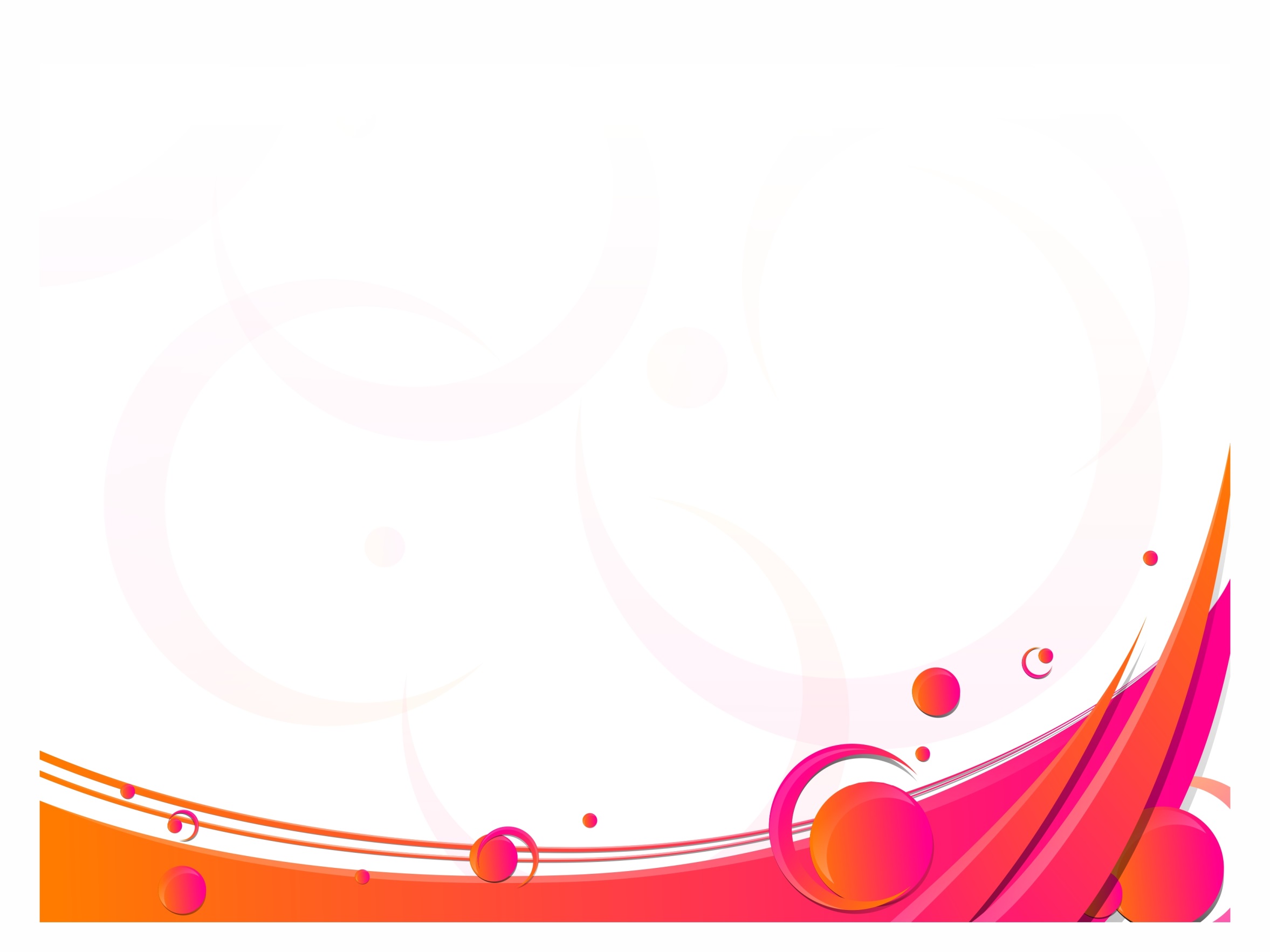 التيسير في النكاح
مما لا شك فيه أن الزواج مطلب ديني ودنيوي وهو طريق لتحقيق السعادة لكلا الزوجين ،فإذا عرفت الغاية سهل الوصول لها ،وأصبح تيسير تحقيقها مطلب للجميع، ولكن النفوس قد تغفل عن ذلك ،وتنشغل عن أولوياتها بفروع لا تصل بها إلى الغاية السامية وهي تحقيق السعادة ،فواجب الأسر والمجتمع أن يحرص على تيسير أمور النكاح أولا بالحد من المغالاة في المهور   		  والتقليل من مطالب الزواج ونفقاته
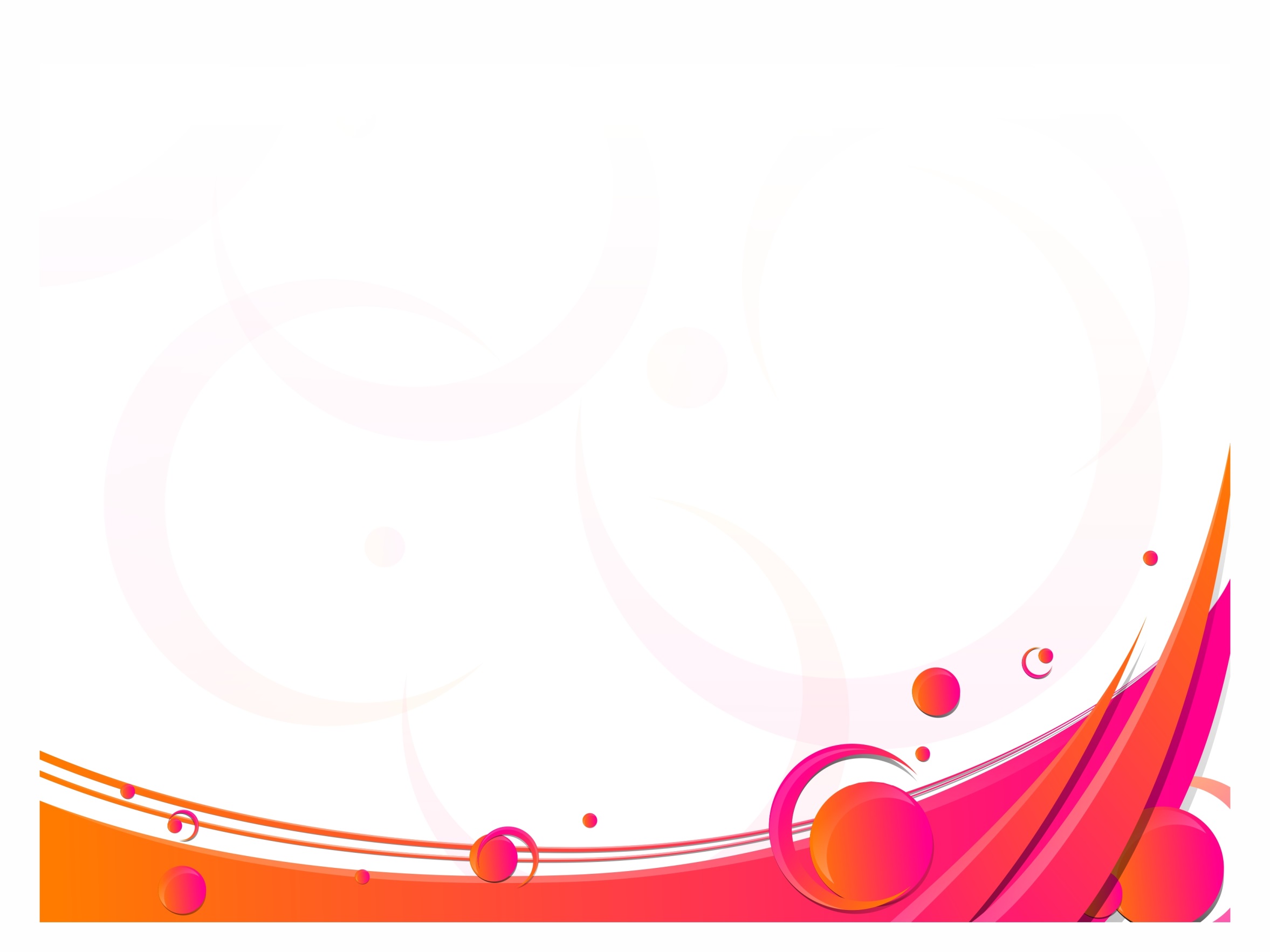 مرحلة ما بعد الزواج
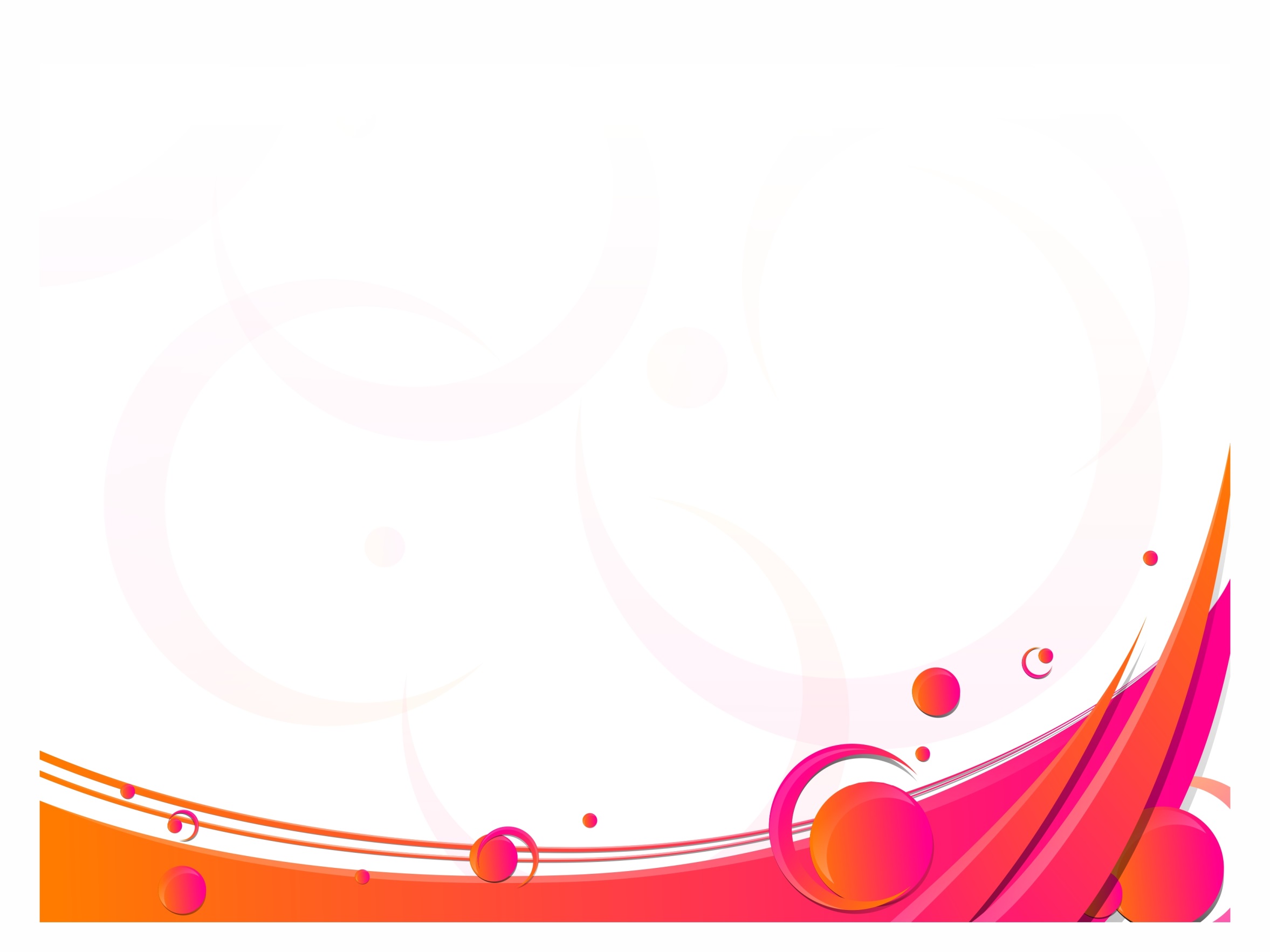 أداء الحقوق والقيام بالواجبات المتبادلة بين الزوجين
تقوم الأسرة في الإسلام على جملة من الحقوق و الواجبات بين أفرادها ، فتفرض الشريعة السمحاء للزوجة حق المهر،والنفقة،والعشرة بالمعروف ، والعدل بينها وبين من سواها من زوجات إن وجد..وغير ذلك ، وتعطي للزوج حق الطاعة والقوامة وغيرها،وتجعل حقوق أخرى مشتركة بينهما   			كحق العشرة بالمعروف
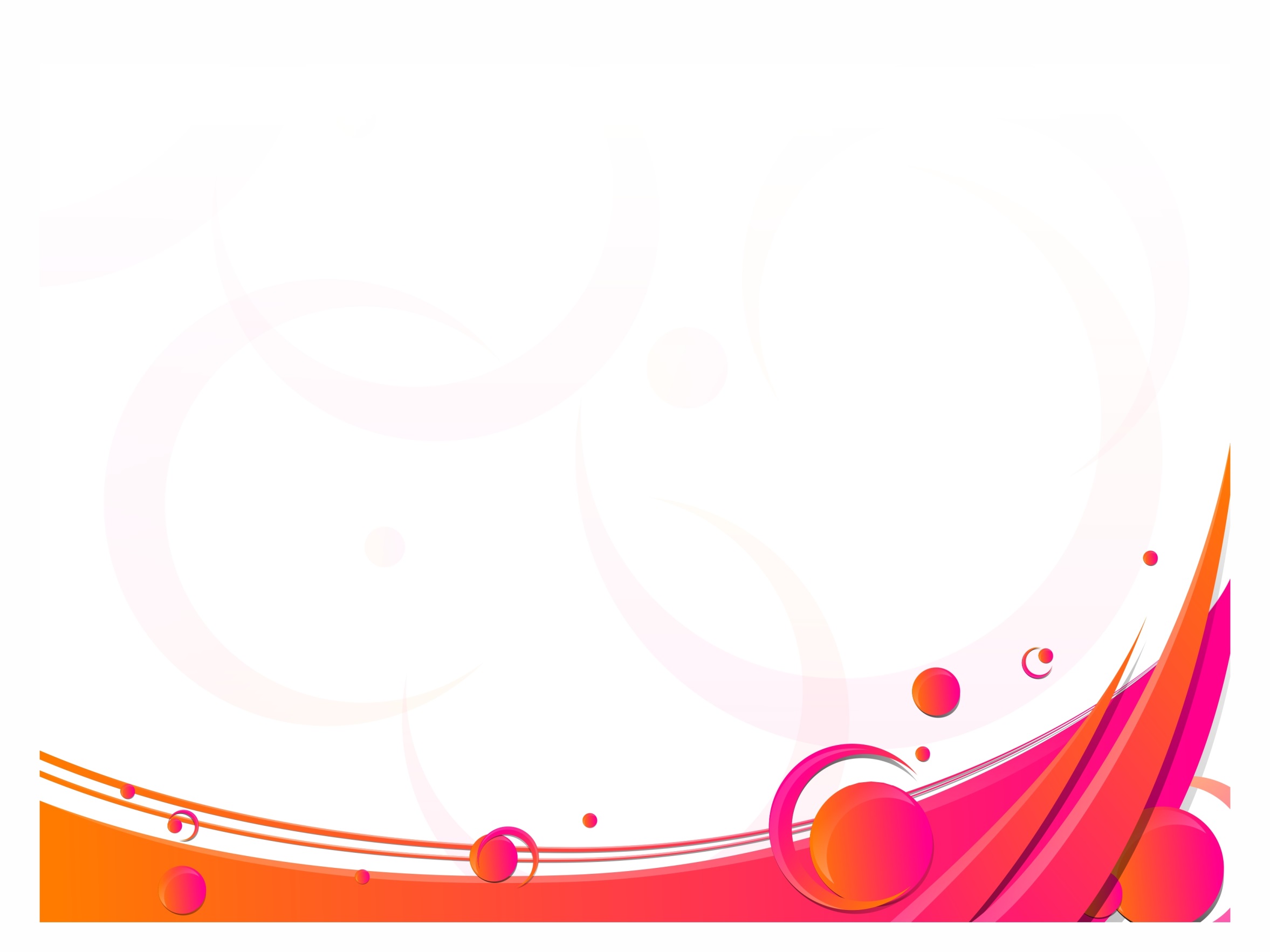 الحرص على تحقيق التربية الدينية لجميع أفراد الأسرة
فيحرص كلا الزوجين على صلاح دين الطرف الآخر، وعلى المشاركة في العبادات وعلى طلب العلم وحضور مجالس الذكر، والأمر بالمعروف والنهي عن المنكر، وتقديم النصح للطرف الآخر، قال تعالى: {وَالْمُؤْمِنُونَ وَالْمُؤْمِنَاتُ بَعْضُهُمْ أَوْلِيَاء بَعْضٍ يَأْمُرُونَ بِالْمَعْرُوفِ وَيَنْهَوْنَ عَنِ الْمُنكَرِ وَيُقِيمُونَ الصَّلاَةَ وَيُؤْتُونَ الزَّكَاةَ وَيُطِيعُونَ اللّهَ وَرَسُولَهُ أُوْلَـئِكَ   		 سَيَرْحَمُهُمُ اللّهُ إِنَّ اللّهَ عَزِيزٌ حَكِيمٌ}
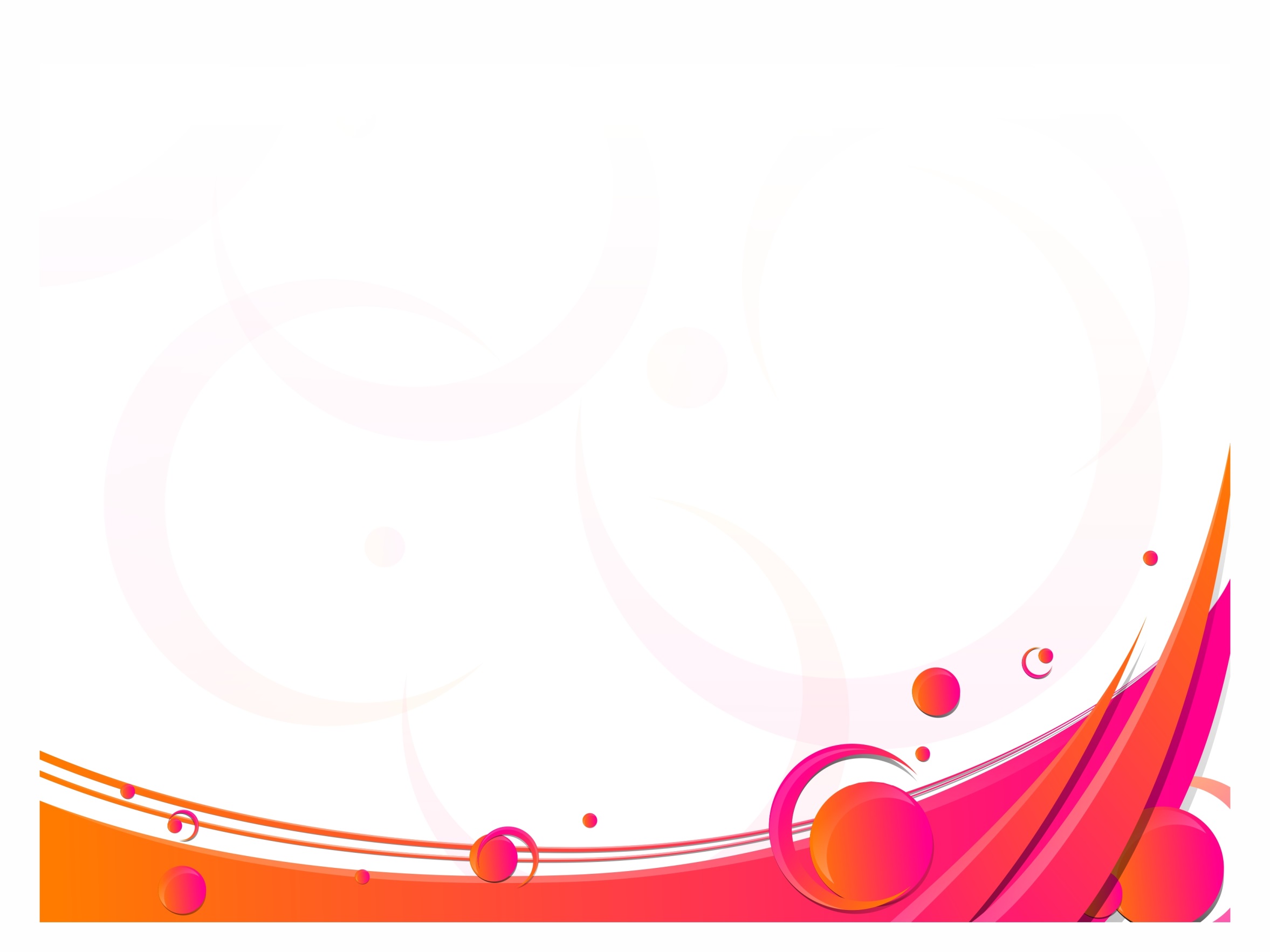 تحقيق التربية السوية
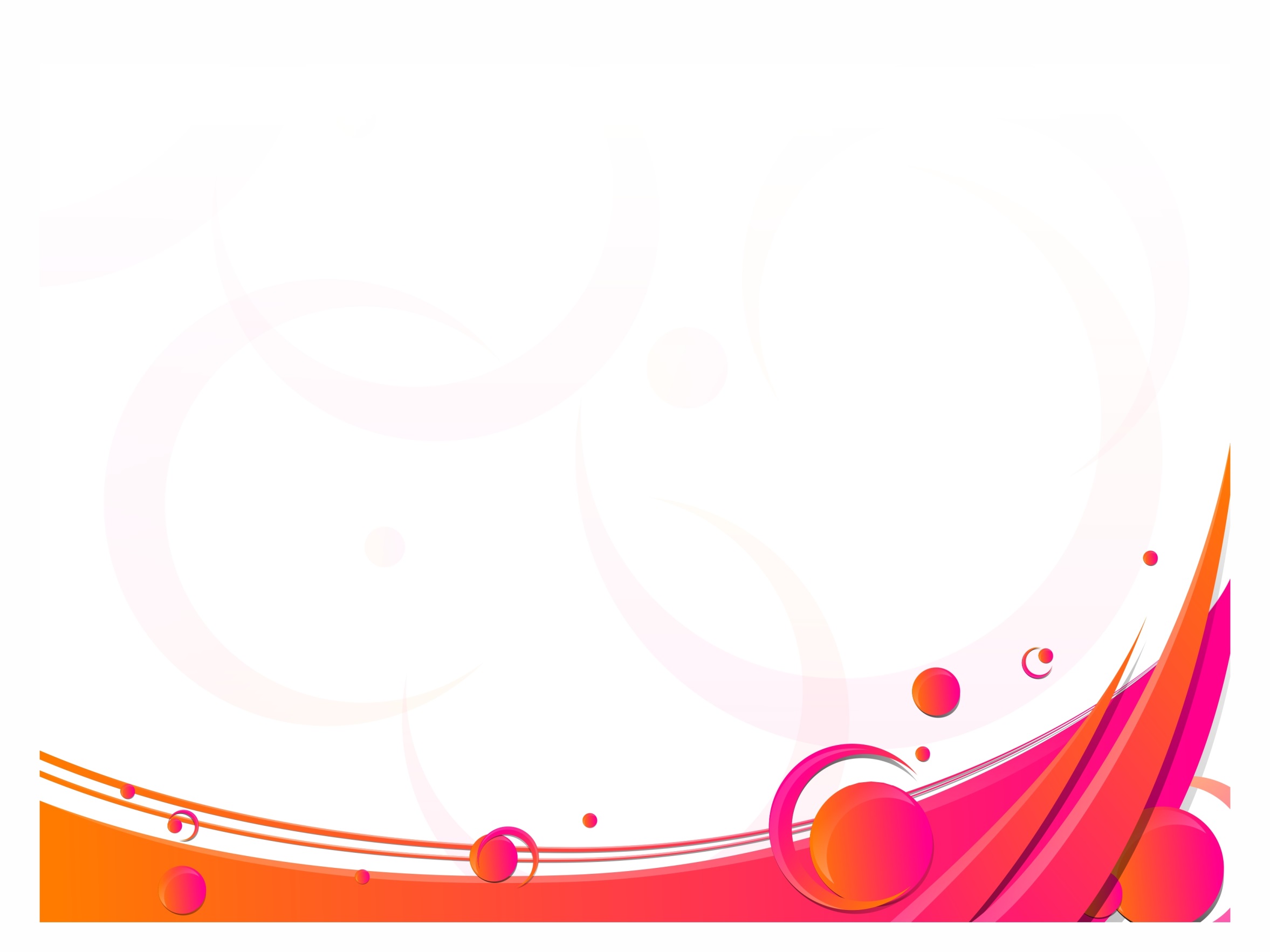 استشعار الوالدين لمسئولية تربية الأبناء، وقيامهما بها على الوجه الأكمل
من نعم الله تعالى أن فطر الوالدين على حب الولد والحرص على رعايته، ثم كان من زيادة الحرص على مصلحة الولد أن جعل القيام عليها مسئولية عظيمة، إما أن يؤجر عليها الوالدان إذا أتماها، أو أن يعاقبا على التقصير فيها. قال رسول الله (إن الله سائل كل راع عما استرعاه، أحفظ ذلك، أم ضيع،  		    حتى يسأل الرجل على أهل بيته)
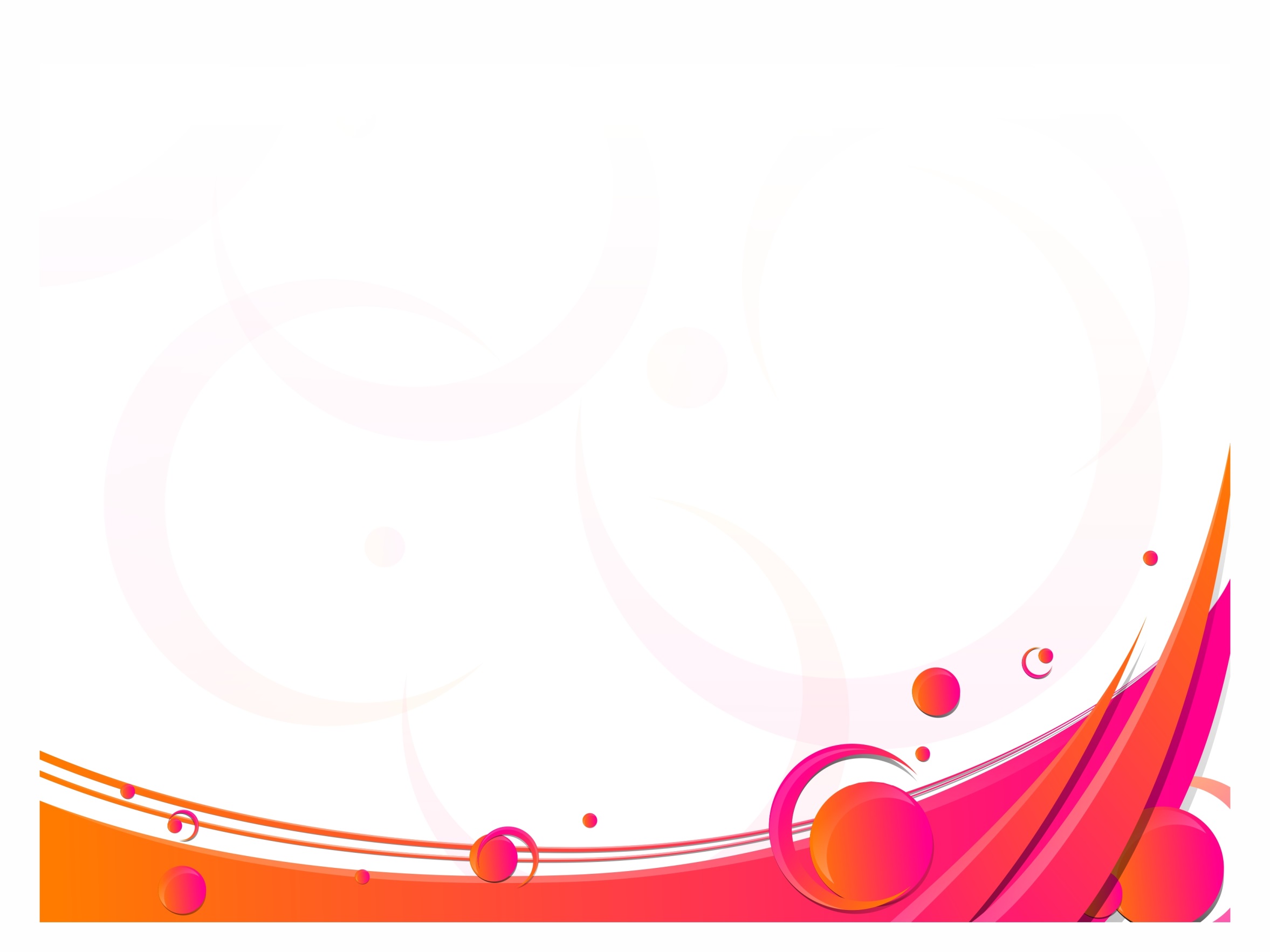 تنوع الأساليب التربوية
فلا يكتفي الوالدين بأساليب تربية معينة وإنما يحرص كلا منهما على يحصل على مخزون ثقافي تربوي يمكنه من التعامل مع الأبناء بشكل واعي،ويحصل من خلاله على طرق وأساليب تربوية متنوعة،قادرة على تحقيق أهداف   	      	        التربية ومعالجة مشكلاتها
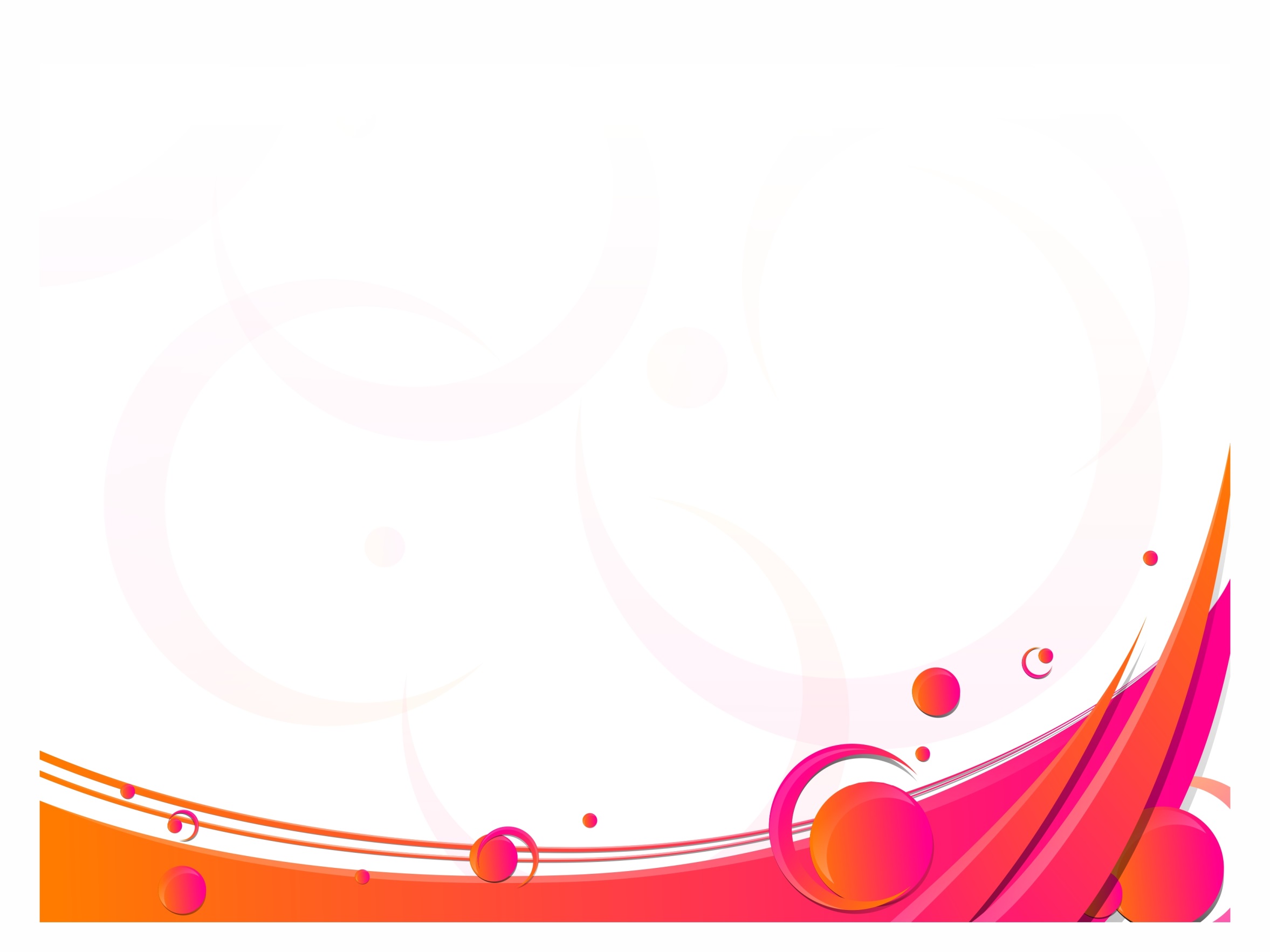 يحتاج الوالدين للتنوع في الأساليب التربوية لأسباب عدة
المشكلات تتنوع في الأسباب والآثار والنتائج
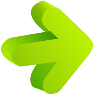 السمات الشخصية تختلف من شخص لآخر
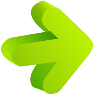 النتائج الفاشلة لأسلوب معين لا تعني الفشل في حل المشكلة
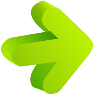 النفس تميل بطلعها إلى الملل والرغبة في التنوع
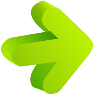 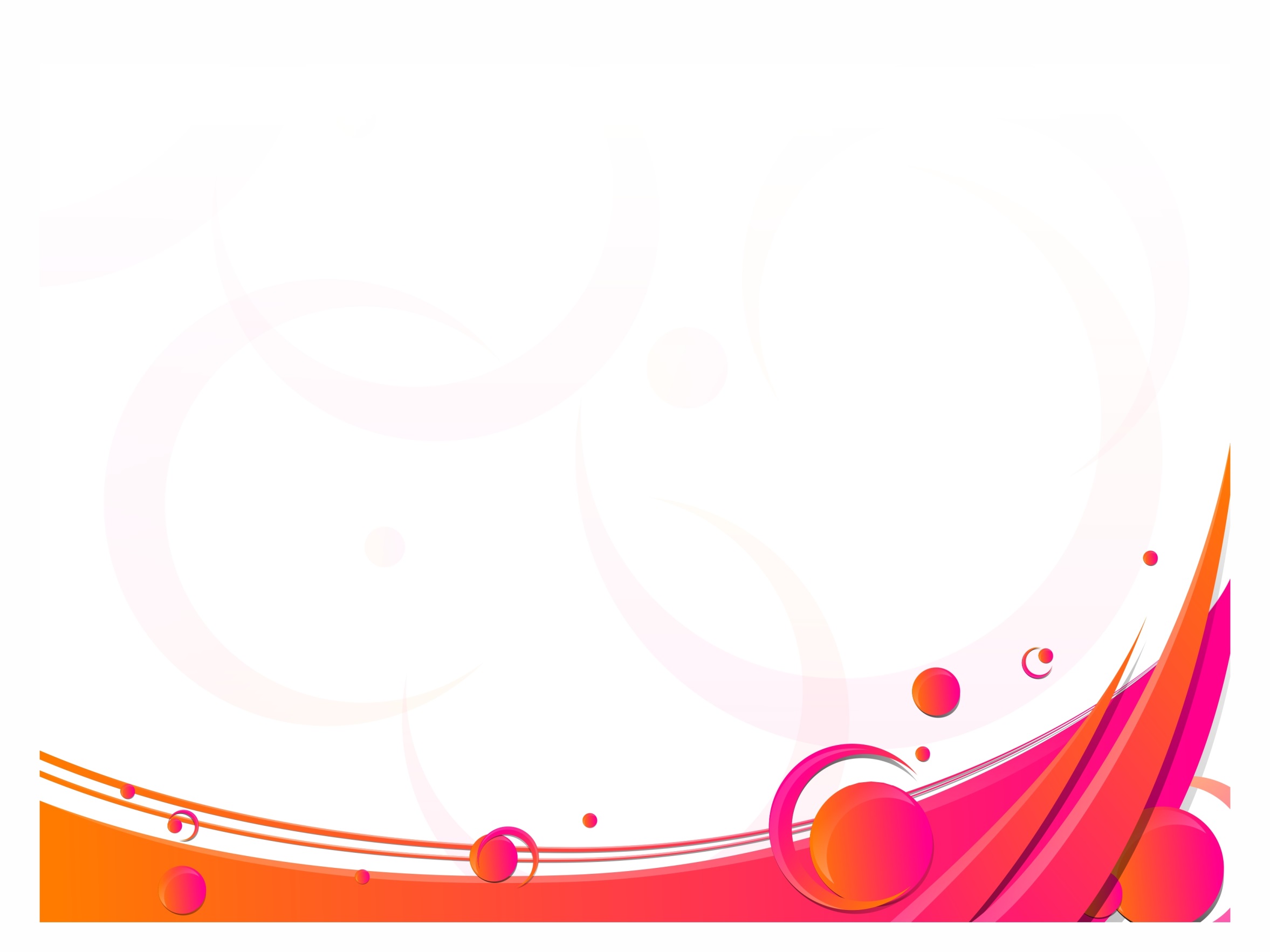 المعالجة الاجتماعية لمشكلات الأسرة
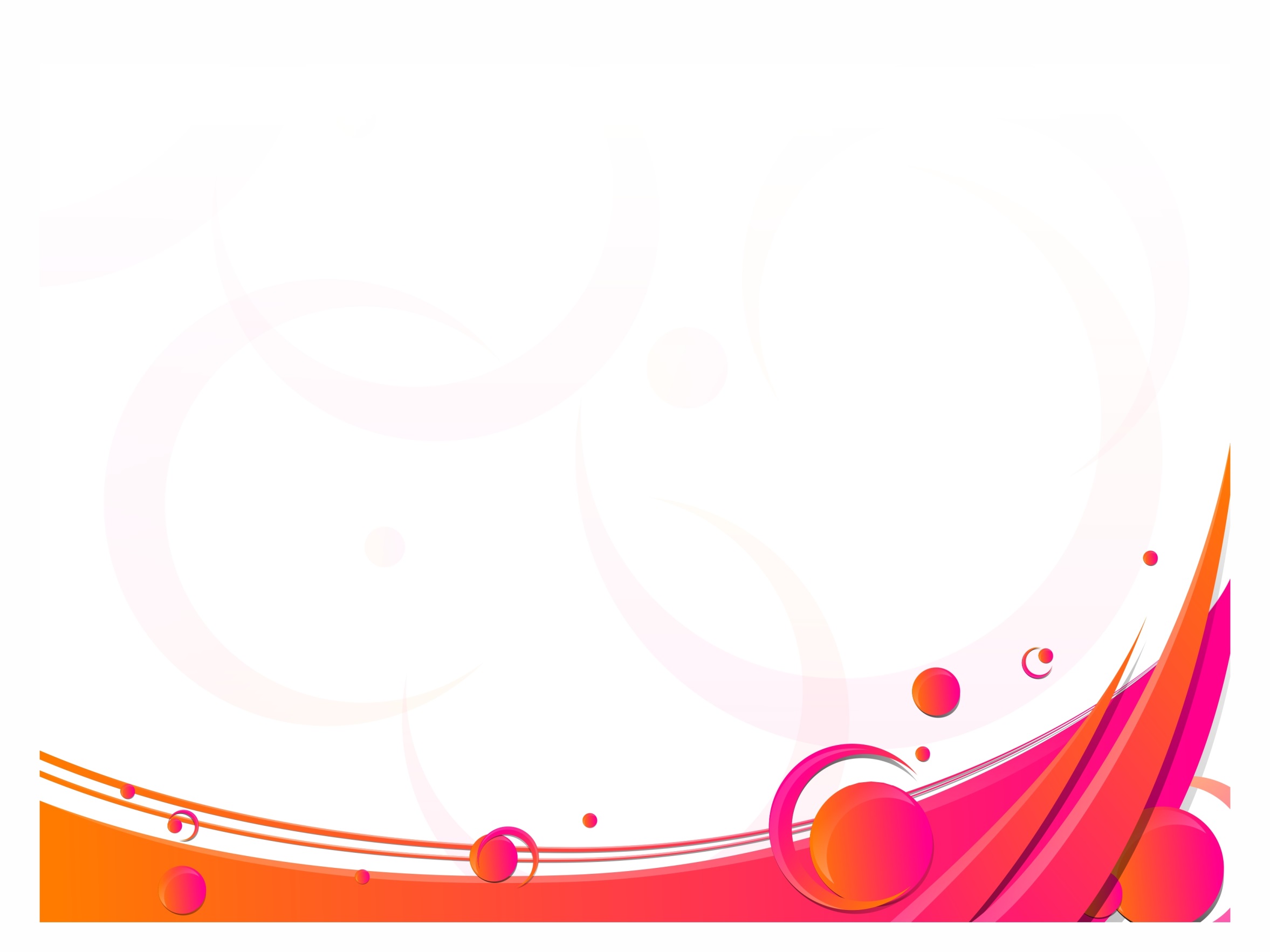 تقوية البناء الداخلي للأسرة
تحتاج الأسرة للسعي الدؤوب في تقوية بناءها الداخلي؛ لتتمكن من مواجهة ما يمكن تسميته بالتأثيرات الخارجية المسببة للمشكلات؛ فتسعى الأسرة بداية على تقوية الأسس العقدية والتعبدية لأفرادها، وتزويدهم بقدر كافي من الثقافة الإسلامية تمكنهم من التعامل وفق الأصول الإسلامية، والوعي بخطر   			  المؤثرات الخارجية
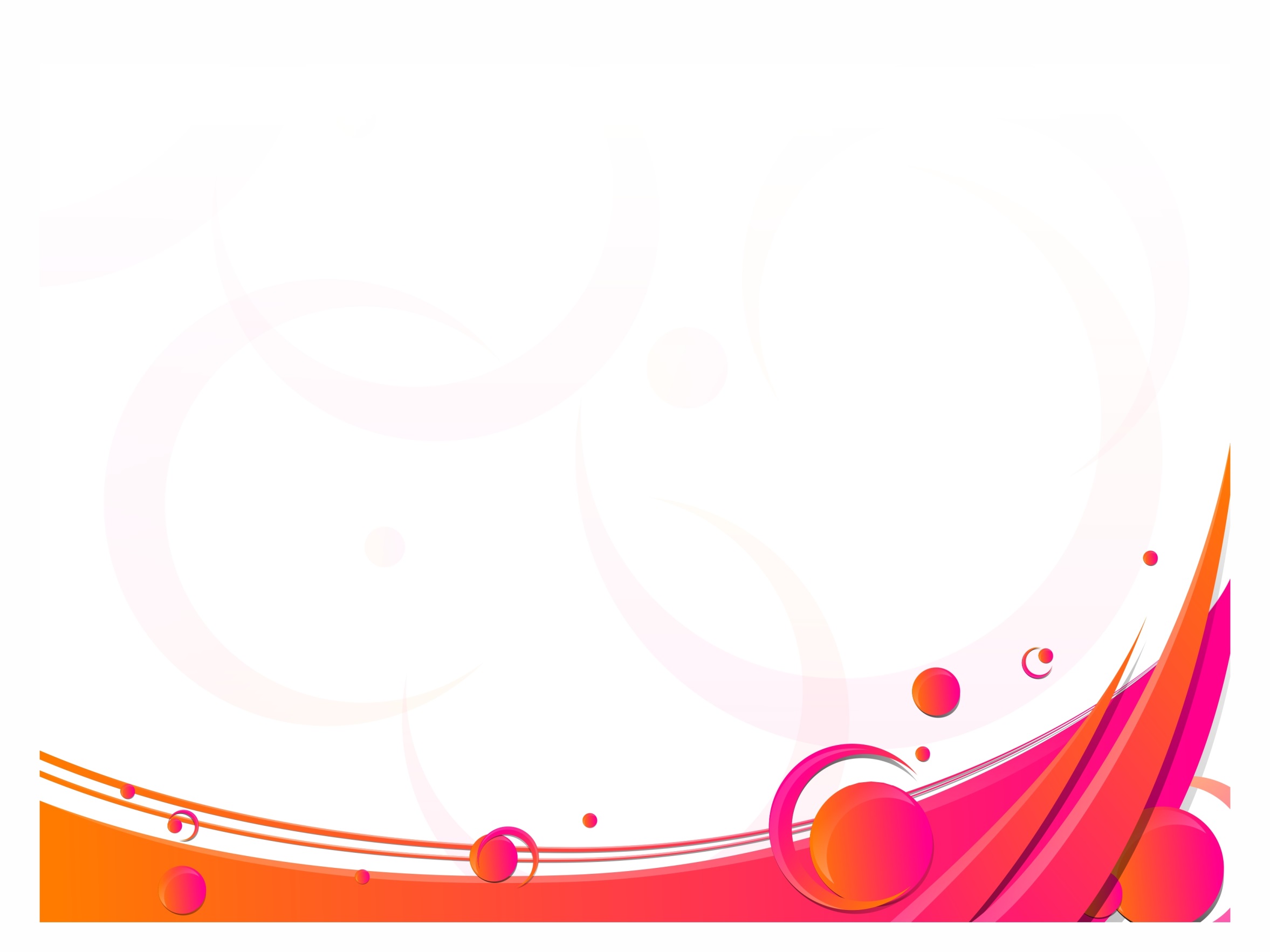 تكامل جهود مؤسسات المجتمع في التصدي لمشكلات الأسرة
وصف رسول الله المجتمع المسلم بالجسد الواحد فقال: (‏‏مَثَلُ الْمُؤْمِنِينَ فِي تَوَادِّهِمْ وَتَرَاحُمِهِمْ وَتَعَاطُفِهِمْ، مَثَلُ الْجَسَدِ إِذَا ‏اشْتَكَى ‏‏مِنْهُ عُضْوٌ تَدَاعَى لَهُ سَائِرُ الْجَسَدِ بِالسَّهَرِ وَالْحُمَّى)، فالمجتمع المسلم وحدة متكاملة، ومن هذا المنطلق يجب أن تتم معالجة أي مشكلة اجتماعية عبر  		 تسخير مؤسسات التربية جميعها
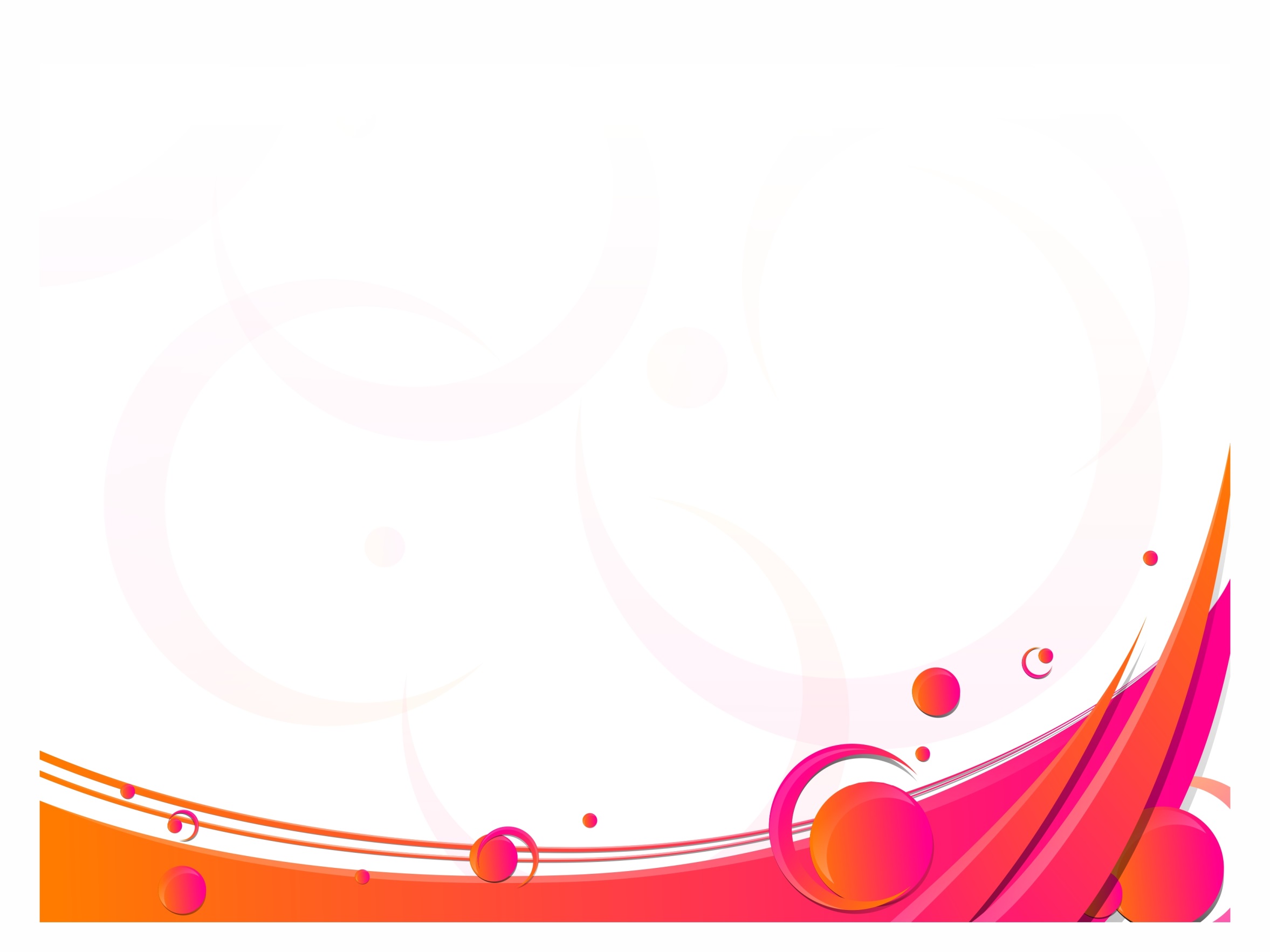 إدارة موارد الأسرة
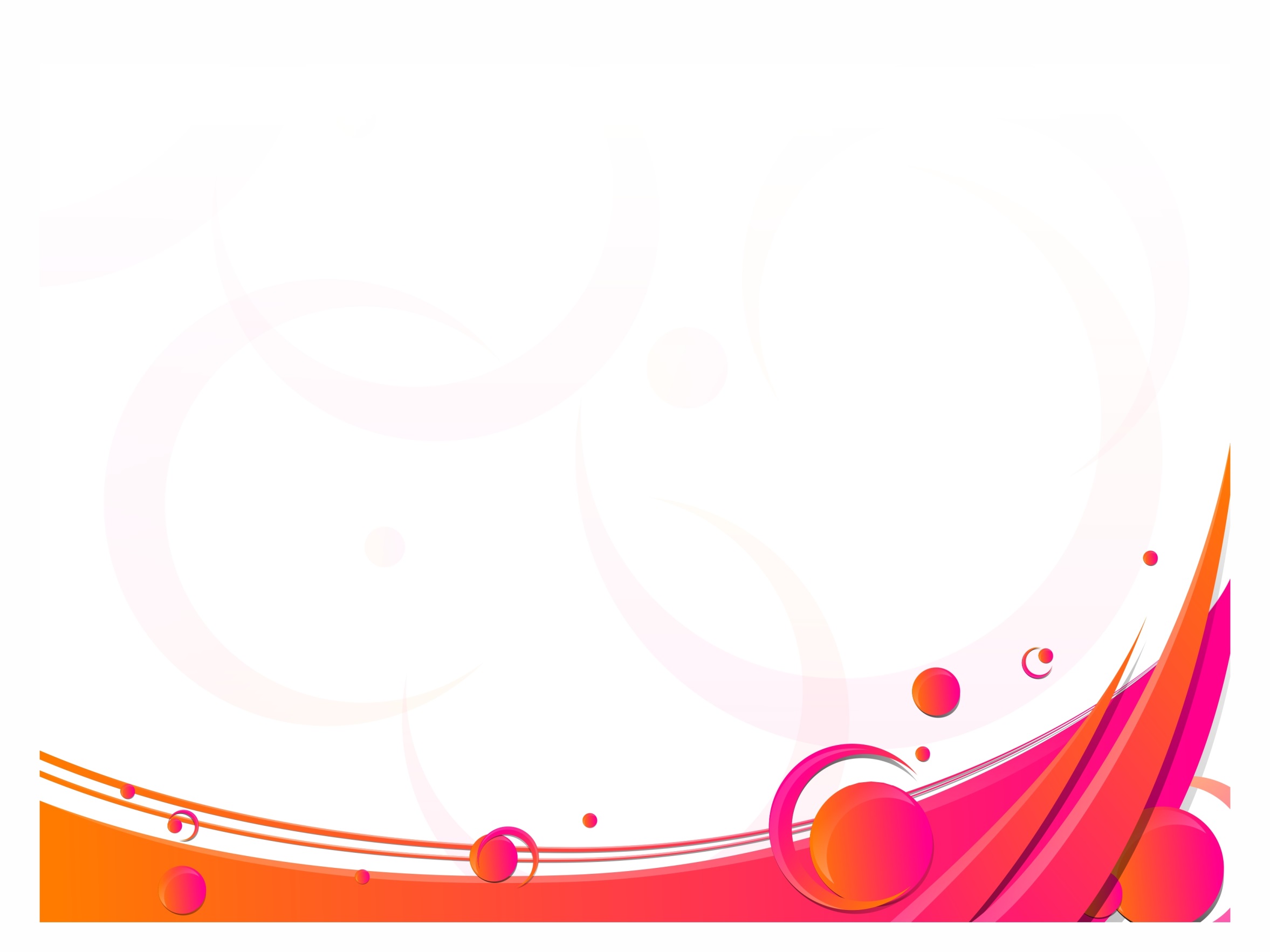 تعريف الموارد
ويقصد بموارد الأسرة جميع إمكاناتها البشرية وغير البشرية المتاحة لها، والتي تستخدمها أو تستفيد منها في إشباع حاجاتها المتعددة وبلوغ رغباتها وتحقيق أهدافها. ورغم أن هذه الموارد متشابهة إلا أنها سواء زادت أو قلت   	فلها إمكانياتها المحدودة، ويعتمد كل منها على الآخر
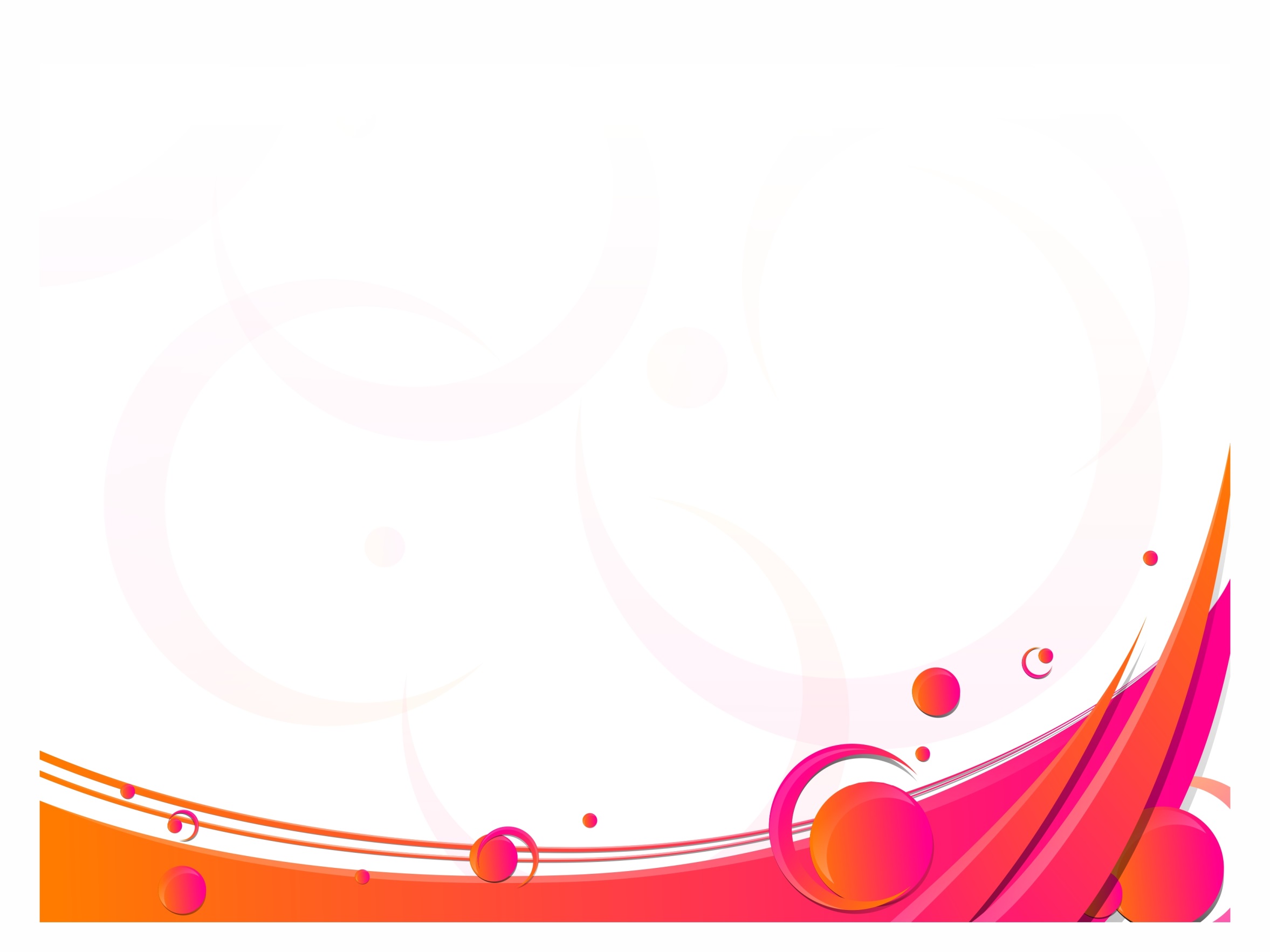 تحقيق التربية السوية
الموارد البشرية
الموارد غير البشرية (المادية)
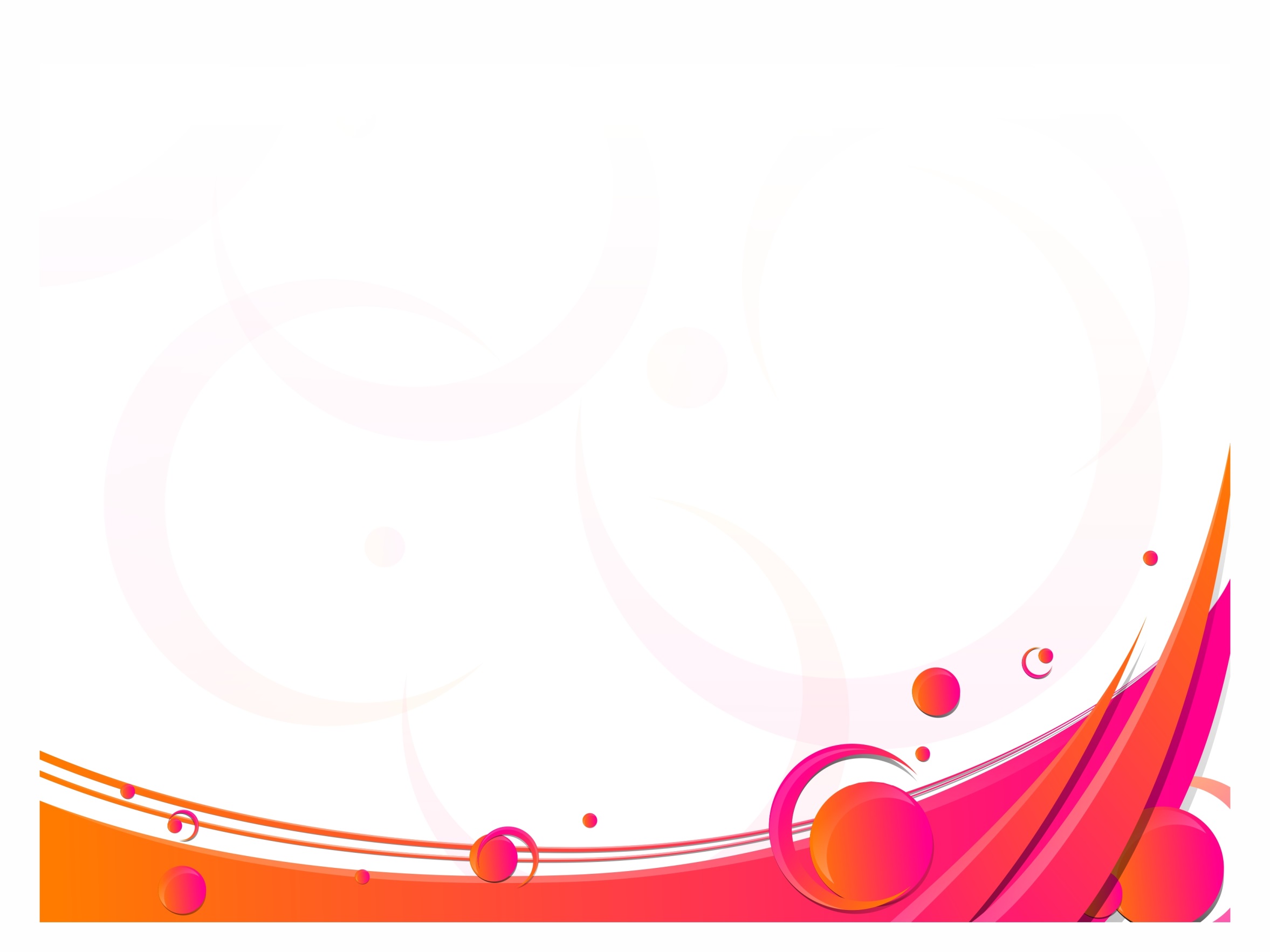 الموارد غير البشرية (المادية)
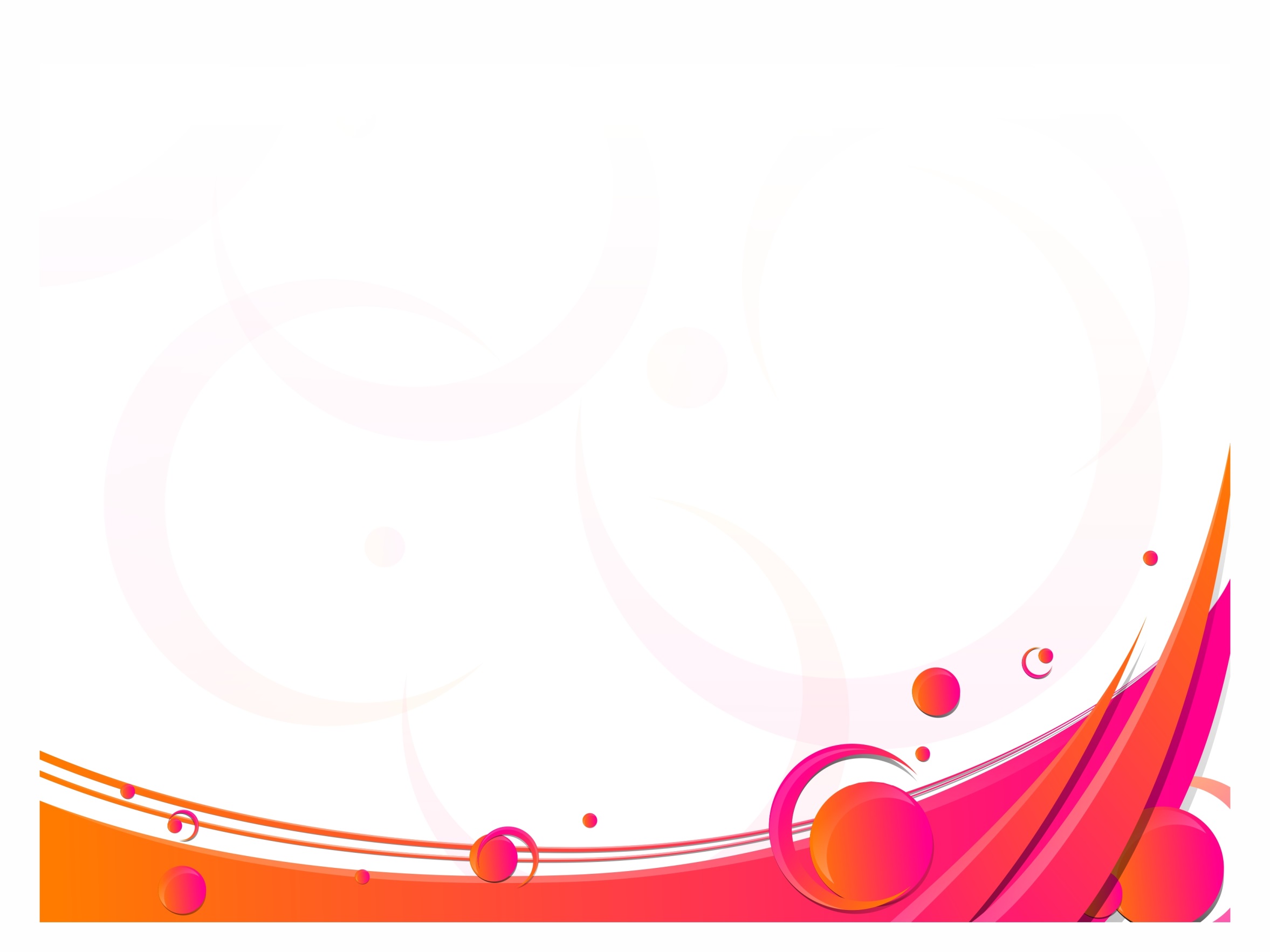 الوقت
ويعتبر الوقت المورد الوحيد الممنوح لجميع الناس بالتساوي، وهو أكثر الموارد تحديدا إذ أن كل فرد يمتلك 24 ساعة يوميا، ولا يستطيع أحد زيادة هذا المورد مهما أوتي من الذكاء أو المال، فالساعات التي تمضي دون العمل هي في الواقع ساعات تهدر دون فائدة، وثروة تبدد دون وعي، لذلك يمكننا القول بان الوقت من الموارد التي تتعاظم أهميتها مع زيادة وعي الفرد   		وعلمه وثقافته وحسن استغلاله لهذا المورد
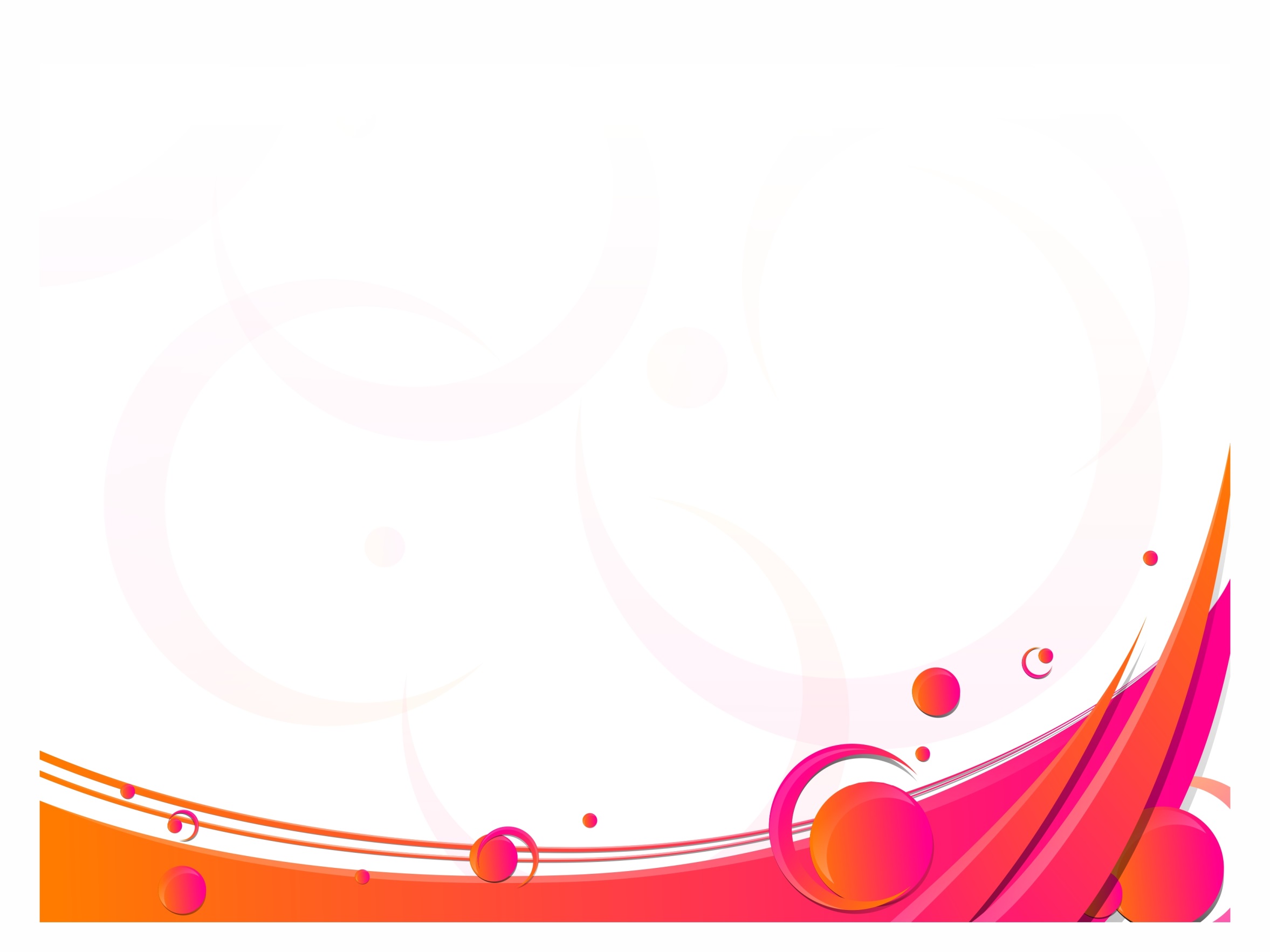 المال
وهو عصب الحياة والمصدر الأساسي لإشباع الكثير من حاجاتنا وتحقيق أهدافنا مجتمع، وكلما زاد المتوفر منه استطاعت الأسرة إن تحسن من      مستوى معيشتها وتنهض بمسؤولياتها نحو أفرادها ونحو المجتمع
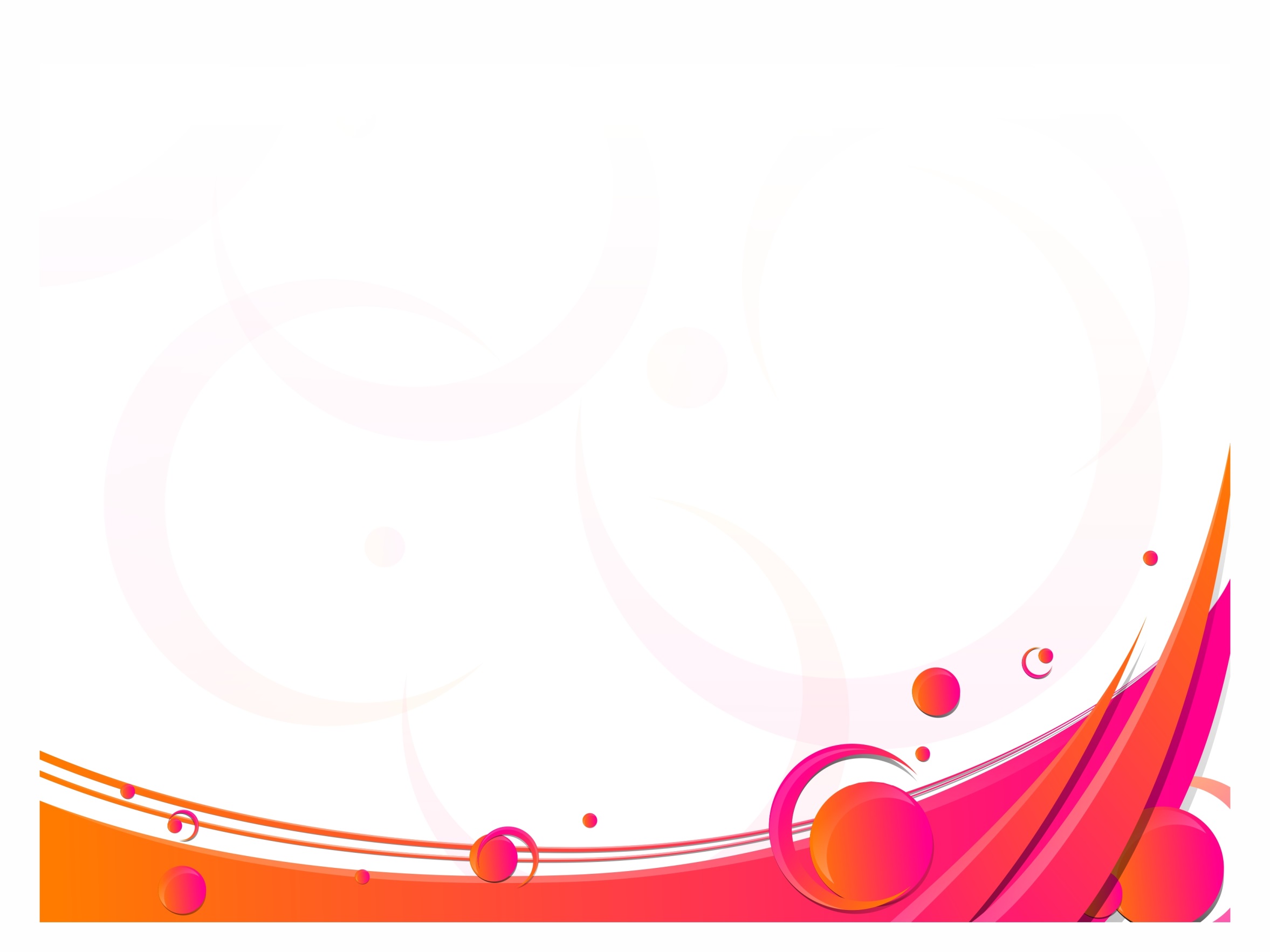 الممتلكات الخاصة
وتشمل كل ما تمتلكه الأسرة من عقارات وأراض ووسائل النقل الخاصة   			والأجهزة والمعدات وغيرها
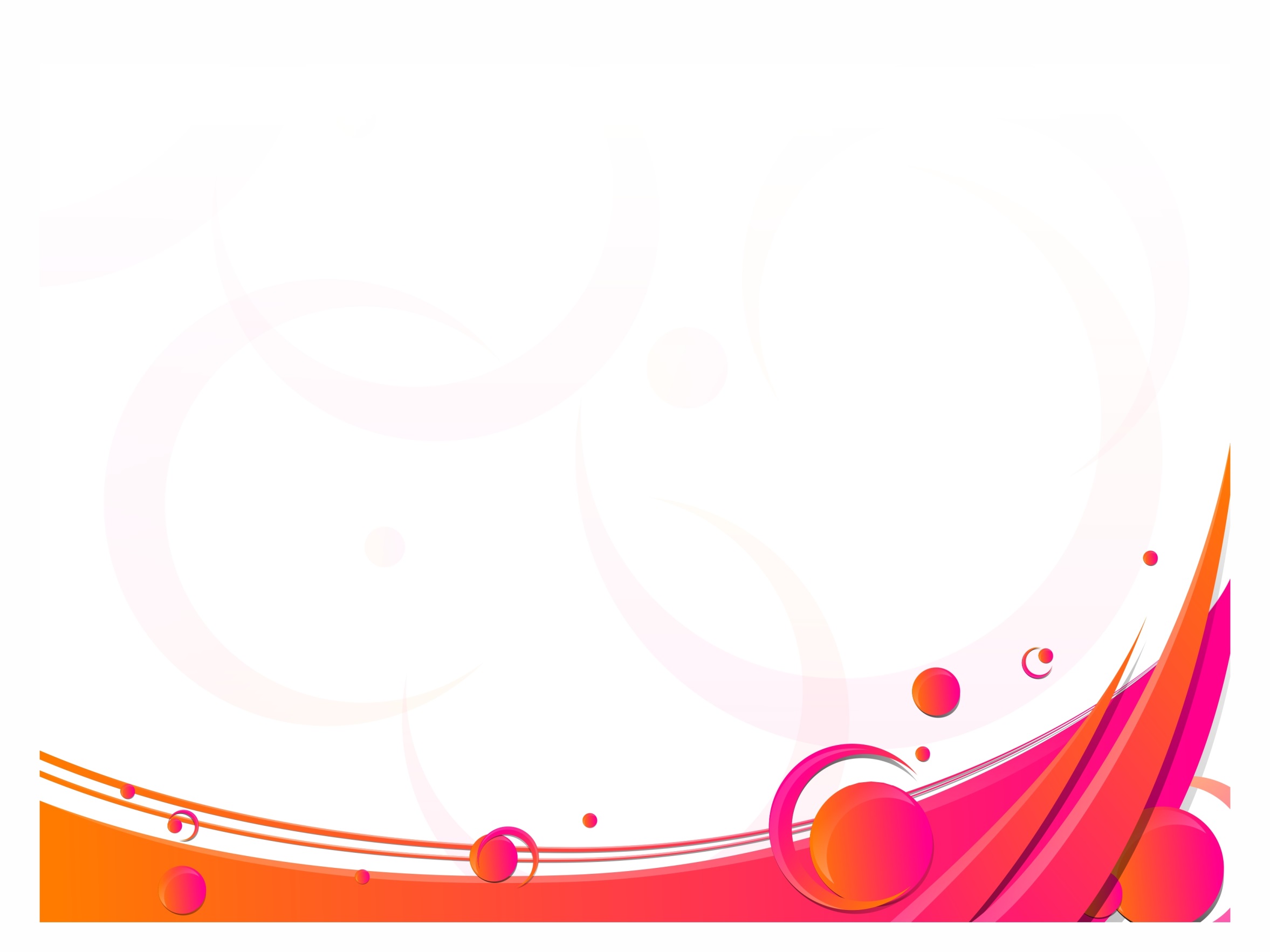 الموارد البشرية
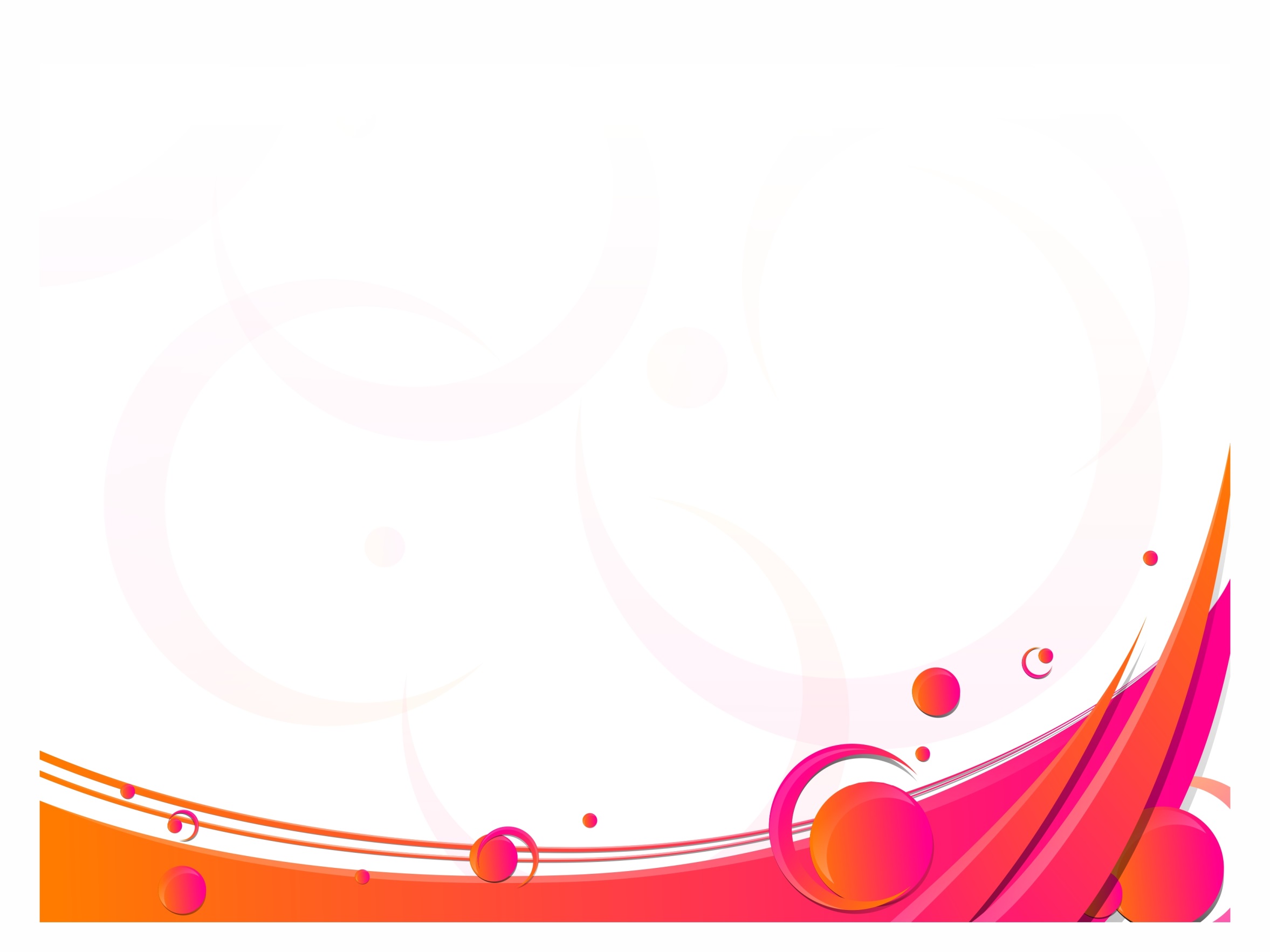 الطاقة والجهد
من أبرز ما يميز العنصر البشري مقدار ما لديه من طاقة وجهد، أي مقدرته على التفكير والعمل الجسماني، وهي طاقة تختلف من شخص لآخر تبعا لعوامل مثل الجنس والحالة الصحية والنفسية والسن، فنلاحظ أن بعض الأعمال تبدو مجهدة للبعض في حين أن البعض الآخر يعتبرها هينة، خفيفة،   			    سهلة الانجاز
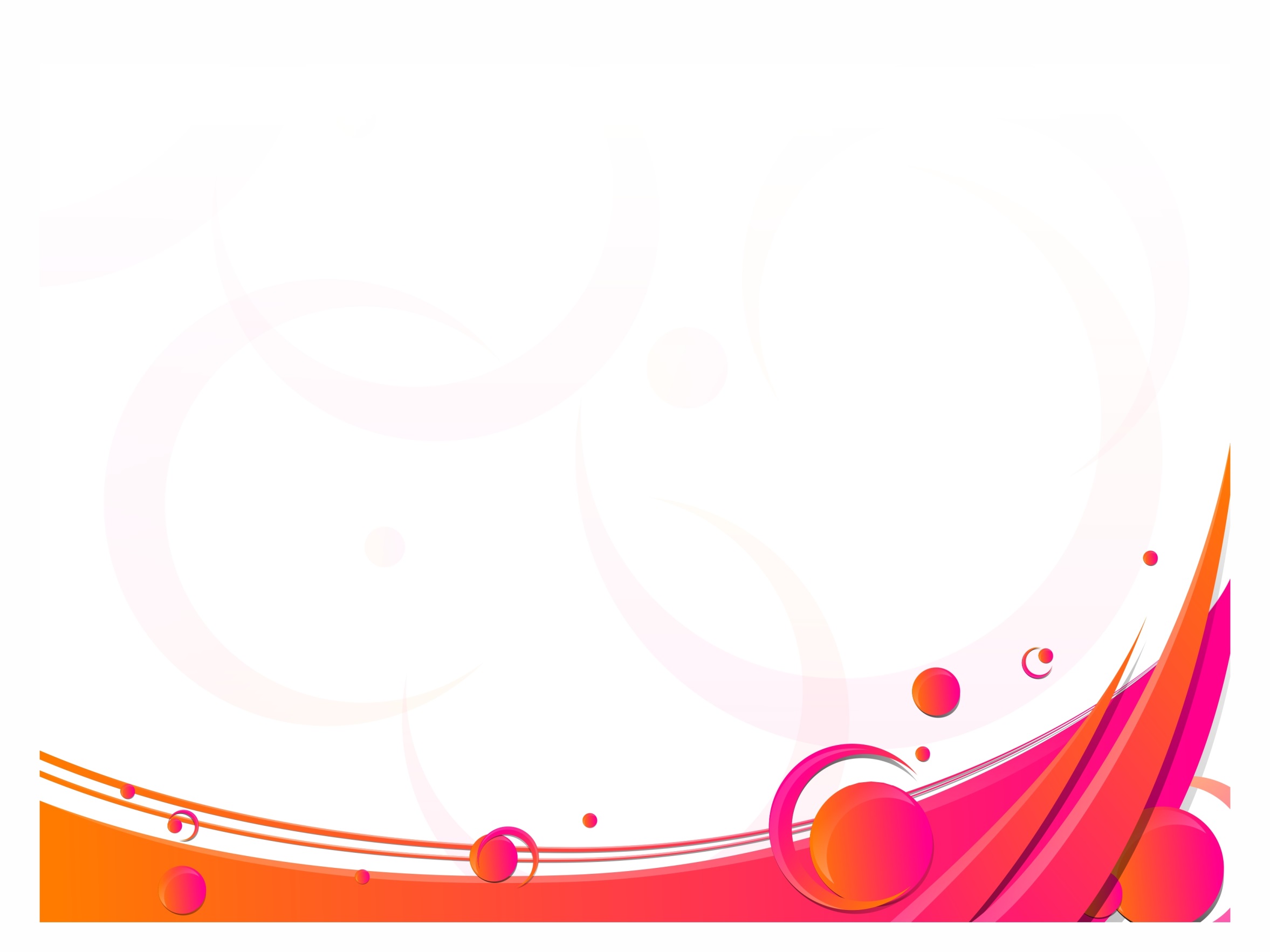 القدرات
للقدرات صلة وثيقة بالميول والمهارات والذكاء، فالقدرة الابتكارية لدى ربة المنزل أو أحد أفراده يمكن أن توفر الكثير من الموارد البشرية، وذلك يتمثل     عندما تستعمل خامات البيئة المتوفرة لديها والسلع المعتدلة التكاليف
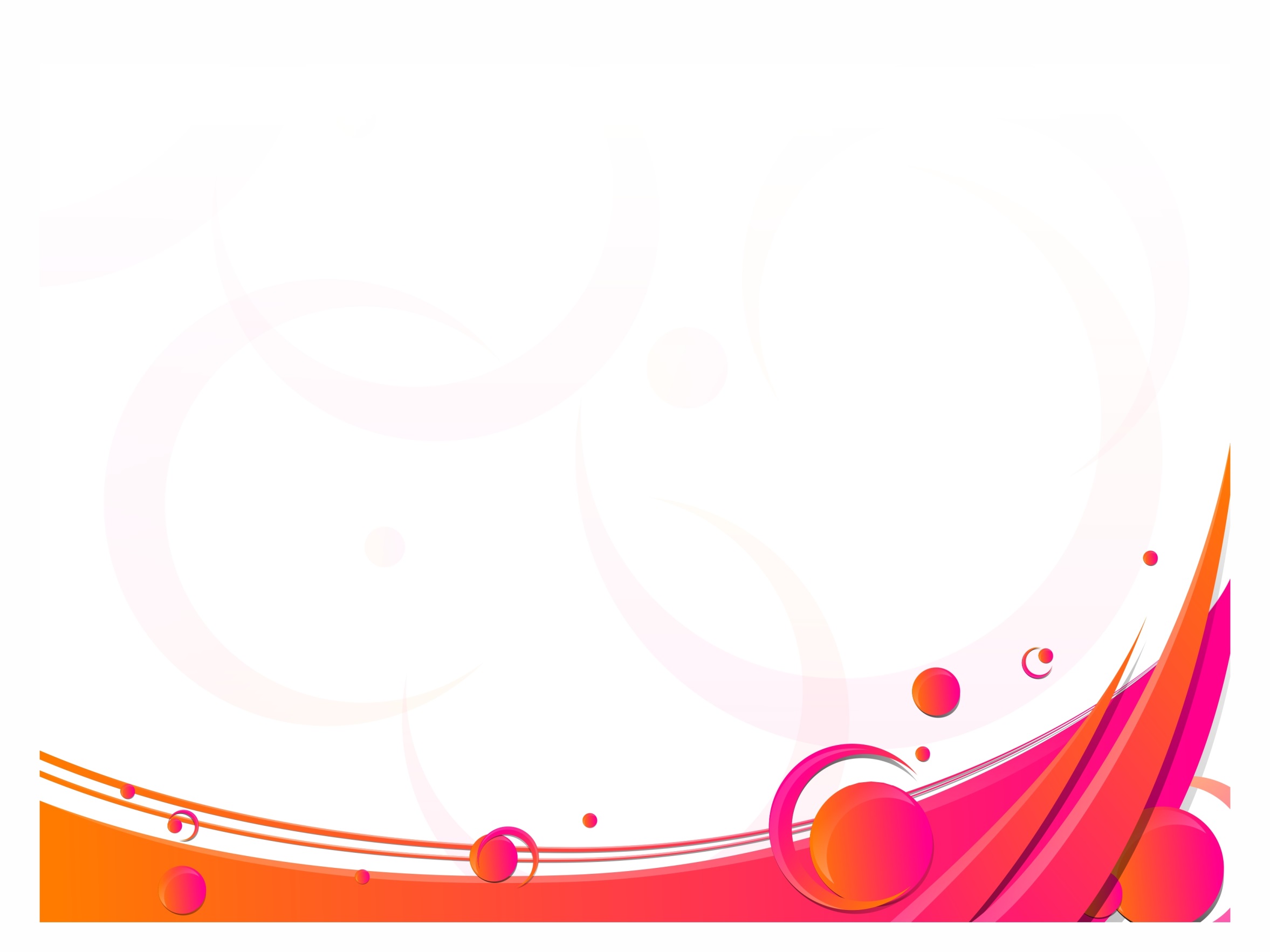 المهارات
ومنها ما هو فطري نتيجة موهبة طبيعية توجد مع الفرد عن طريق الوراثة كالرسم أو الخط مثلا، ومنها ما هو مكتسب يتزود بها الفرد نتيجة للتعلم والخبرة والمران كخياطة الملابس مثلا، أو حين يكون أحد الأفراد ذا مهارة   	يدوية في النجارة مما يمكن أن يعد موردا معينا للأسرة
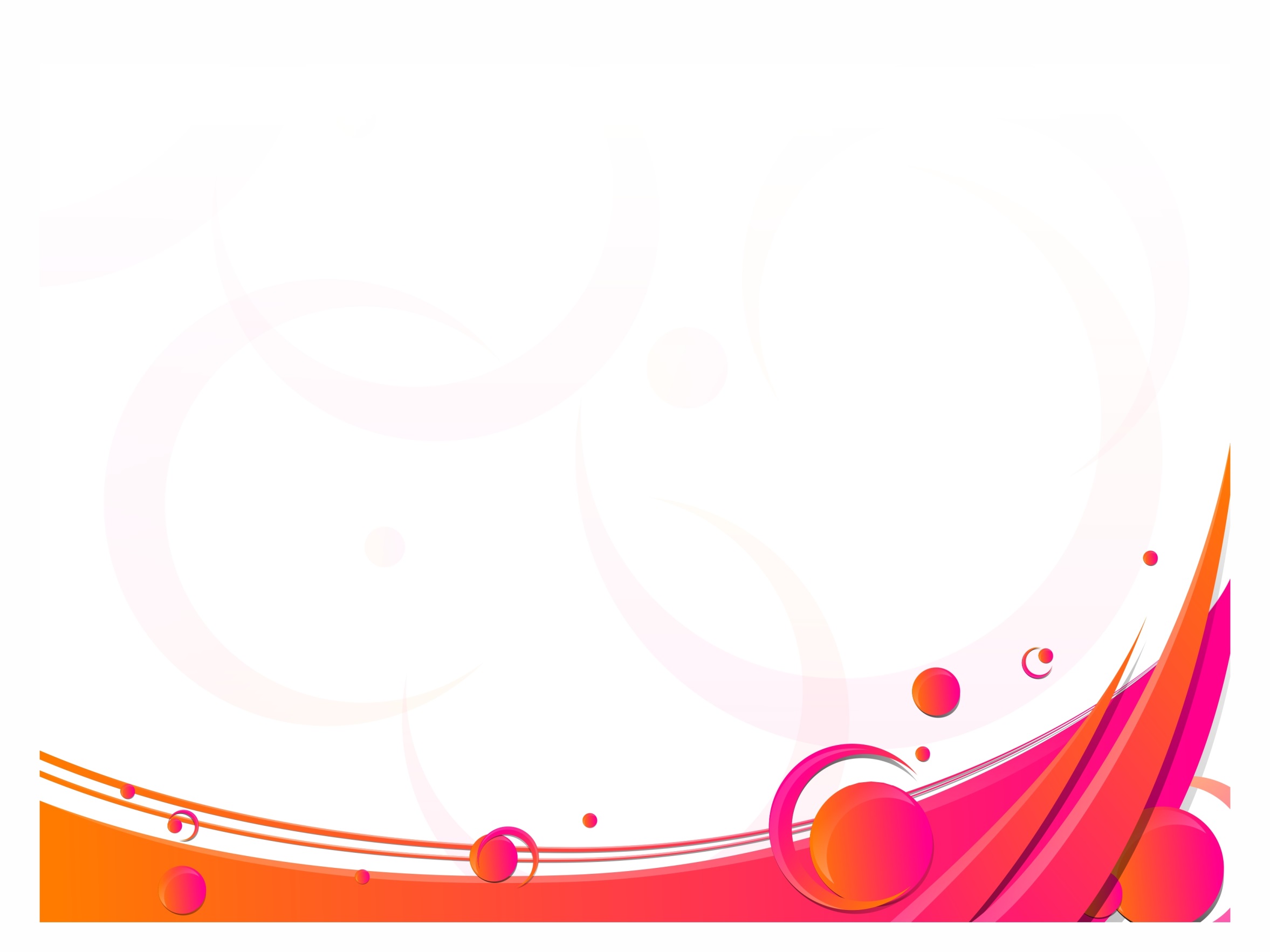 الميول والاتجاهات
الميول تؤثر على إدارة شؤون الأسرة فيما يتعلق بالمسكن وتنظيمه وهنا لا بد من  	         الإشارة إلى انه توجد سمات مشتركة للموارد وهي:
الموارد مترابطة
جميع الموارد محدودة
وتختلف درجة تحديد كل مورد فمثلا مورد الوقت محدد، إذ انه لا يمكن زيادة اليوم عن 24 ساعة، كما لا يمكن ادخار ساعة من يوم ليوم آخر
لكل مورد استعمالاته المختلفة، إلا أنها مترابطة، وليكن مثالنا على هذا الترابط موردي المال والوقت
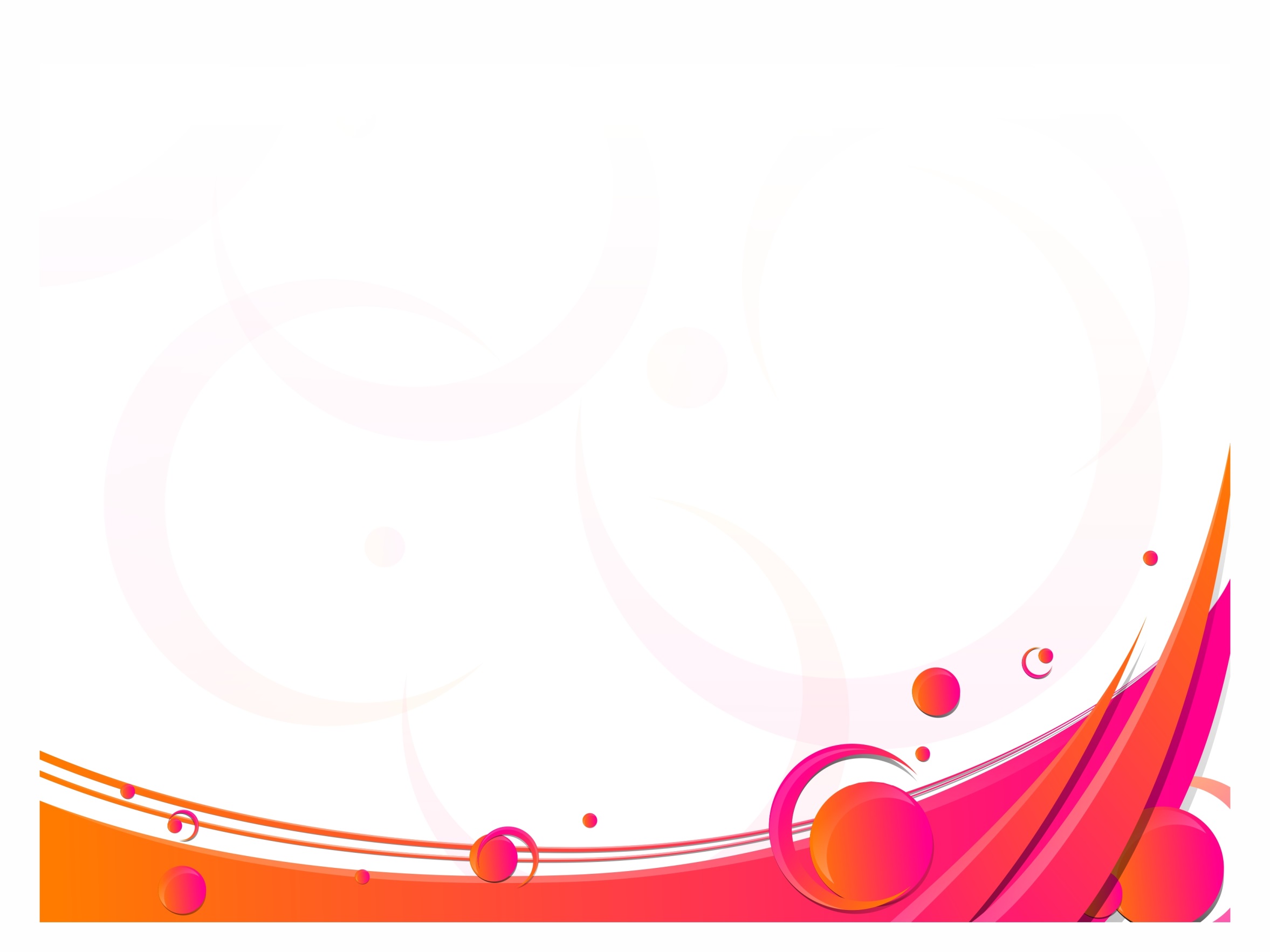 المورد المالي
يمكن تعريف المورد المالي على أنه مجموع ما يدخل للأسرة من نقود، سواء كانت من مصدر واحد أو مصادر مختلفة في مدة زمنية معينة، سواء كانت أسبوعية أو شهرية أو سنوية وقد اصطلح الاقتصاديون على أن تكون سنة
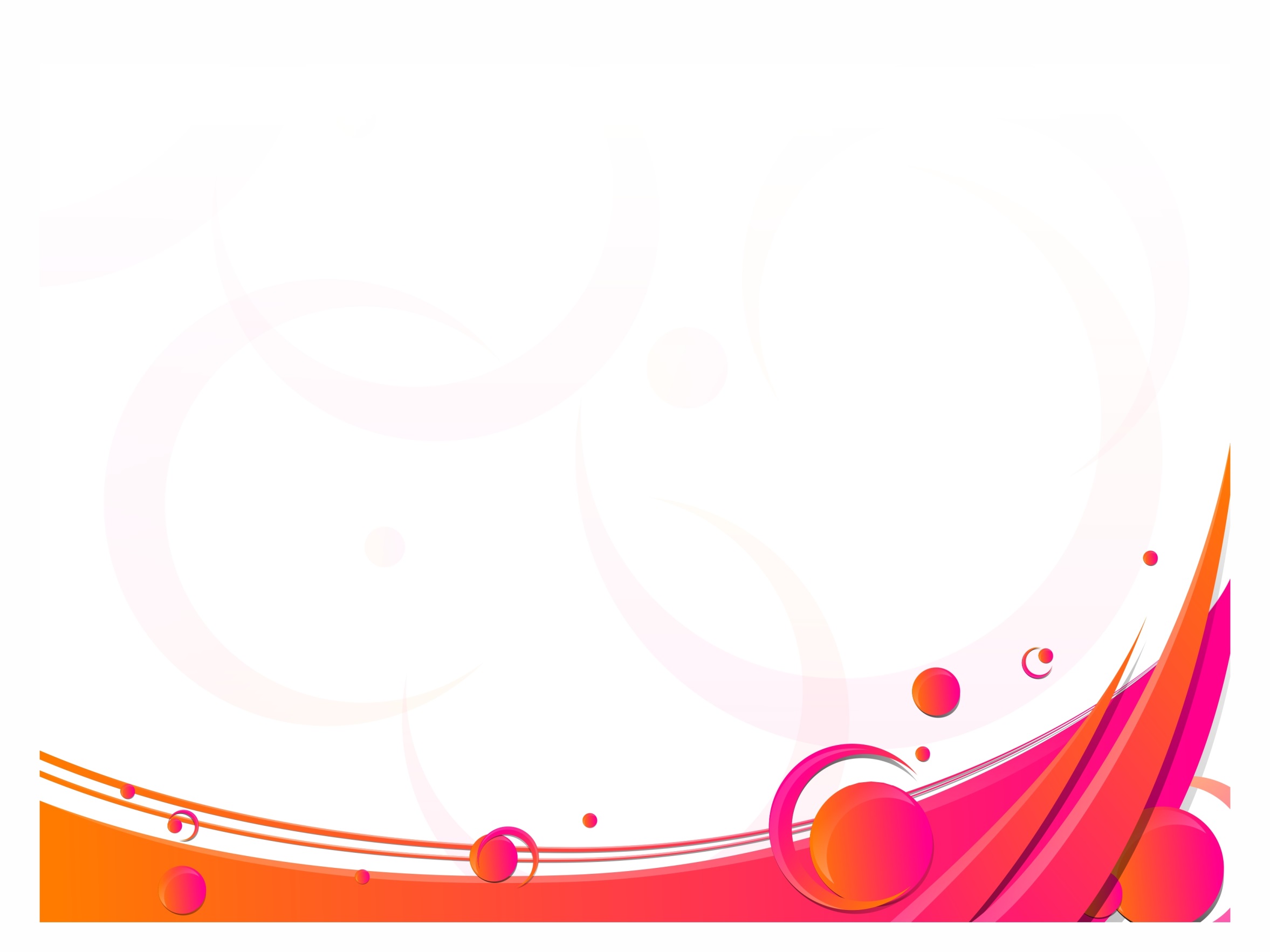 الميزانية المنزلية
الميزانية هي التخطيط لتحديد طريقة استعمال الدخل المالي لفرد أو لأسرة في   			  فترة زمنية محددة
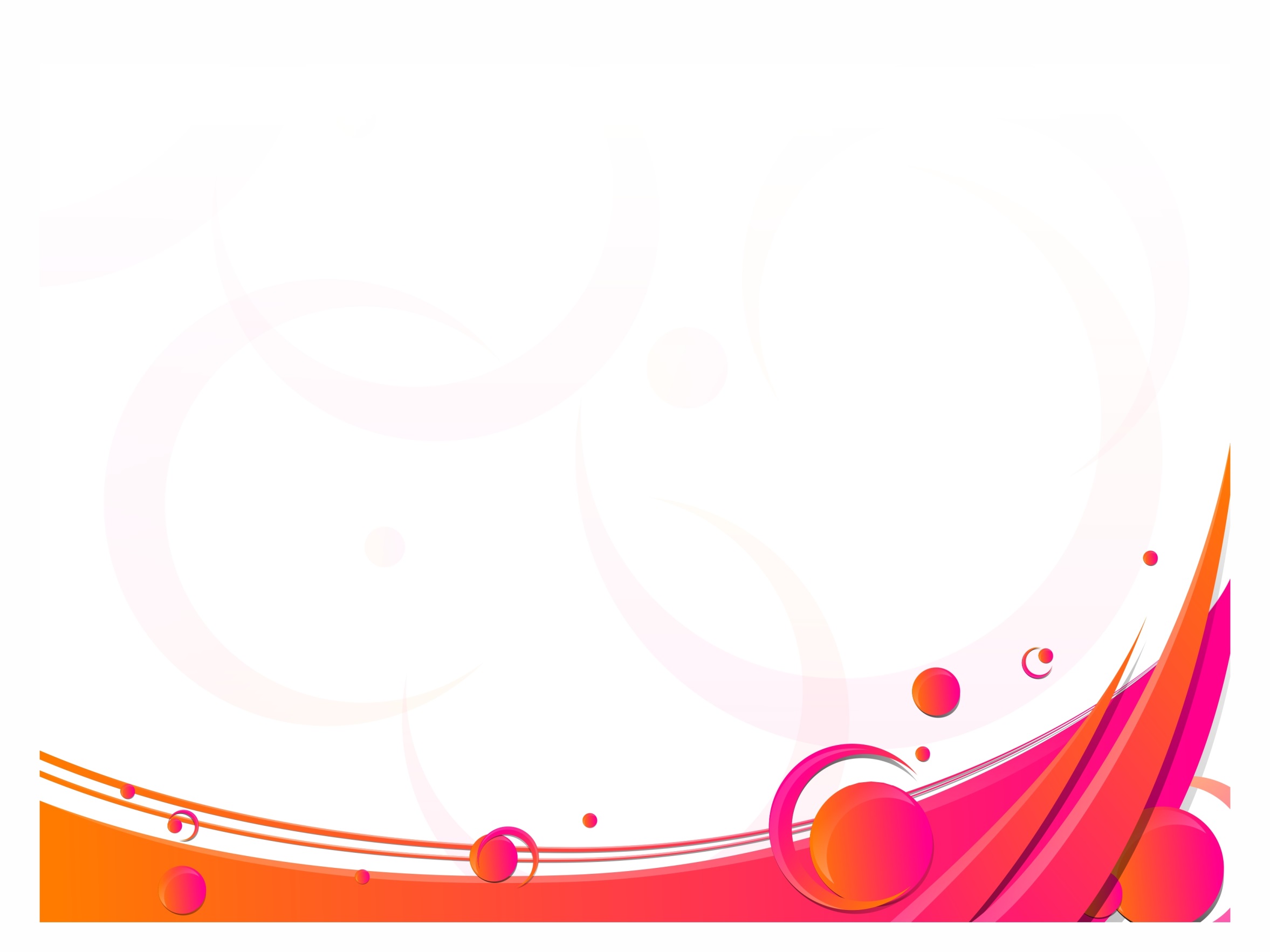 الهدف من وضع الميزانية
إعداد الميزانية يساعد الأسرة على العيش في حدود إطار دخلها
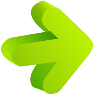 يحدد الحاجات الفعلية للأسرة ويصنف ما يجب أن تحصل عليه
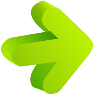 فهم الوضع المالي للأسرة وتجنب حالات التبديد والتبذير
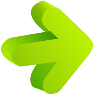 توفير سجلات مالية نافعة يمكن الرجوع إليها عند الحاجة
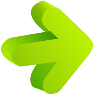 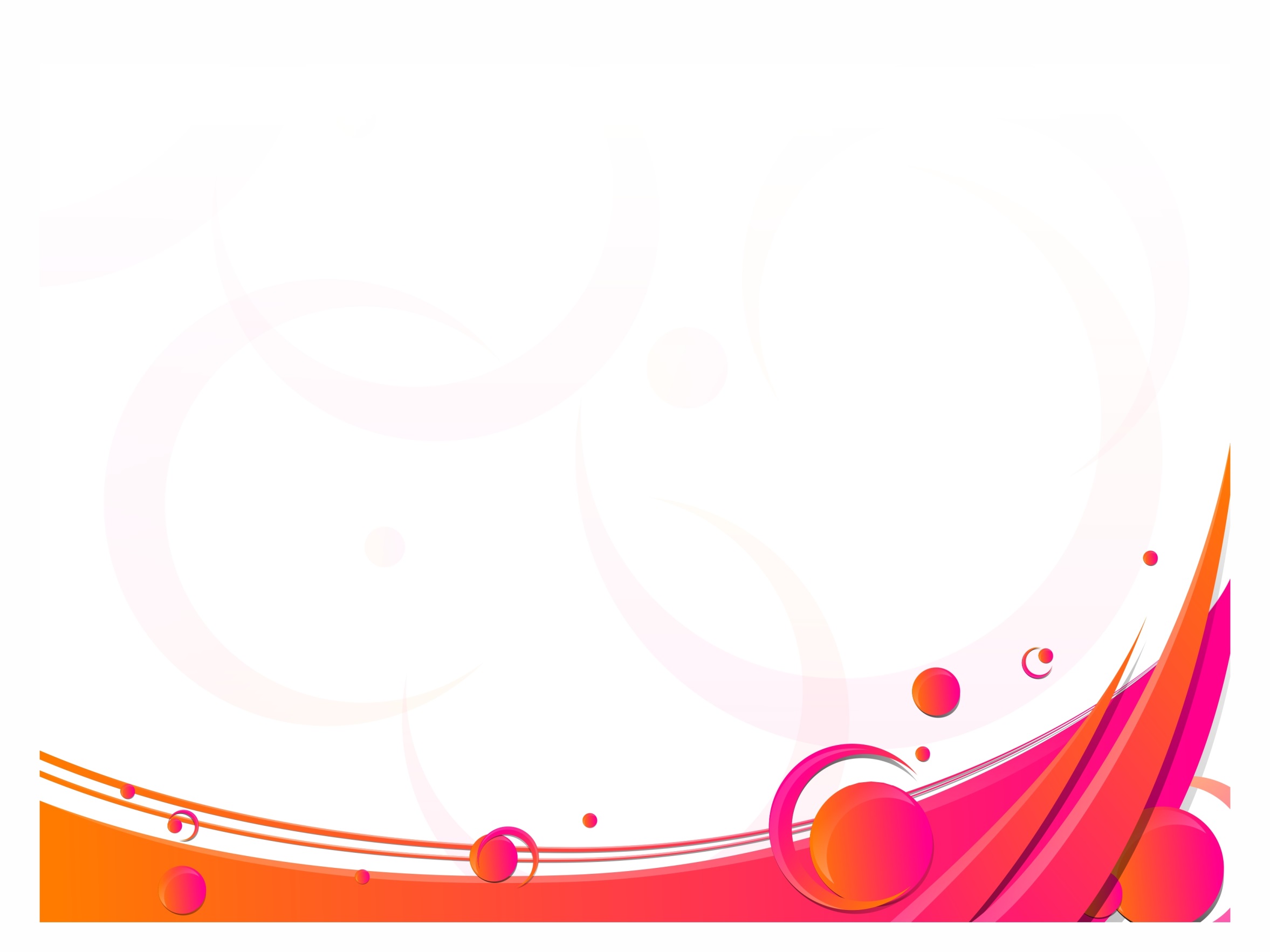 الأسس العامة لوضع الميزانية
توضع الميزانيات لفترات زمنية محدودة، ويتوقف ذلك على طبيعة دخل الأسرة والأهداف التي تسعى للوصول إليها. ولا يمكن وضع ميزانية ثابتة لكل الأسر، ولكن   		هناك أسس عامة تساعد في وضع الميزانية وهي
توضع الميزانية في ضوء الأهداف المنشودة للأسرة
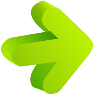 يراعى عند وضعها إشباع الحاجات الأكثر أهمية أولاً ثم الأقل أهمية
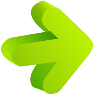 تتصف بالمرونة والبعد عن الجمود حتى تقبل الأسر على اتباعها
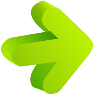 تكون واقعية بمراعاة مستويات الأسر التي توضع لها الميزانية
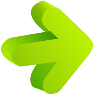 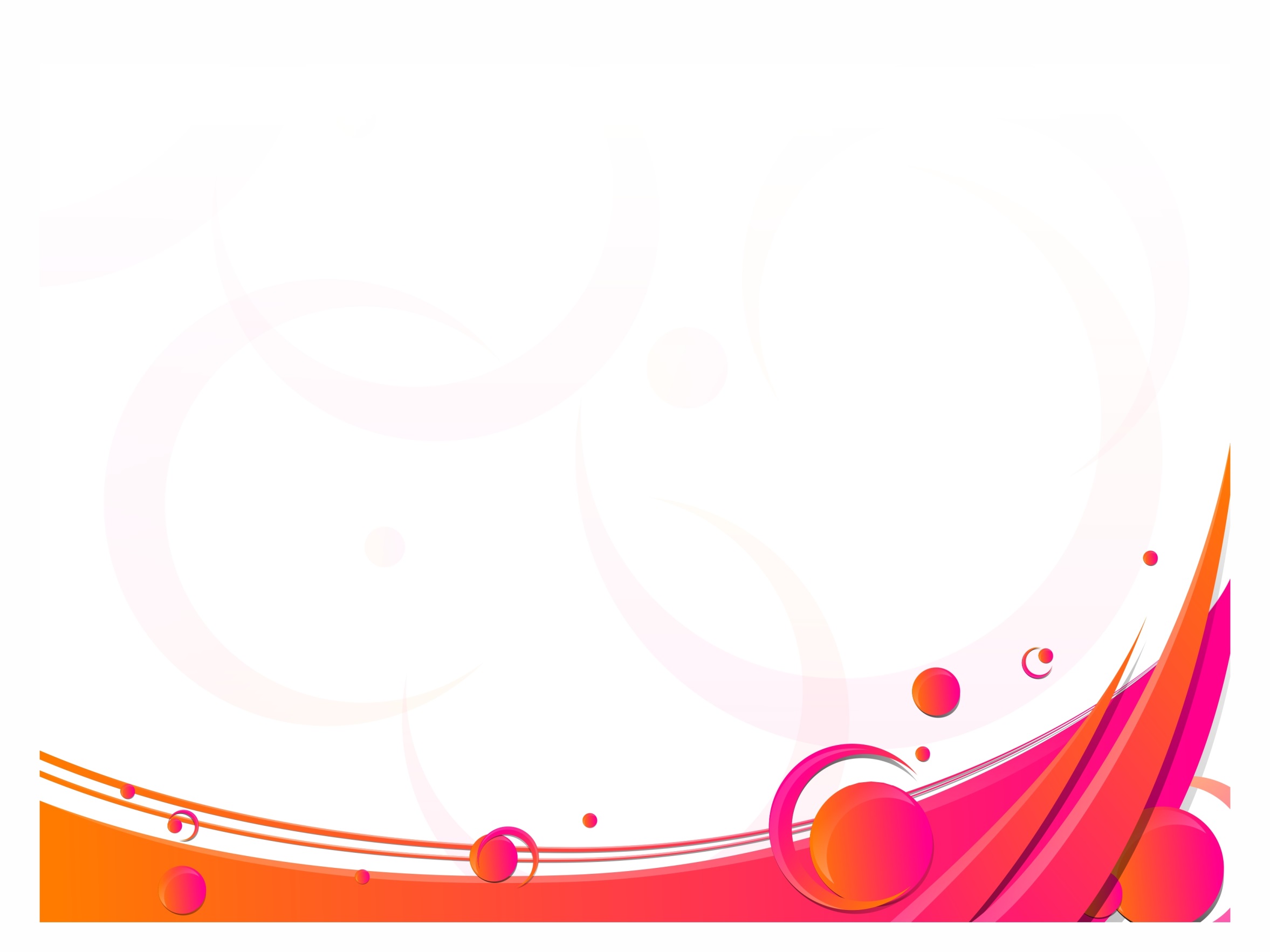 الأسس العامة لوضع الميزانية
تساعد الأسر على تحسين طرق معيشتها وليس فقط تحديد إمكاناتها
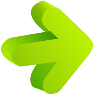 تضع في الاعتبار ما قد يستجد من ظروف طارئة مستقبلاً
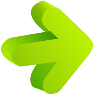 يراعي أن يكون الصرف أقل من الدخل كي تتمكن الأسرة من ادخار 
مبالغ تستفيد منها في الظروف الطارئة أو عند الحاجة لاستثمارها
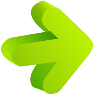 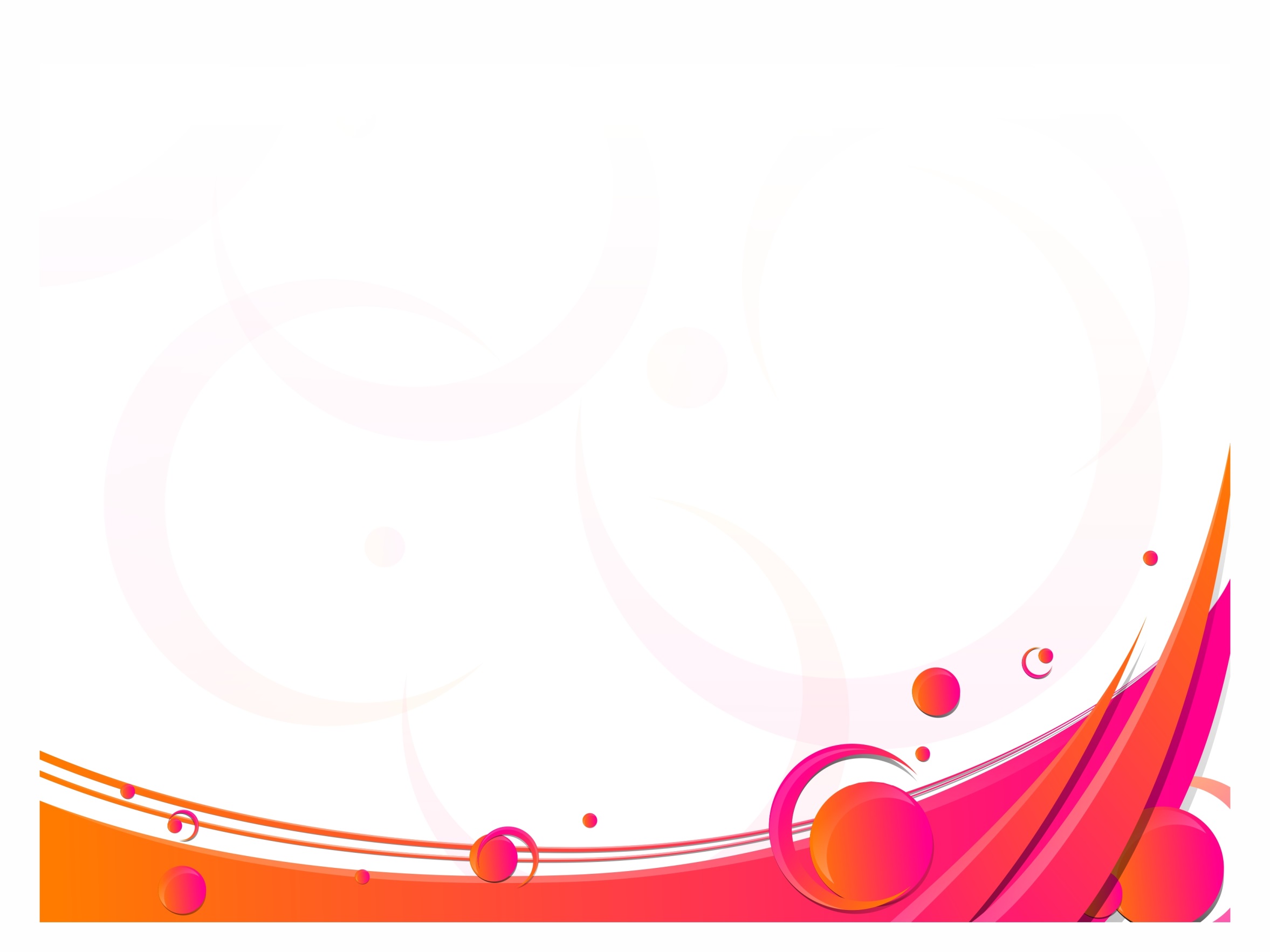 مصادر الدخل المالي
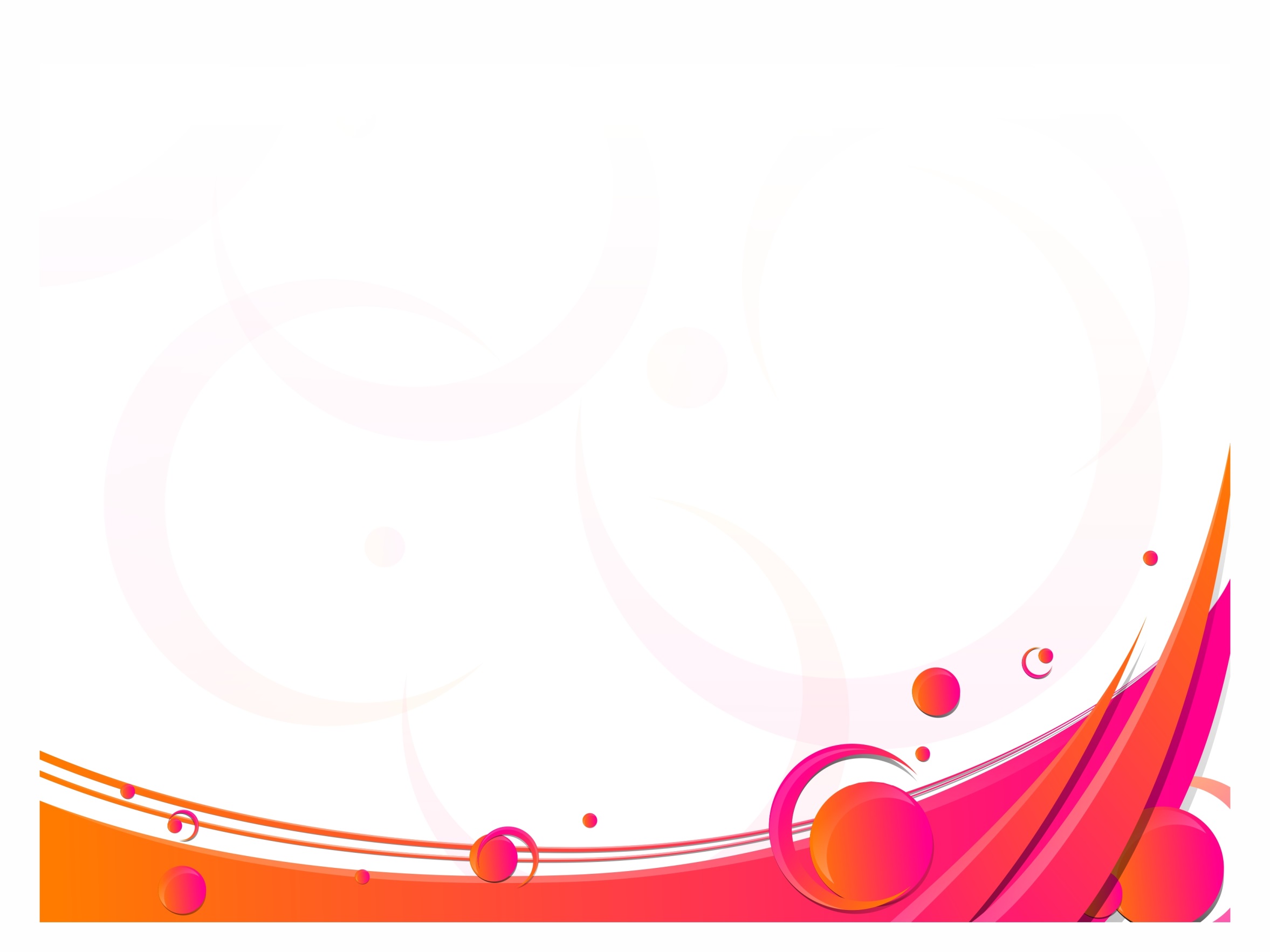 الدخل المالي
يشمل الأجر عن عمل (ويكون يوميا، شهريا، سنويا)، الكسب من التجارة، الإيراد عن ممتلكات عقارية أو تجارية او زراعية، الكسب من الأعمال   	الحرة، علاوات دورية أو مكافآت، أجور أعمال إضافية
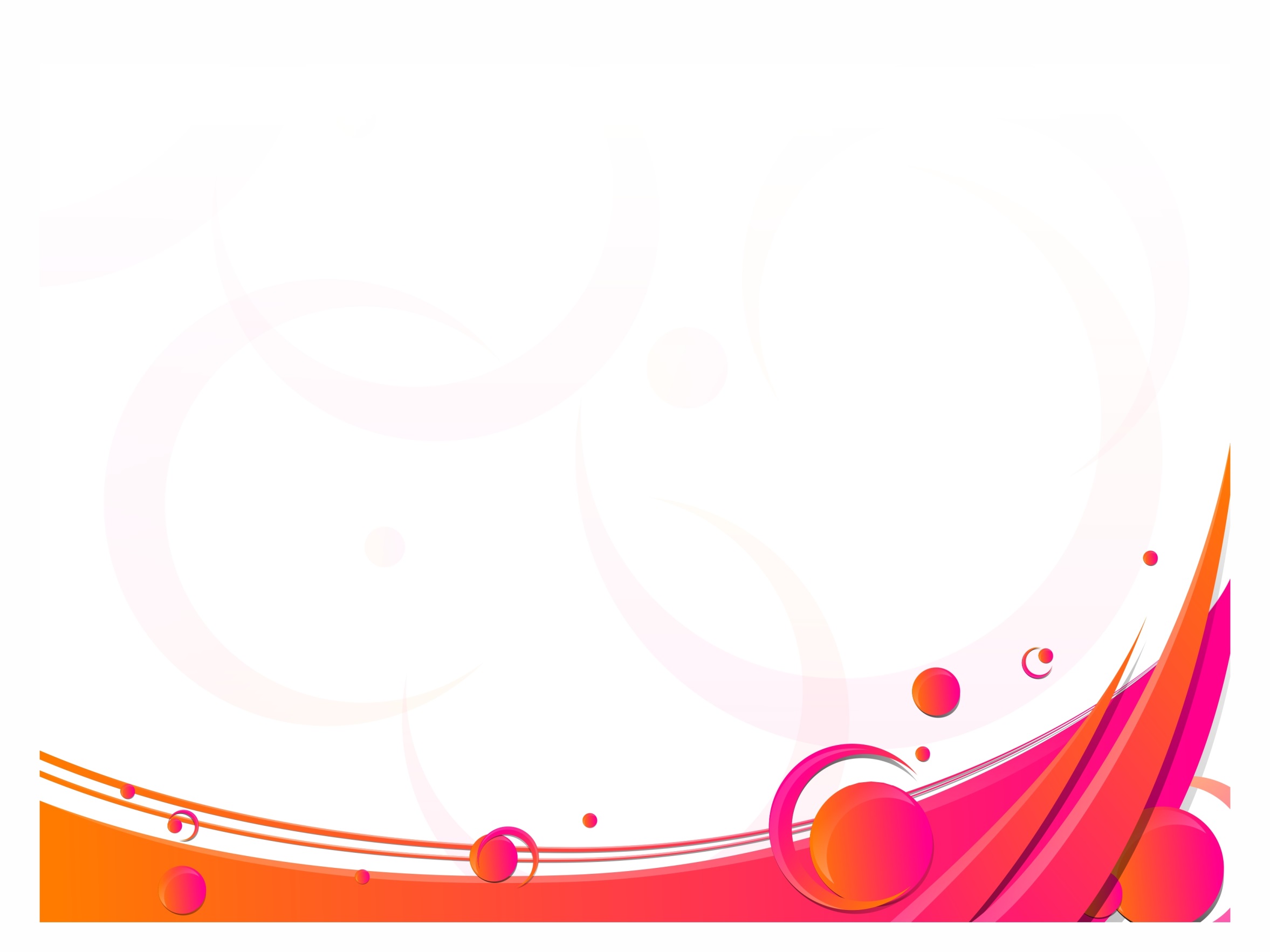 الدخل غير المالي
يشمل البضائع العينية الاستهلاكية كالفاكهة والألبان والطيور والحبوب التي تحصل عليها الأسرة من ممتلكاتها دون دفع ثمن لها، الخدمات المجانية أو ذات الأجر الرمزي التي توفر على الأسرة المال الذي تلتزم بدفعة مقابل  			   الحصول عليها
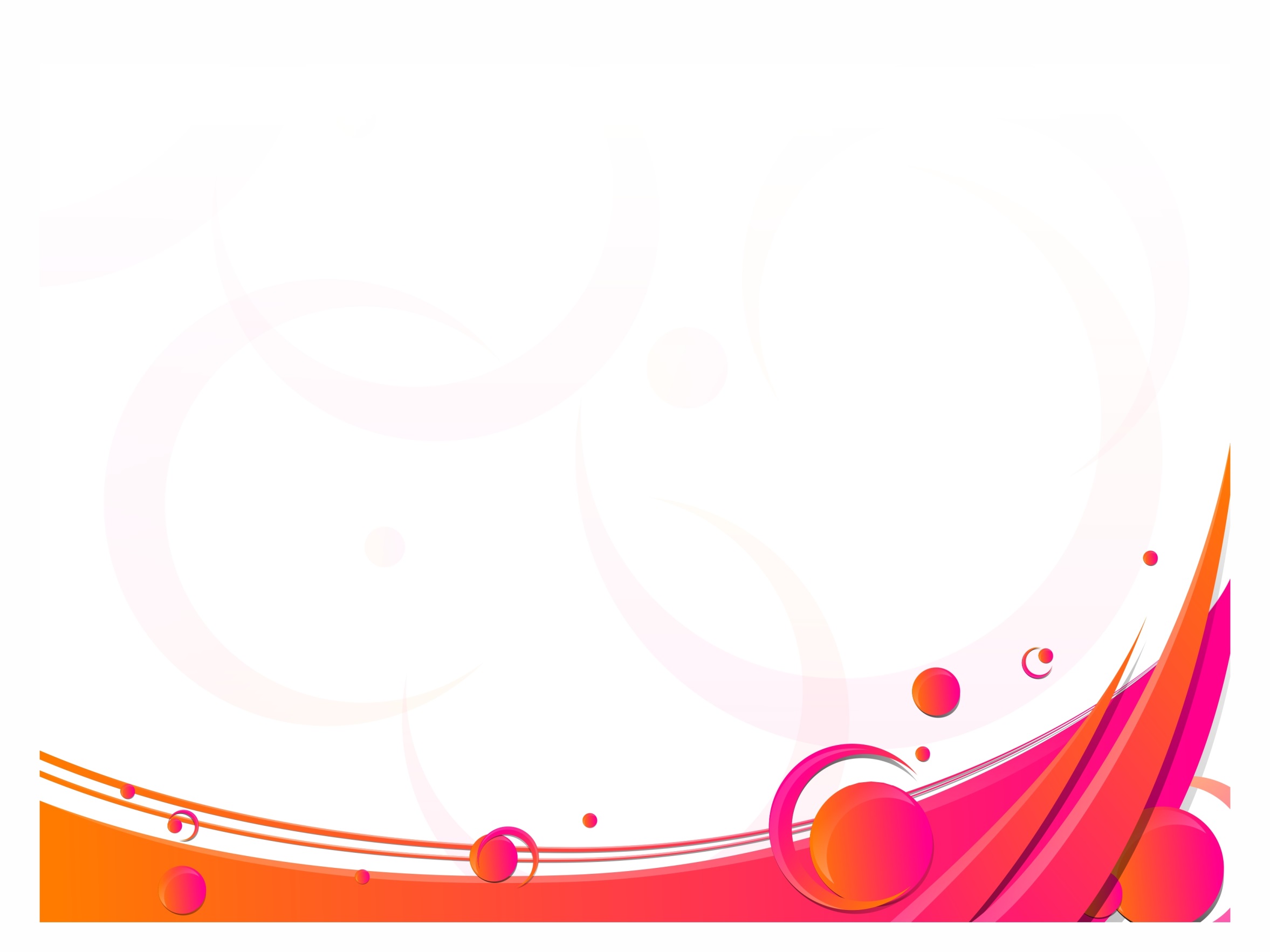 الدخل غير المنظور
يشمل الوقت والجهد والقدرات والمهارات والمعرفة لأفراد الأسرة التي تستخدم في انجاز اعتمال مفيدة توفر المال الذي ينفق لو تم الاستعانة بأفراد   		       من خارج الأسرة لإنجازها
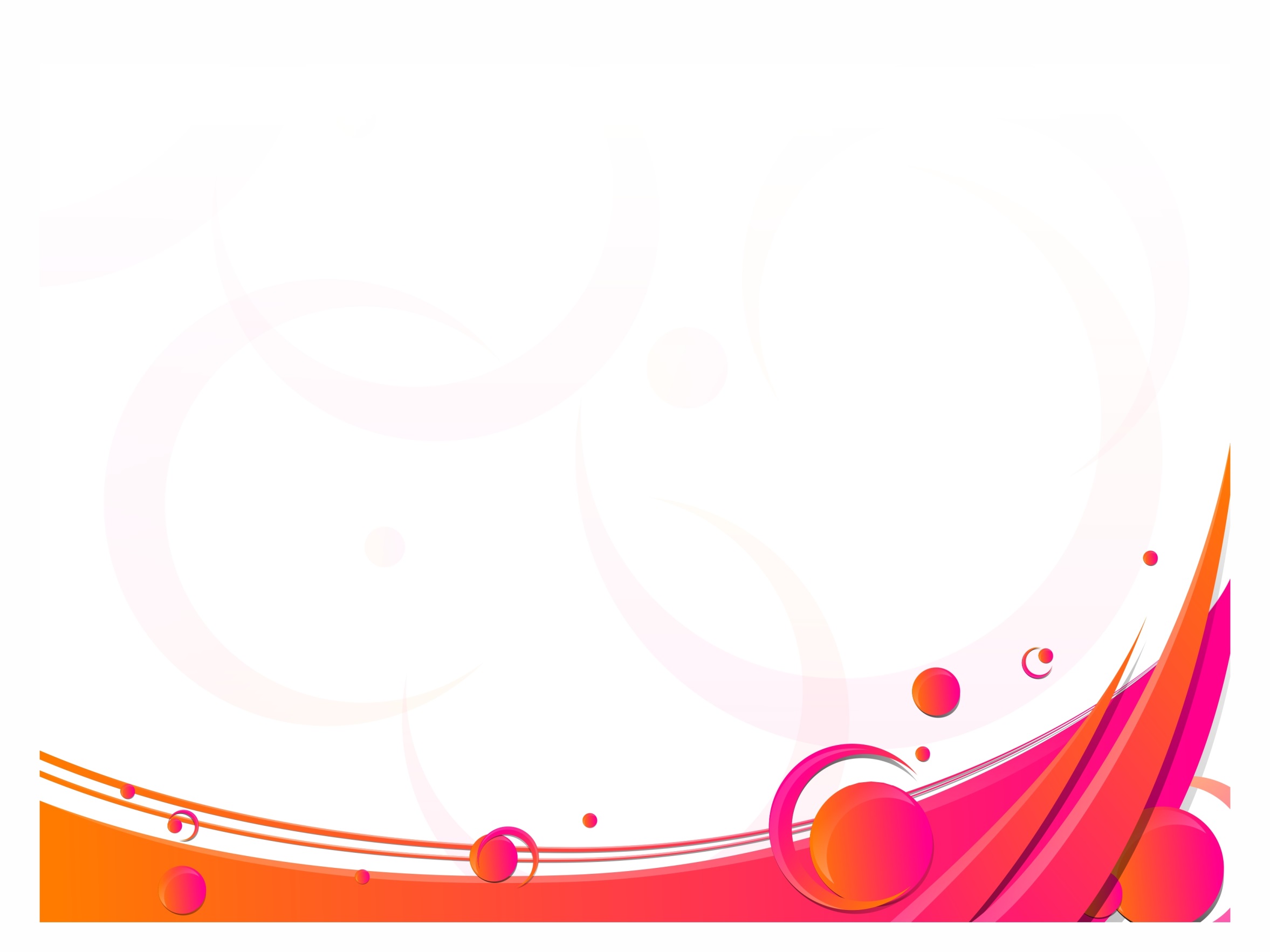 خطوات إعداد الميزانية المنزلية
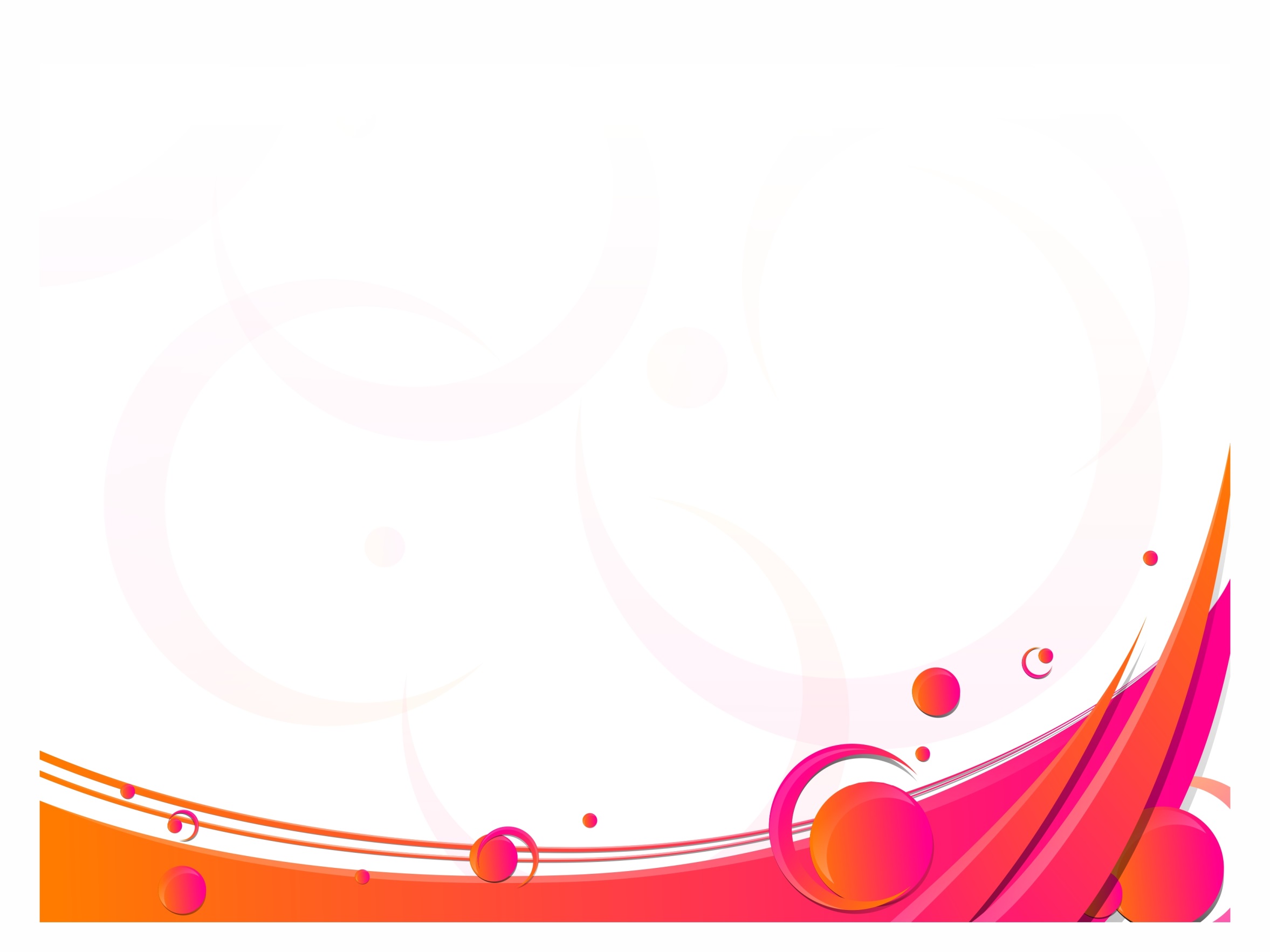 خطوات إعداد الميزانية المنزلية
جمع وتدوين كل مطالب واحتياجات الأسرة والخدمات اللازمة لجميع أفرادها تحت بنود مجددة
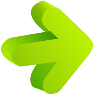 تقدير تقريبي لتكاليف وأثمان كل مطالب الأسرة التي اقترحتها والتي جمعتها في بنود واضحة
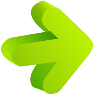 تقدير قيمة الدخل المالي المتوقع في الفترة التي توضع لها الميزانية
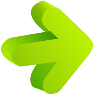 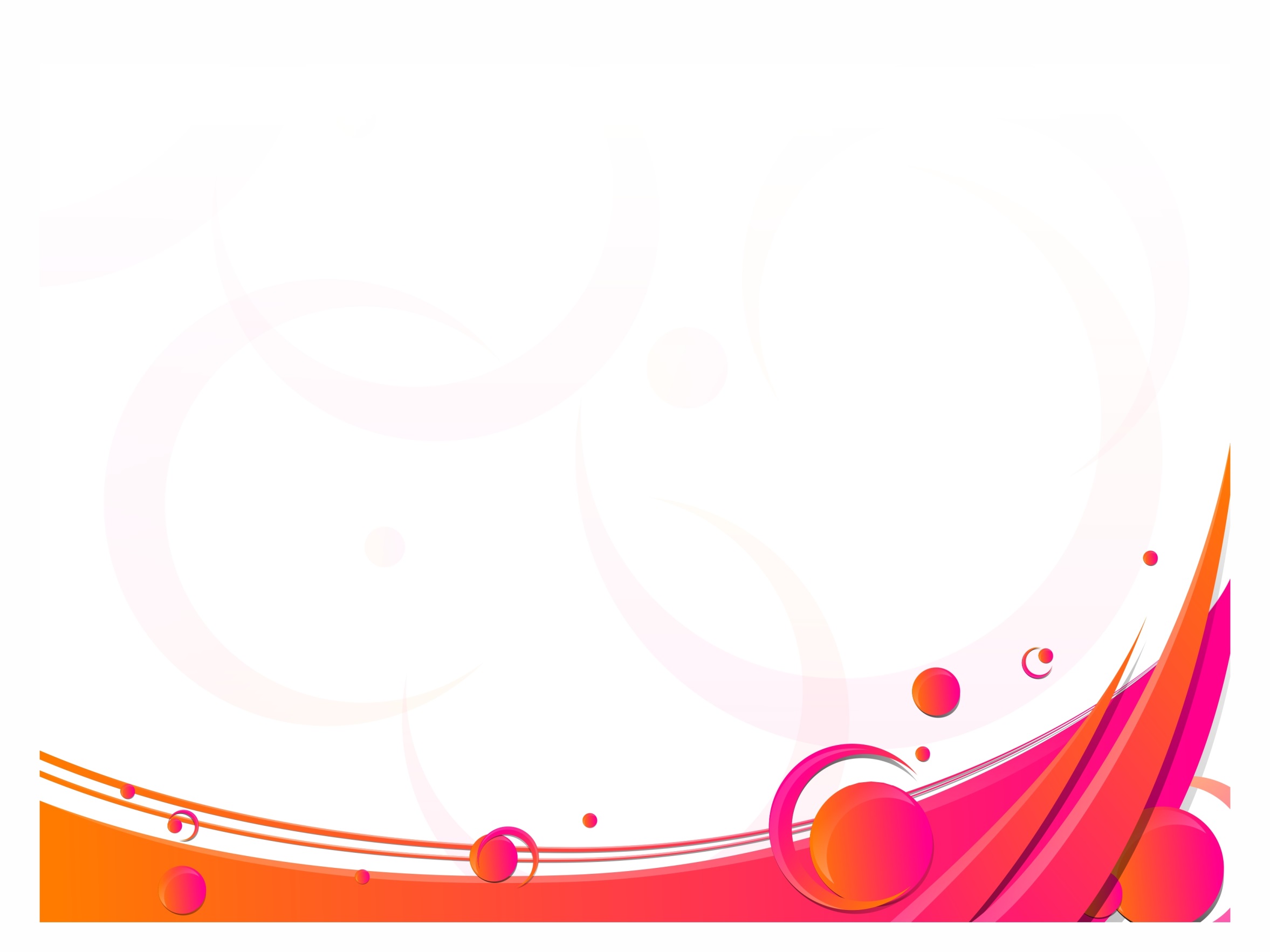 خطوات إعداد الميزانية المنزلية
موازنة الميزانية: وهي عملية توفيق وتنسيق بحيث يتعادل الدخل مع الصرف بما فيه من أبواب الطوارئ والادخار
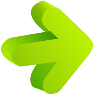 مراجعة تخطيط الميزانية للتأكد من نجاحها وإمكانية تحقيقها
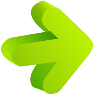 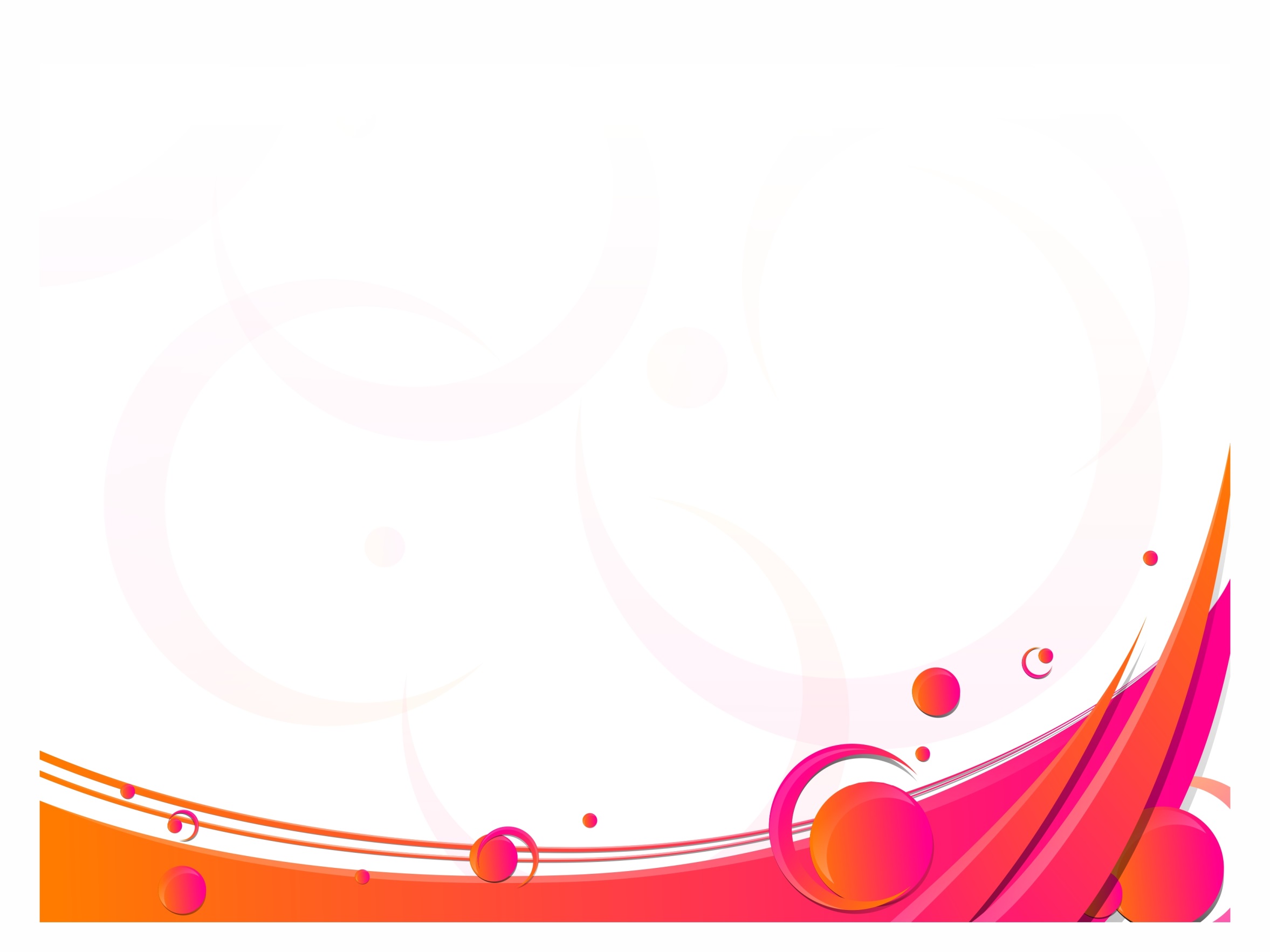 العوامل التي تؤثر في إدارة أموالك
القيم والأهداف
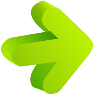 العمر
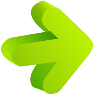 الدرجة العلمية
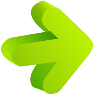 الدخل المالي
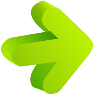 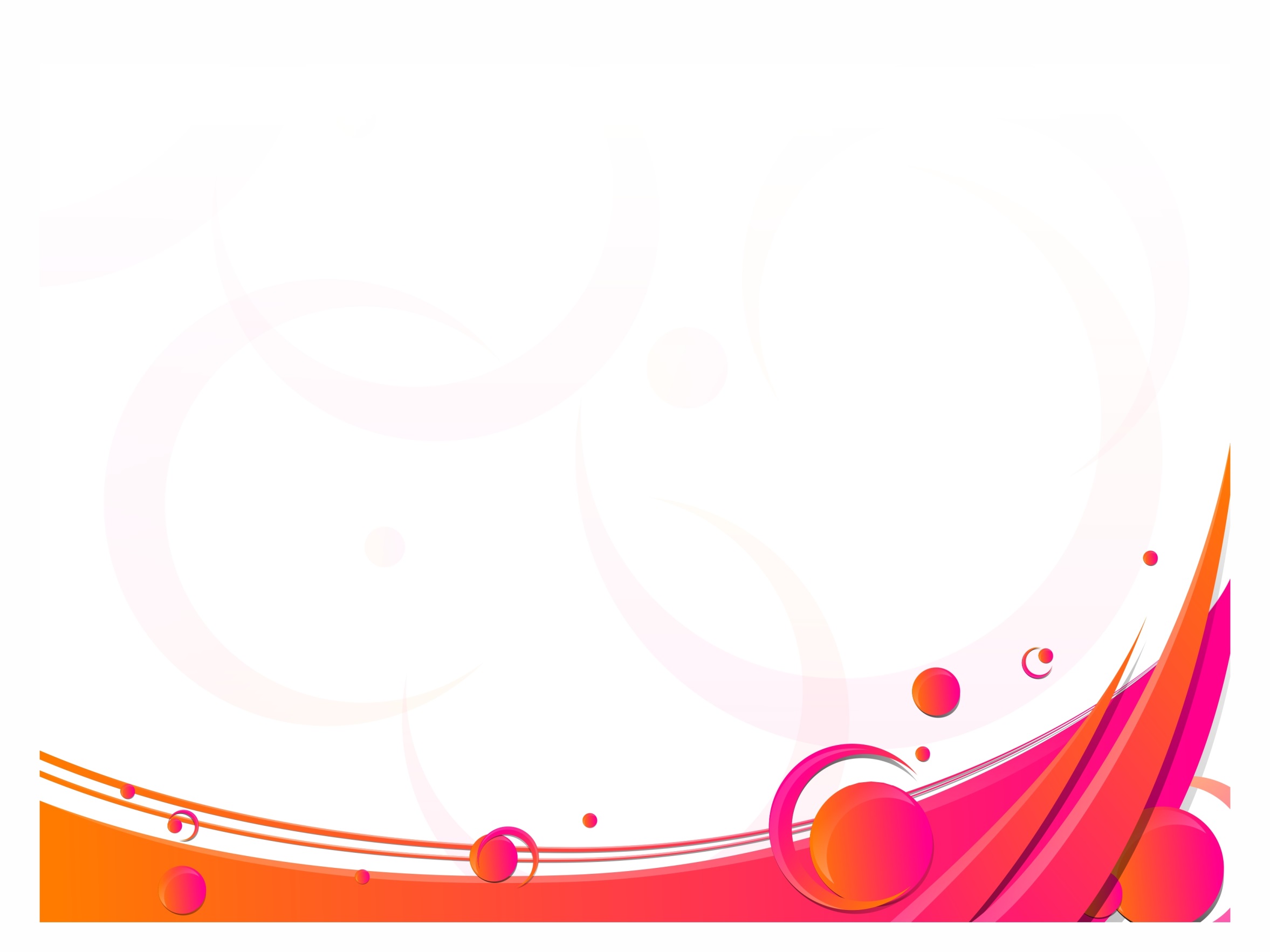 أهمية التخطيط المالي
تقرير أهدافك وتحديد حاجاتك الفعلية
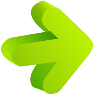 العيش حسب الإمكانات المادية المتوافرة
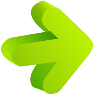 التطوير في التفكير ونوع المعيشة
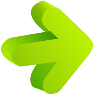 إدارة الأموال على الوجه الأكمل
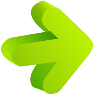 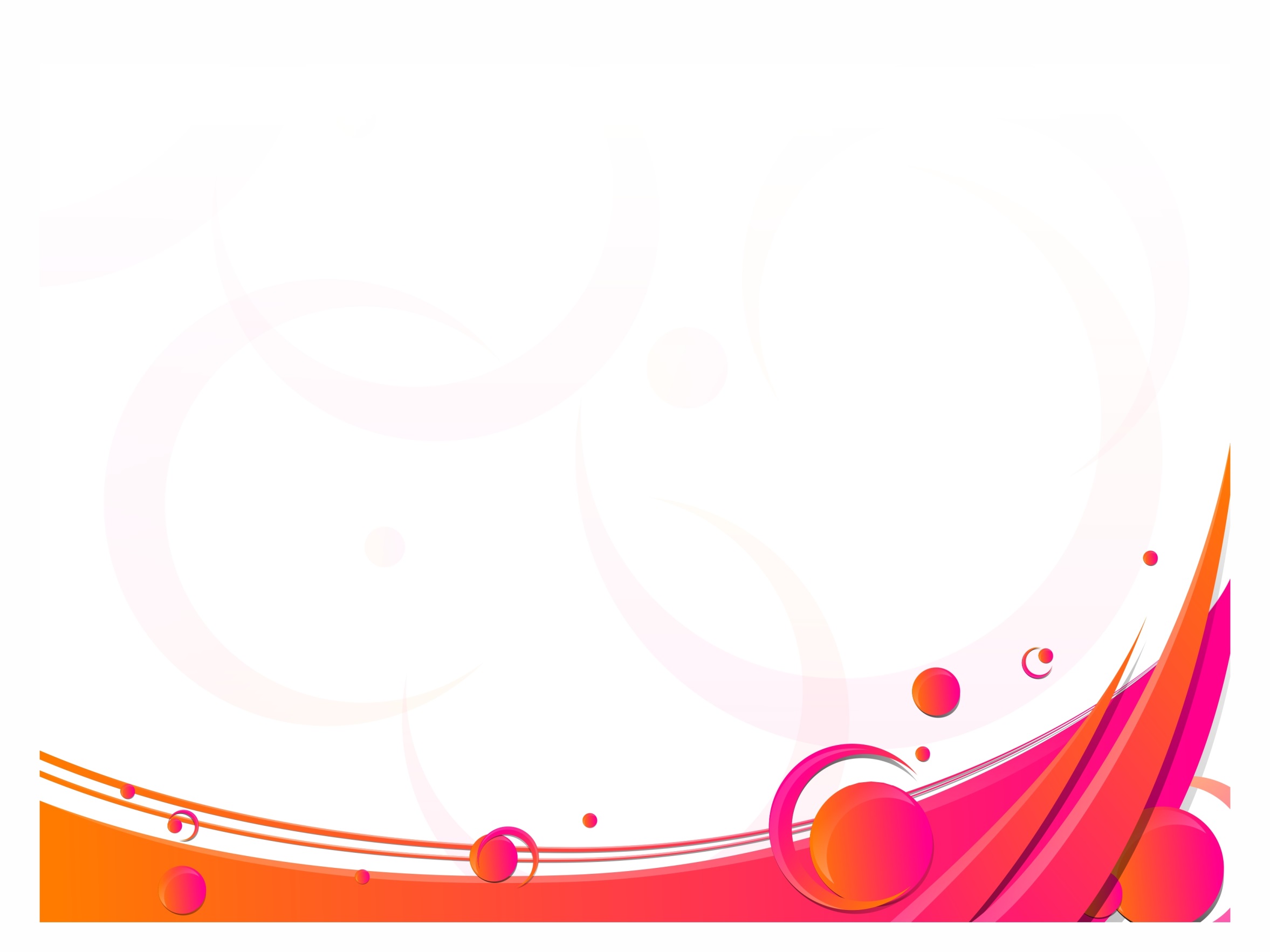 الادخــار Saving
يقصد بالادخار اقتطاع جزء من الدخل المالي بعد أوجه الإنفاق المختلفة بغرض الاستثمار لتحقيق أهداف طويلة أو قصيرة المدى لاستخدامه في   			الظروف الطارئة
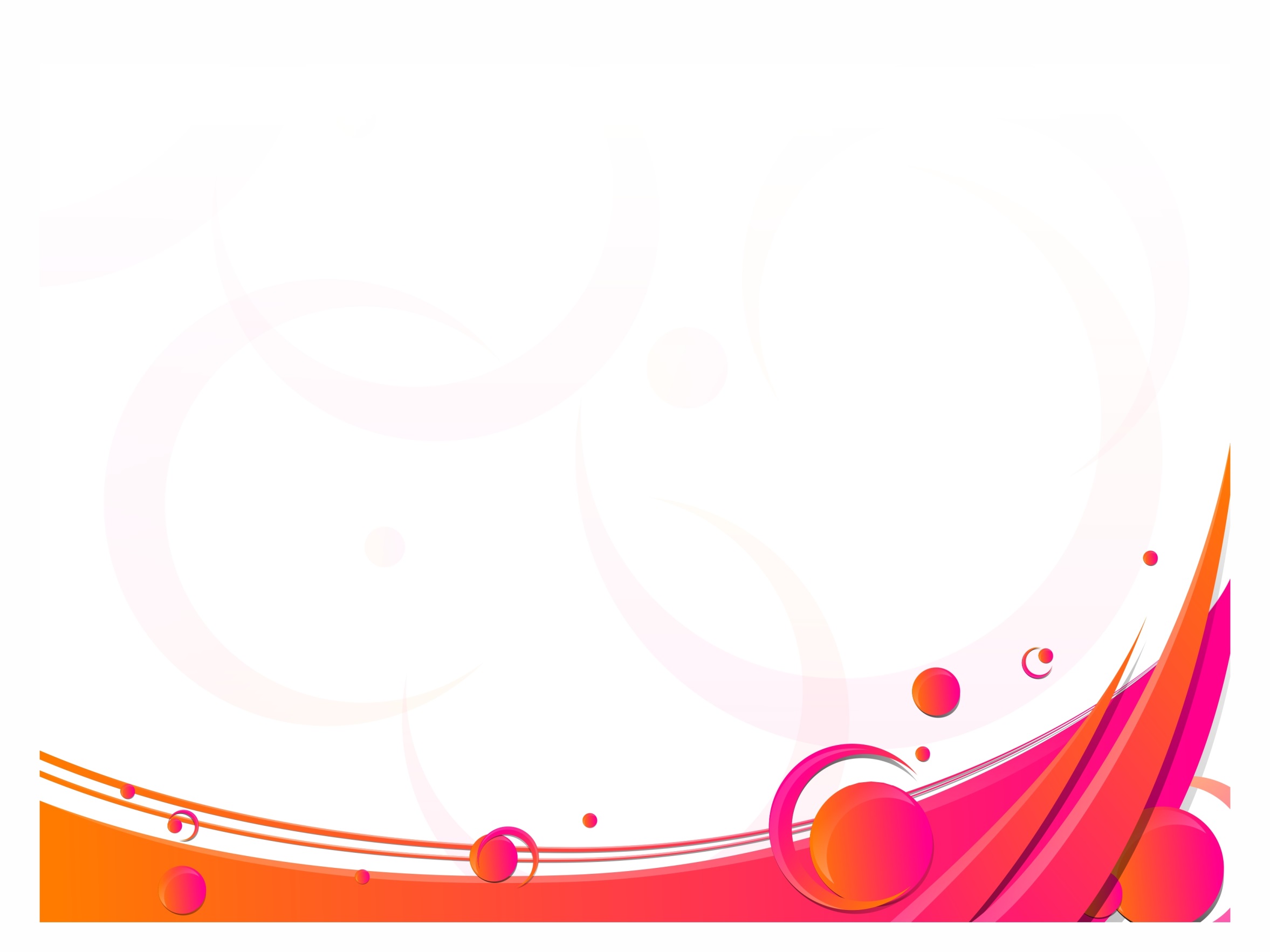 أنواع الادخار المالي
الادخار الإجباري
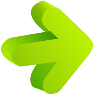 الادخار الاختياري
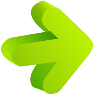 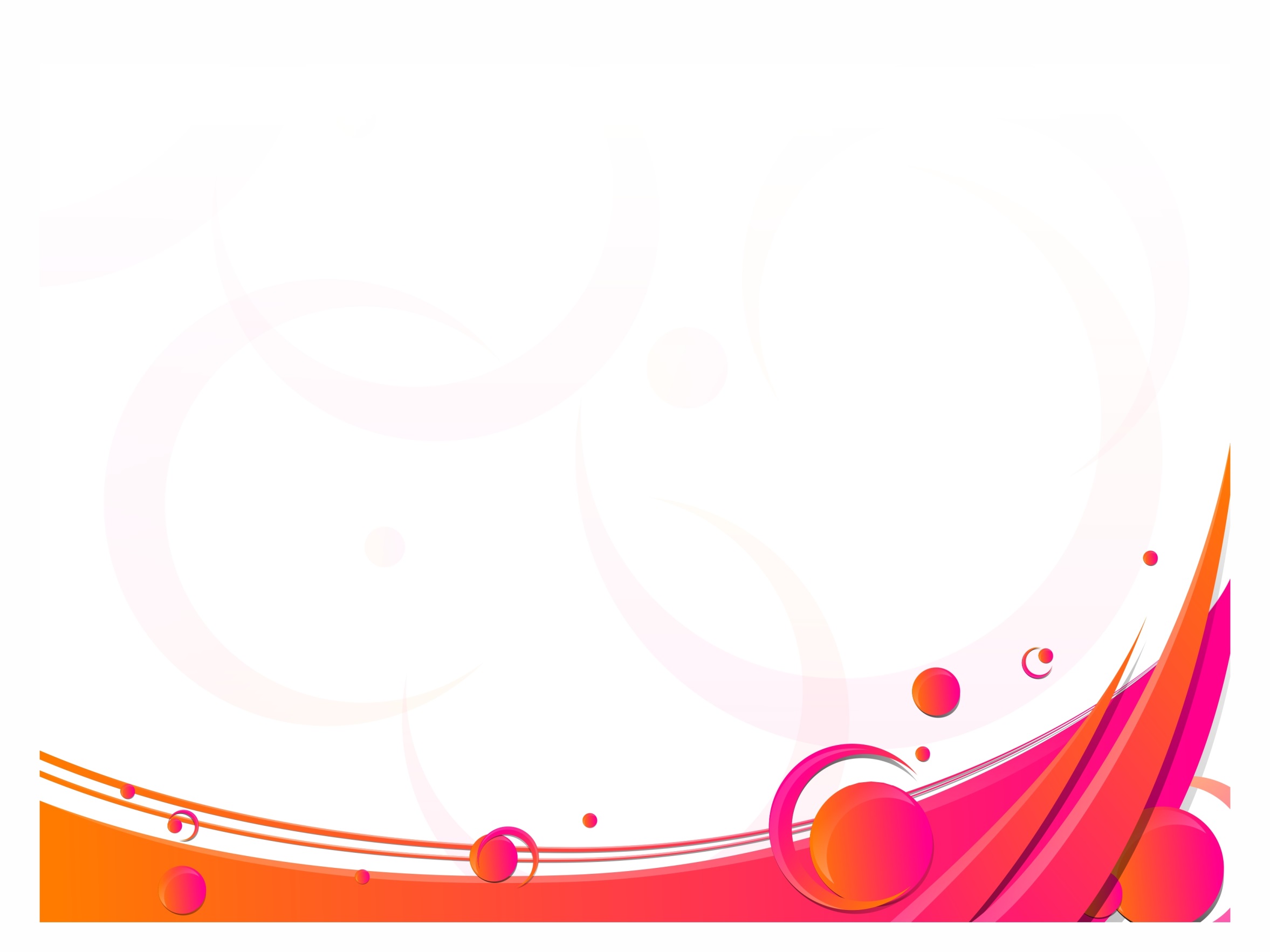 فائدة الادخار الاختياري
تكوين احتياطي لمواجهة الظروف والأحداث الغير متوقعة في المستقبل
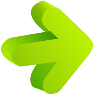 توفير دخل يتزايد تدريجيا لمواجهة المستوى المعيشي المتزايد باستمرار
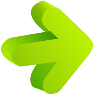 الاستعداد لمواجهة تعليم الأبناء أو كبار السن أو الشيخوخة
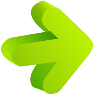 تكوين رصيد يصلح في وقت ما للاستفادة منه في عمليات تجارية
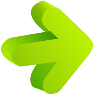 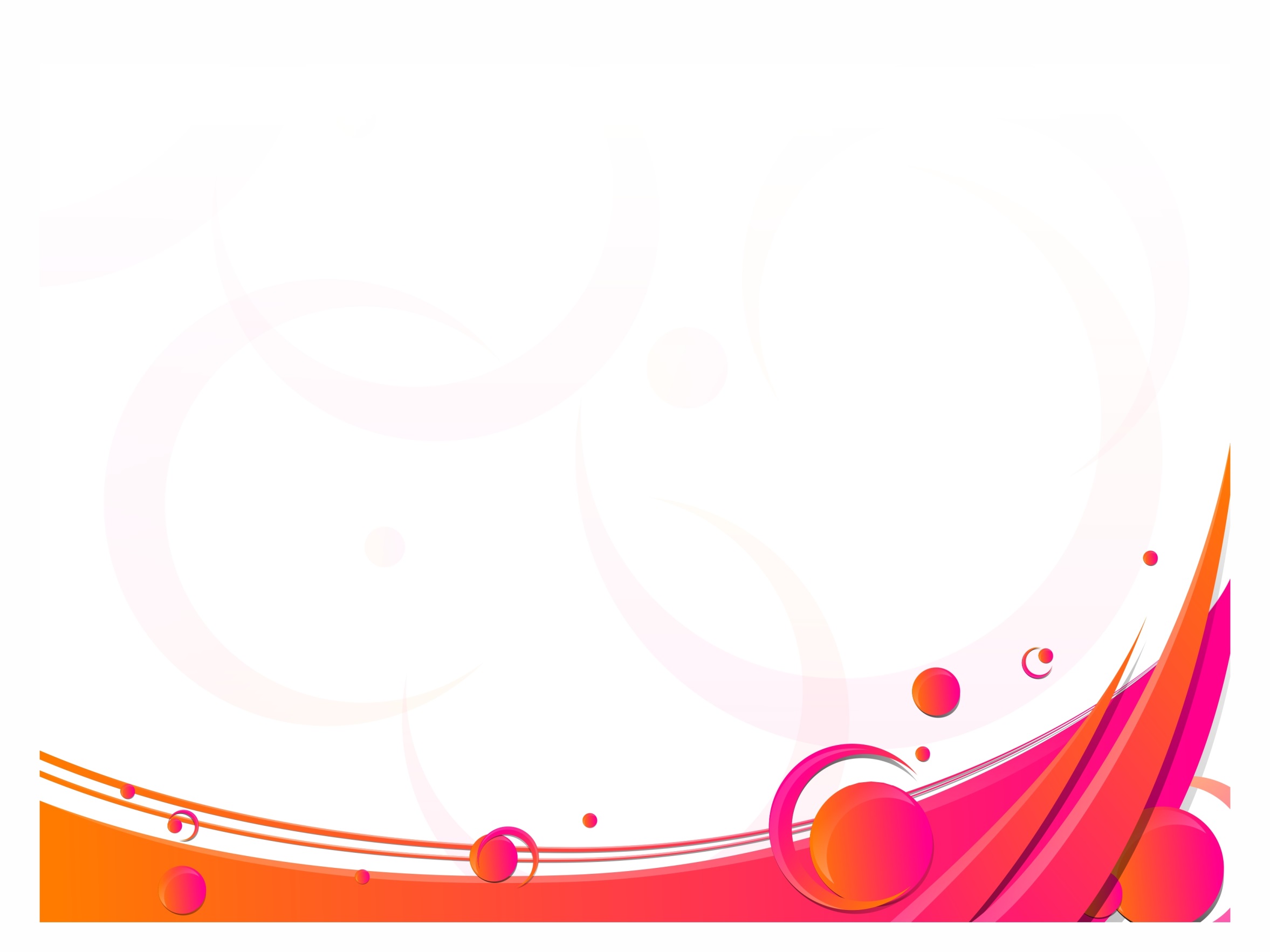 العوامل التي يتوقف عليها إقبال الفرد على الادخار
اختلاف مقدار دخل الفرد، فكلما زاد الدخل زاد مقدار الادخار
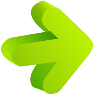 اختلاف طبيعة الأفراد فيما يختص بمبدأ الادخار
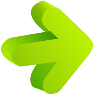 اختلاف الأفراد في توقعاتهم للمستقبل
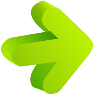 يشجع سعر الفائدة السنوية المرتفعة في البنوك على الادخار والعكس صحيح
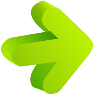